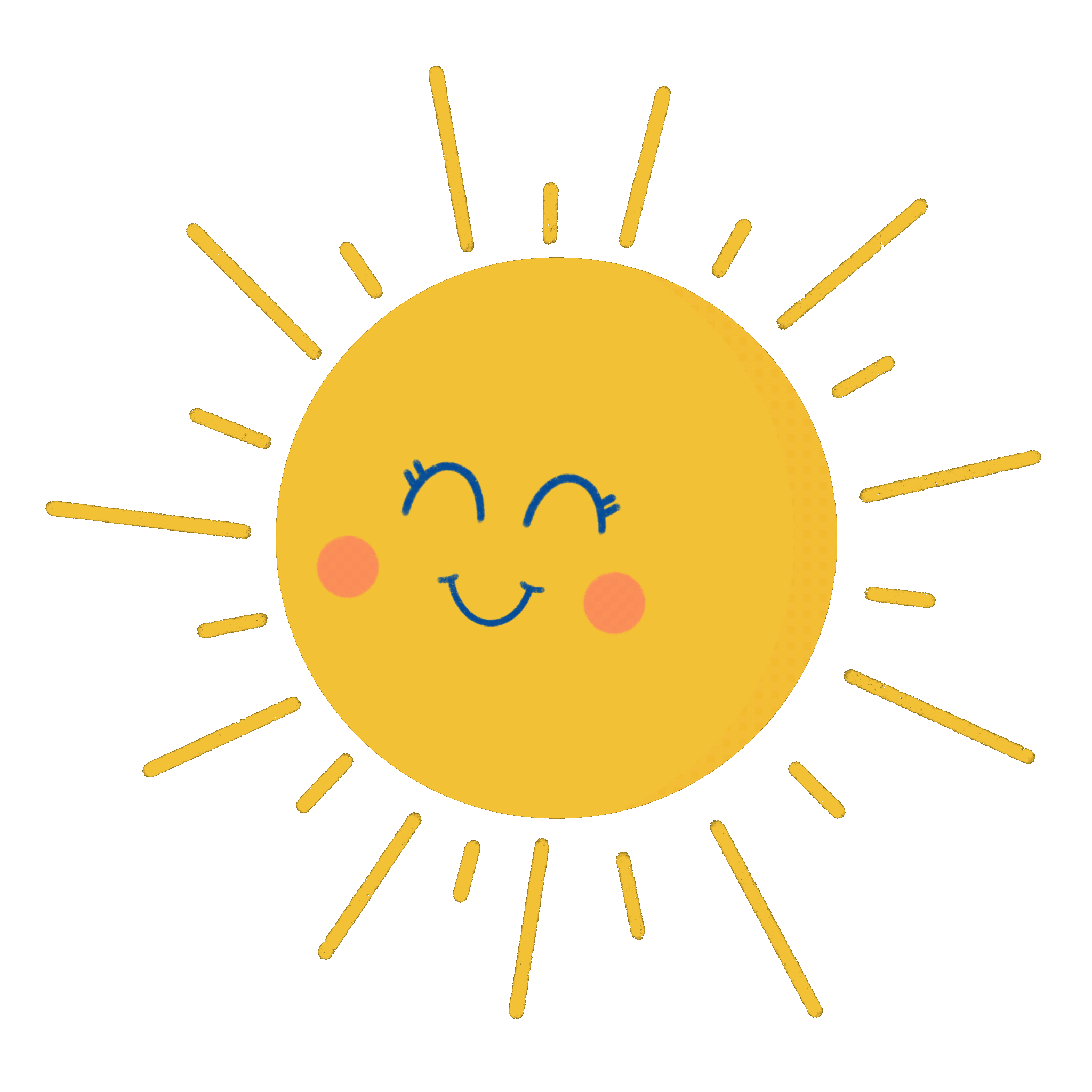 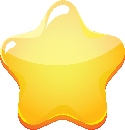 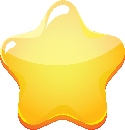 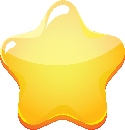 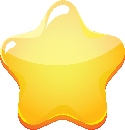 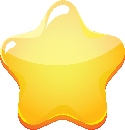 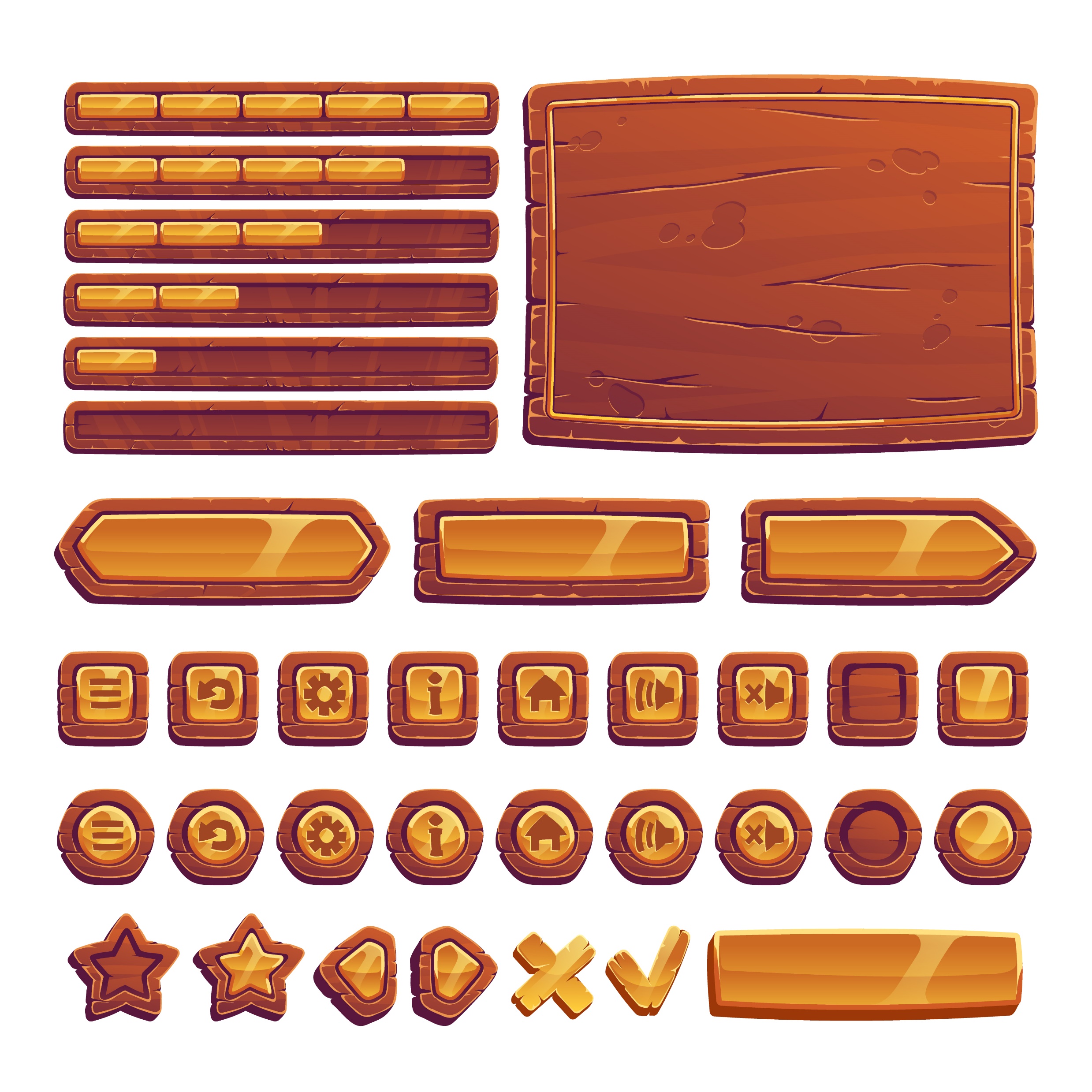 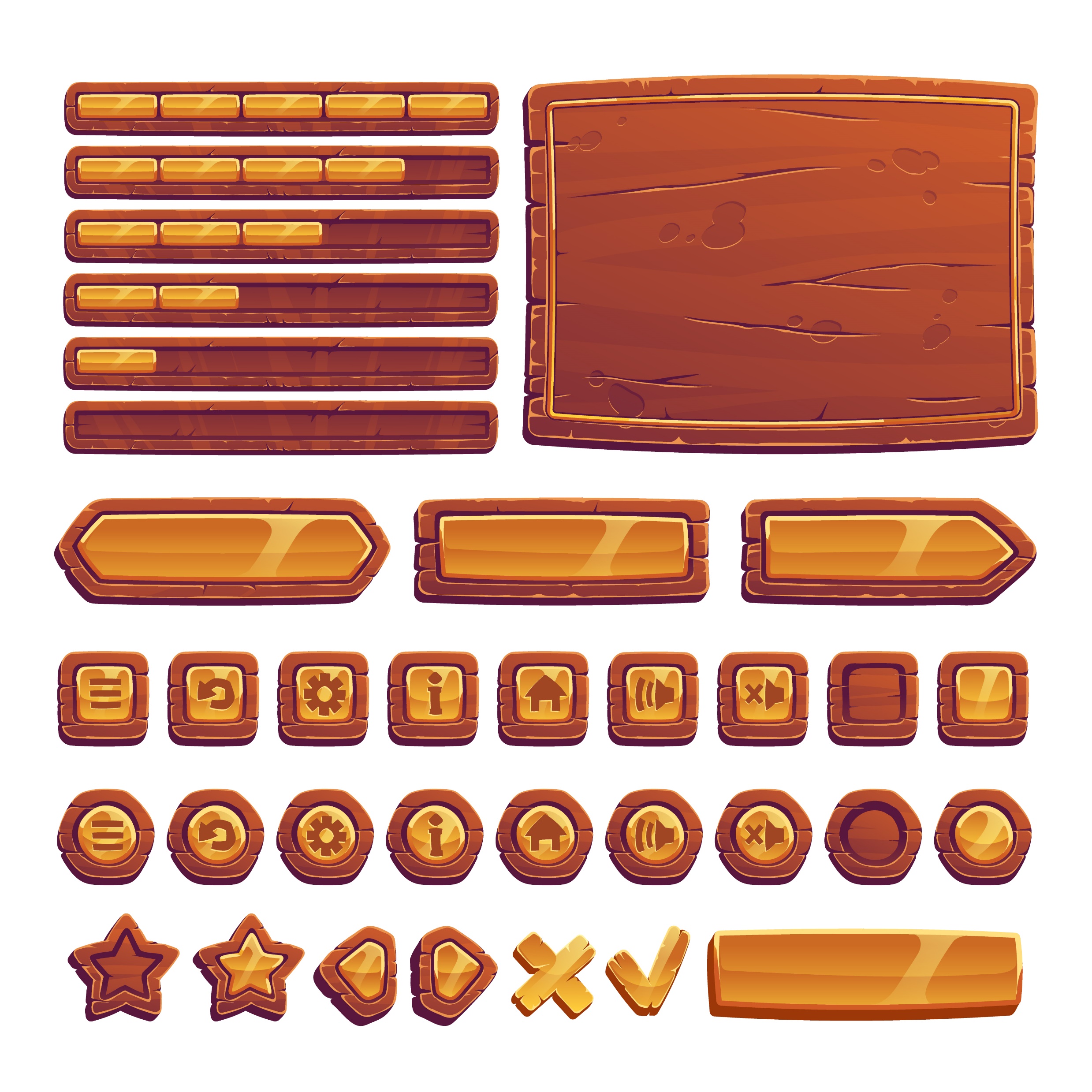 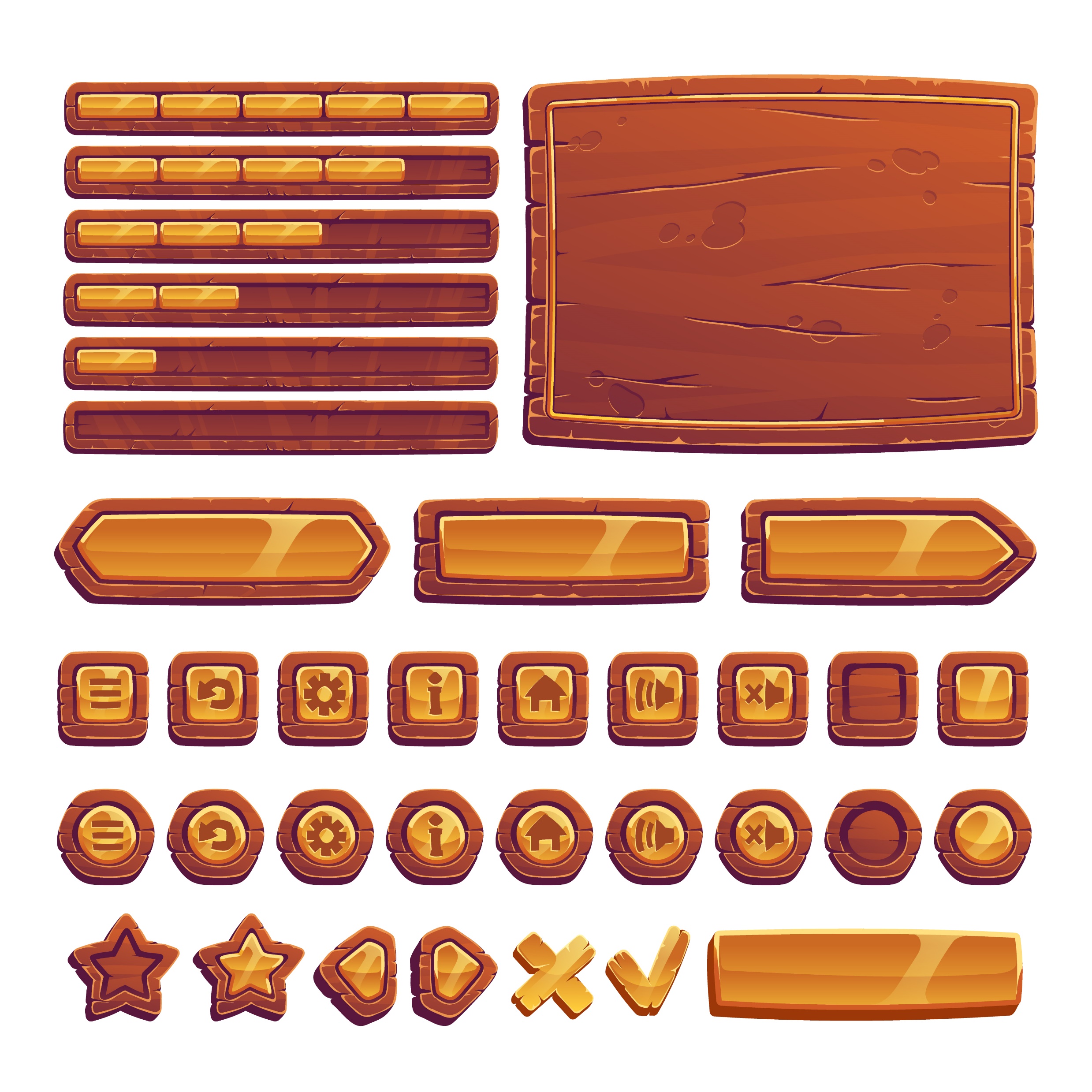 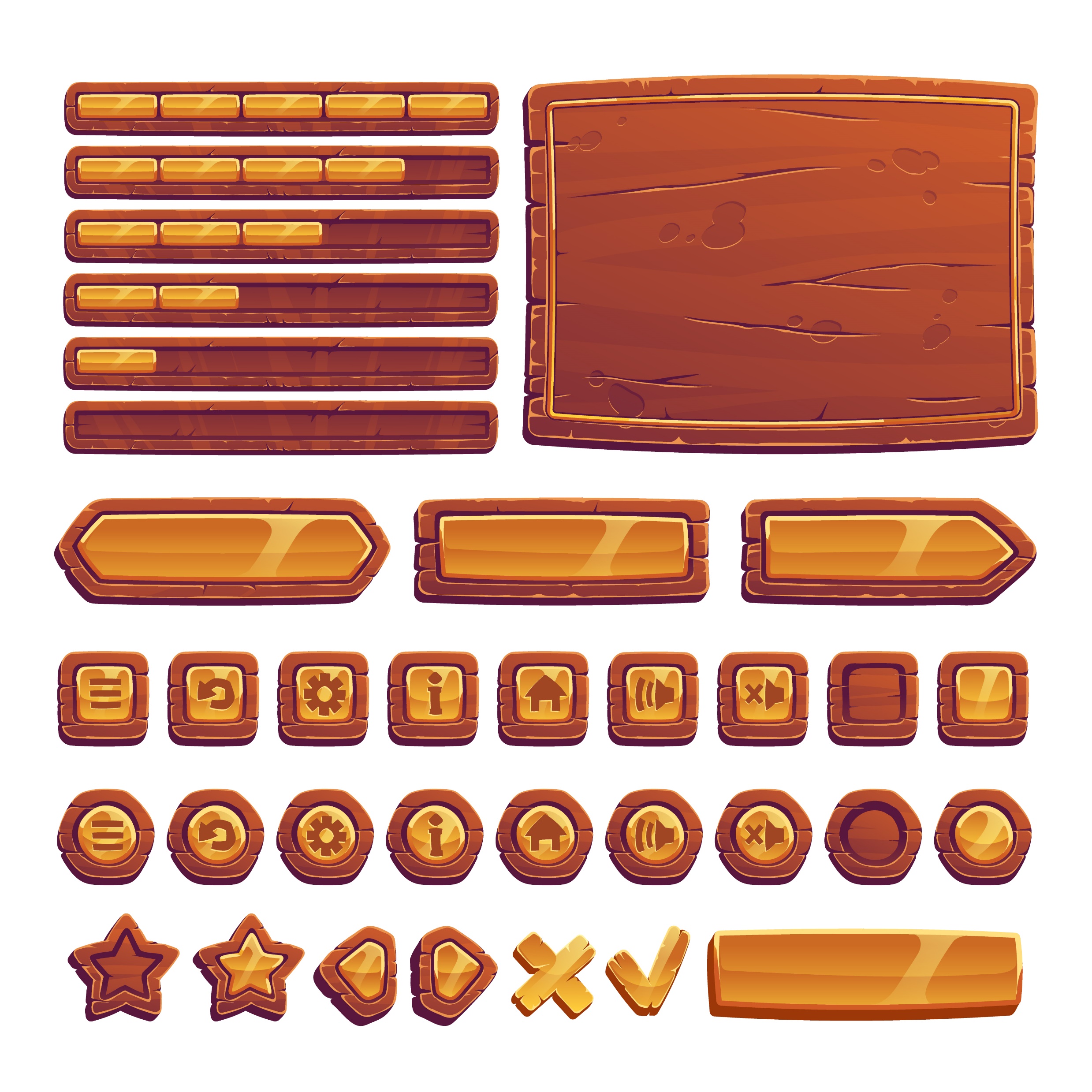 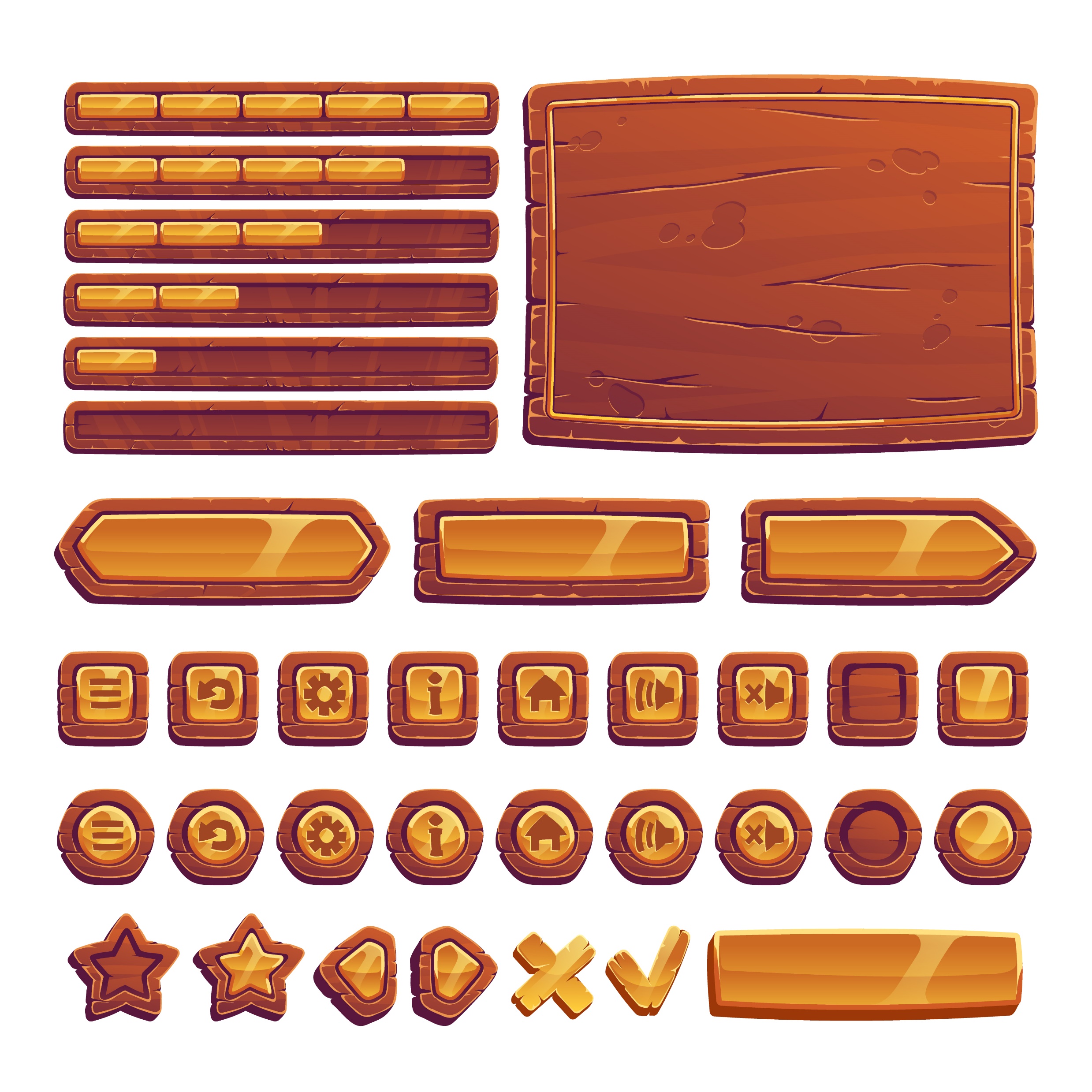 1
2
3
4
5
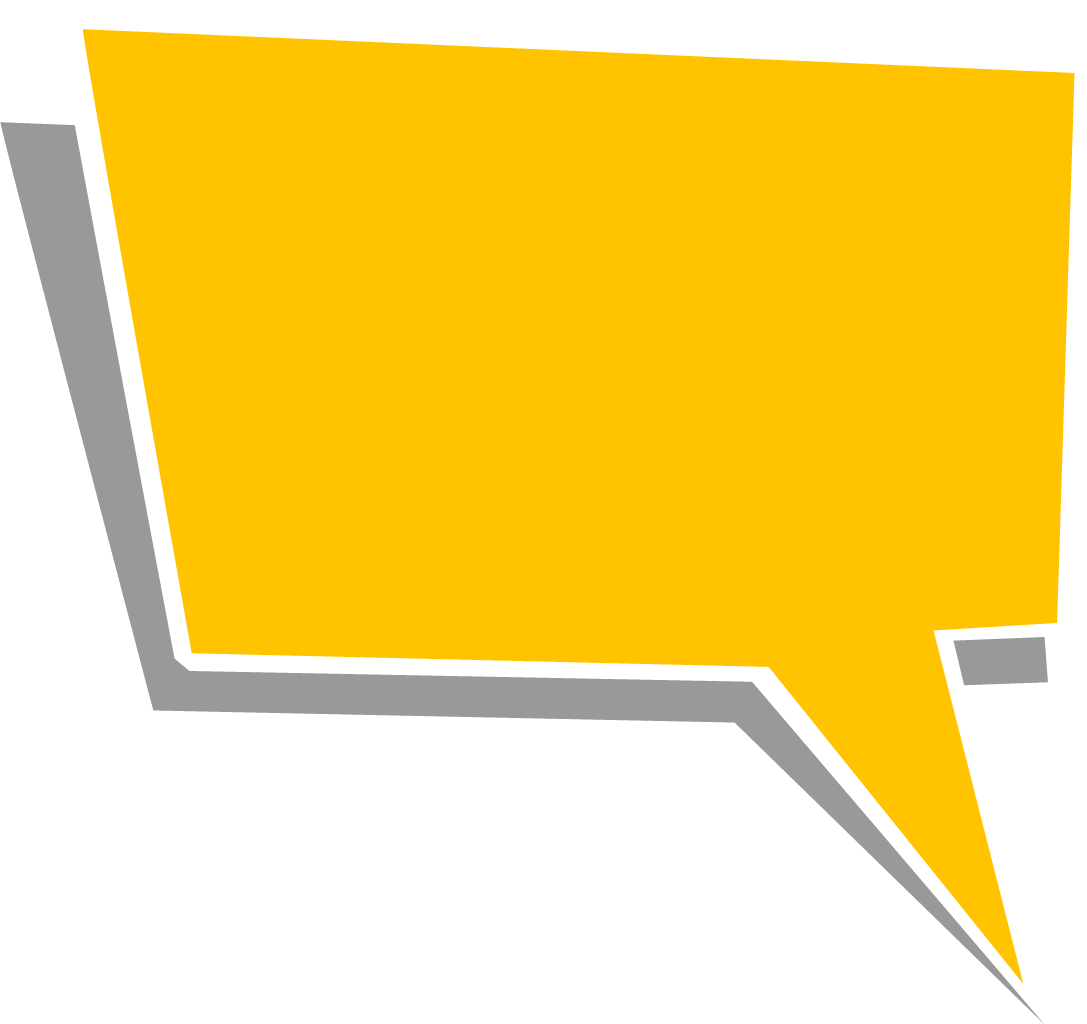 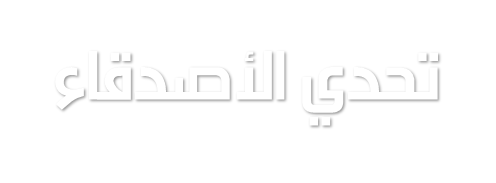 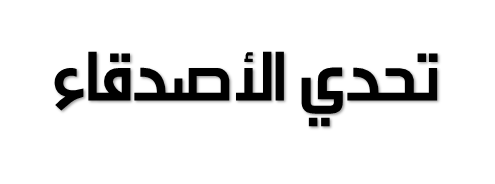 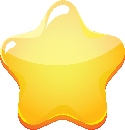 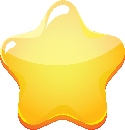 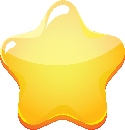 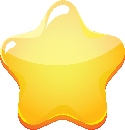 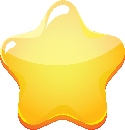 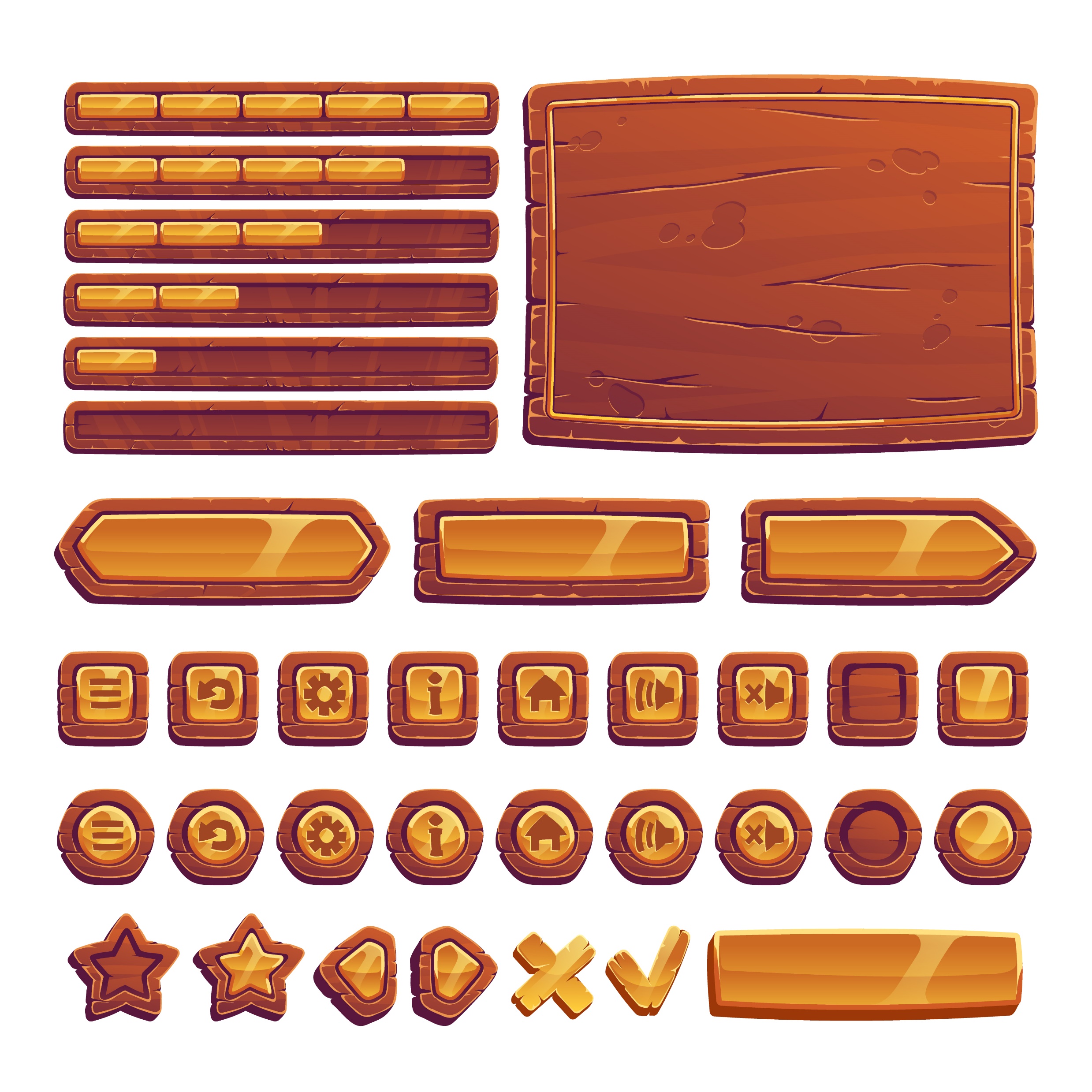 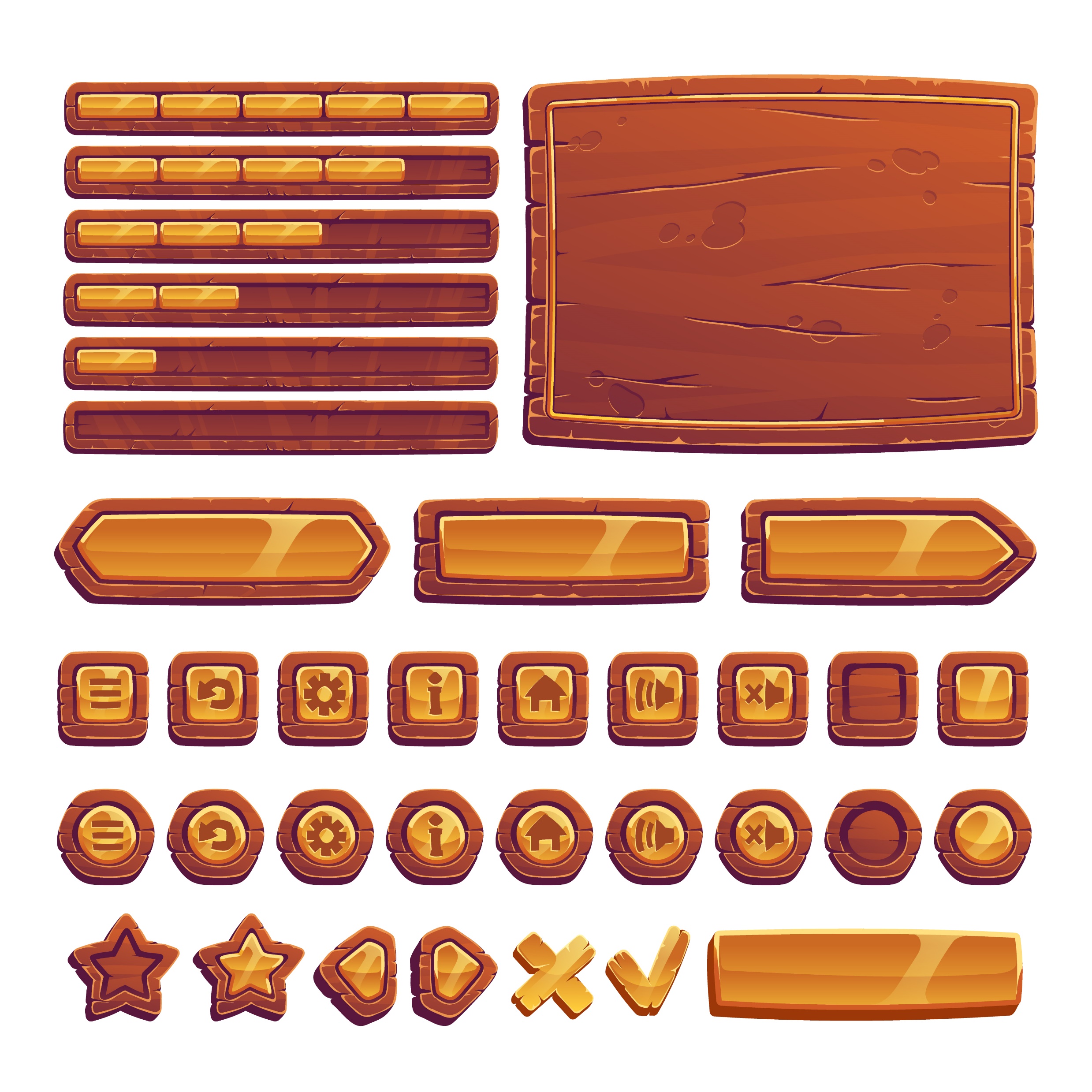 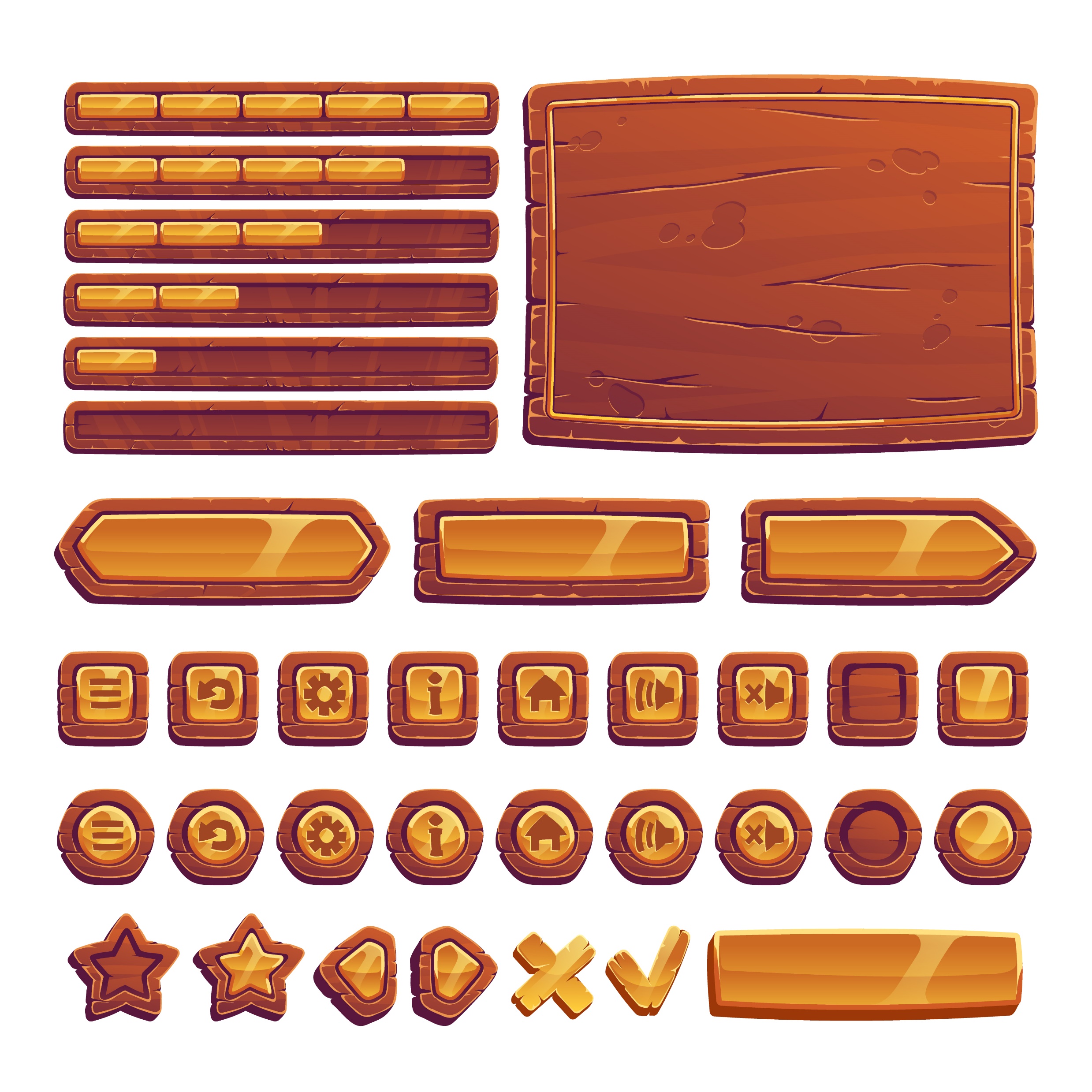 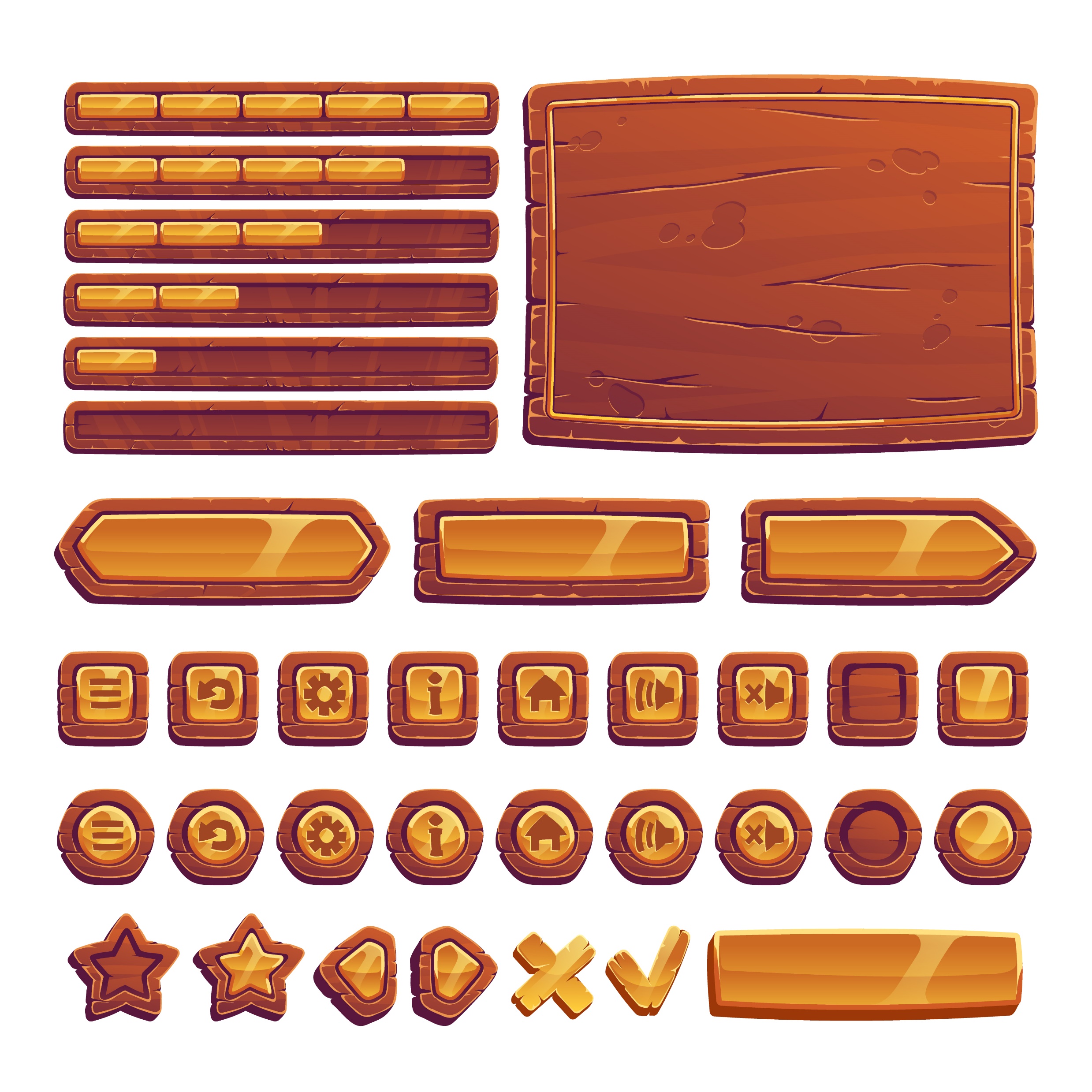 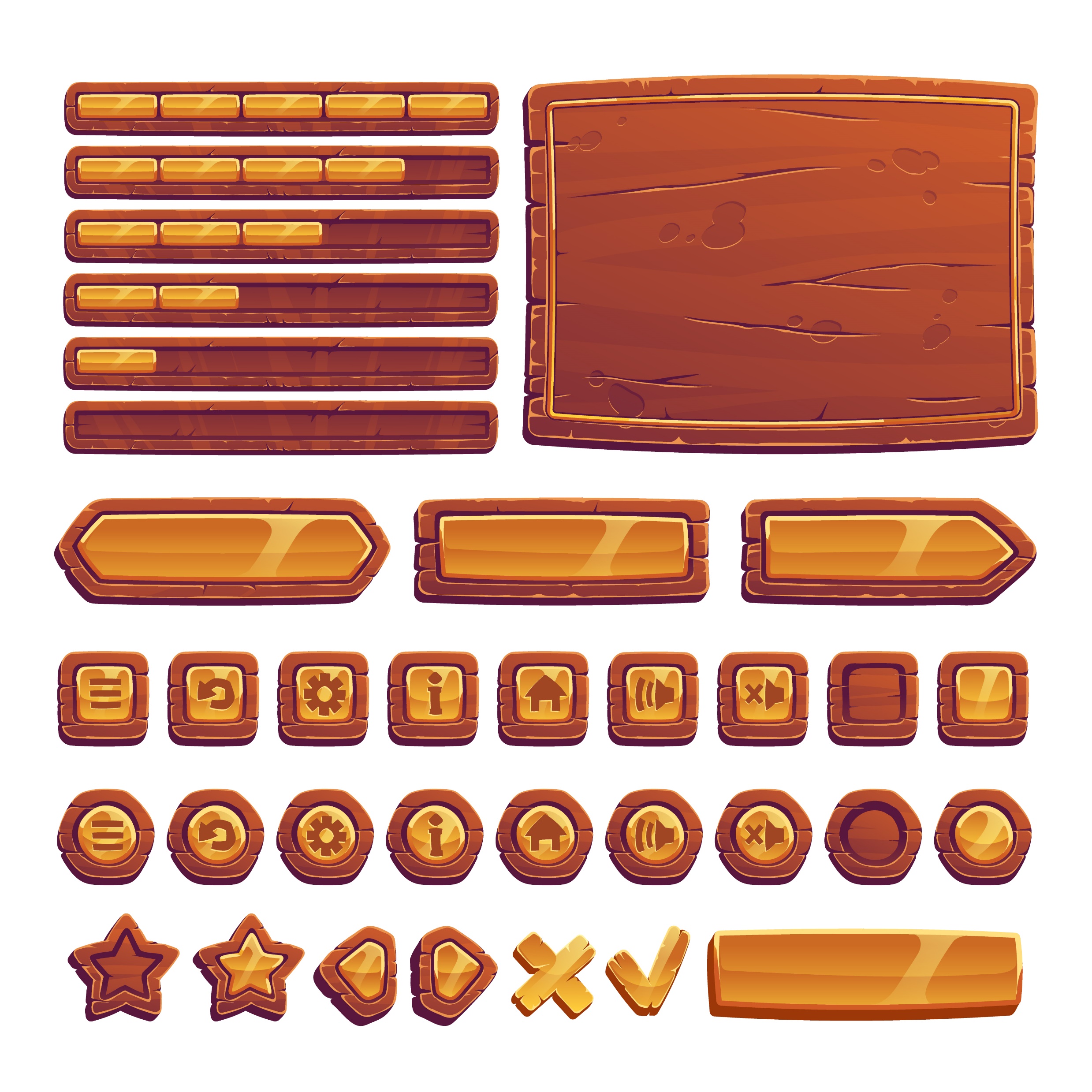 6
7
8
9
10
Revision units 3+ 4
T. Entisar Al-Obaidallah
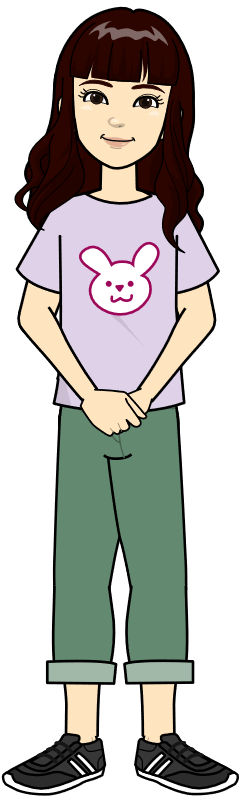 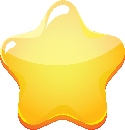 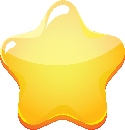 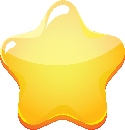 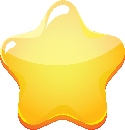 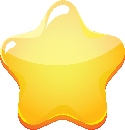 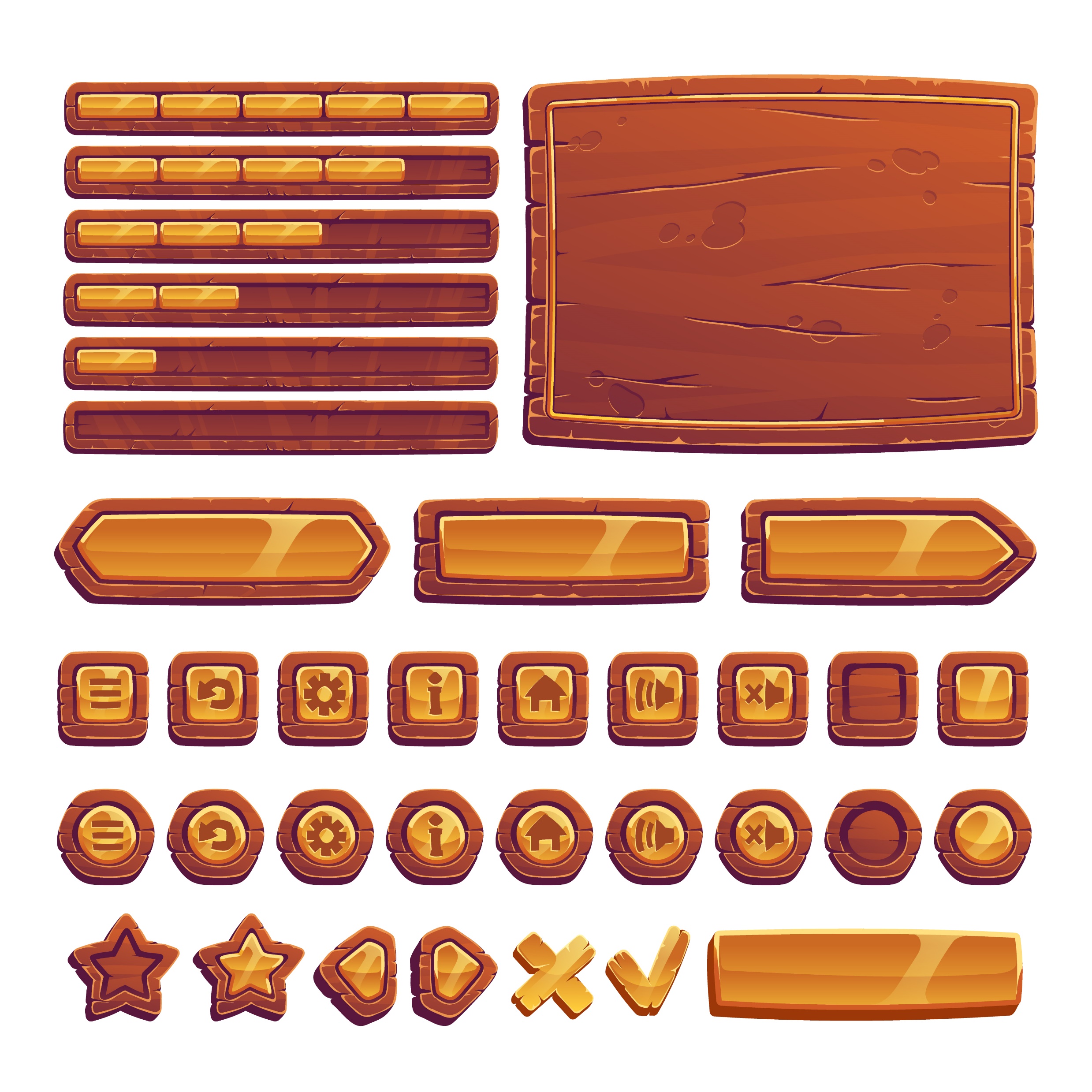 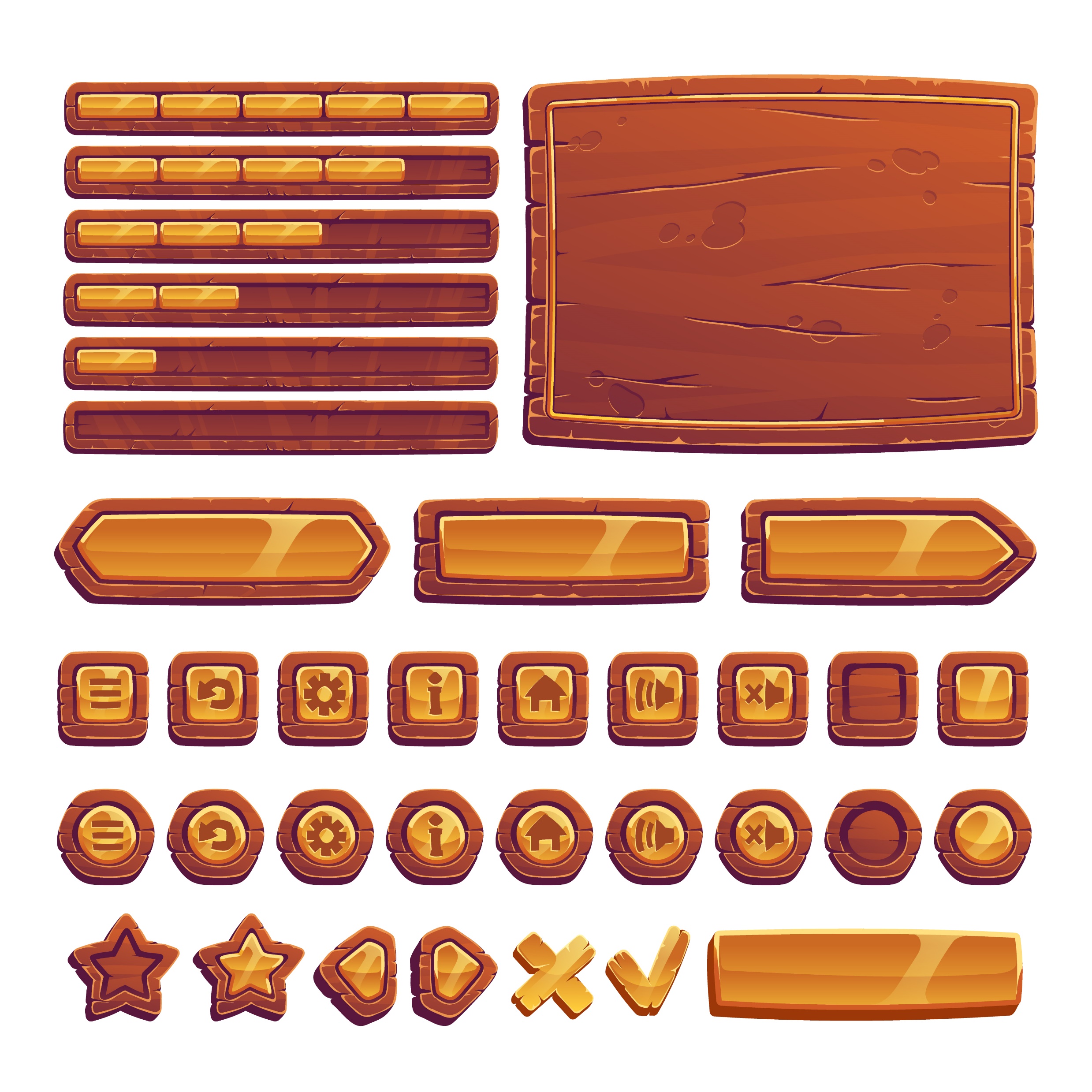 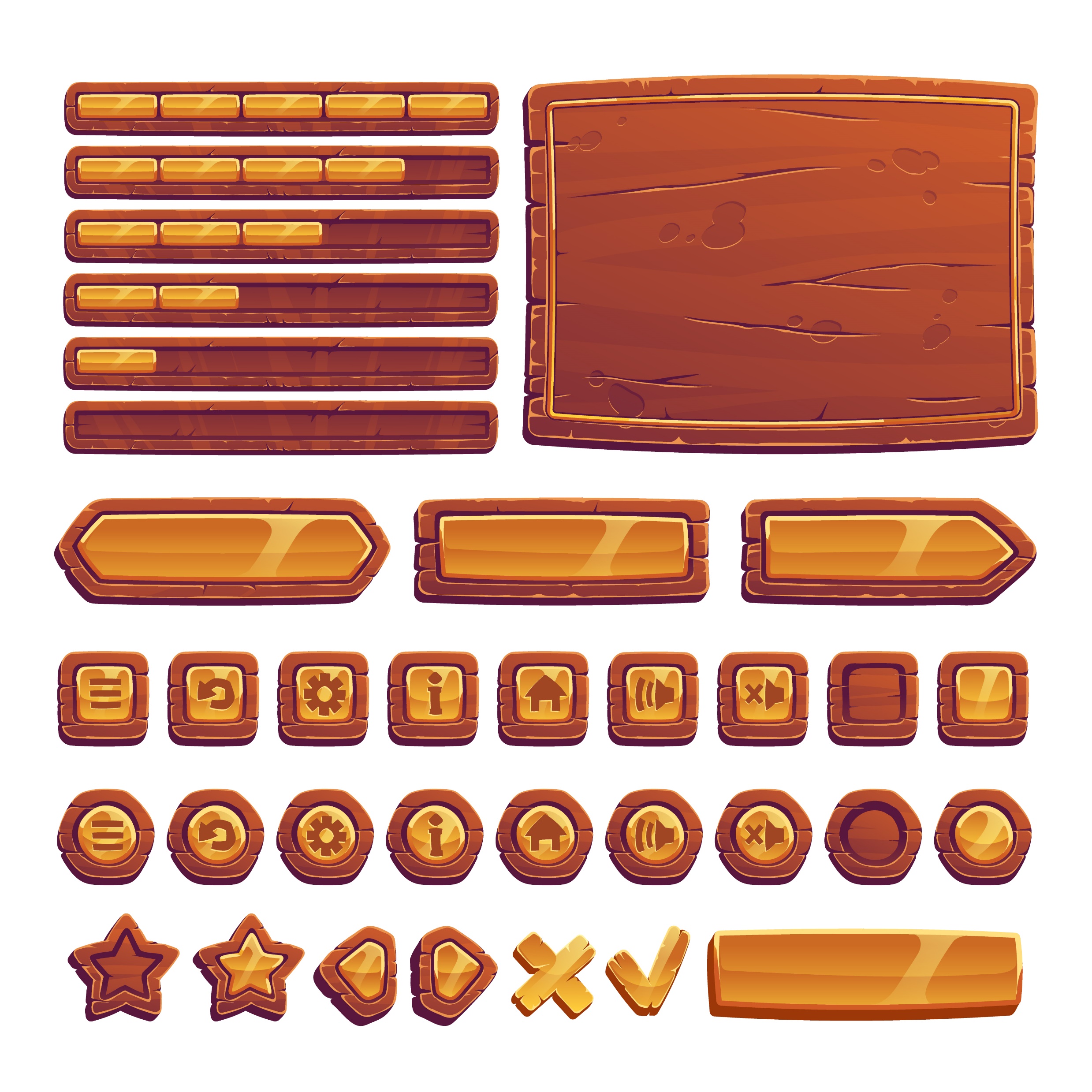 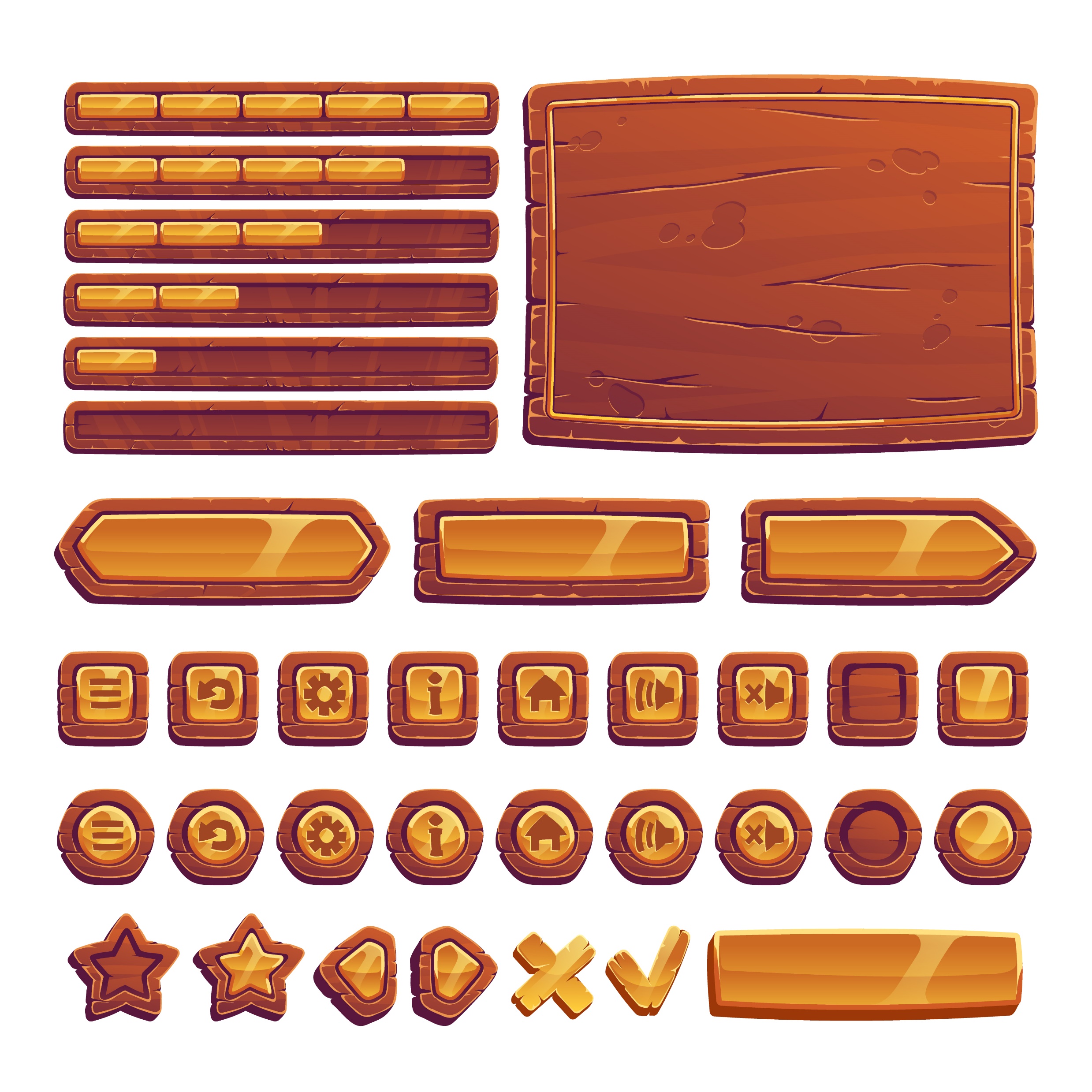 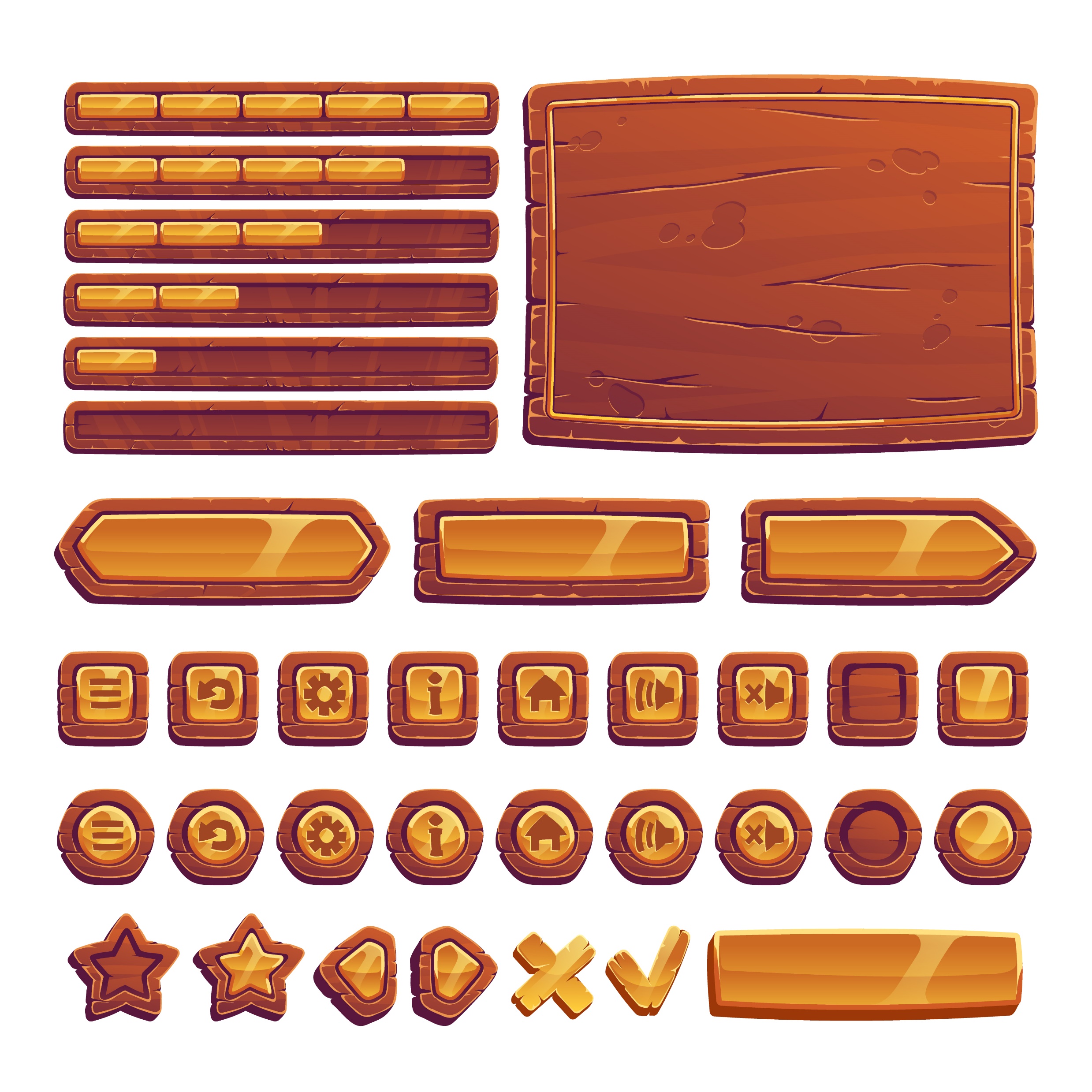 15
13
11
12
14
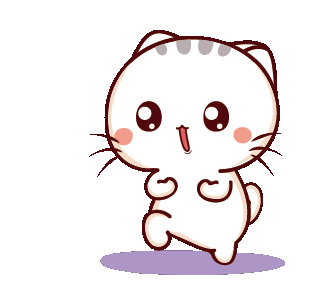 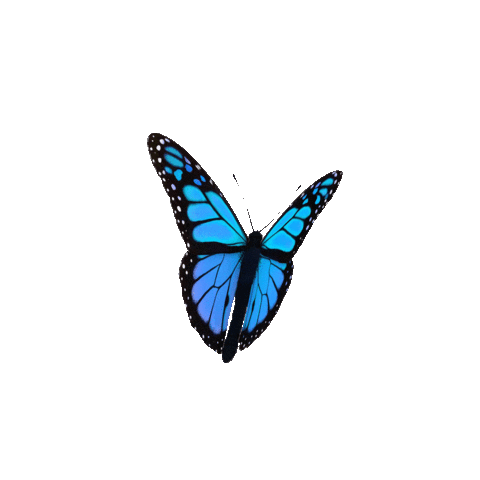 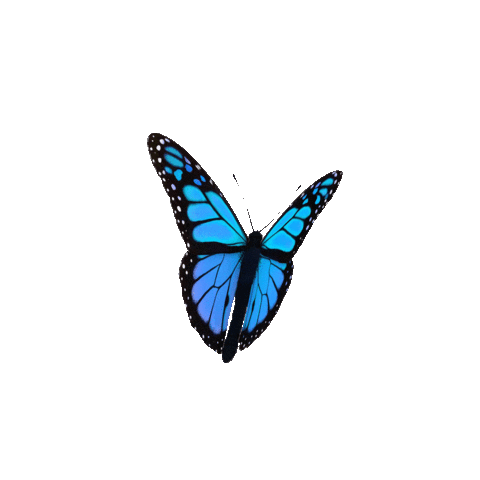 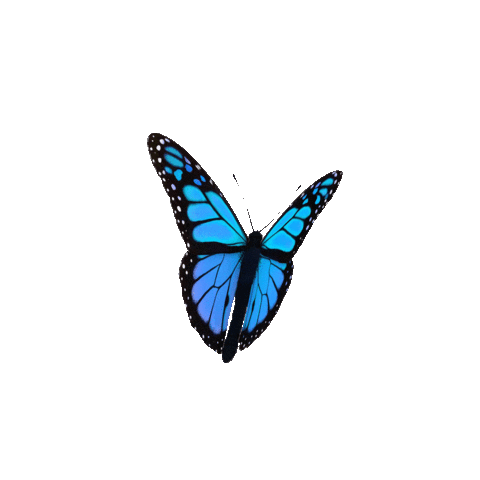 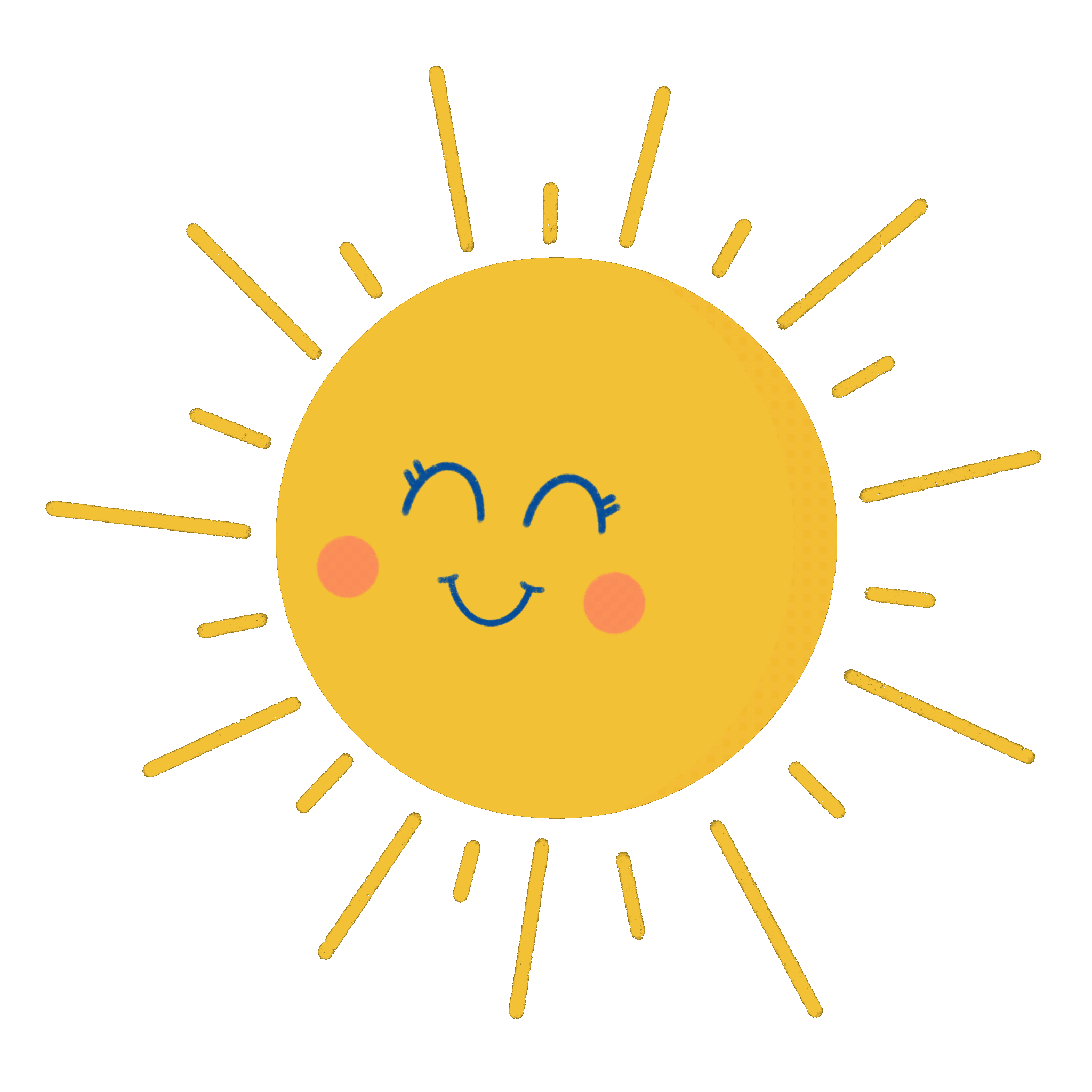 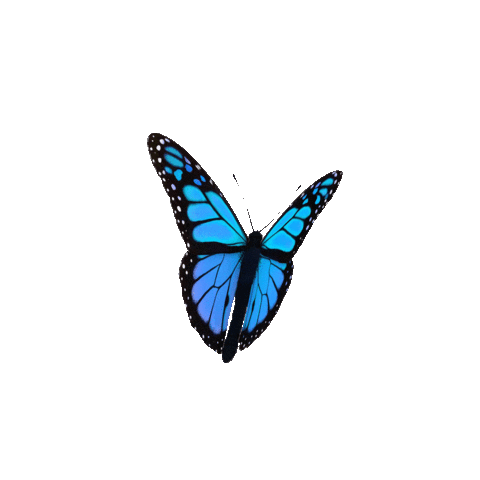 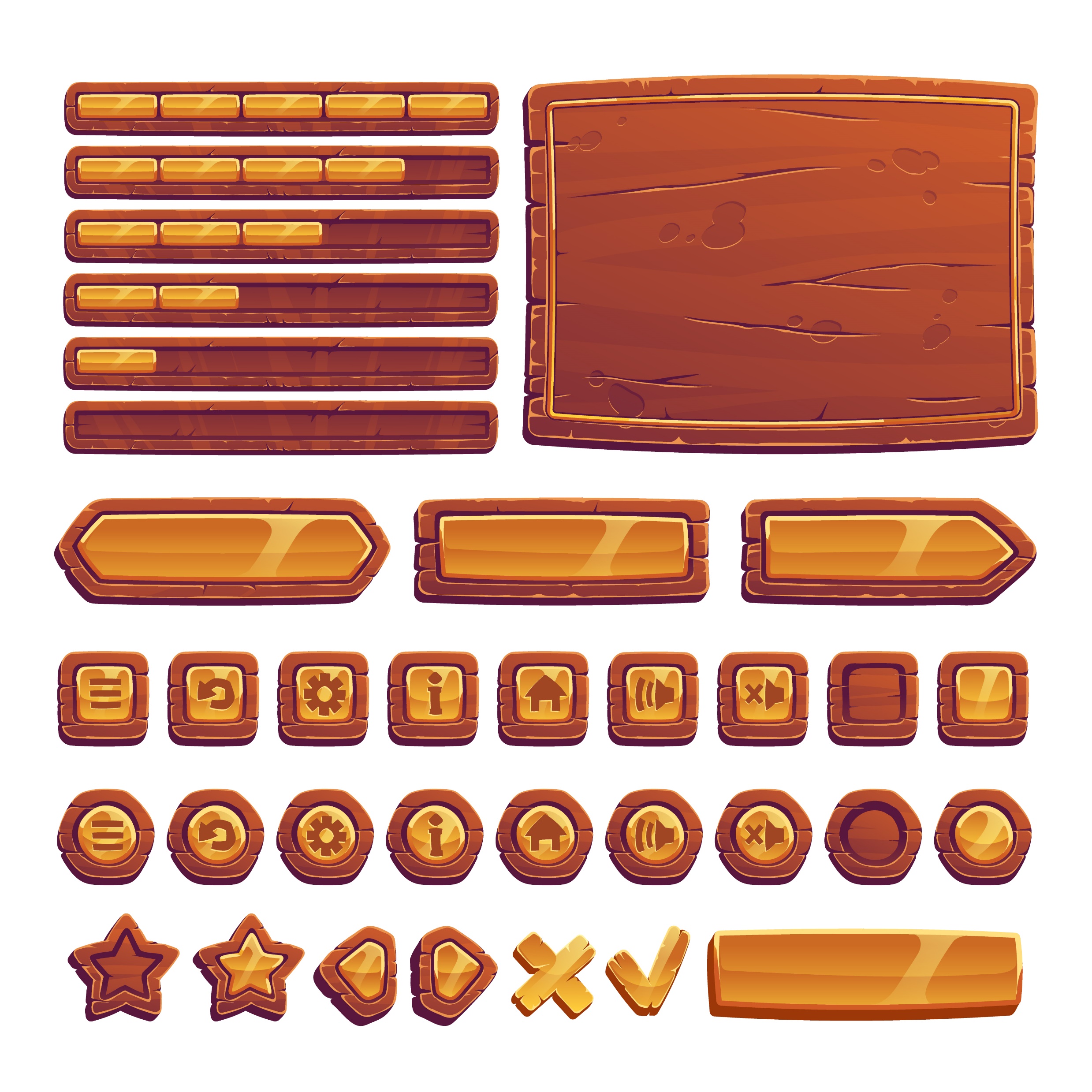 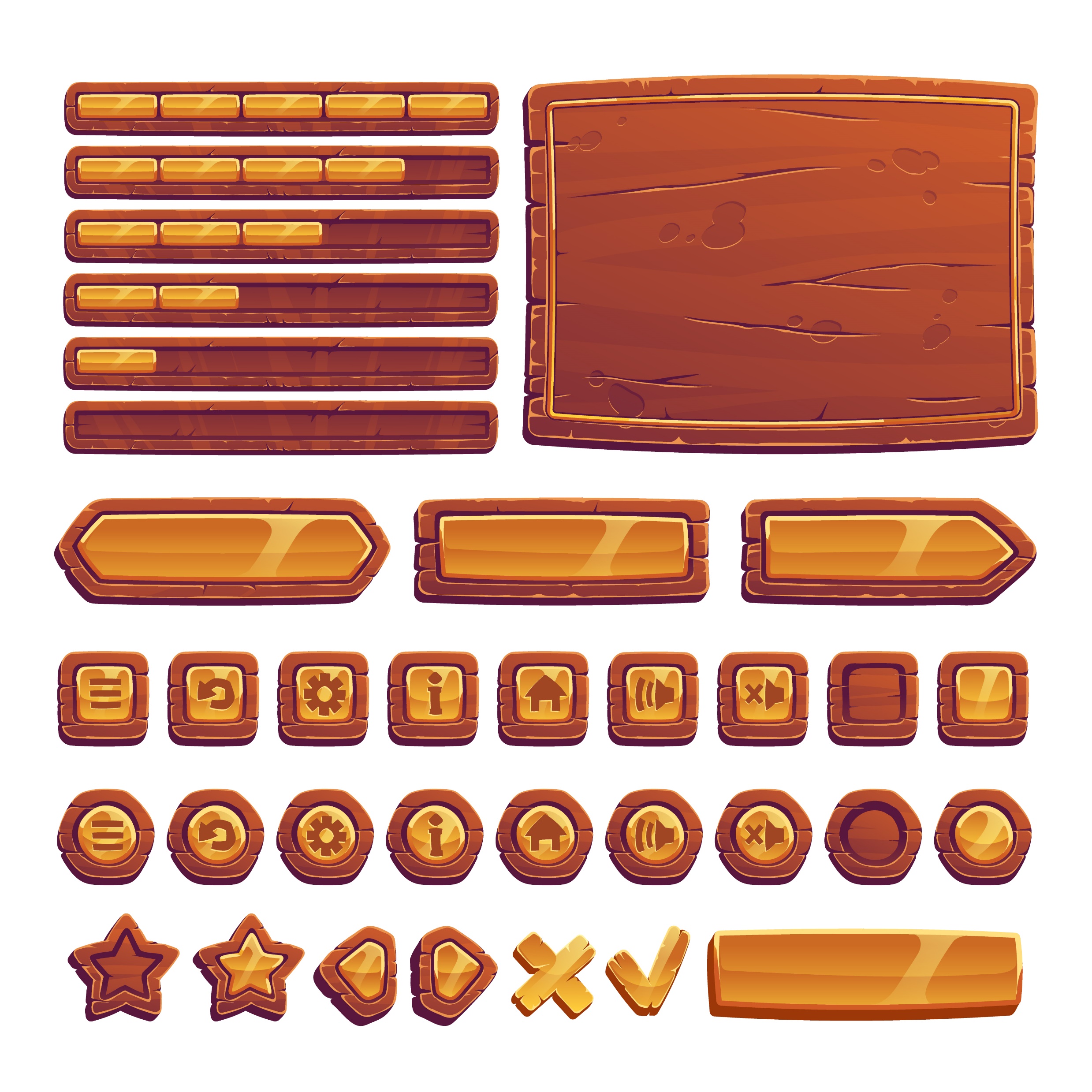 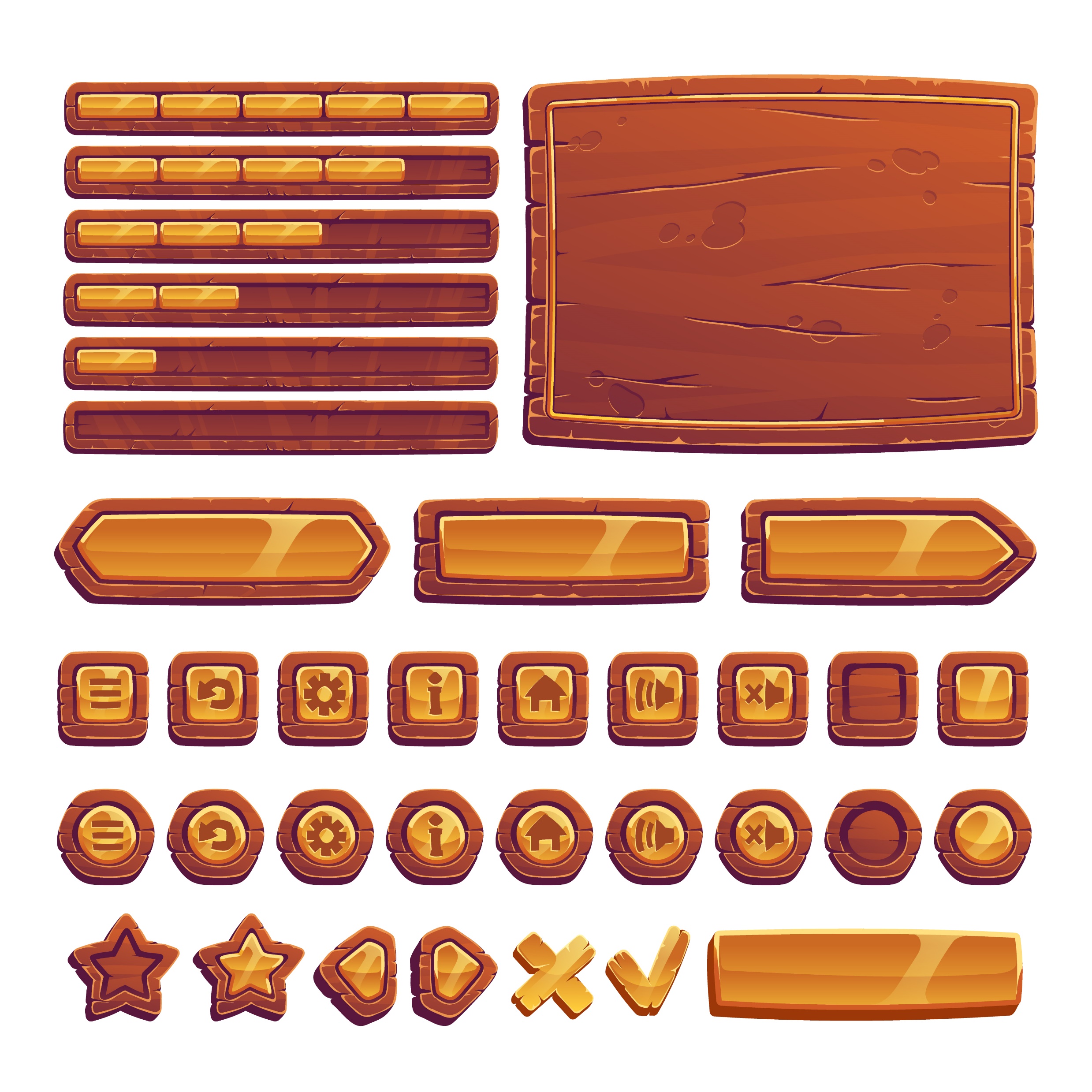 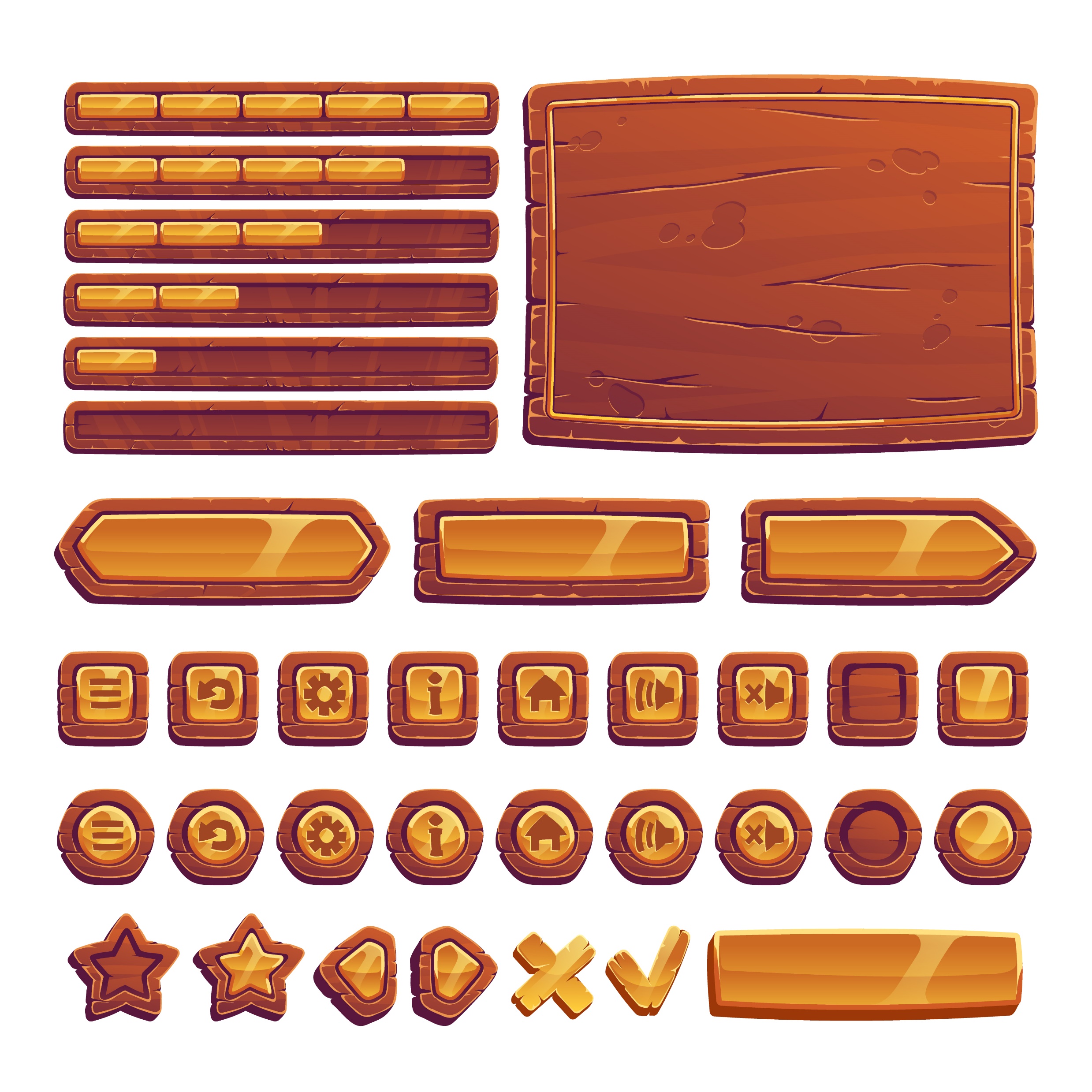 اسم الطالبة
اسم الطالبة
اسم الطالبة
اسم الطالبة
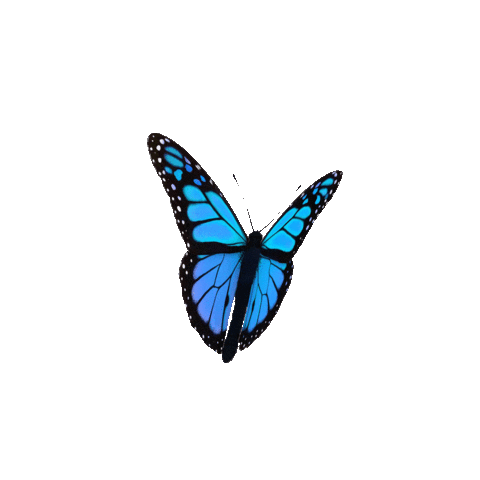 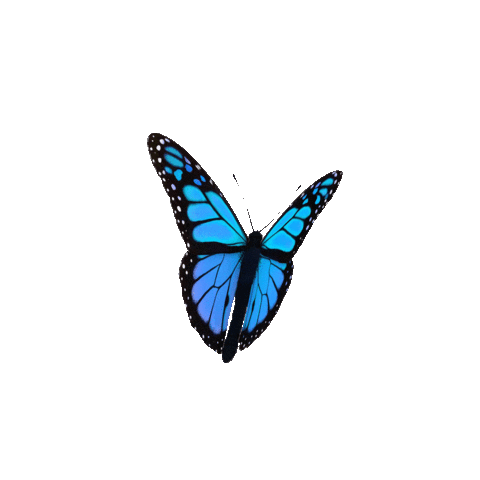 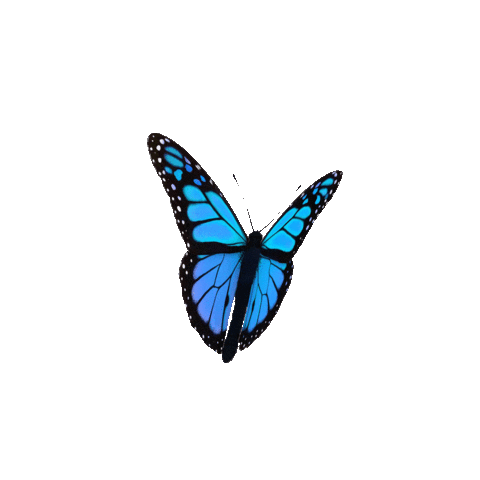 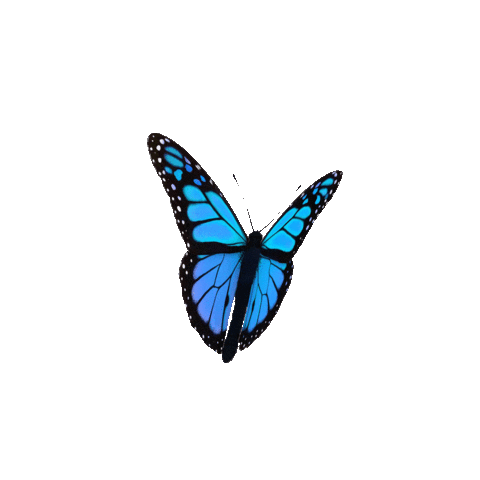 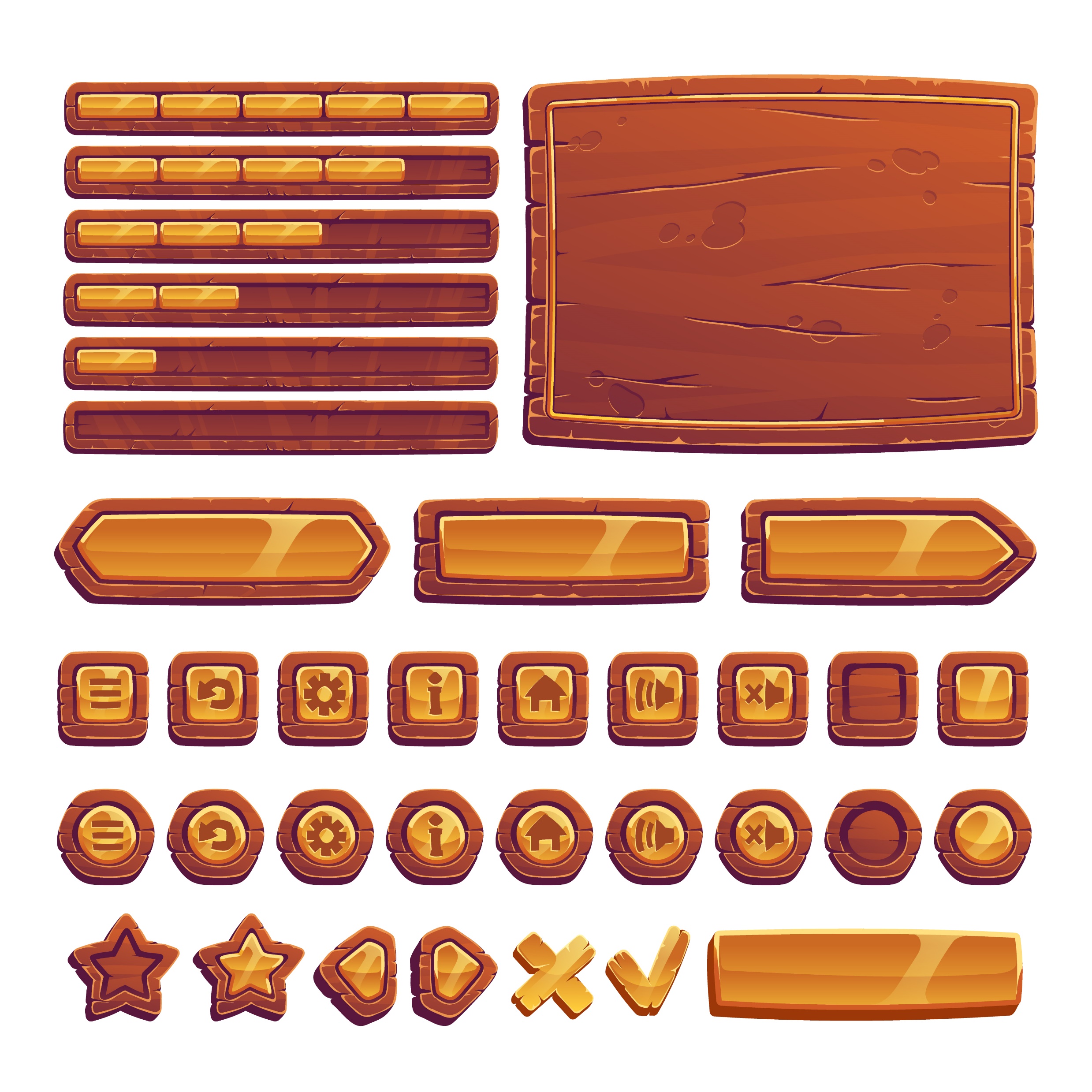 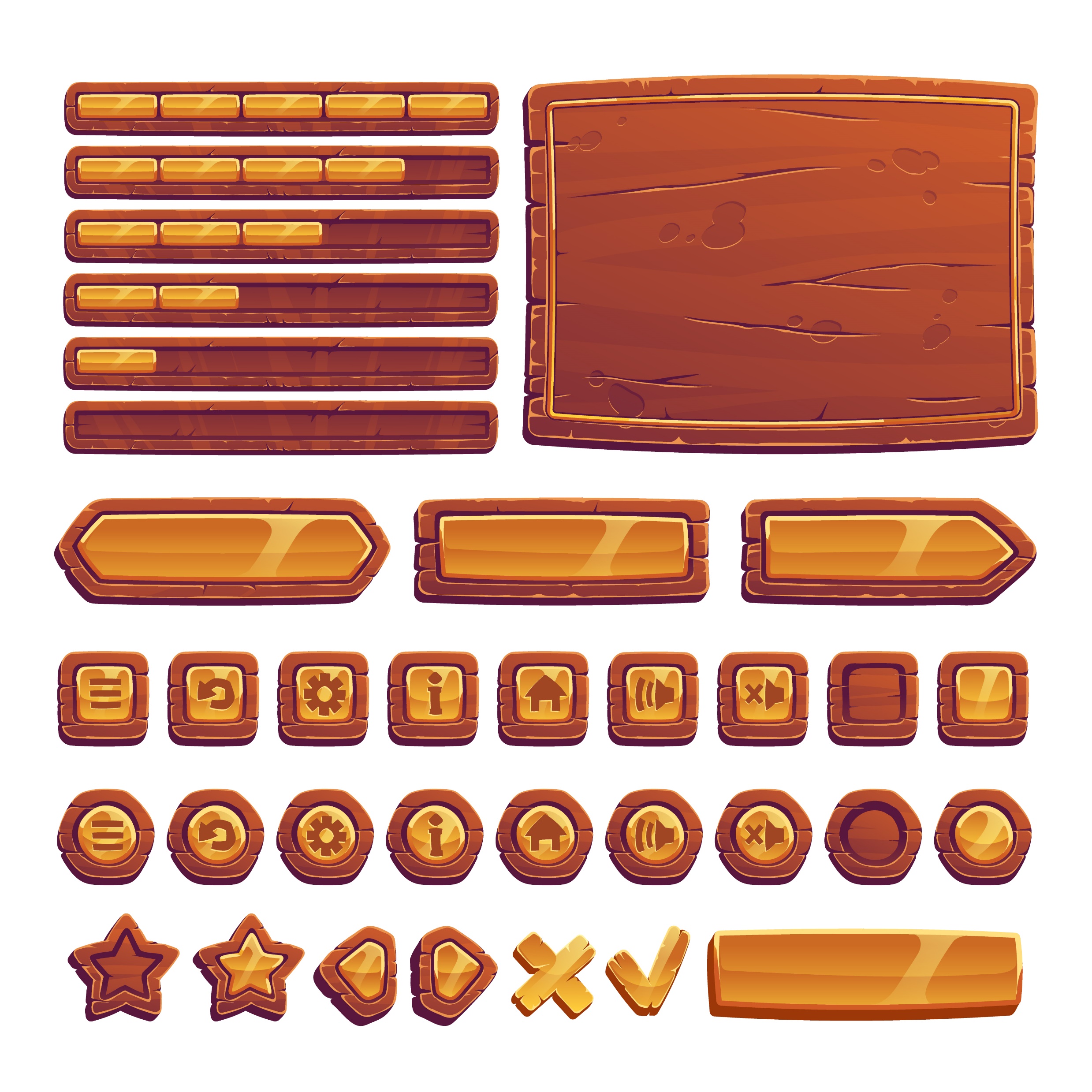 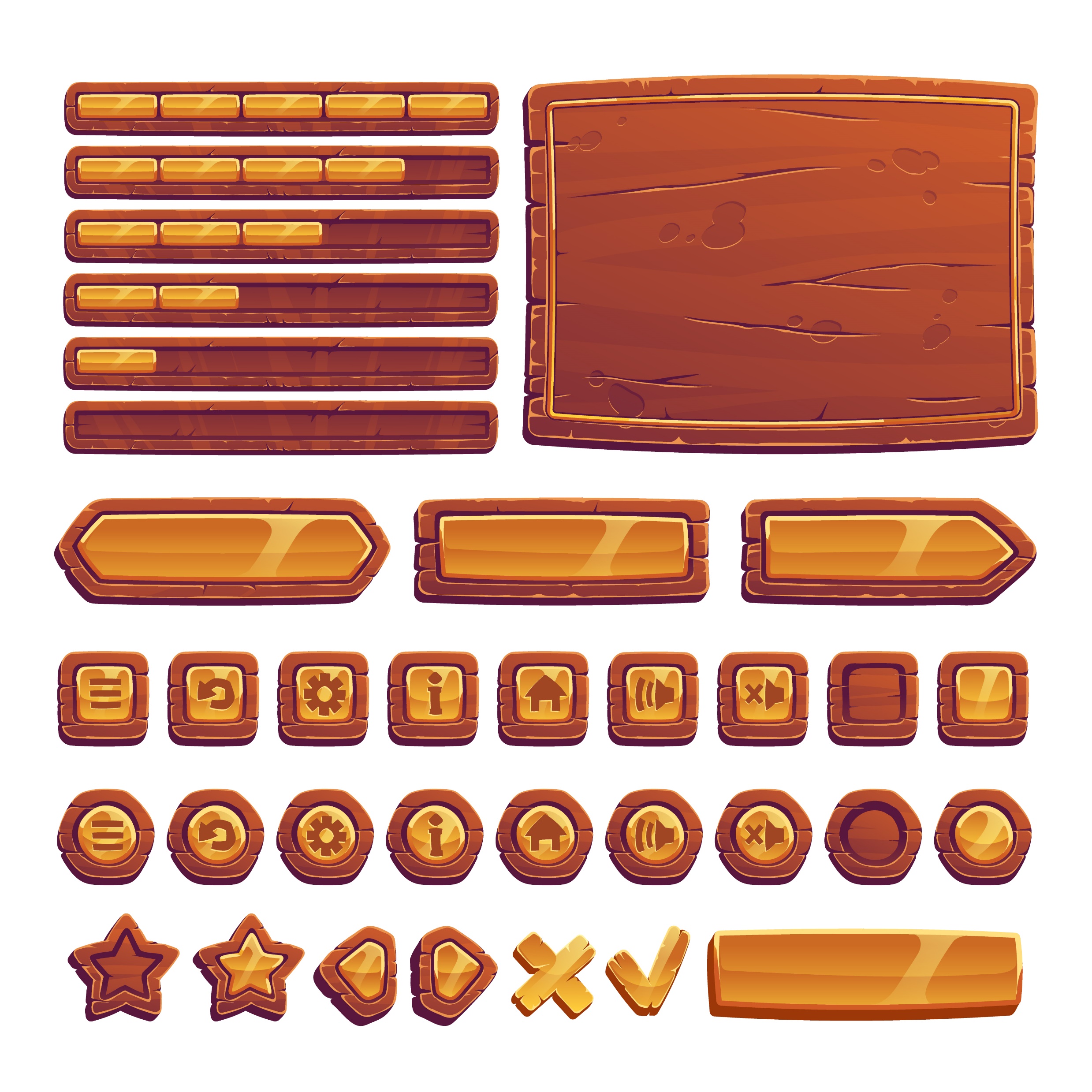 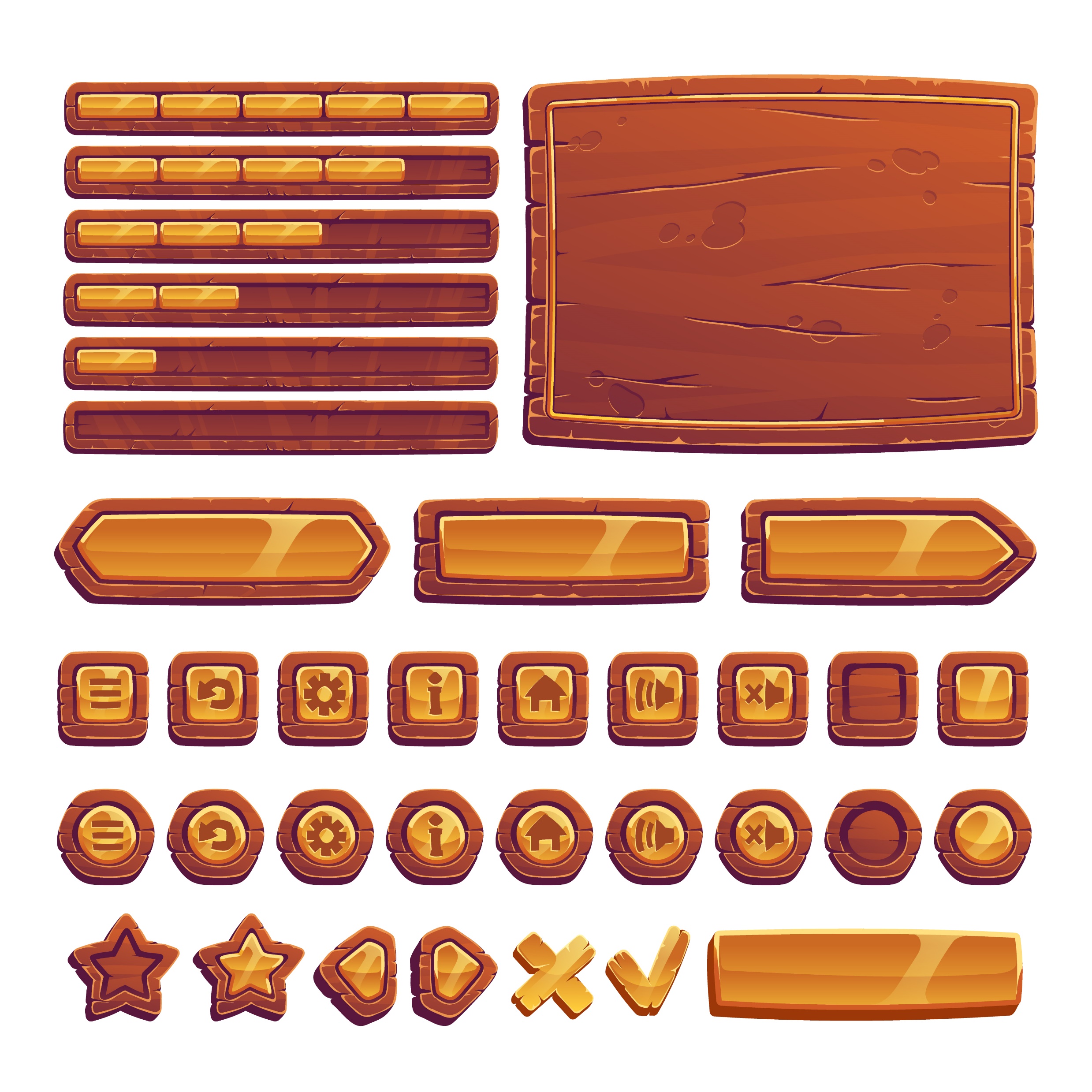 اسم الطالبة
اسم الطالبة
اسم الطالبة
اسم الطالبة
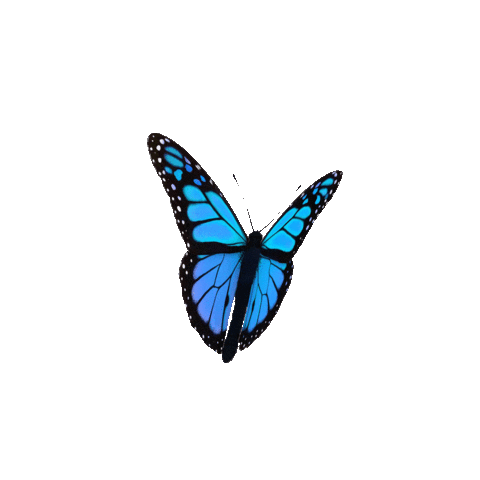 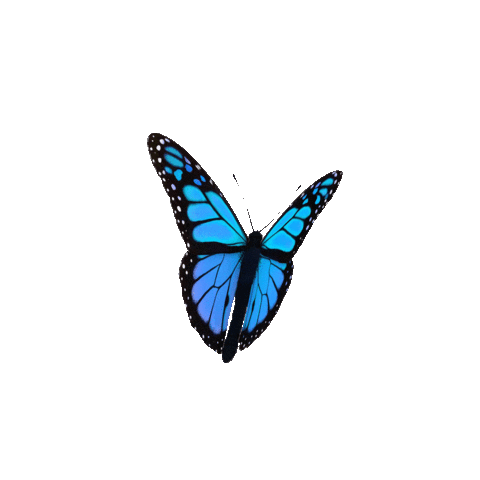 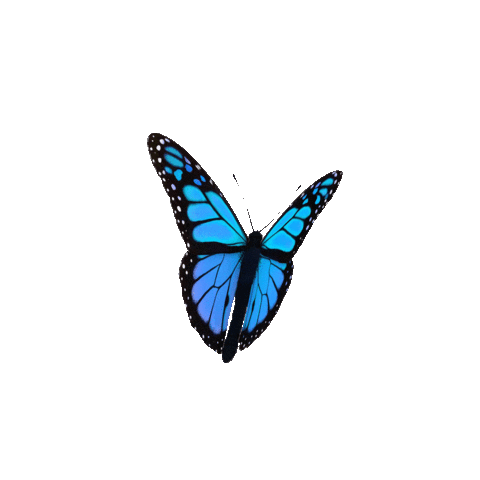 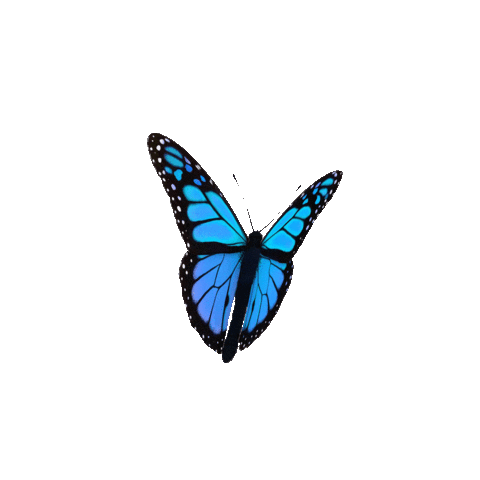 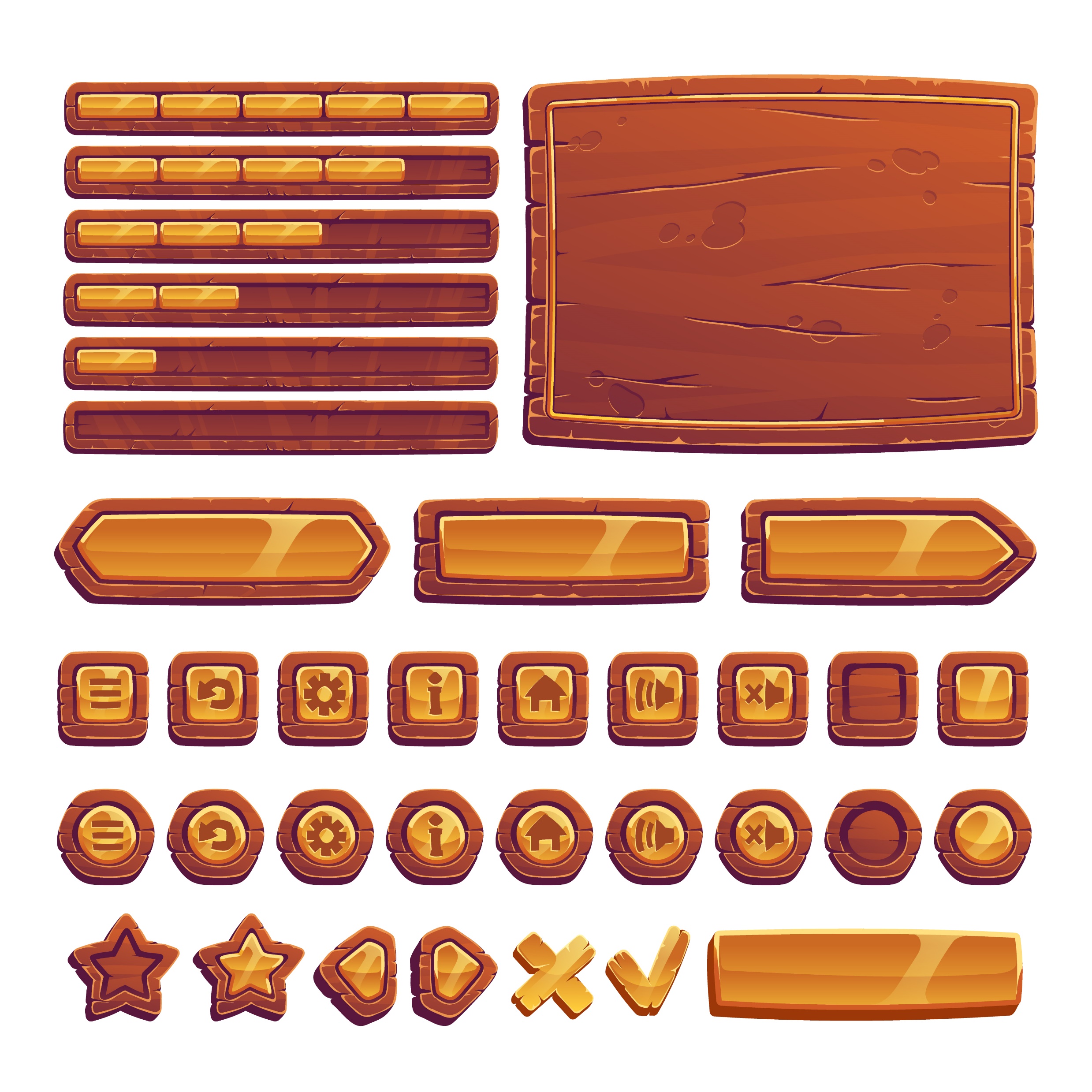 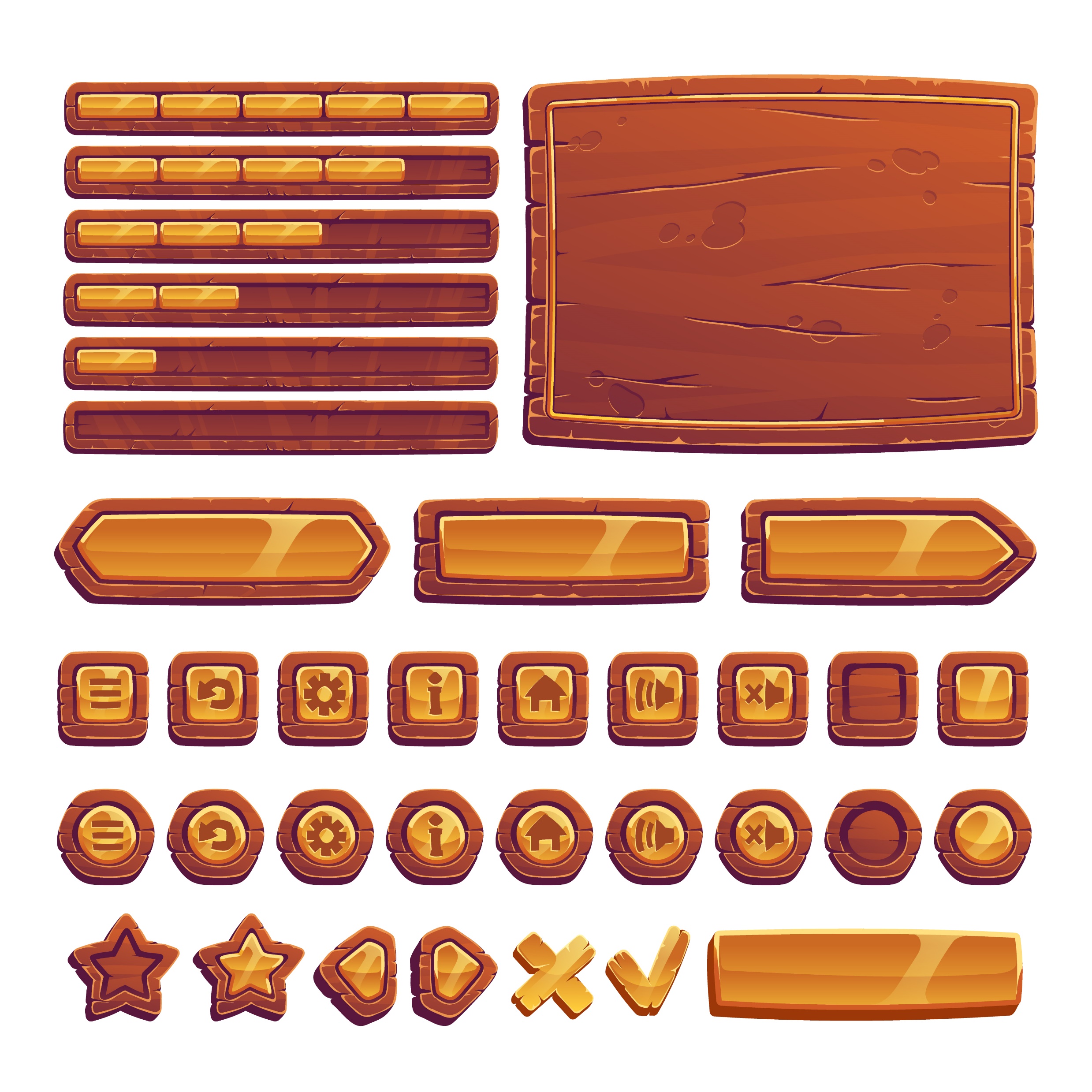 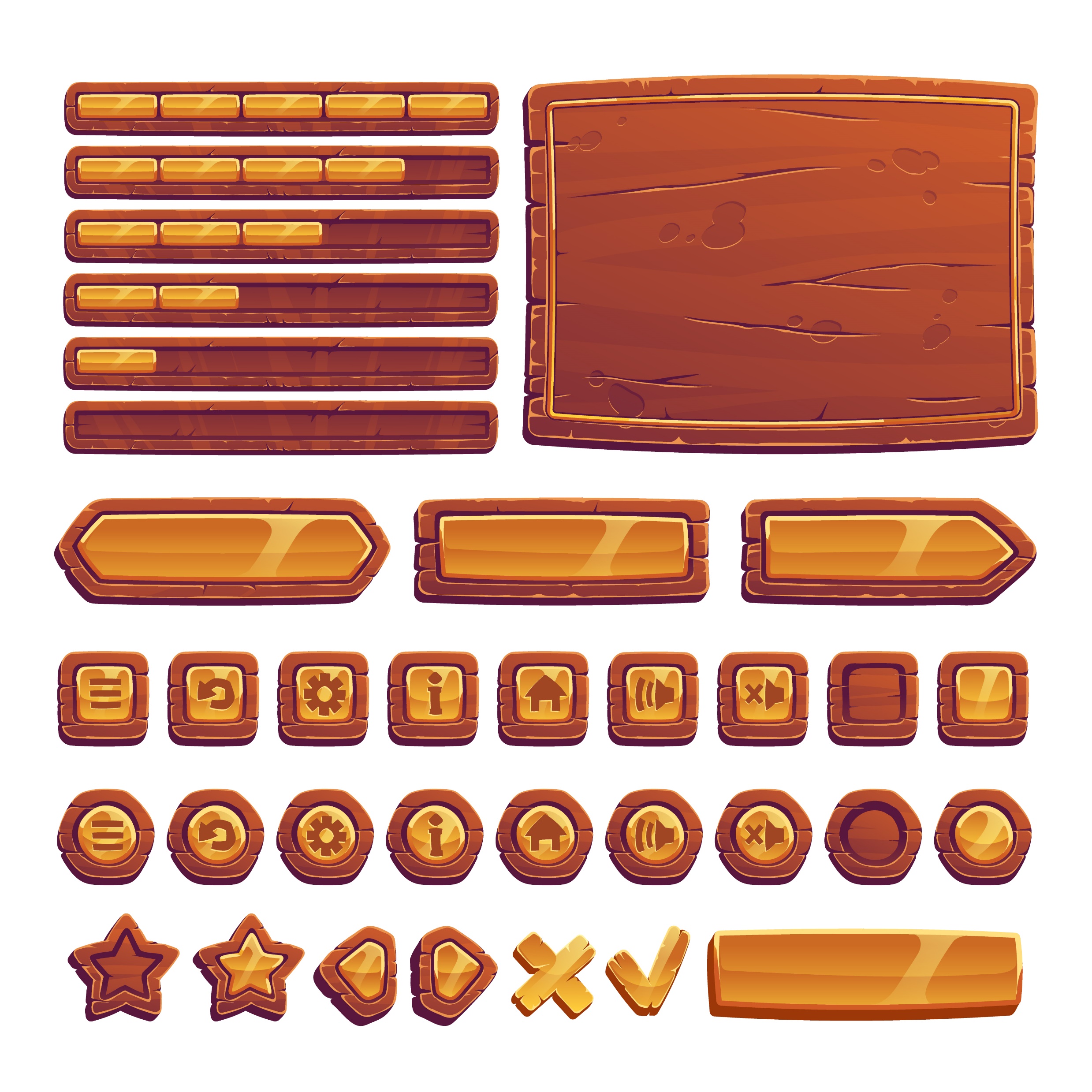 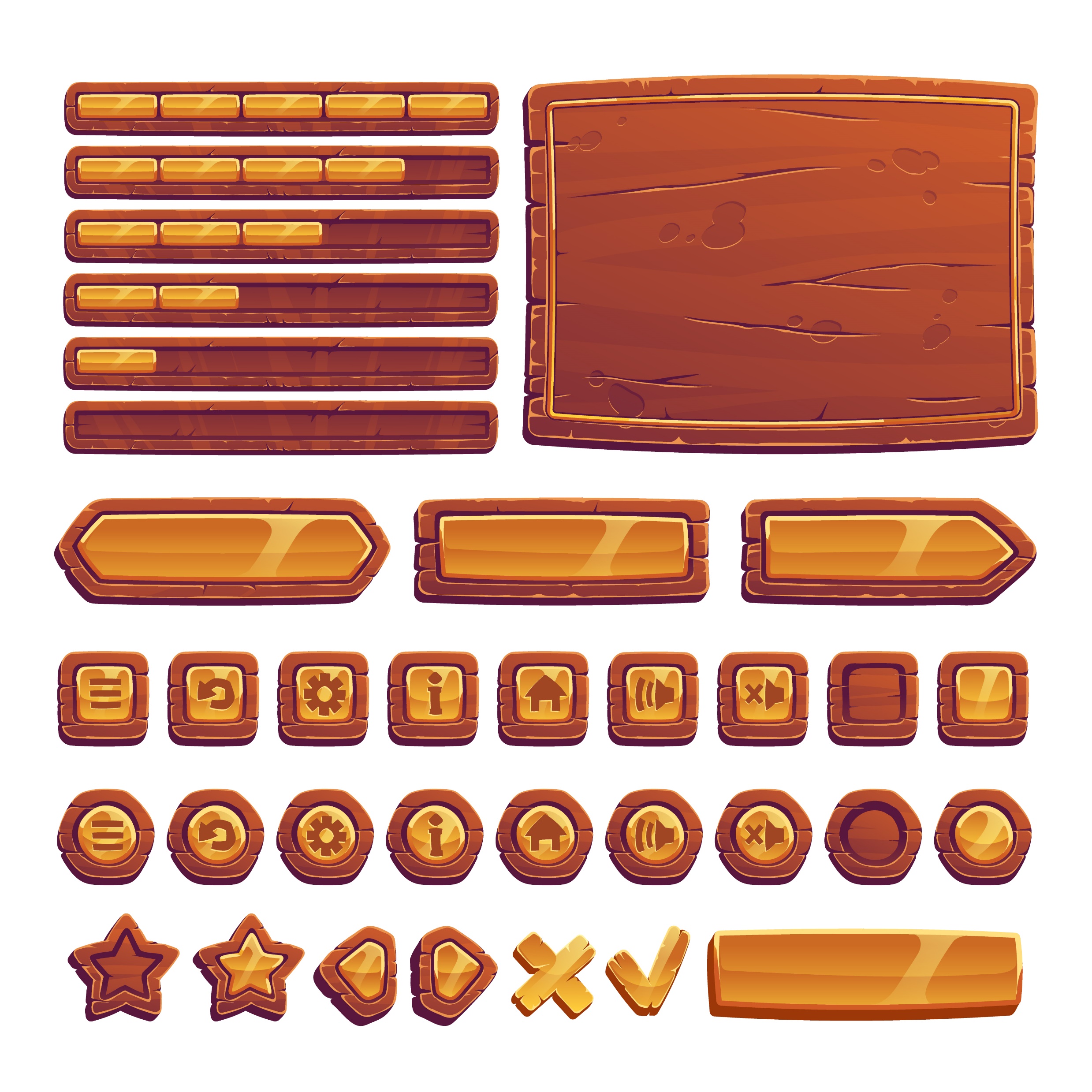 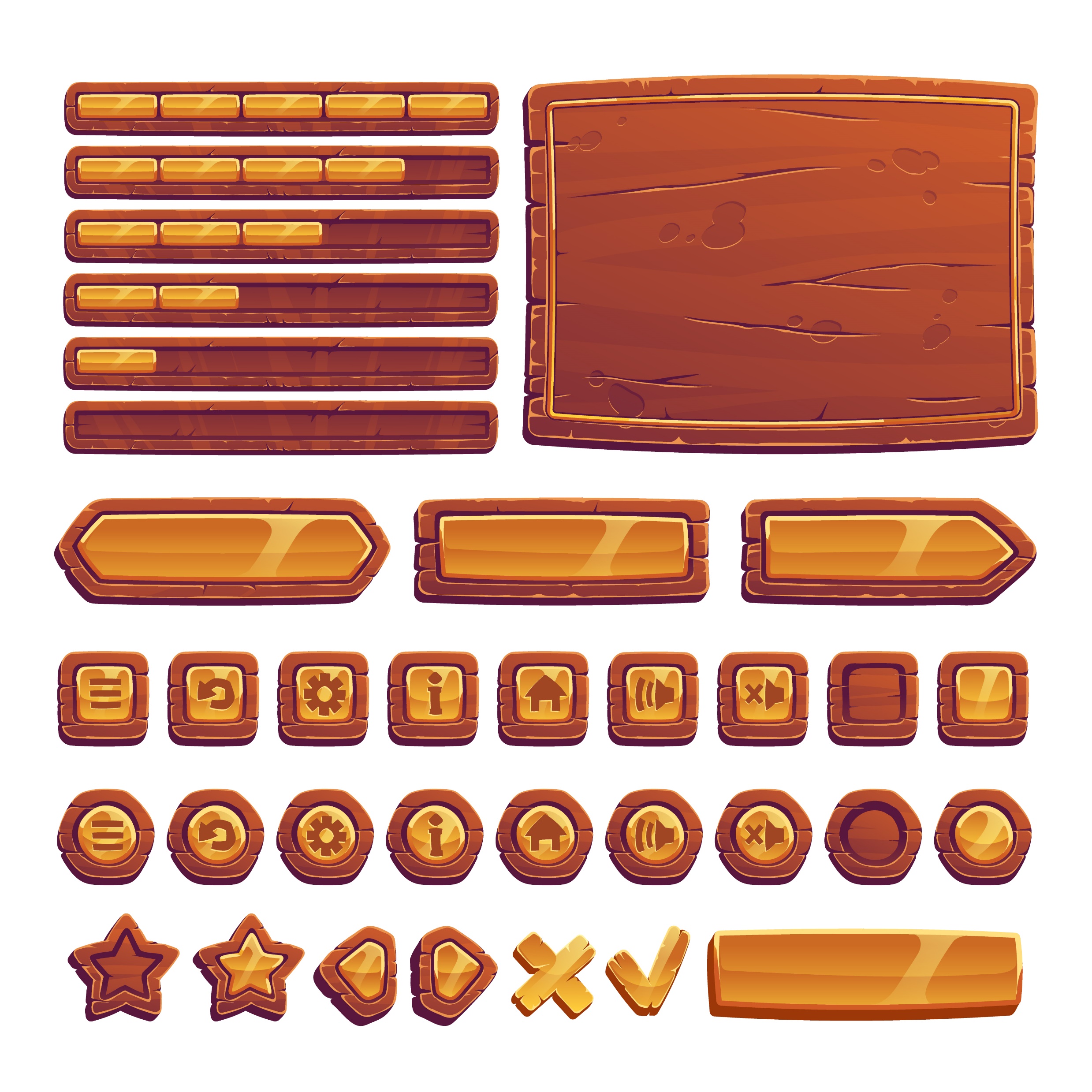 اسم الطالبة
اسم الطالبة
اسم الطالبة
اسم الطالبة
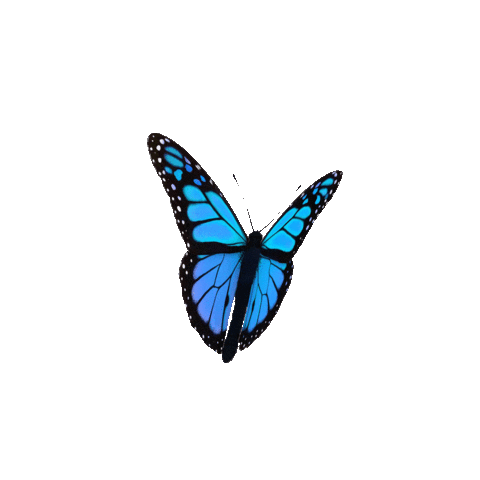 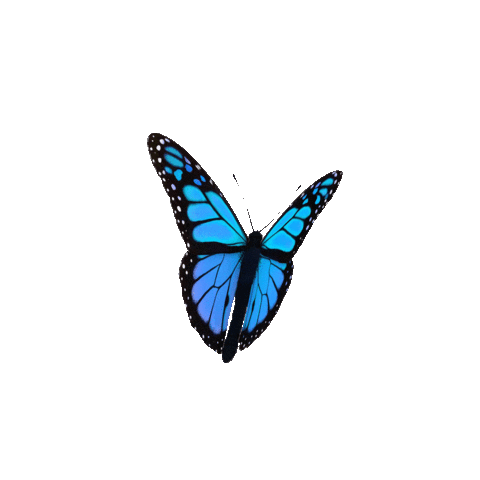 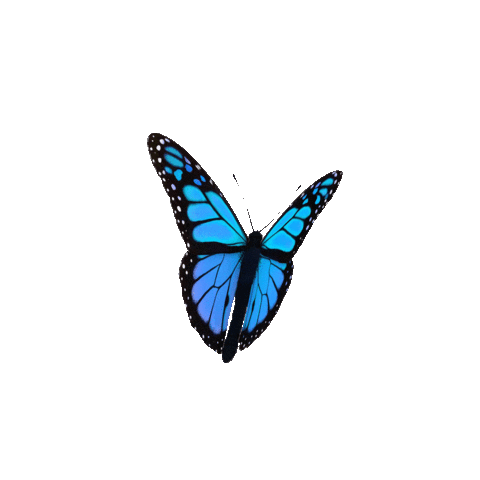 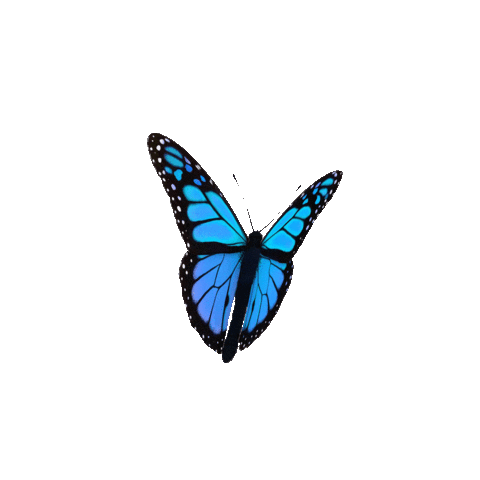 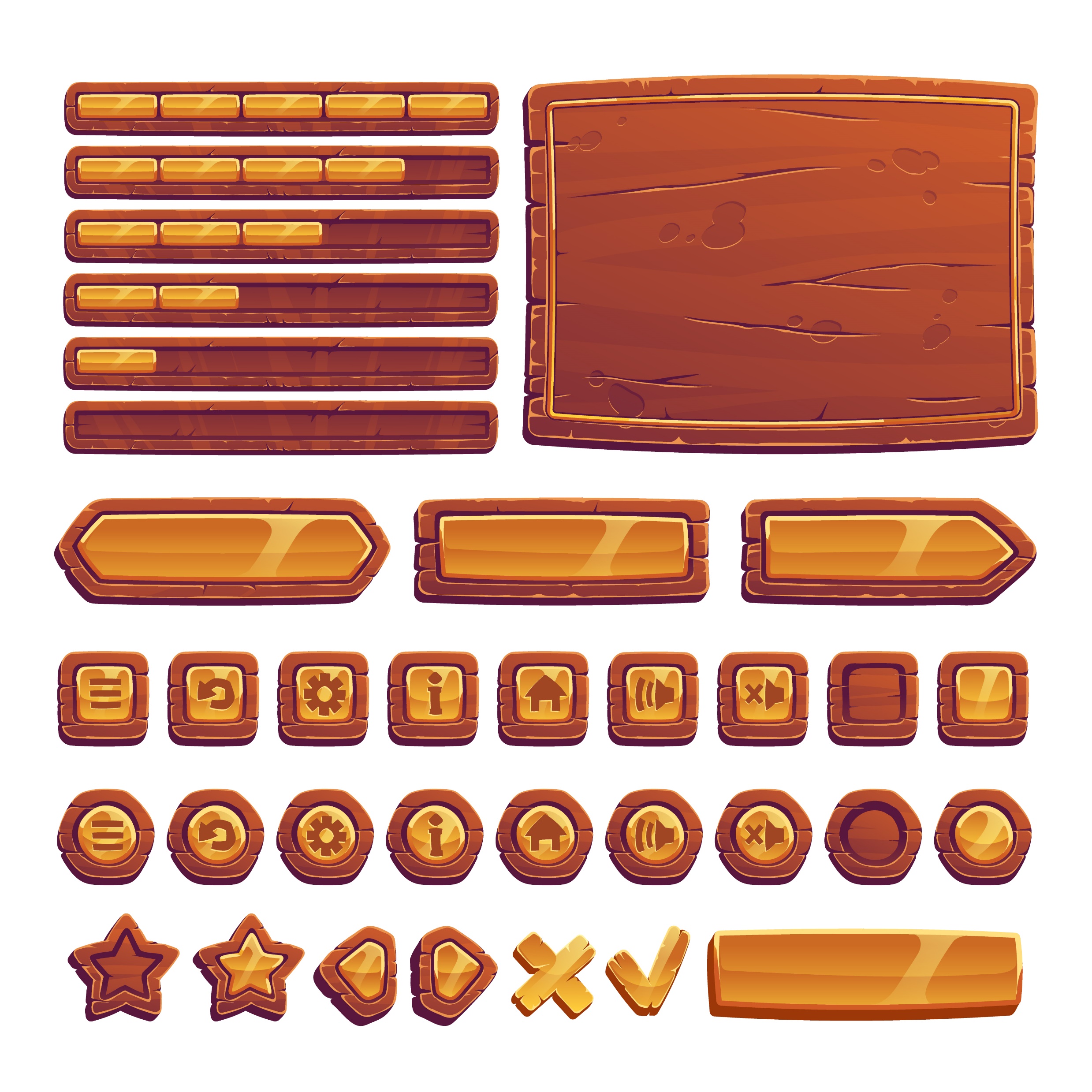 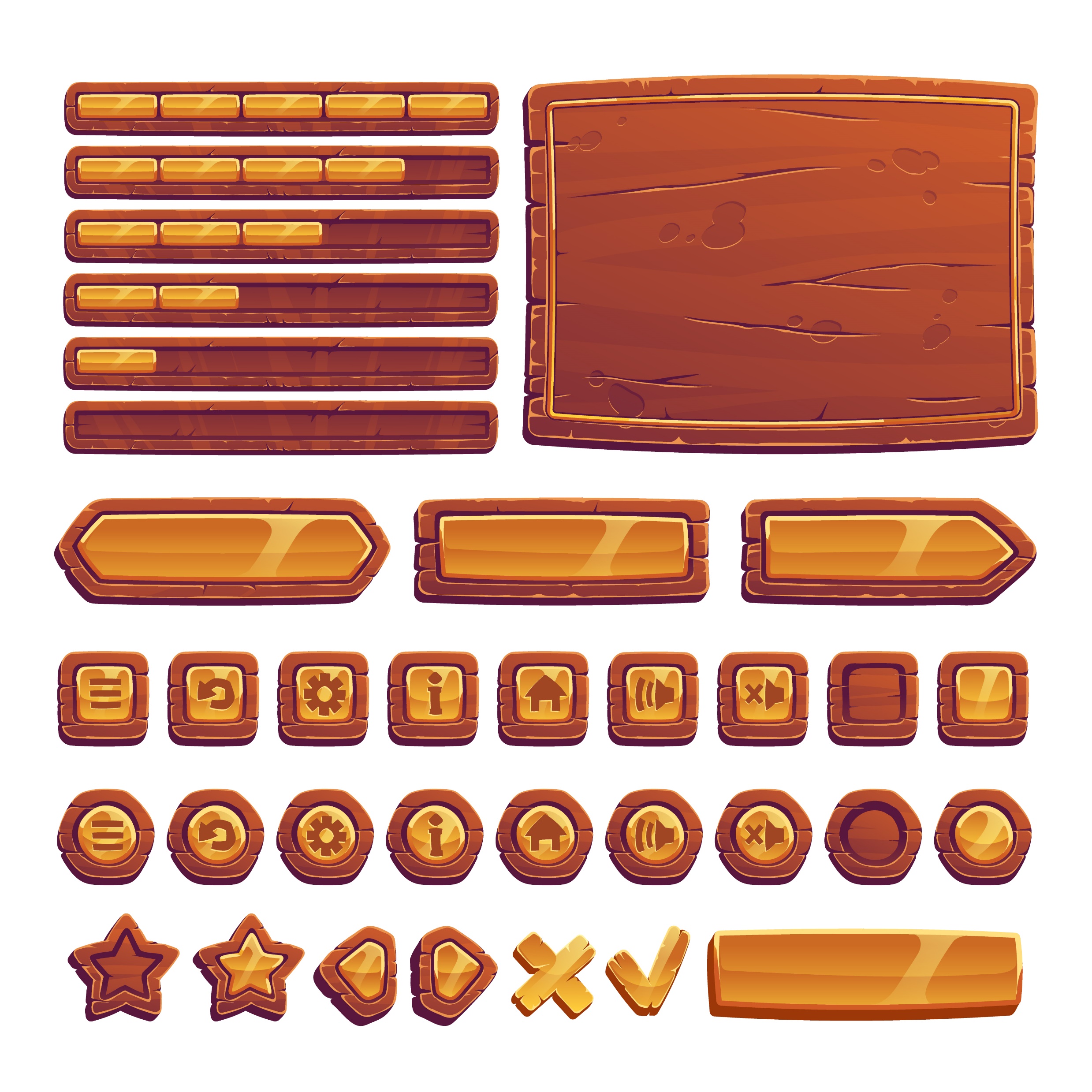 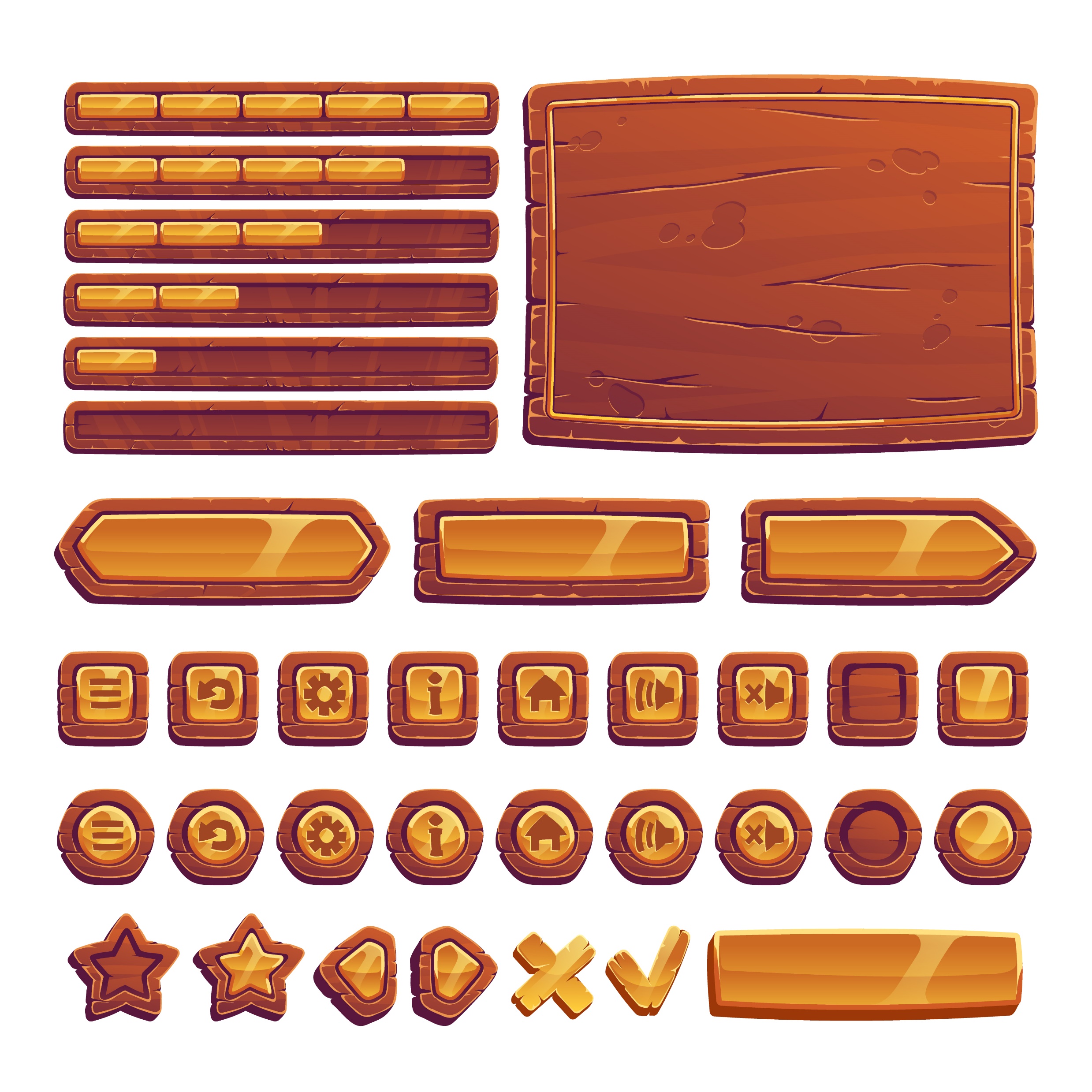 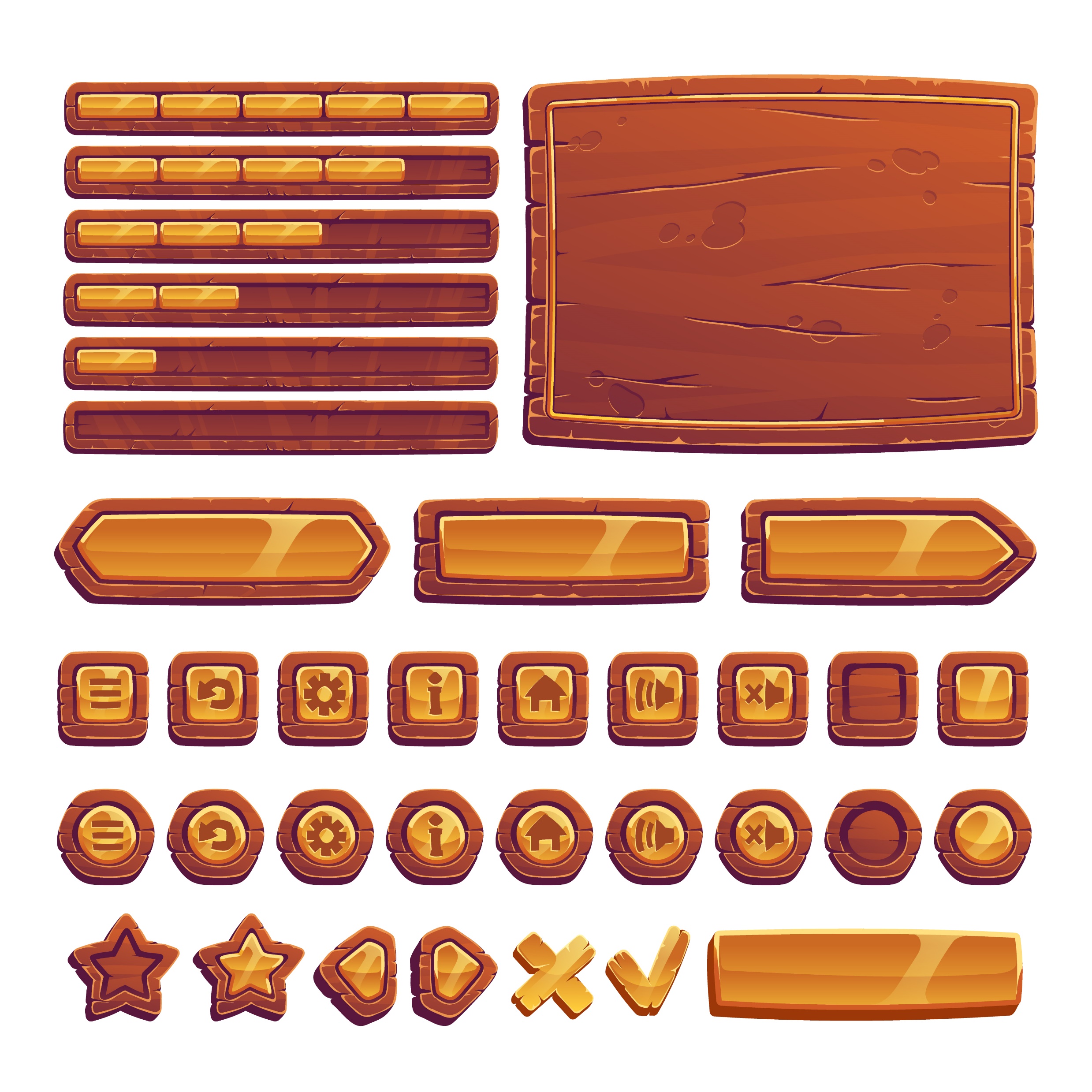 اسم الطالبة
اسم الطالبة
اسم الطالبة
اسم الطالبة
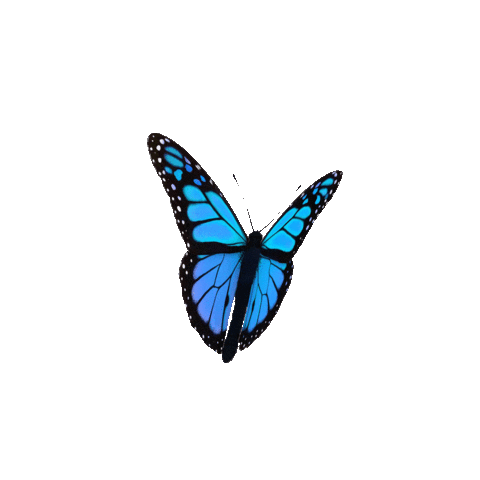 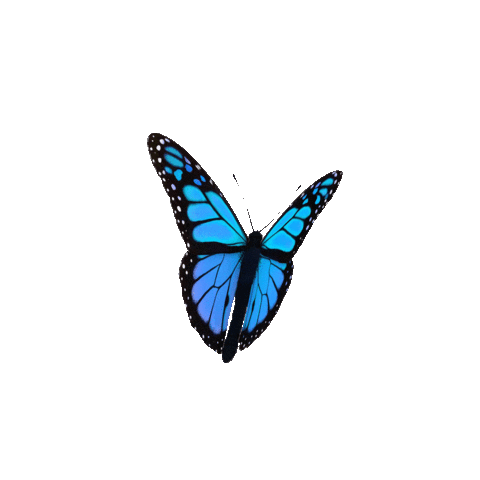 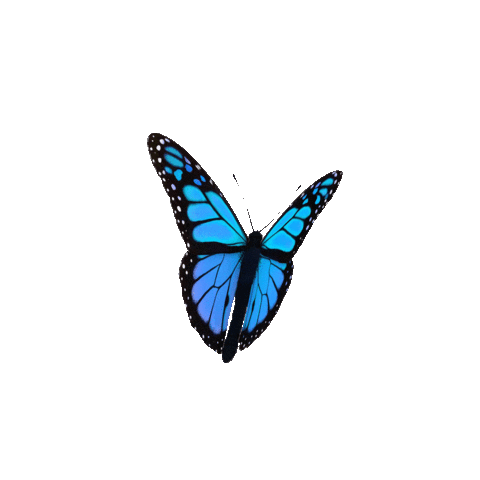 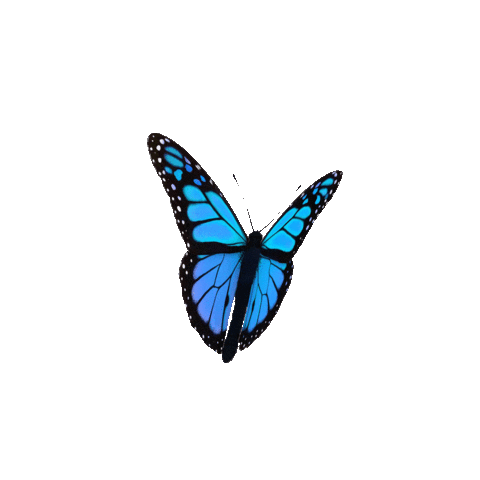 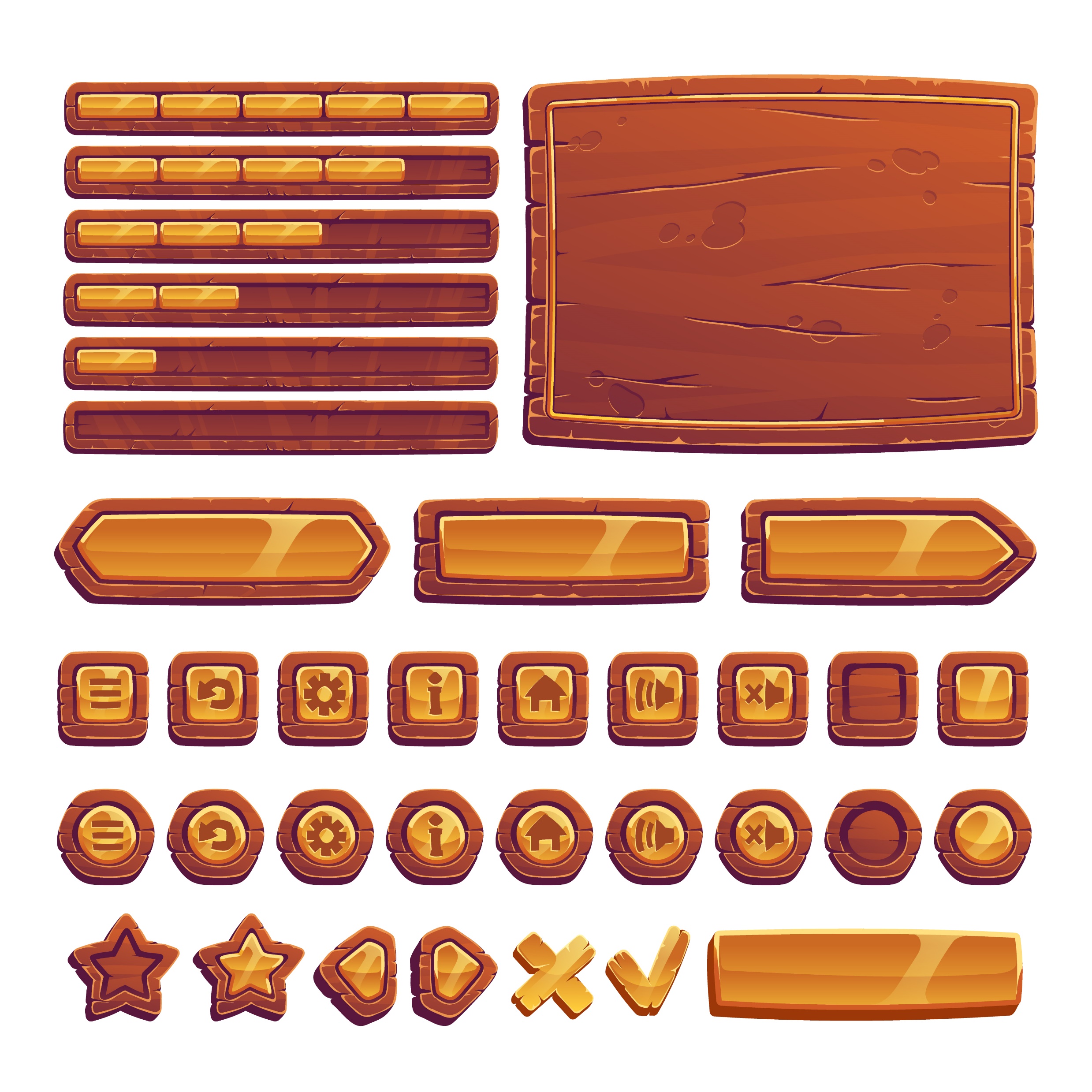 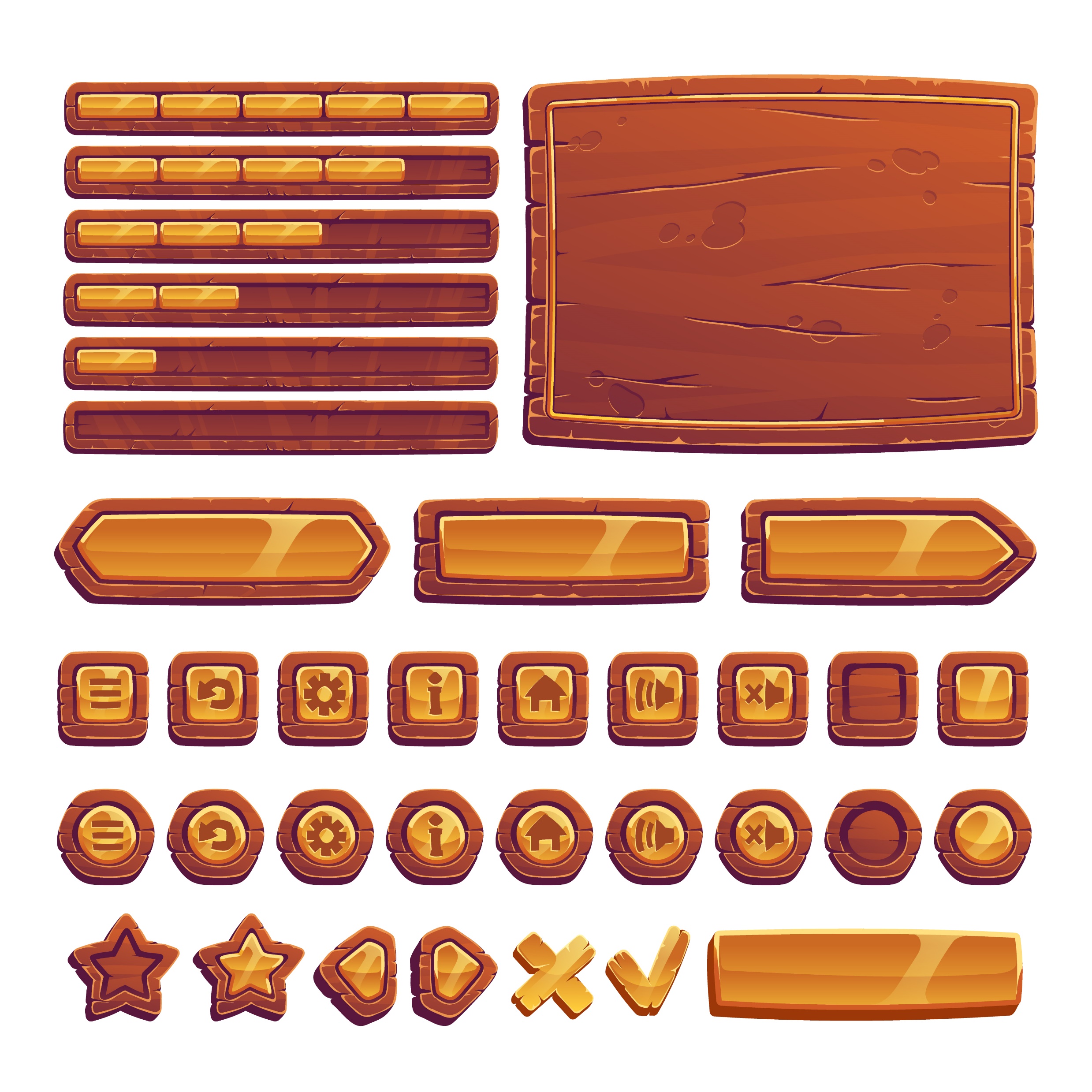 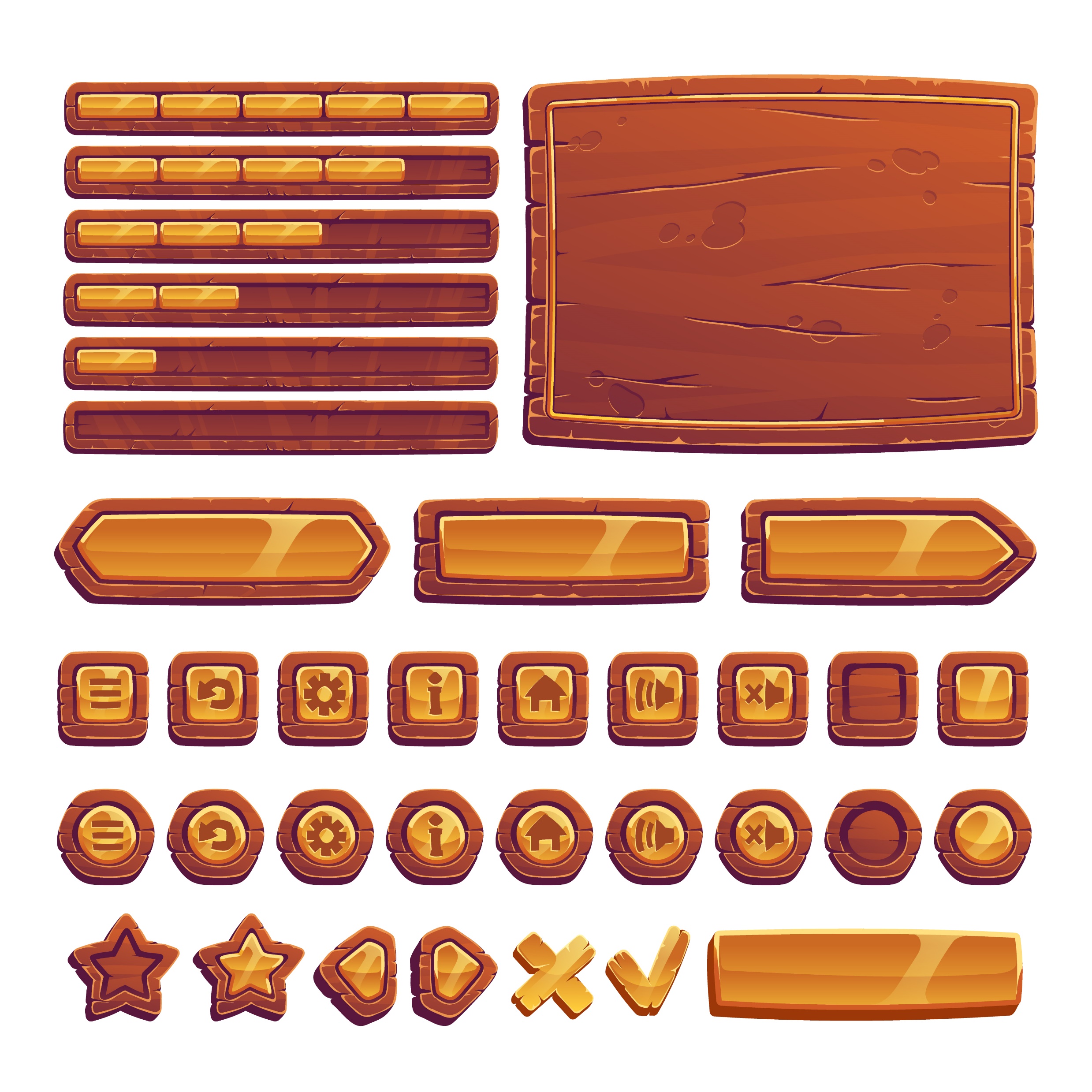 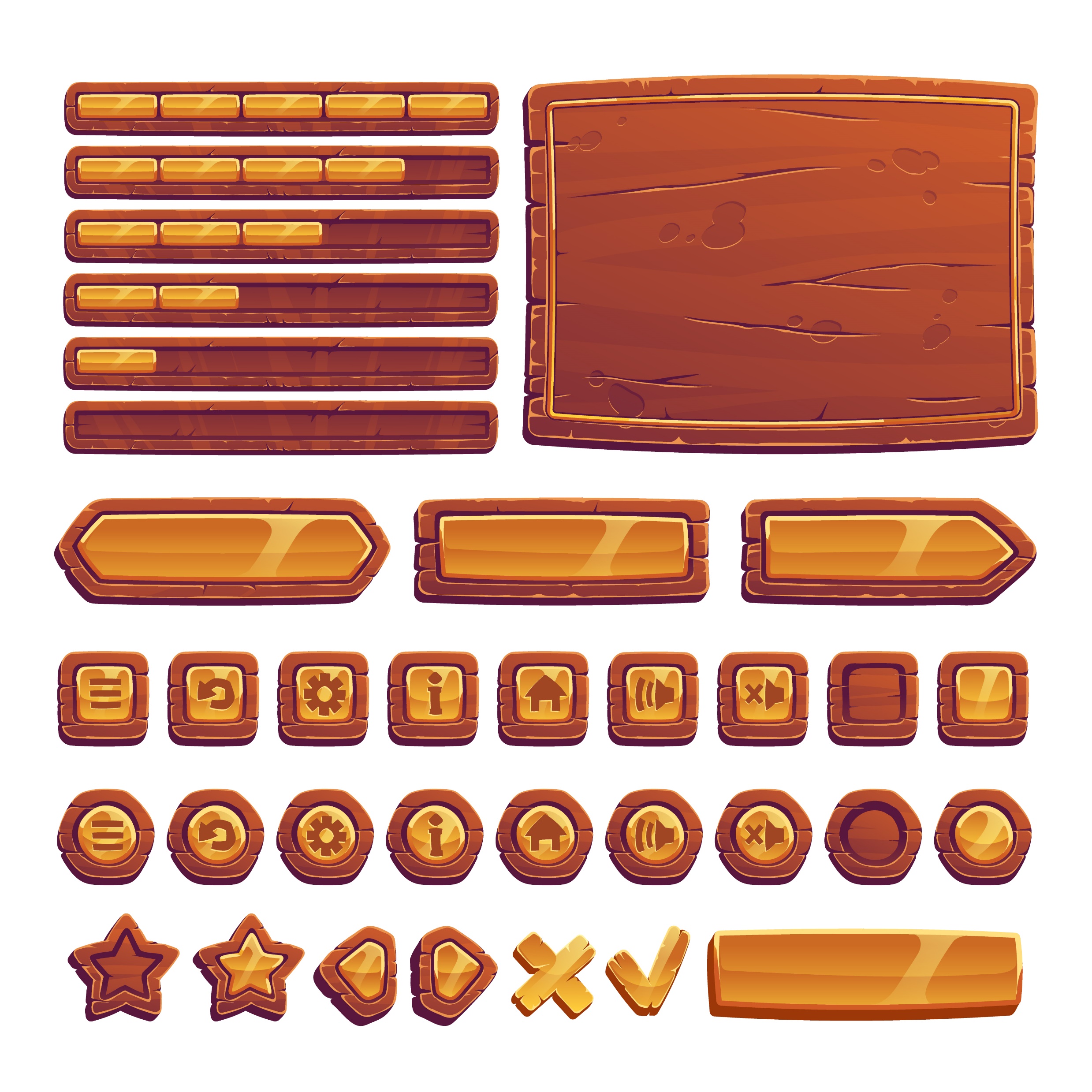 اسم الطالبة
اسم الطالبة
اسم الطالبة
اسم الطالبة
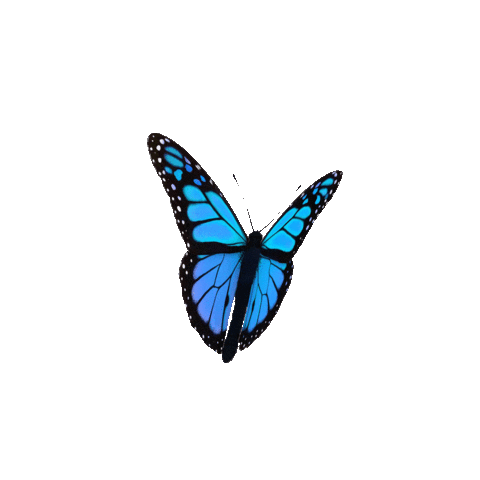 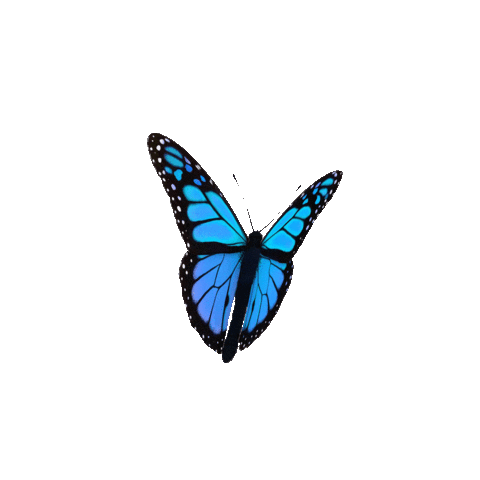 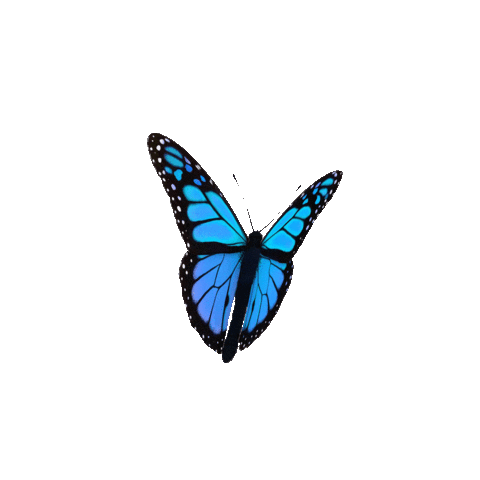 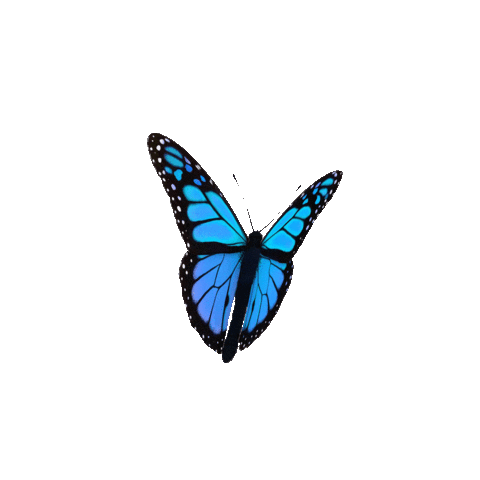 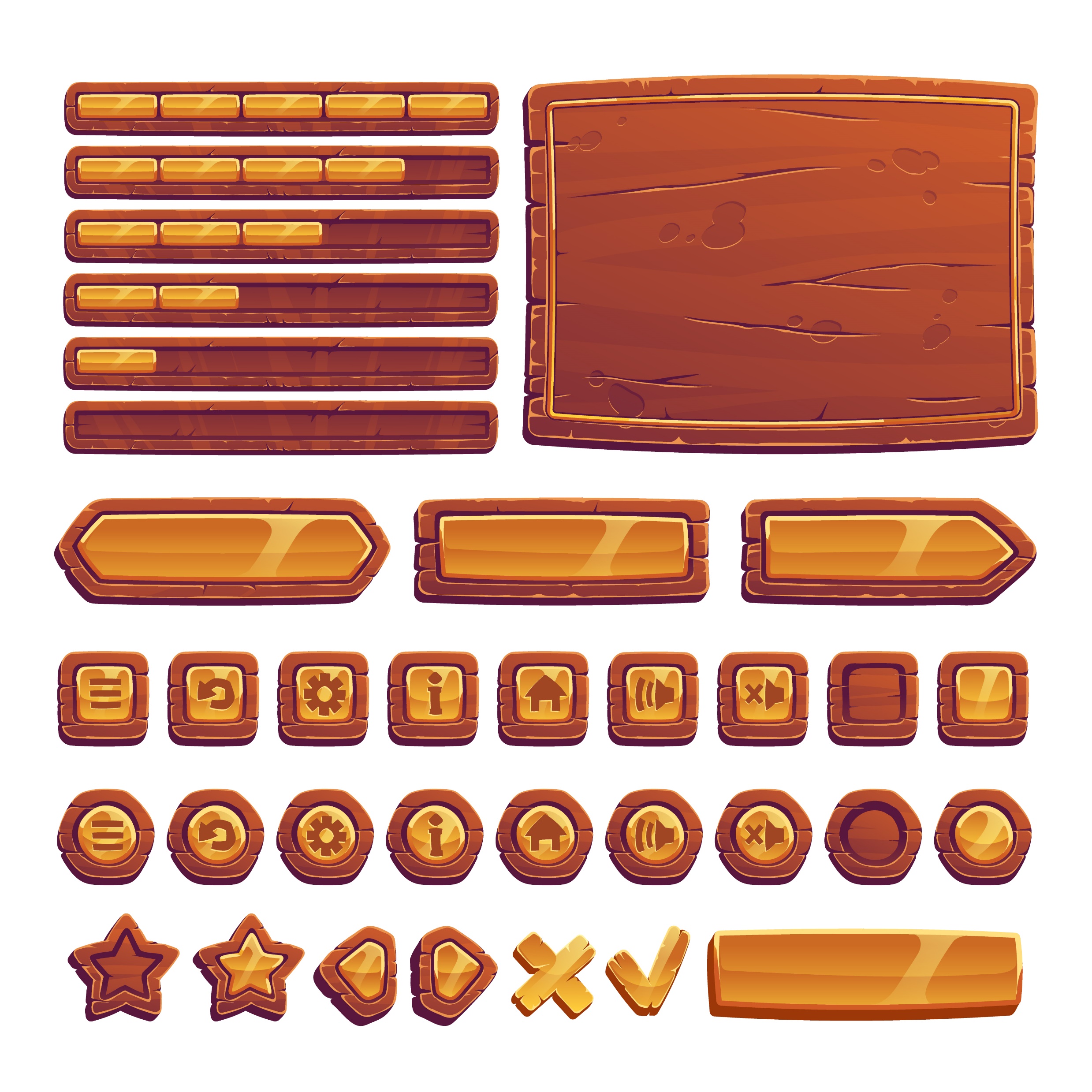 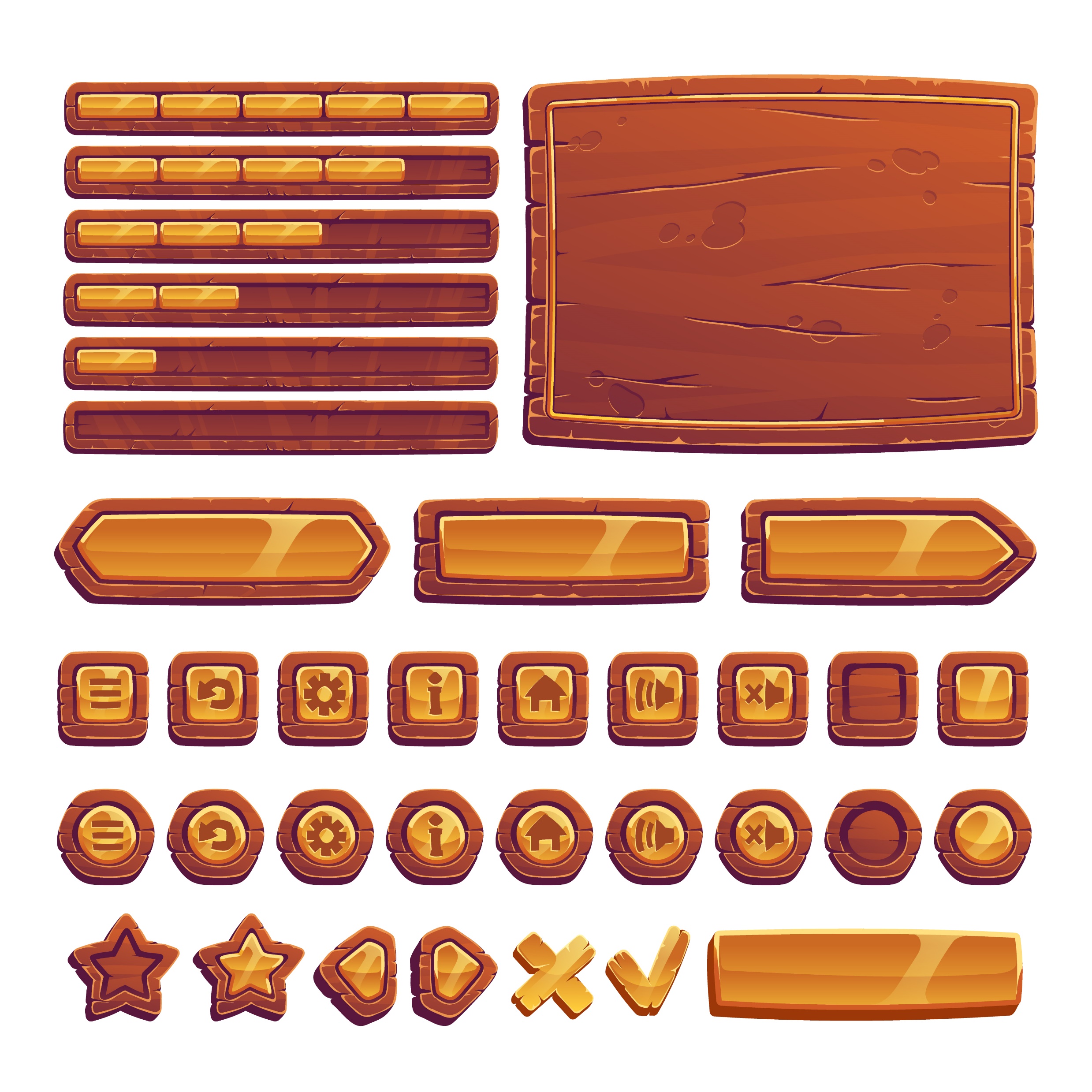 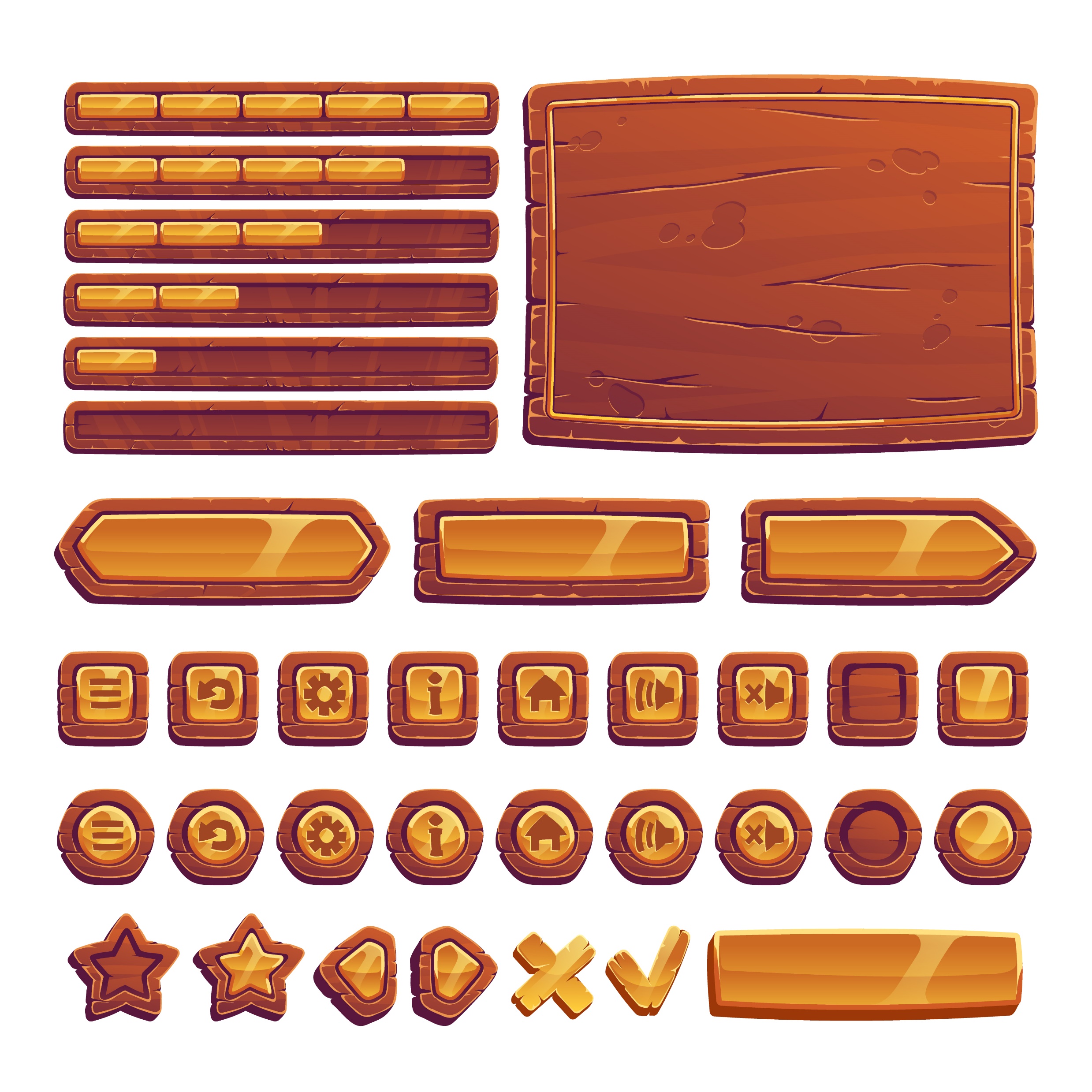 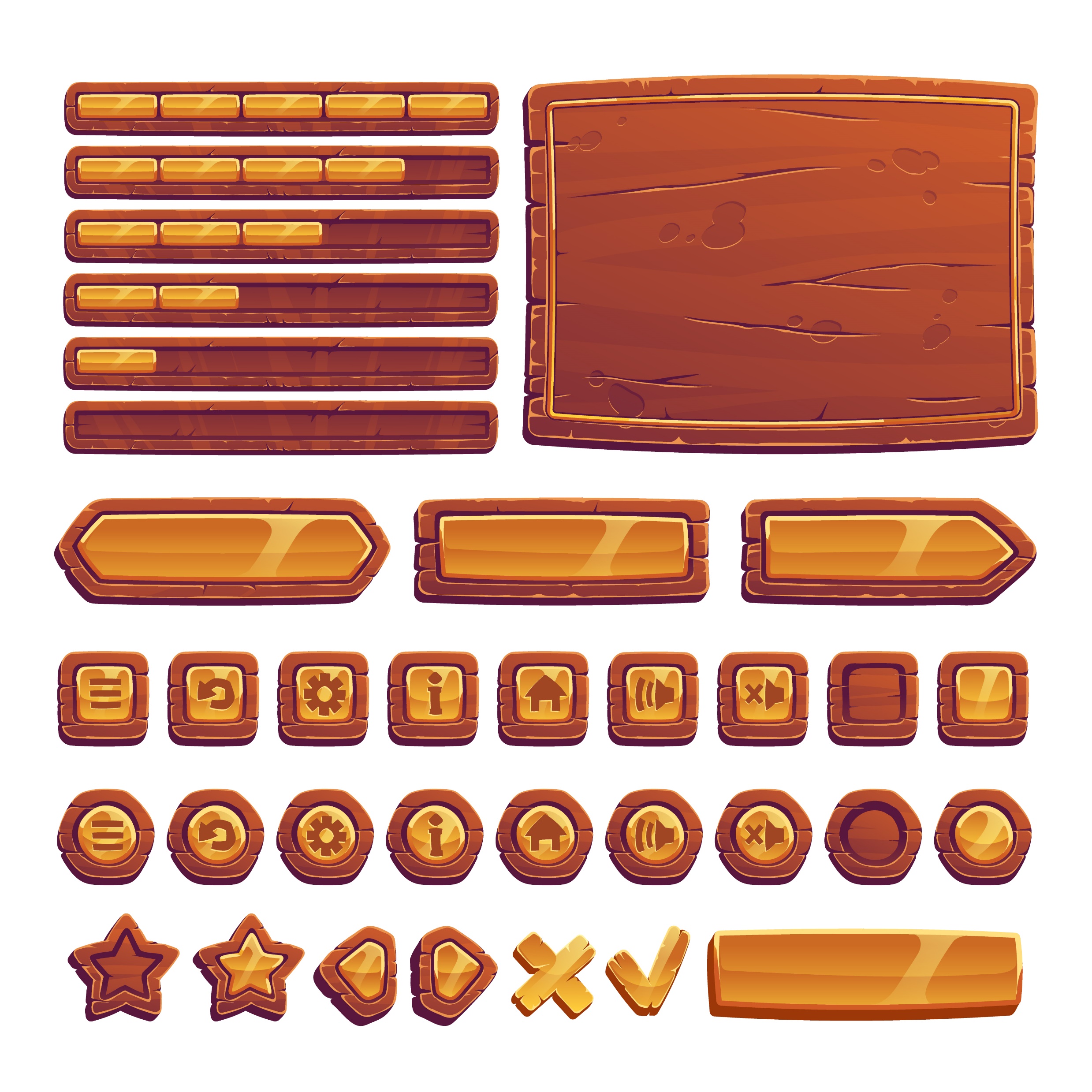 اسم الطالبة
اسم الطالبة
اسم الطالبة
اسم الطالبة
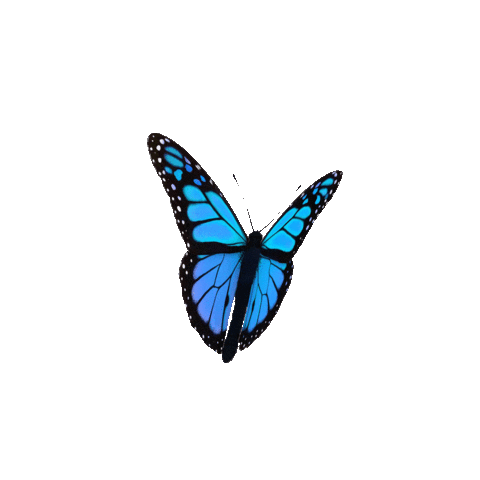 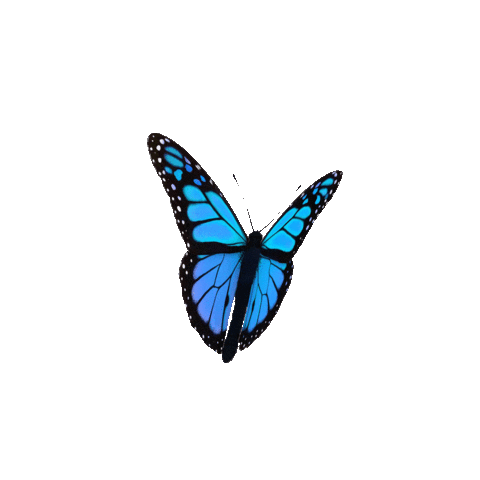 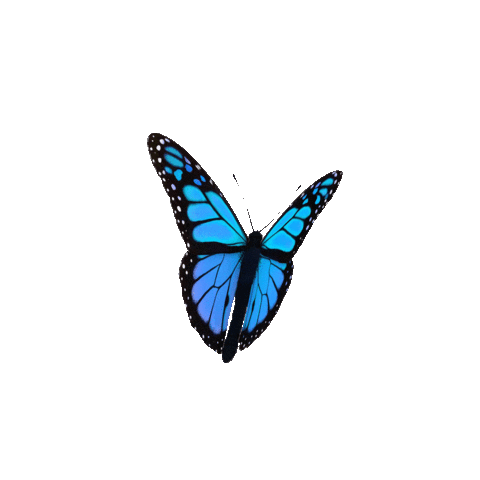 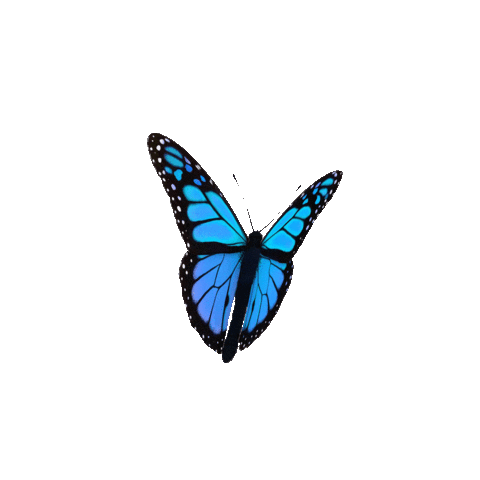 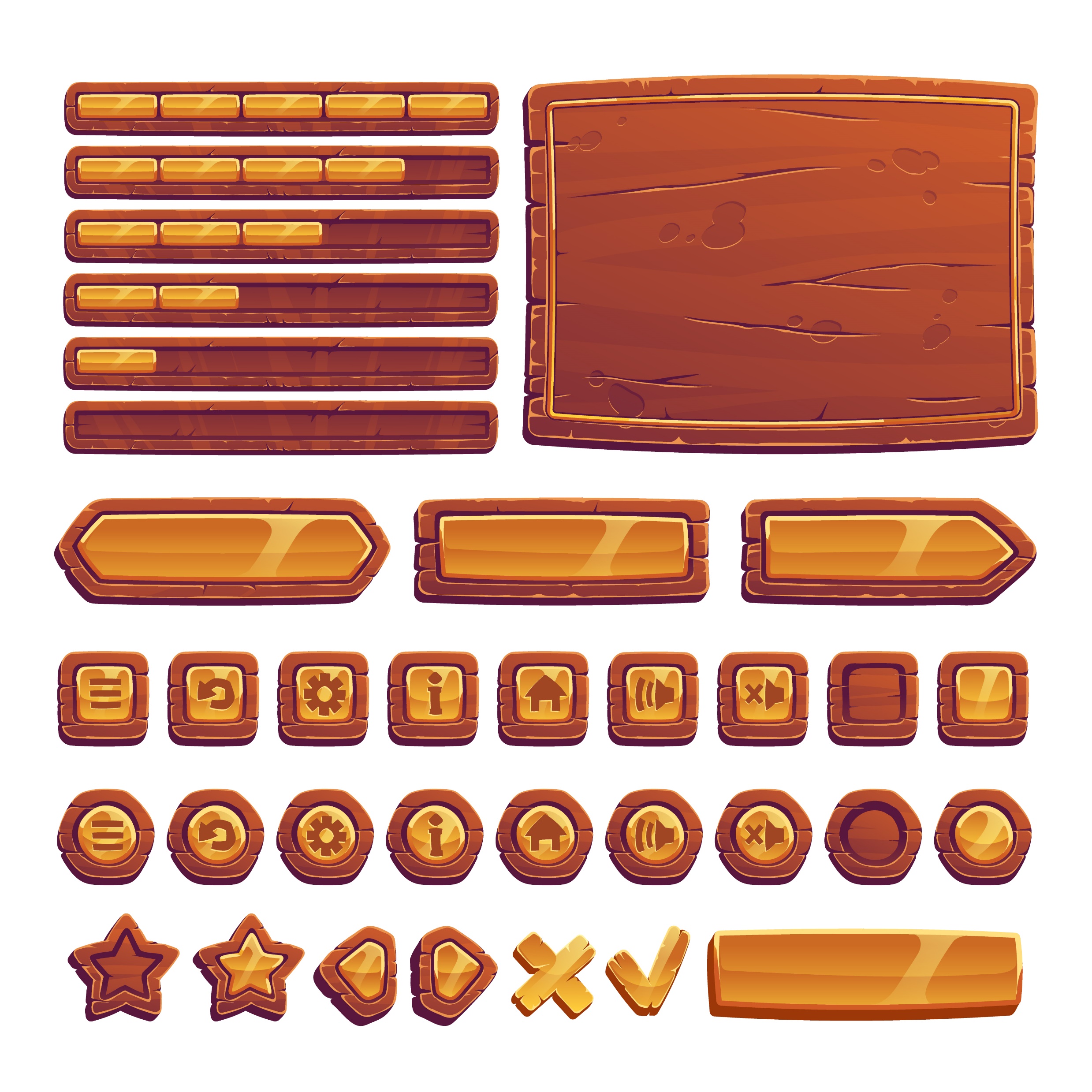 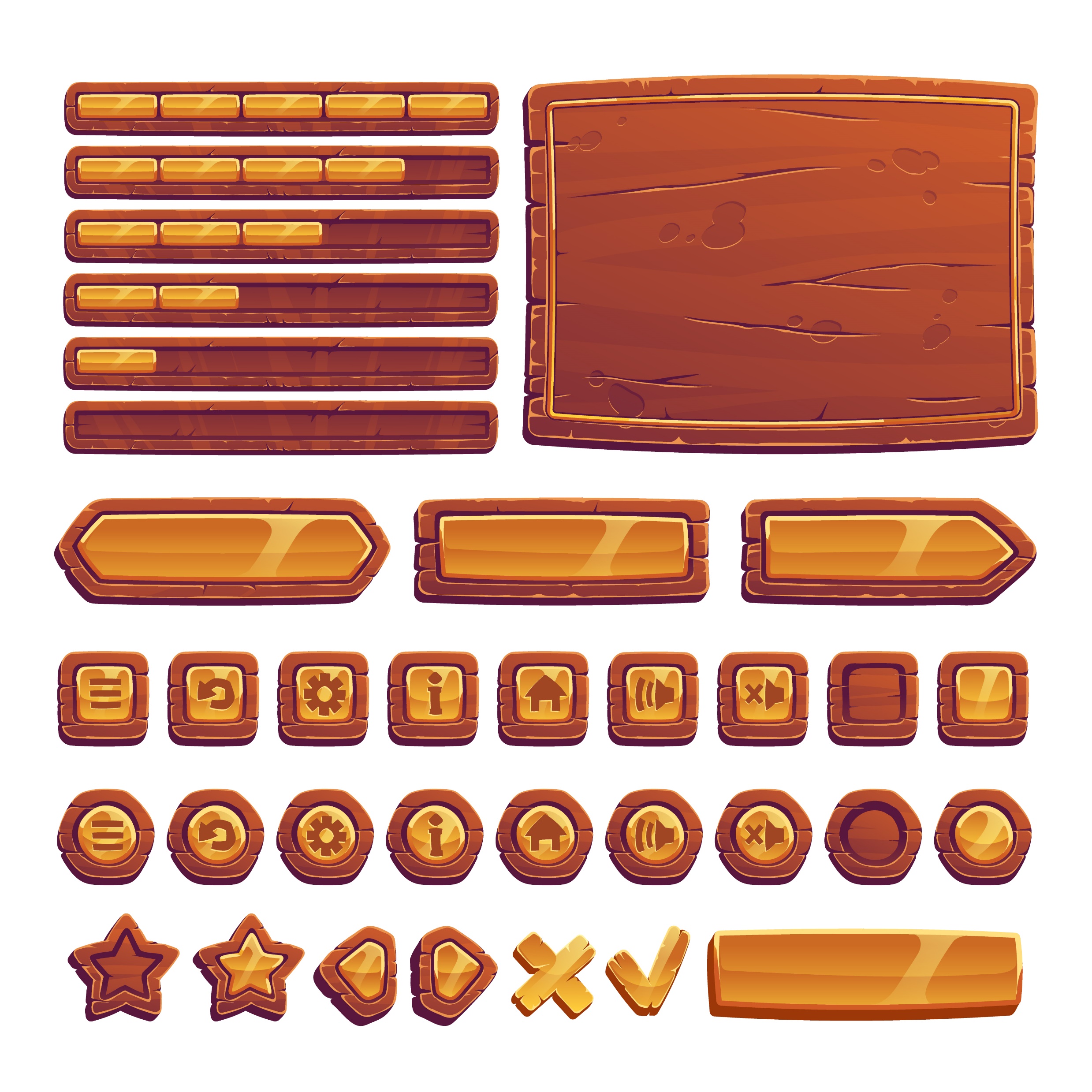 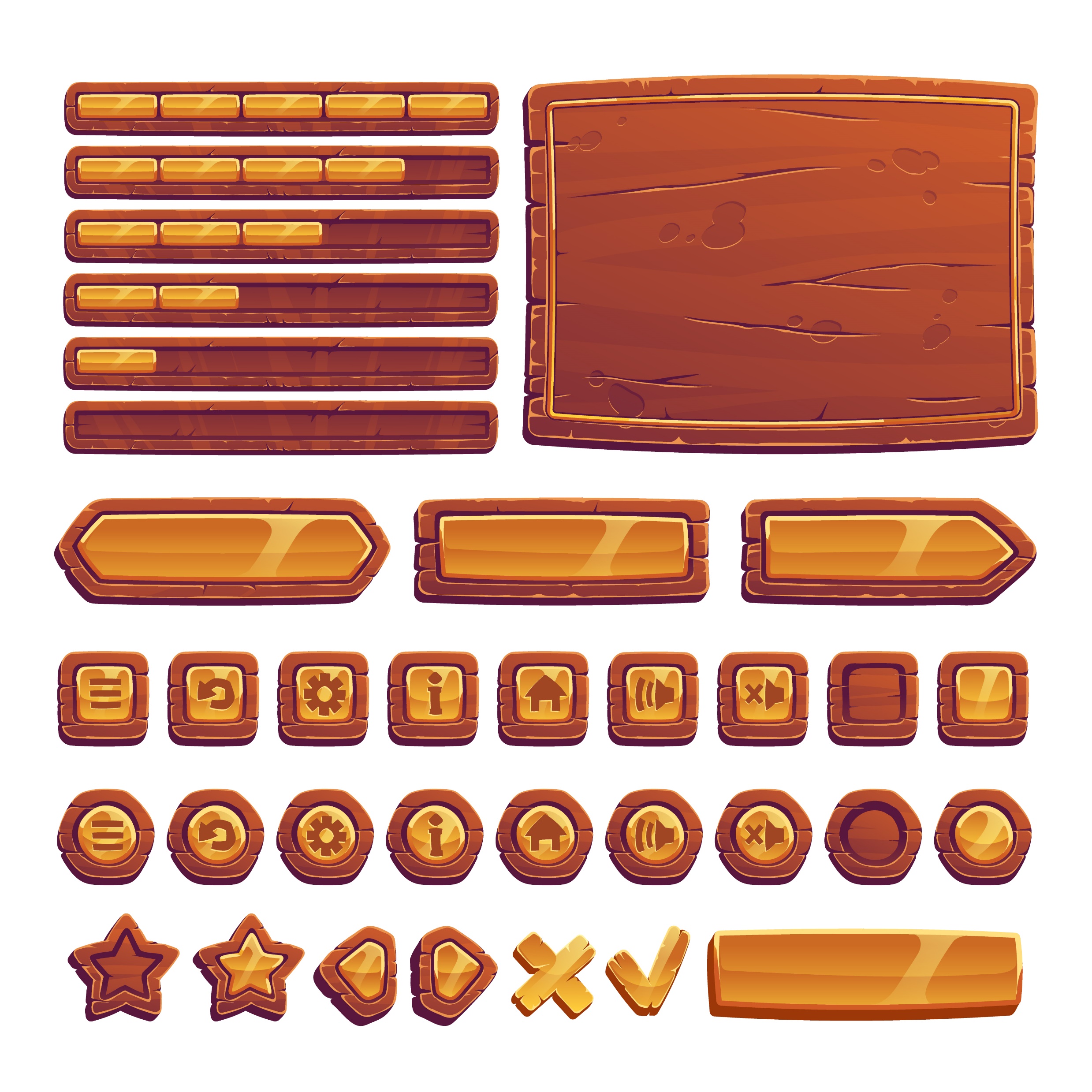 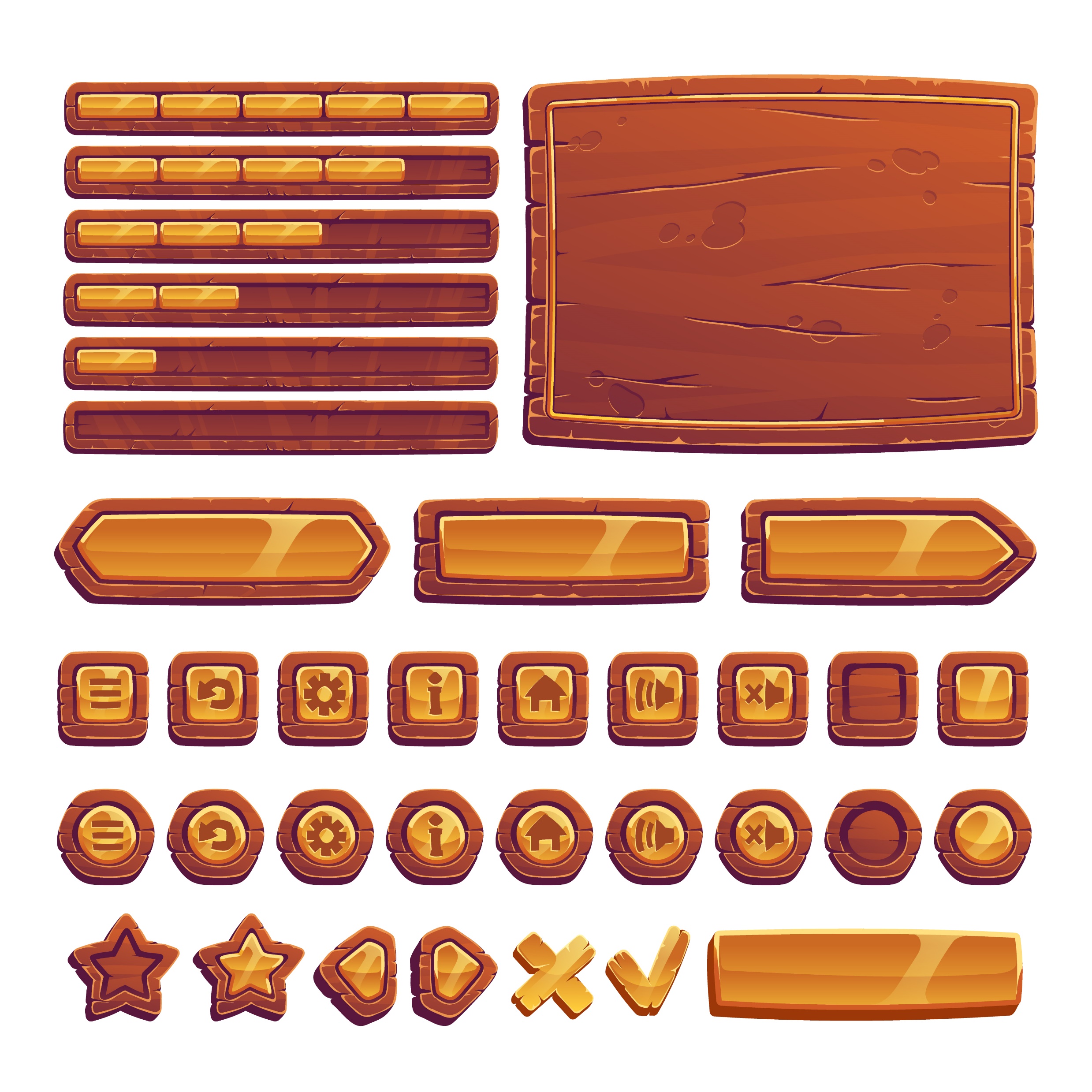 اسم الطالبة
اسم الطالبة
اسم الطالبة
اسم الطالبة
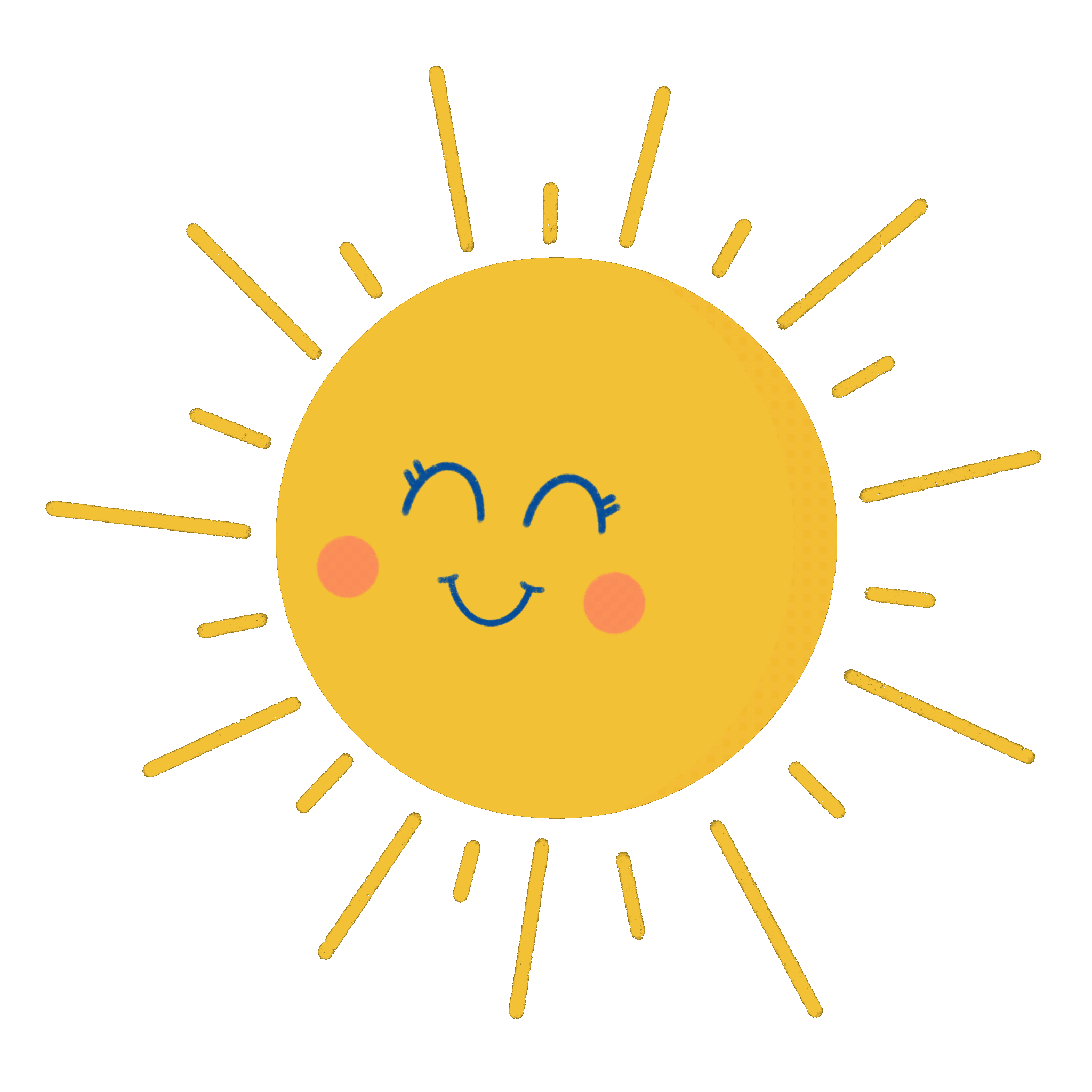 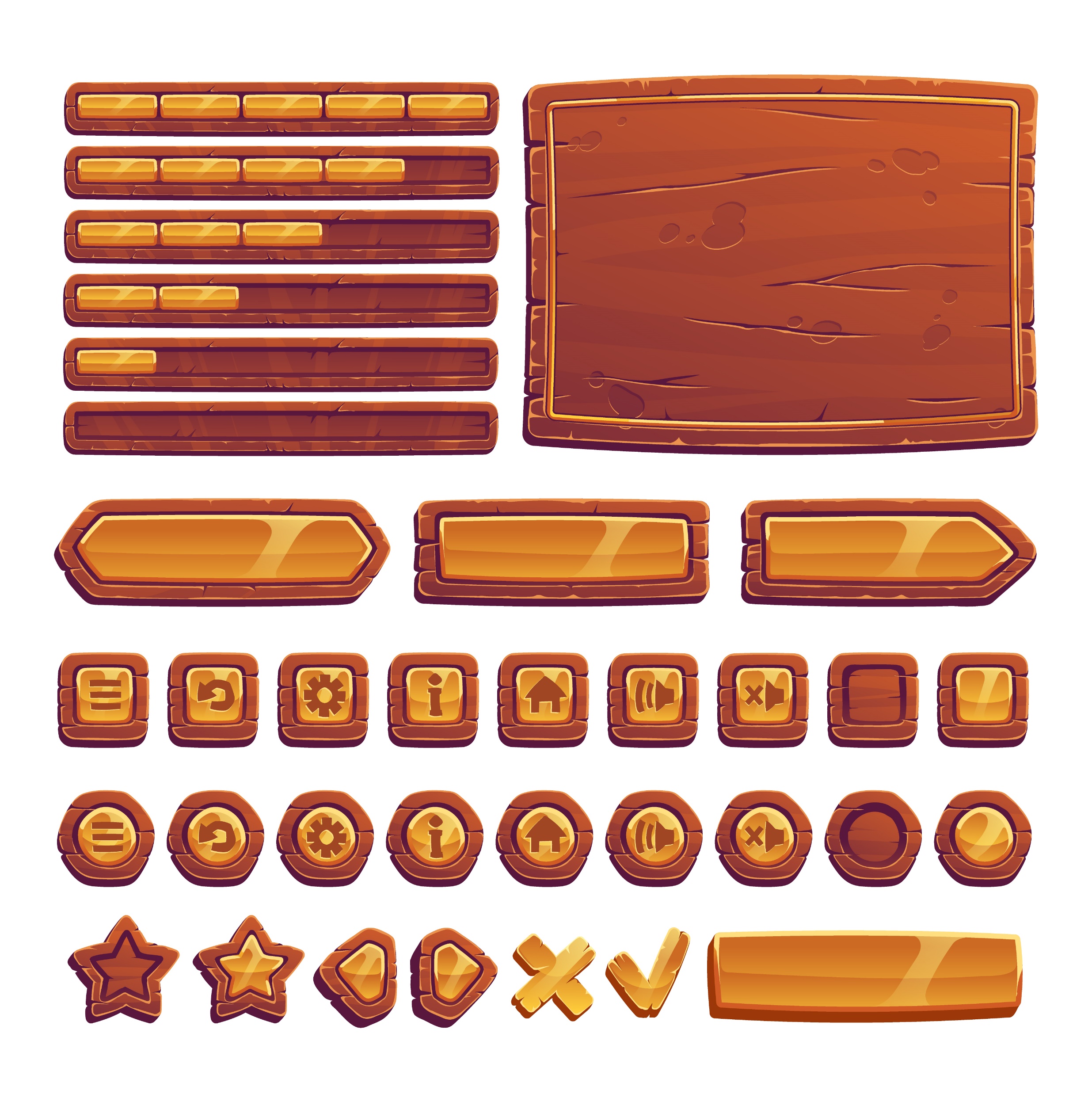 السؤال الأول
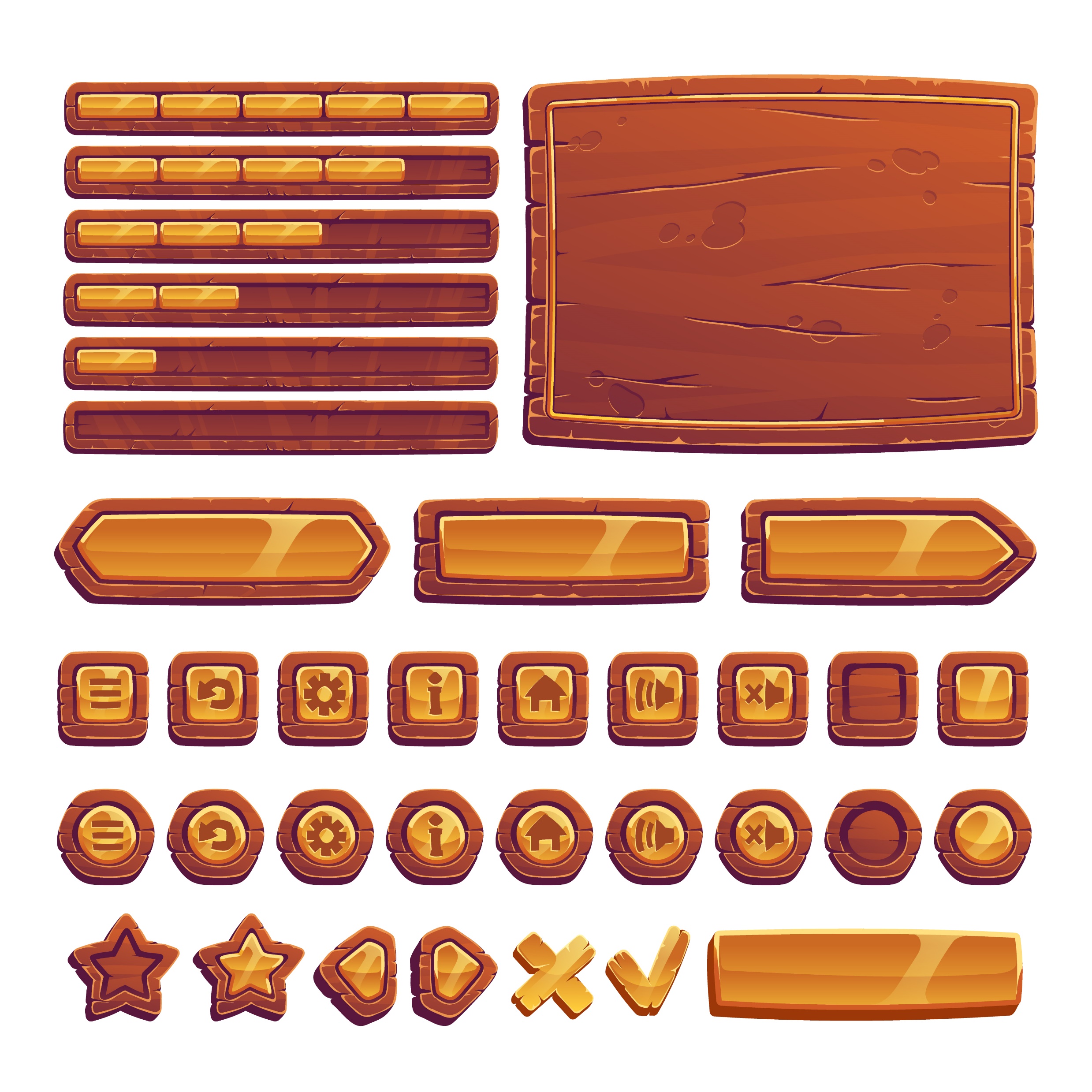 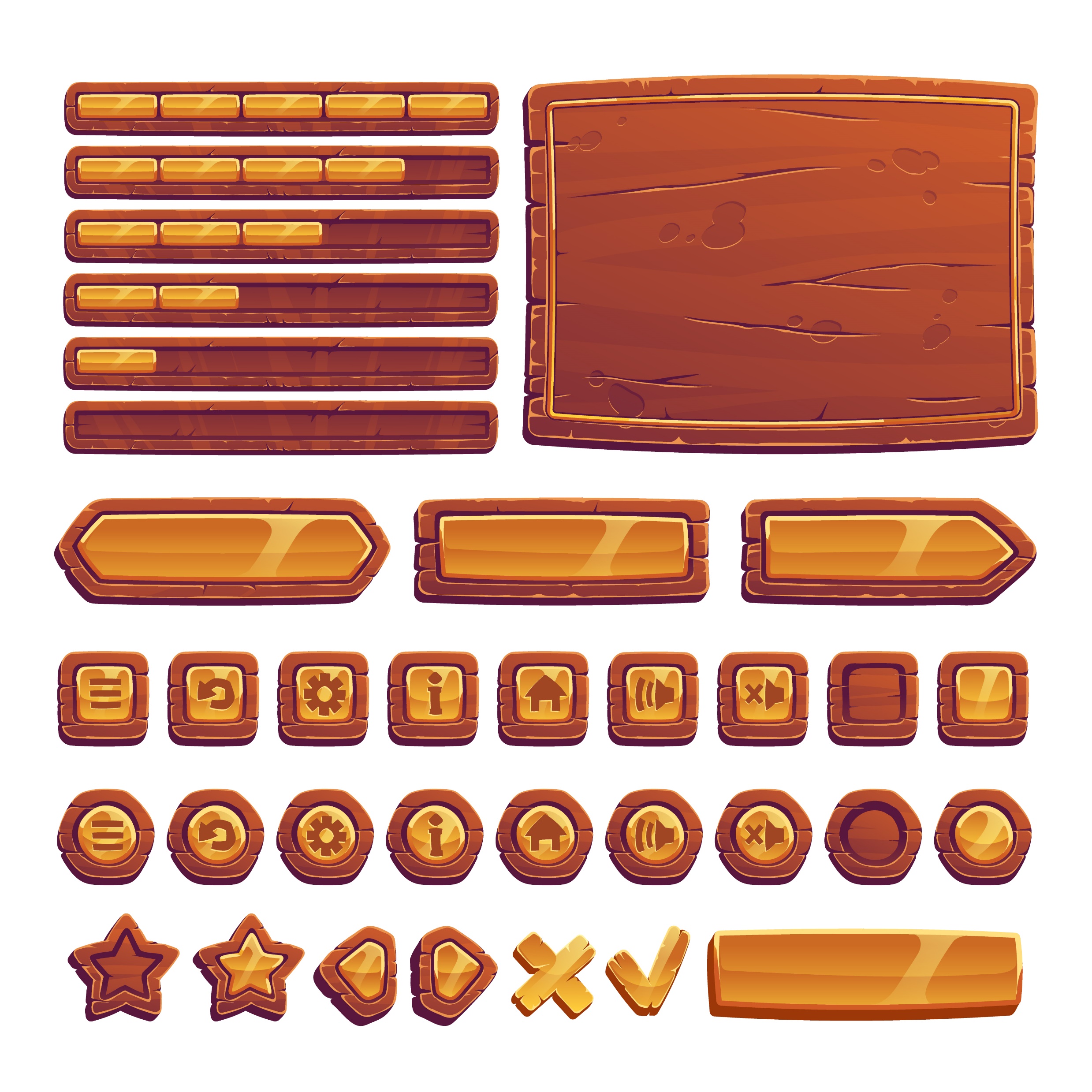 The rooms need to be………..
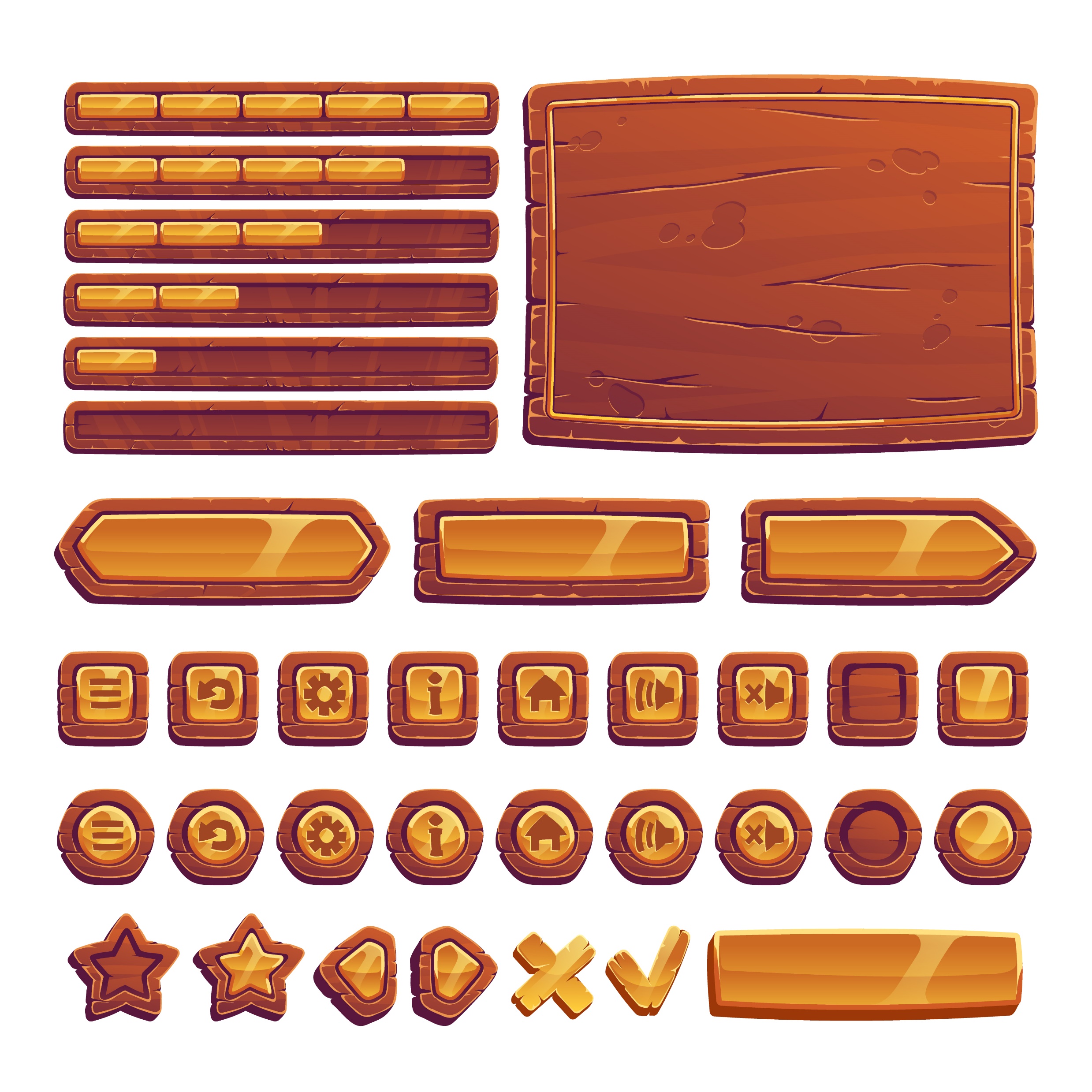 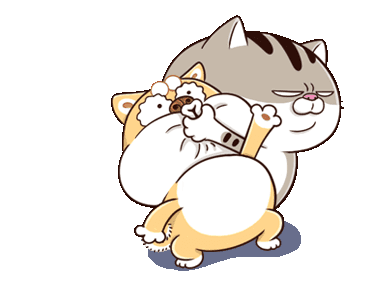 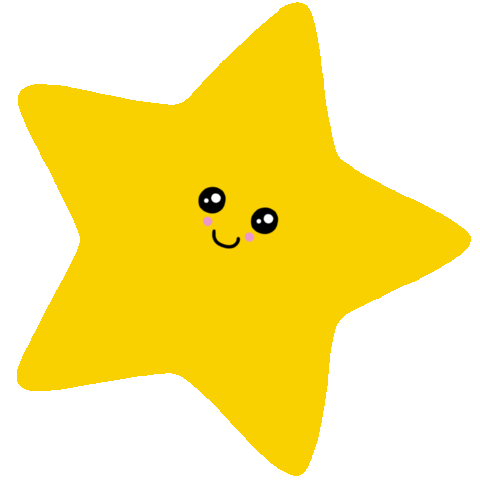 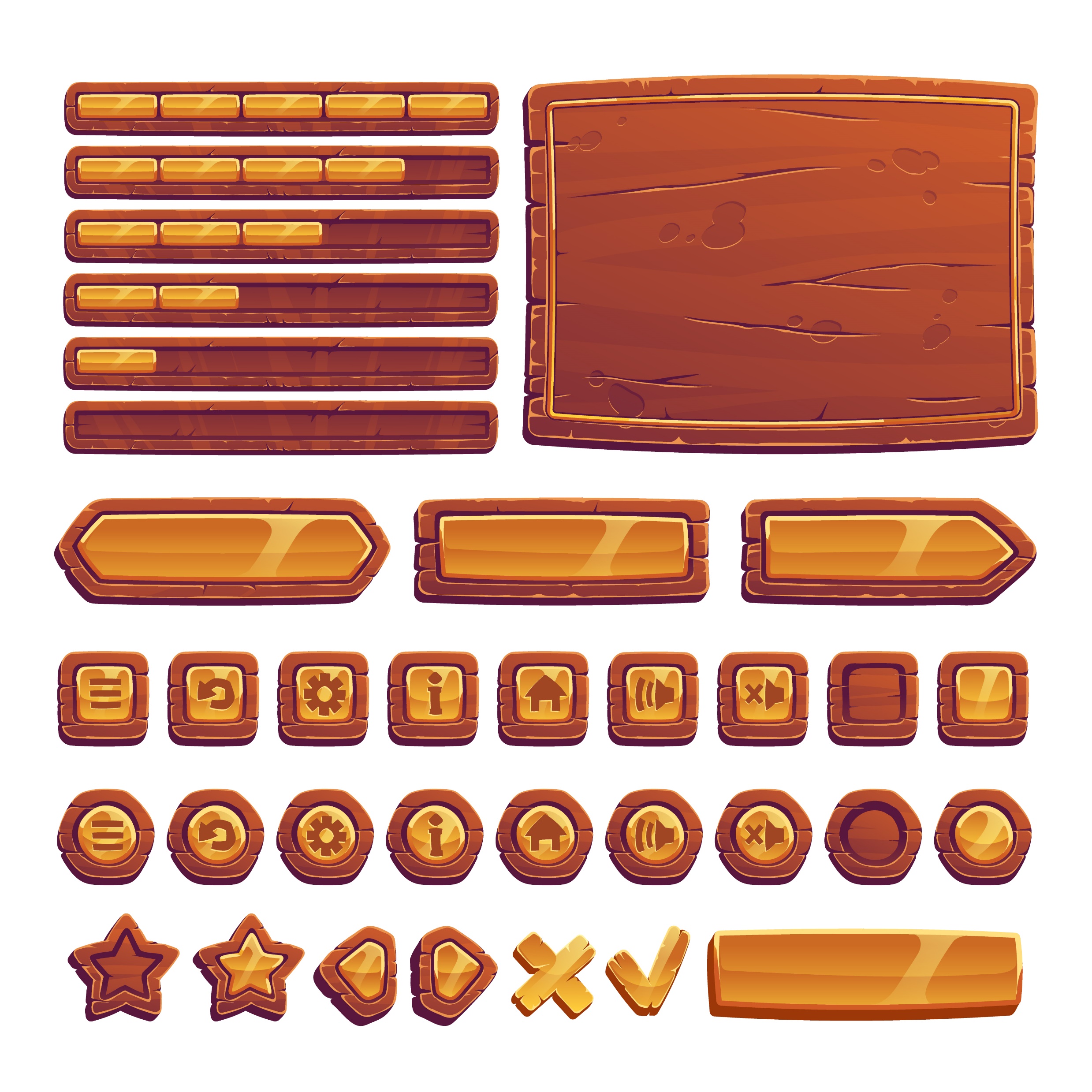 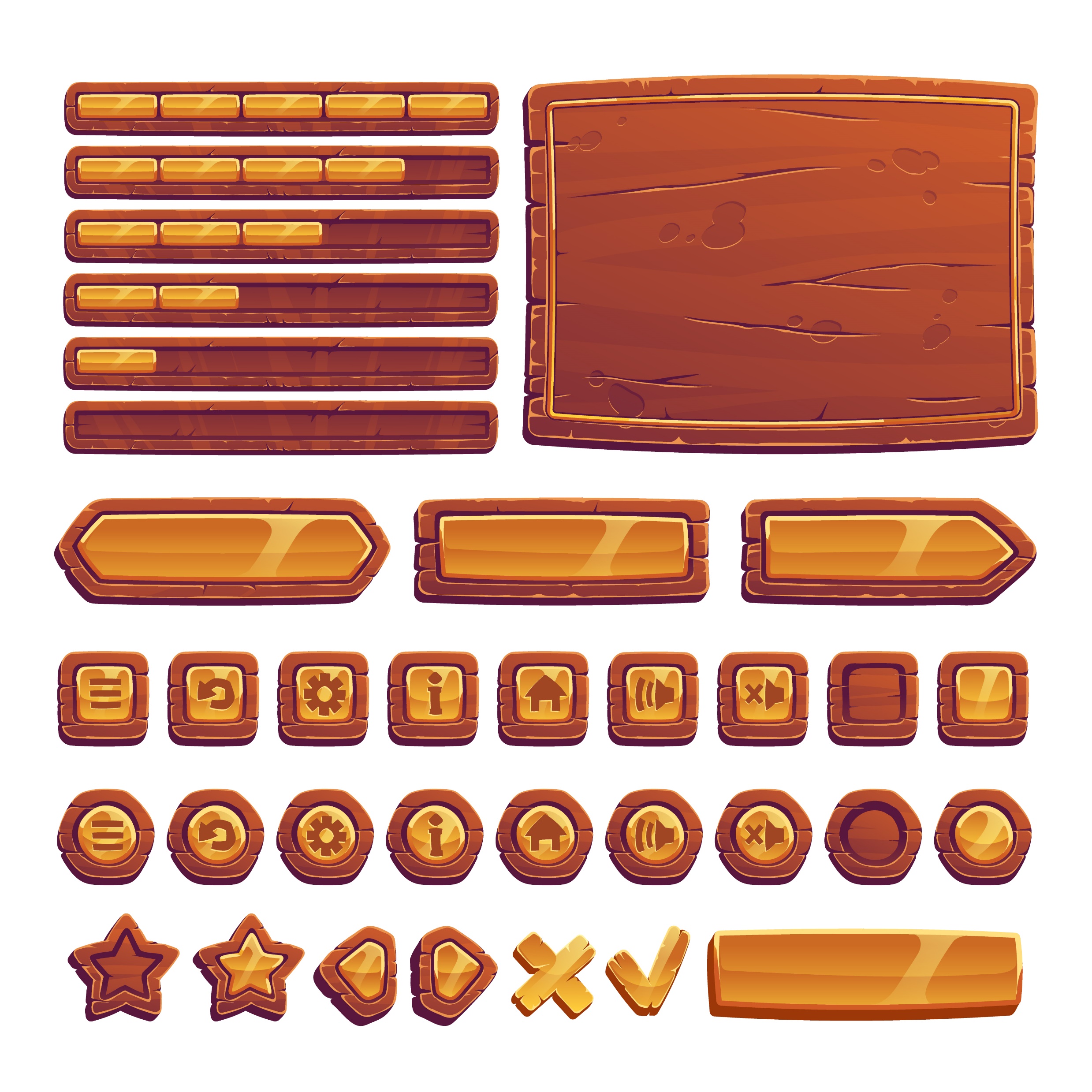 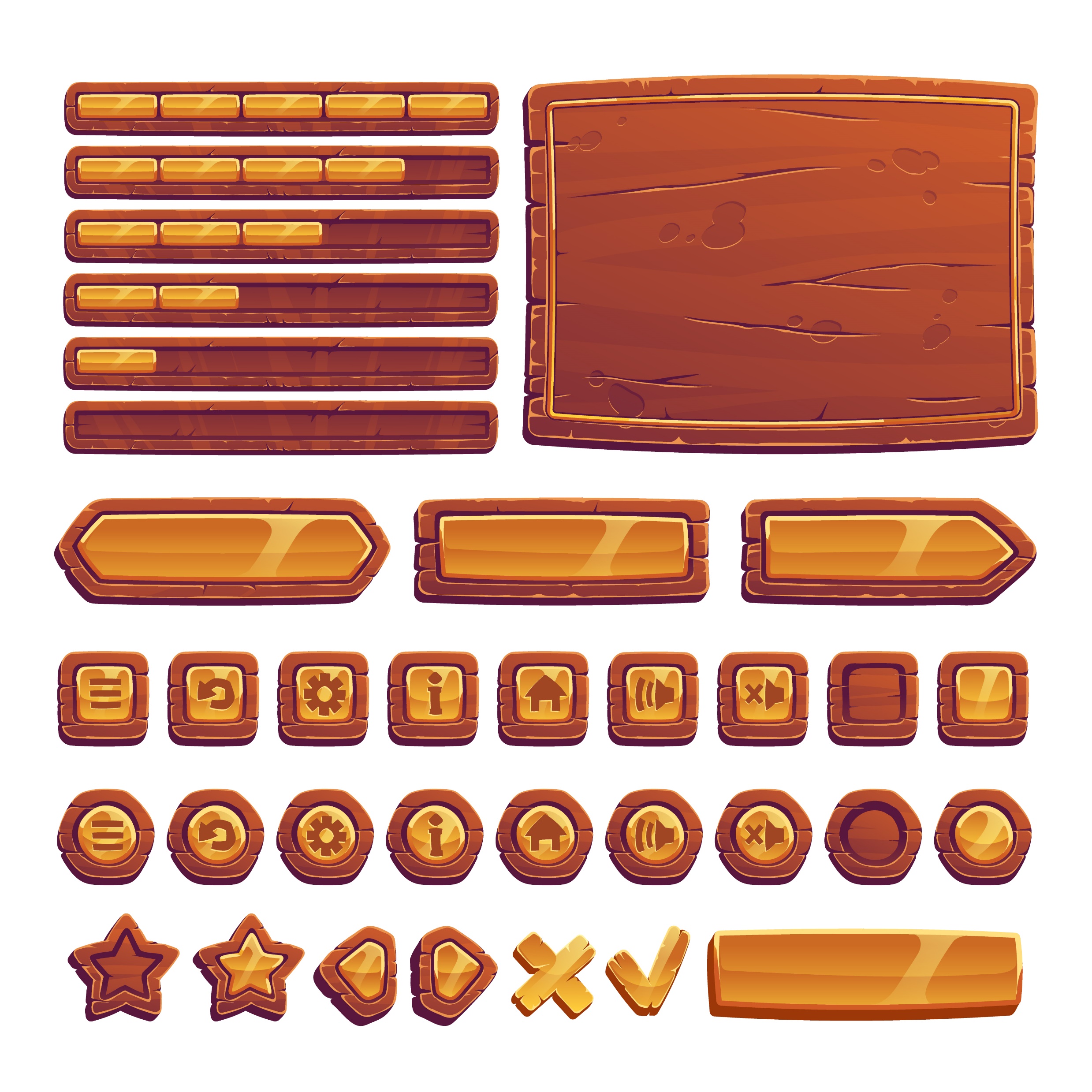 cleaning
cleans
cleaned
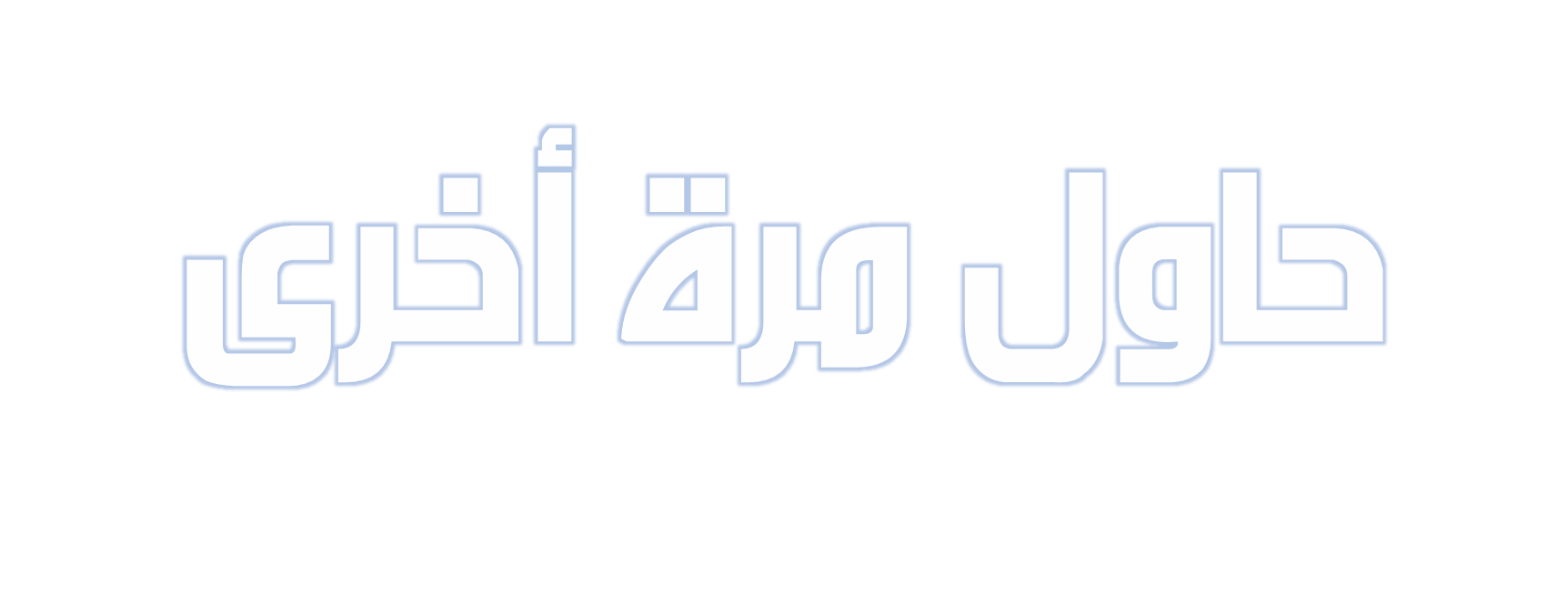 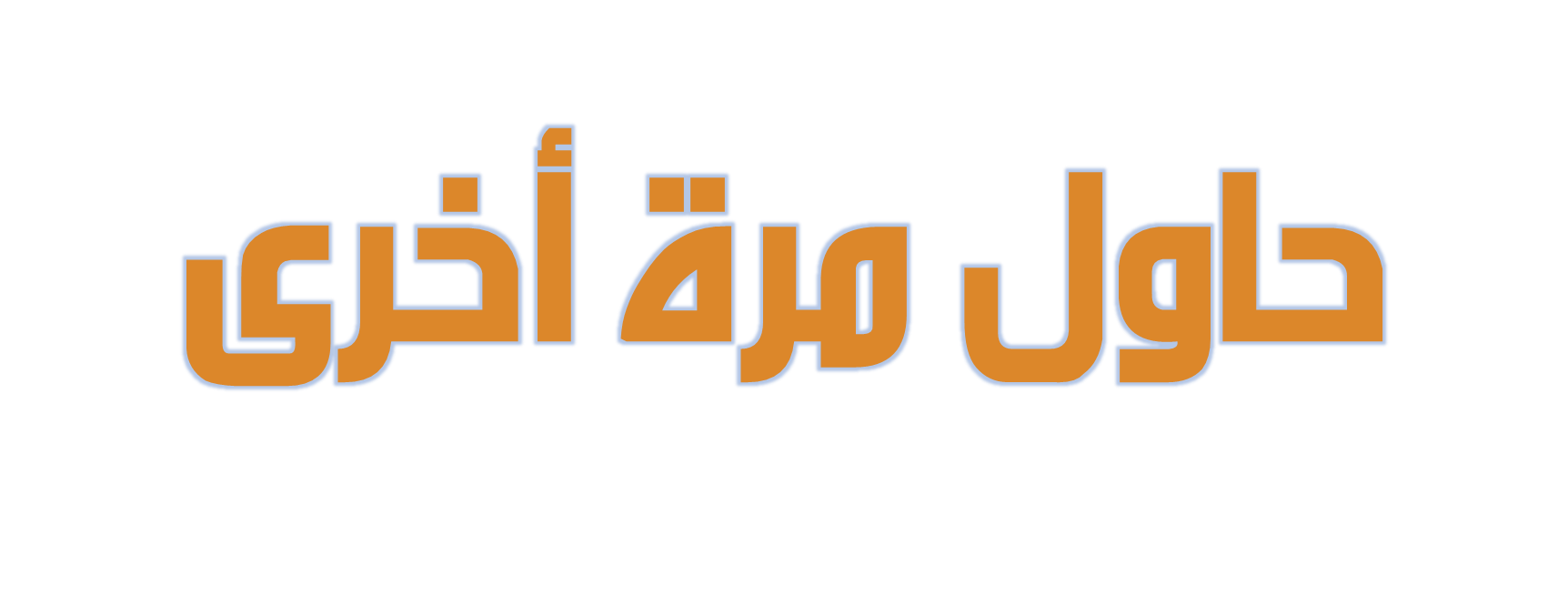 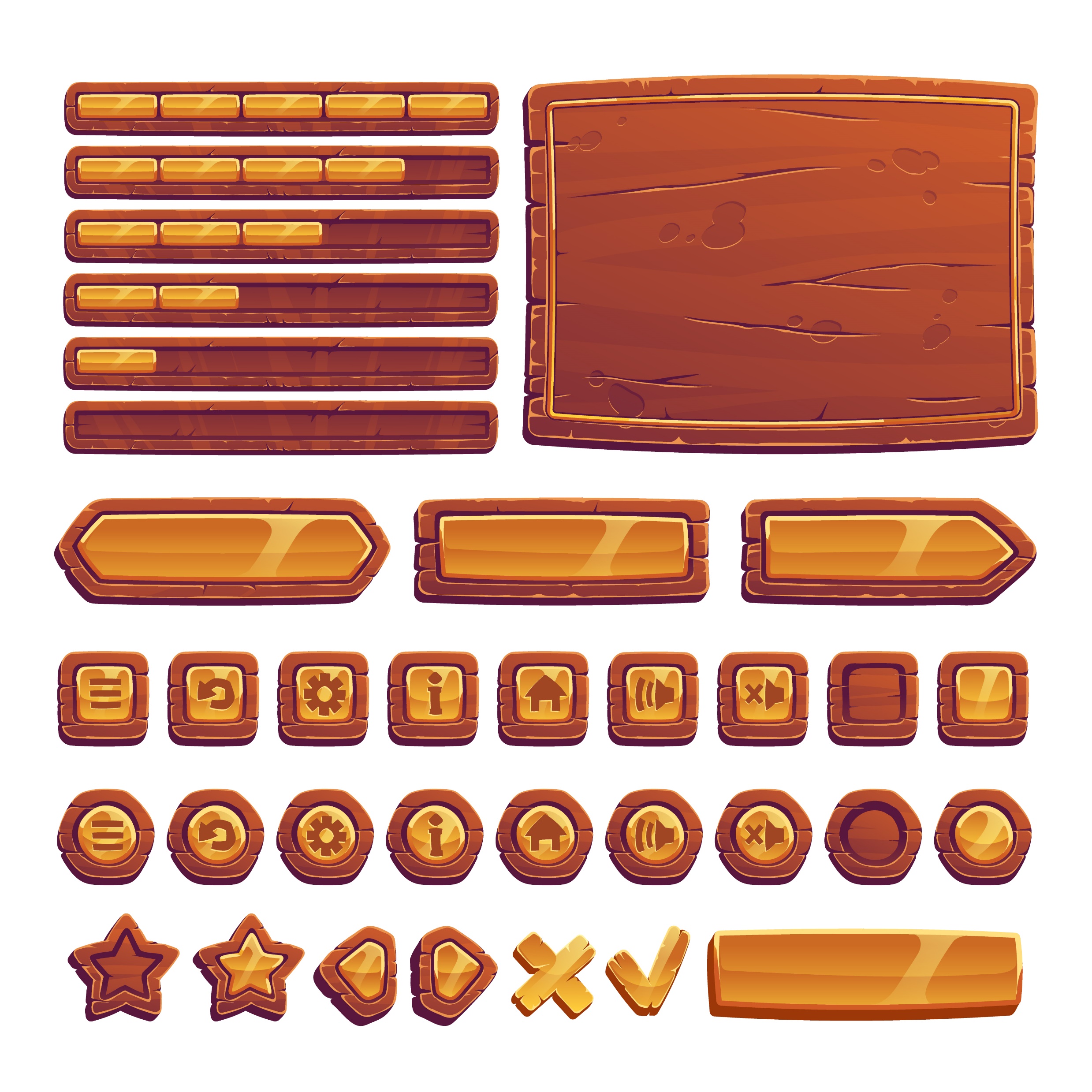 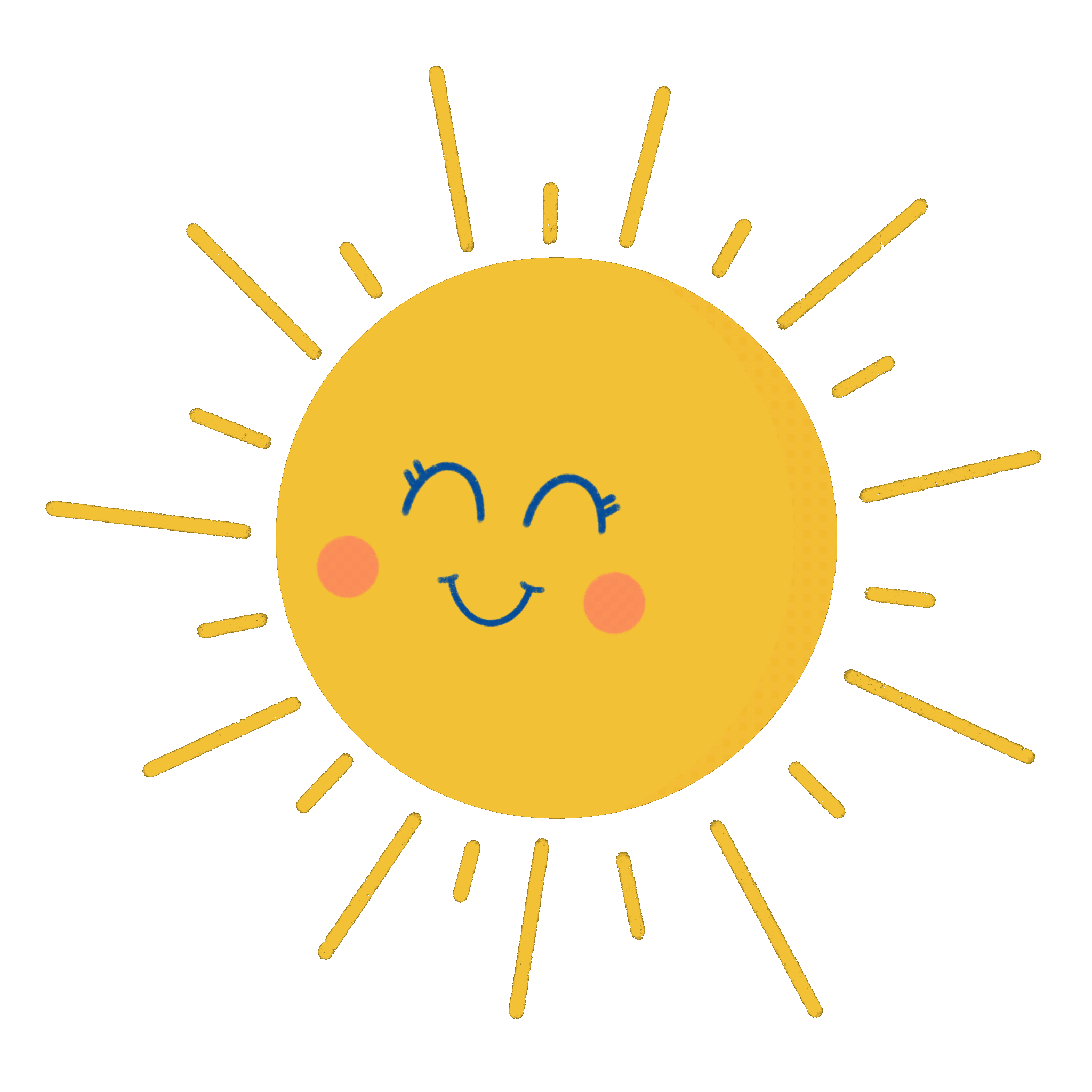 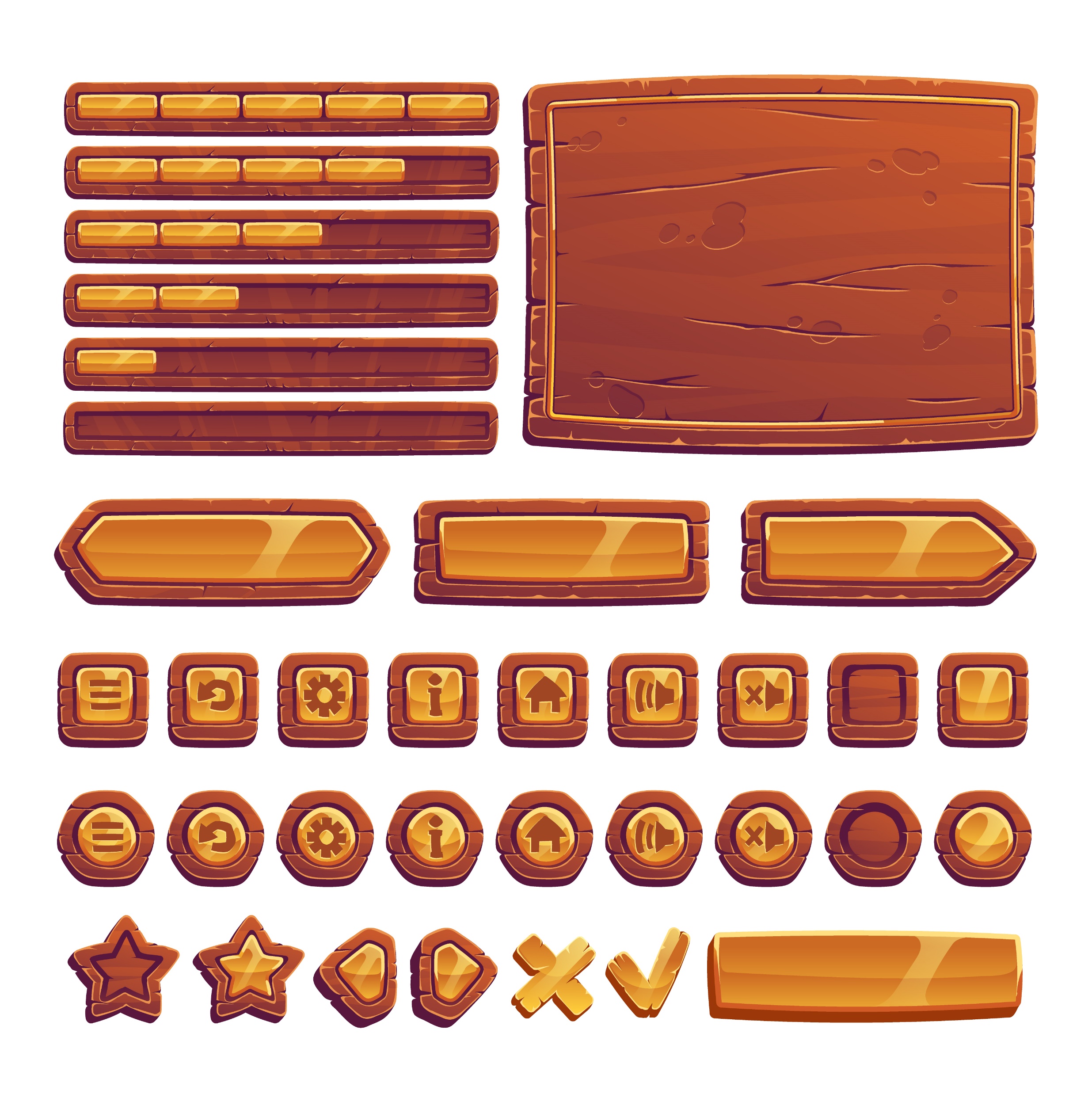 السؤال الثاني
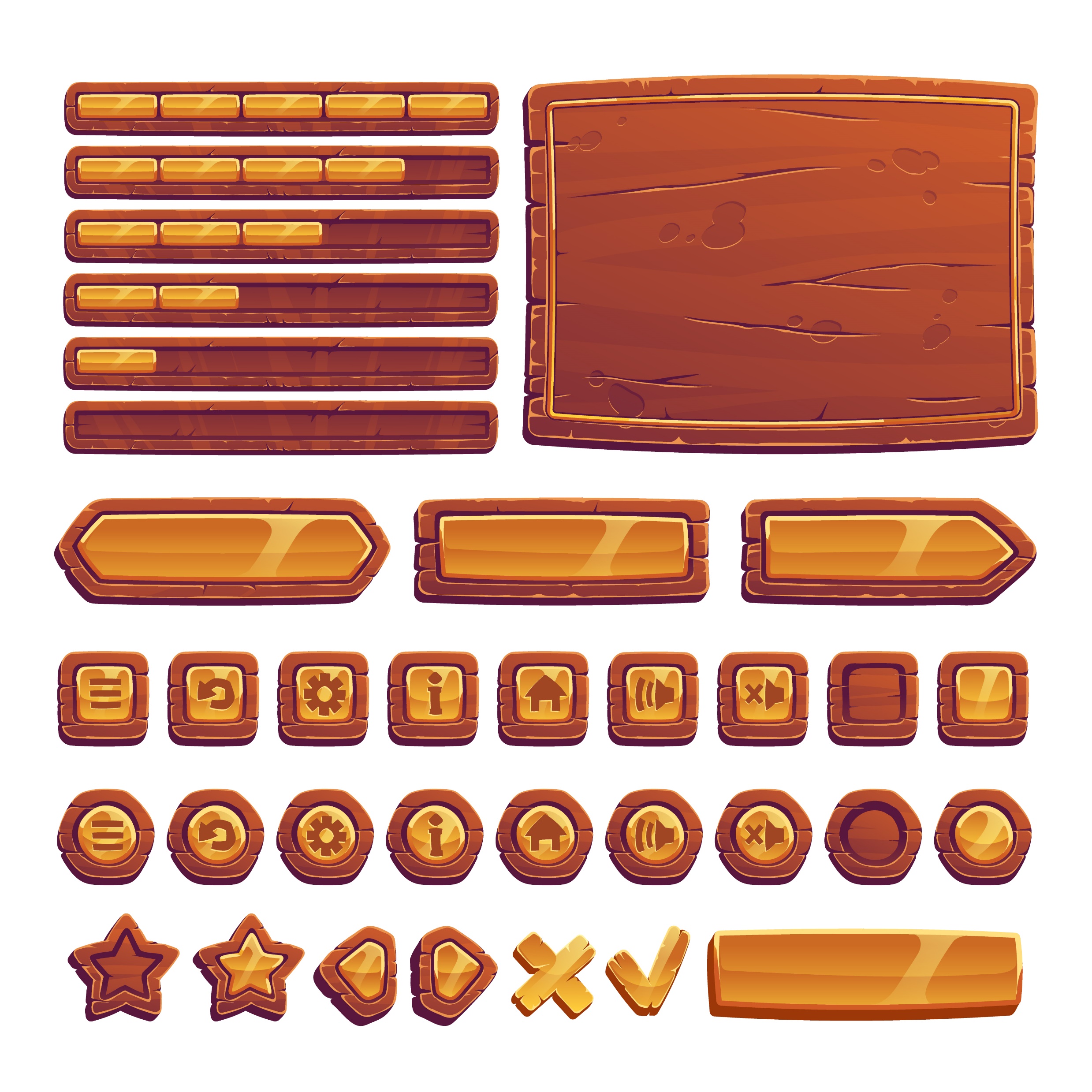 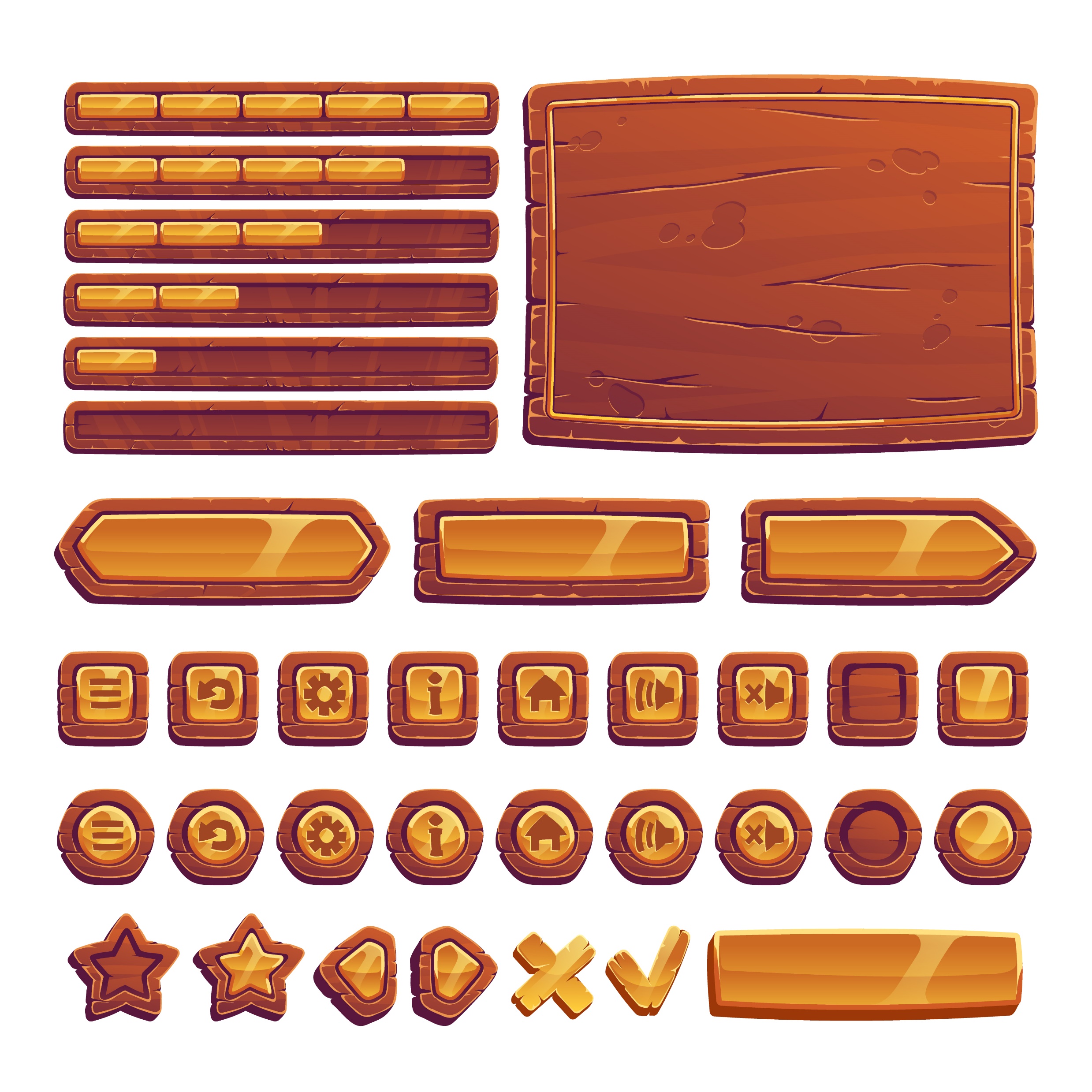 I haven’t eaten at that restaurant ……................
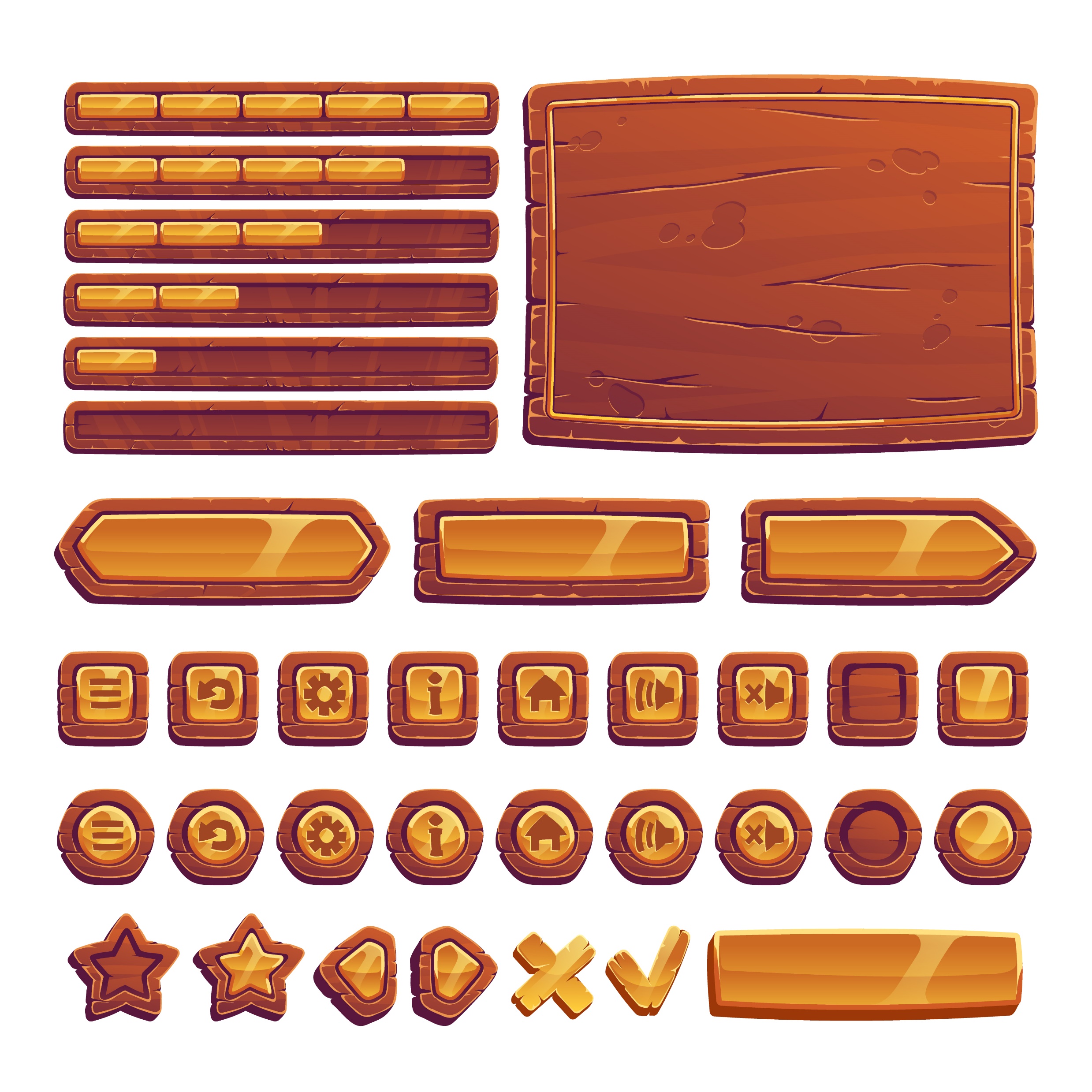 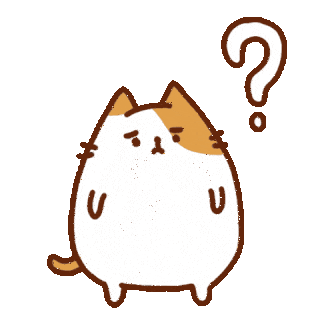 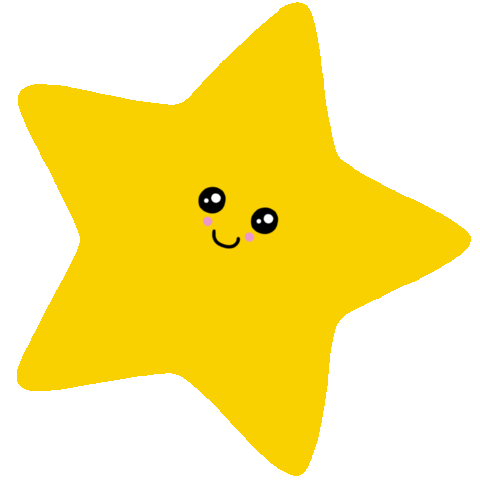 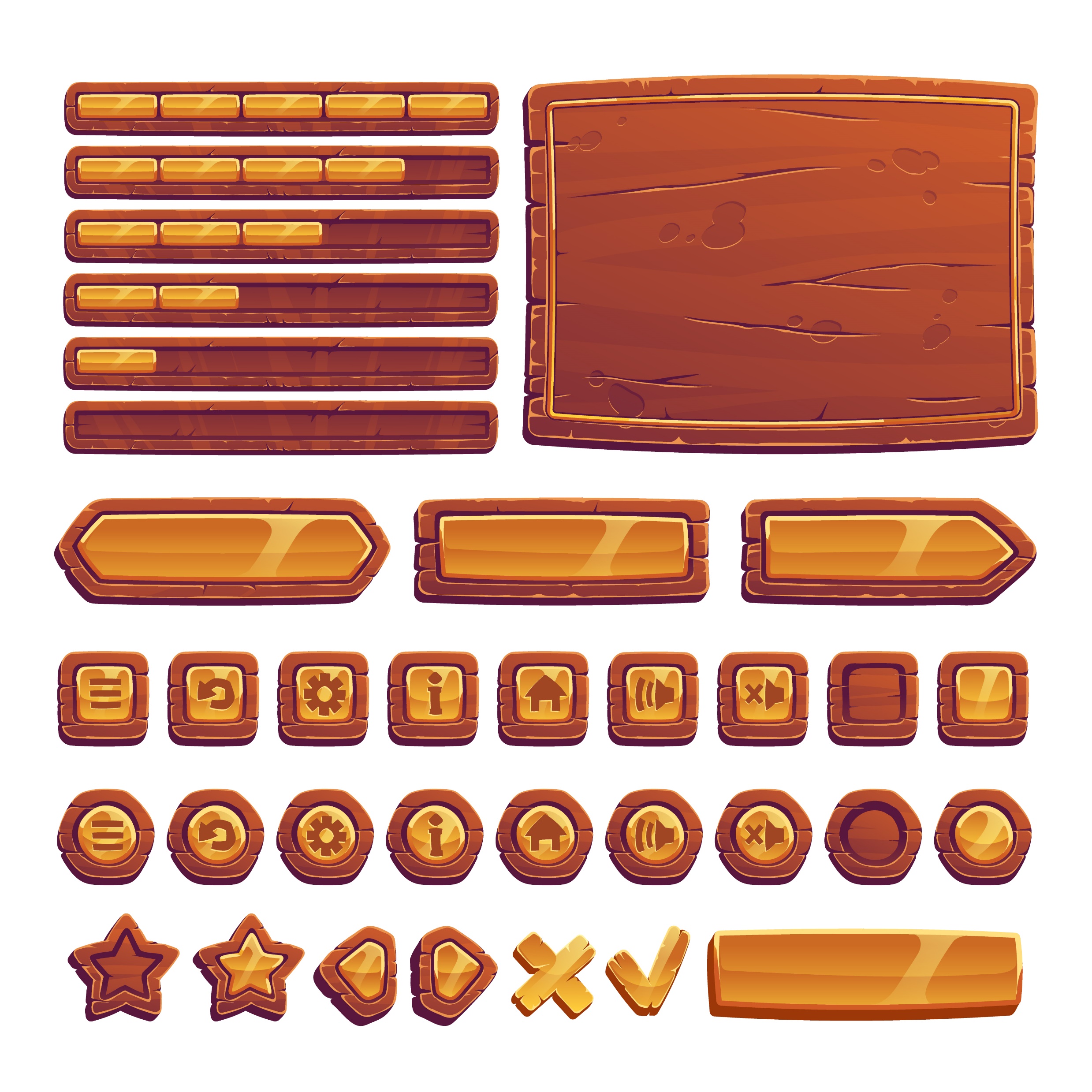 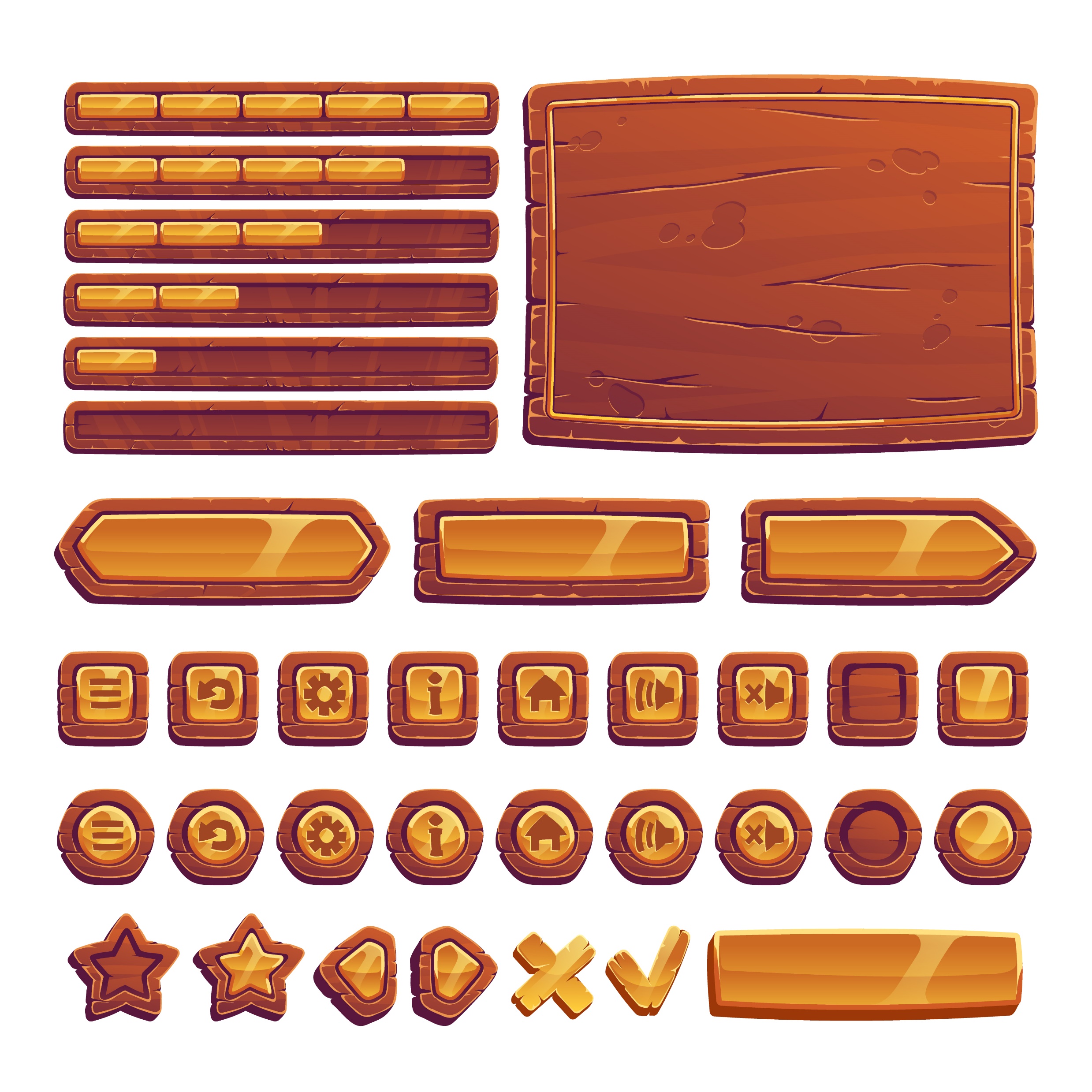 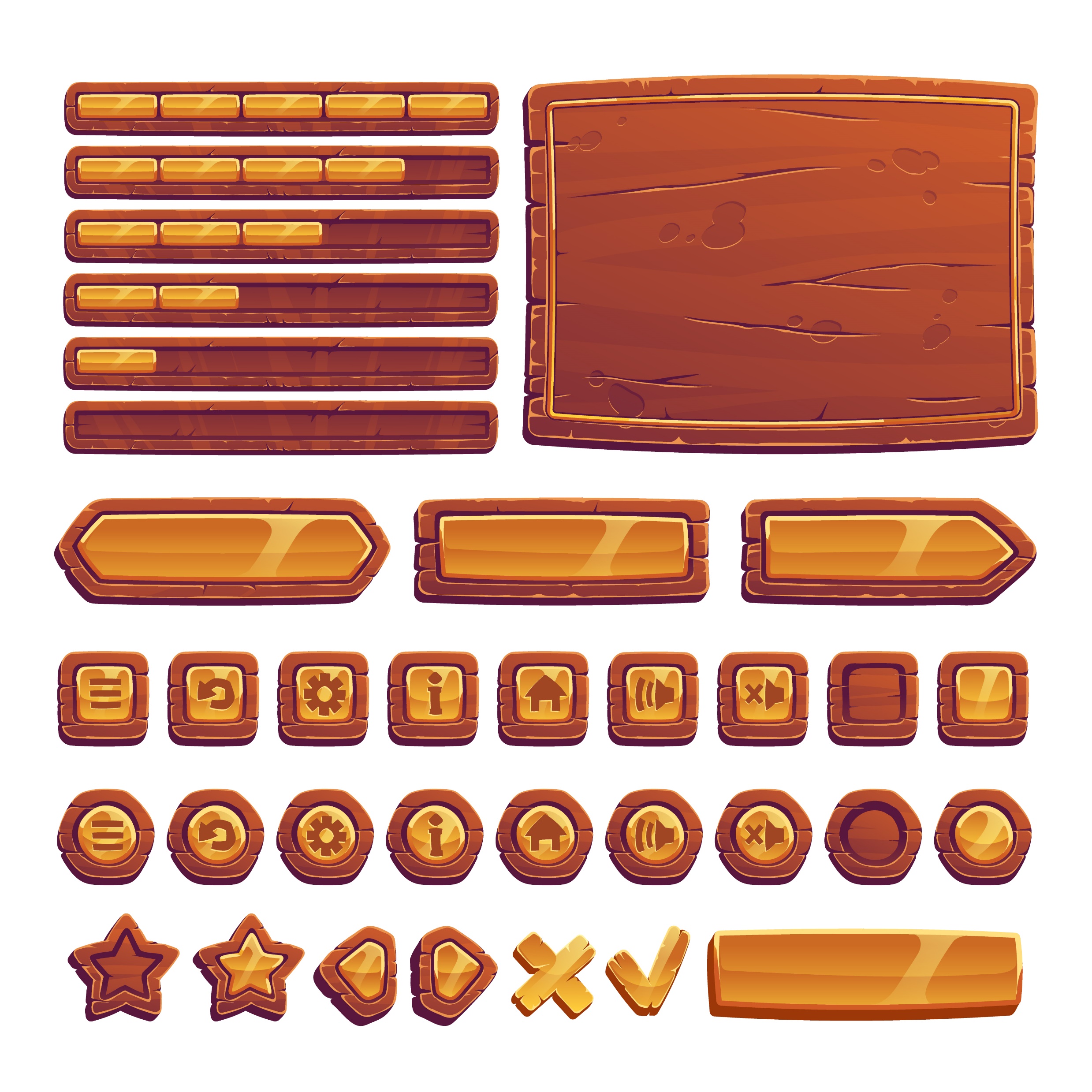 just
already
yet
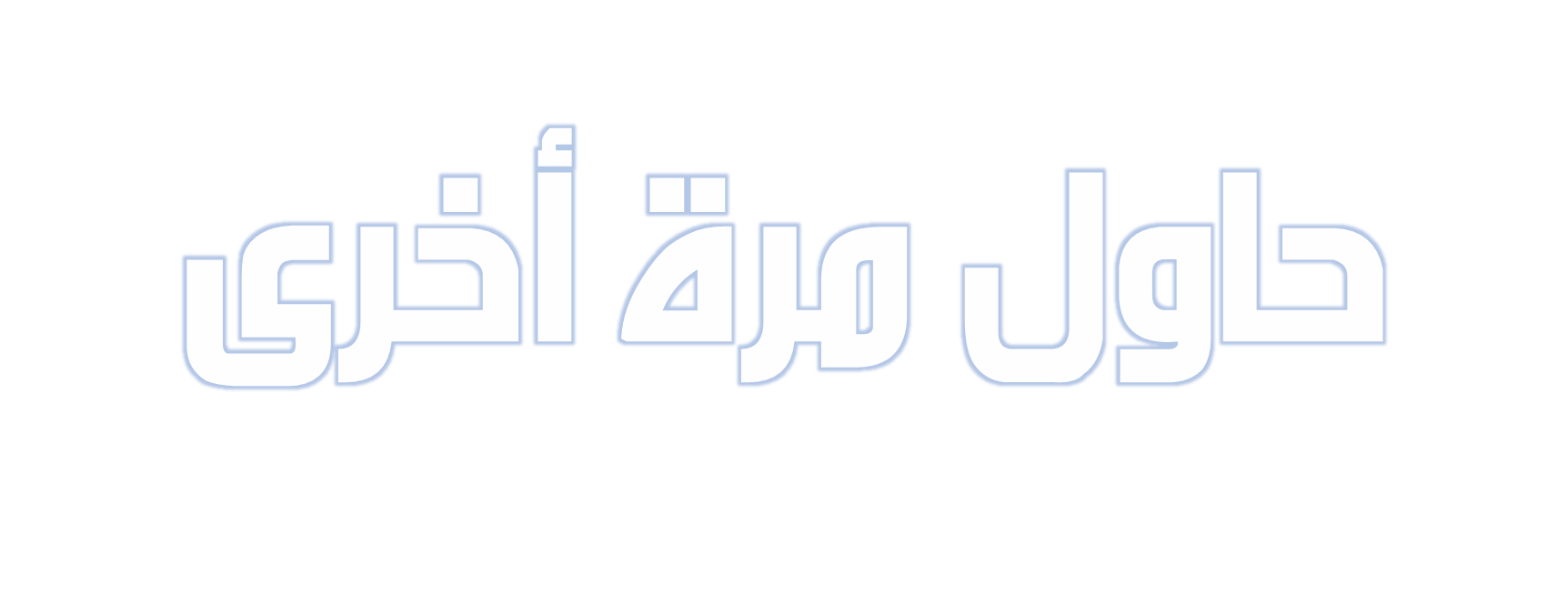 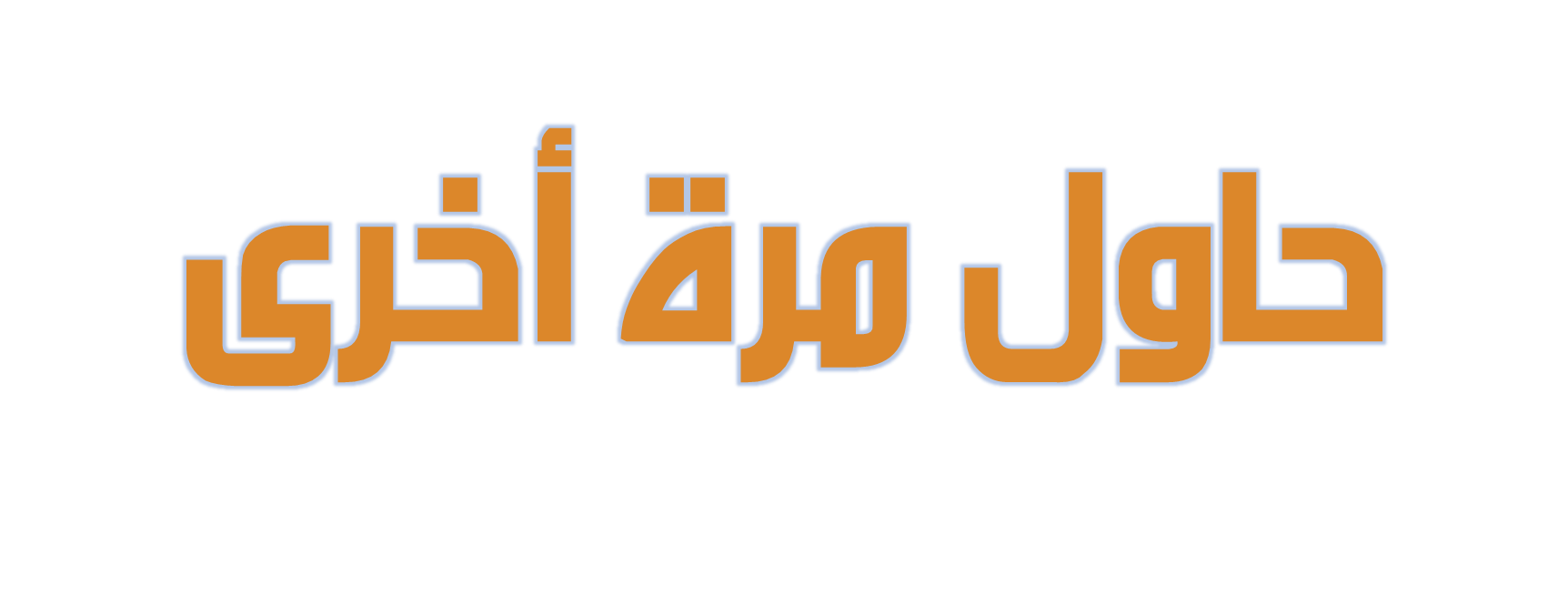 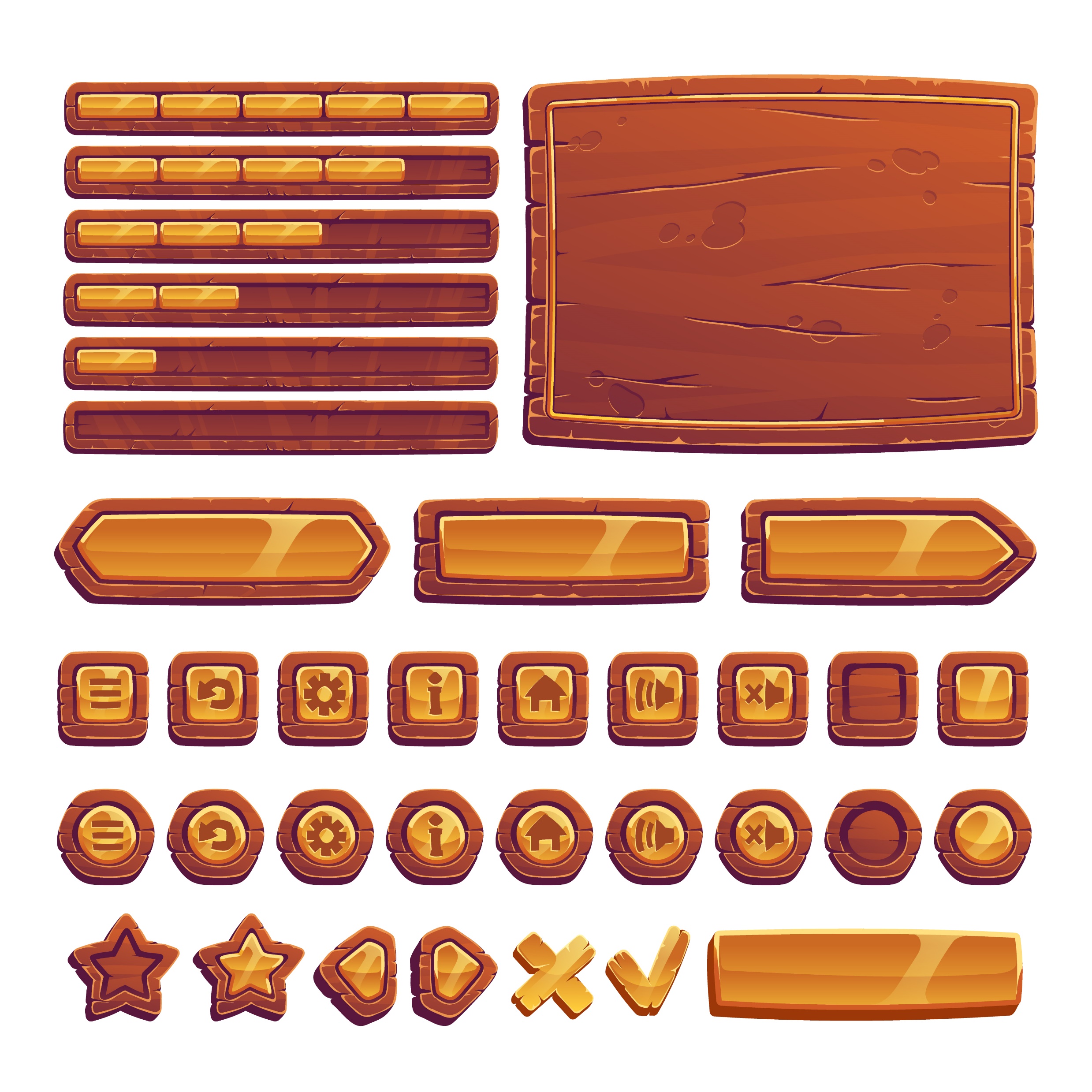 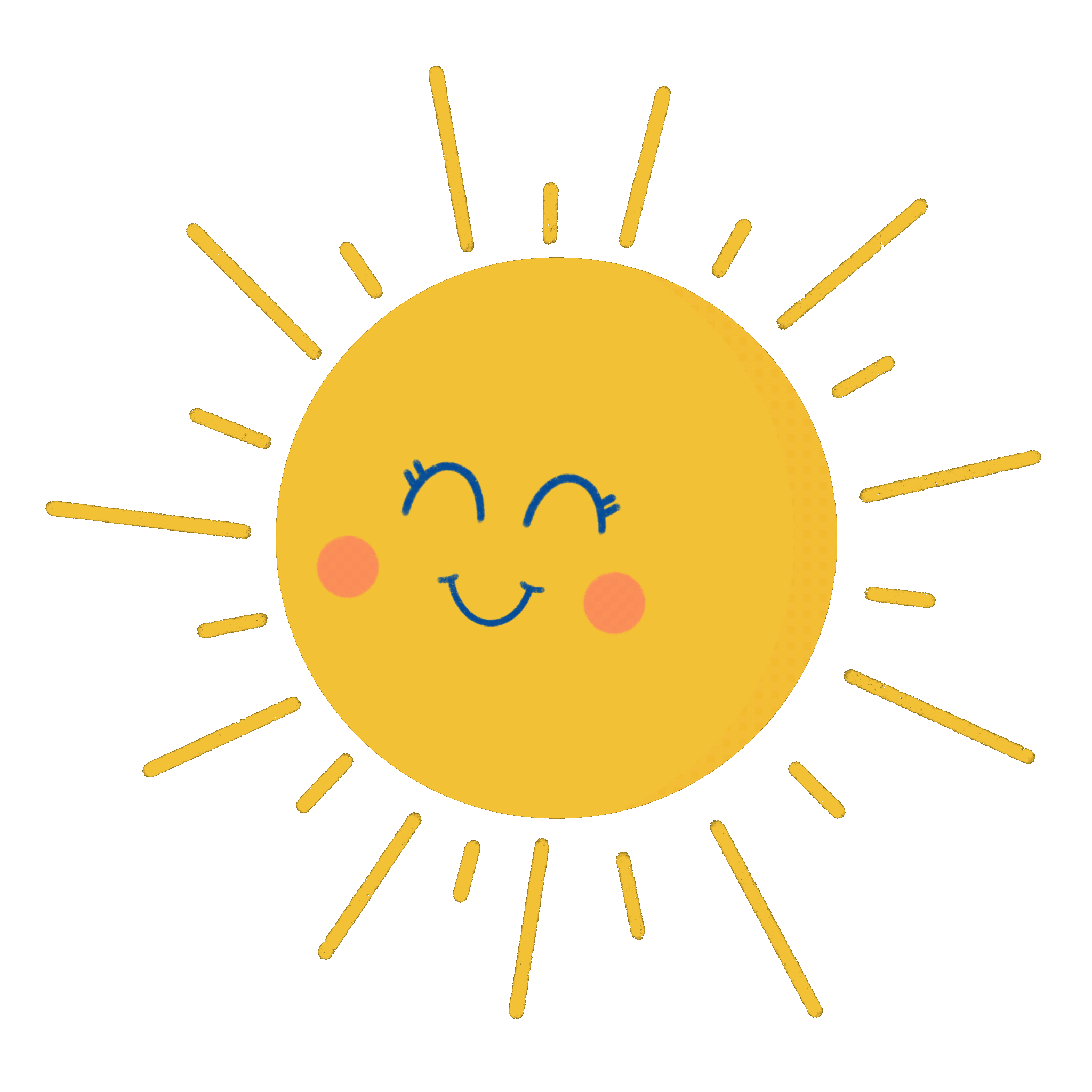 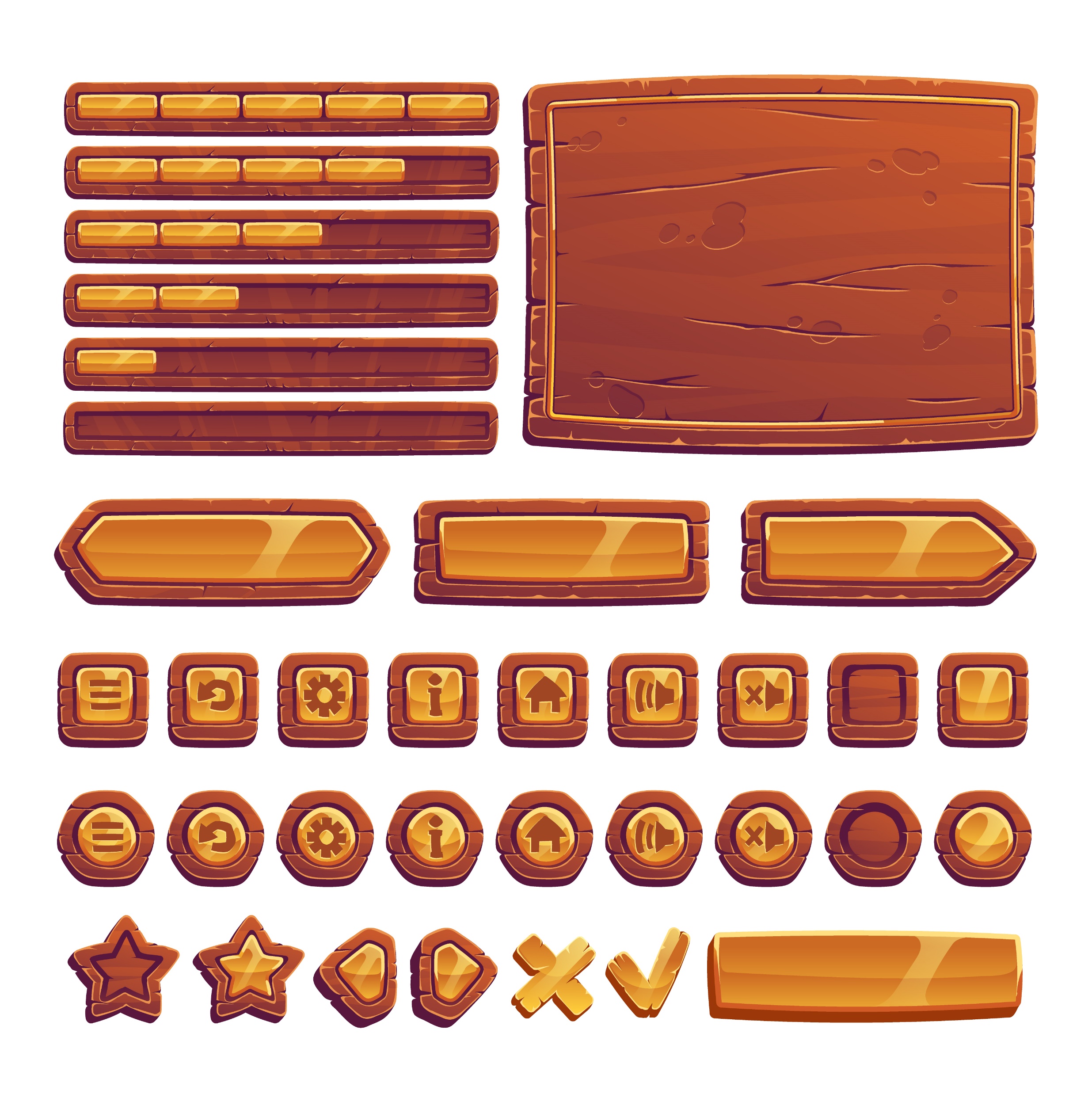 السؤال الثالث
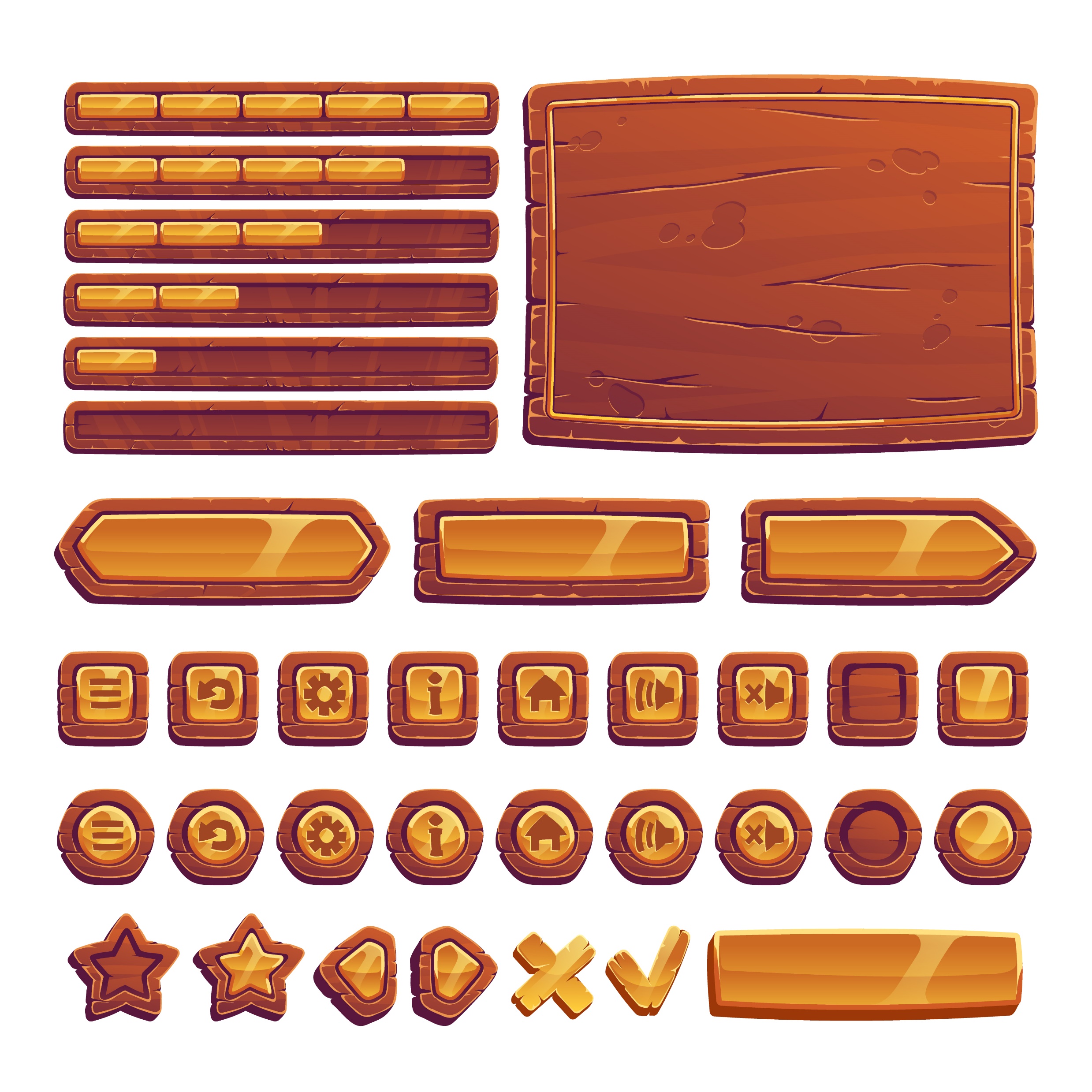 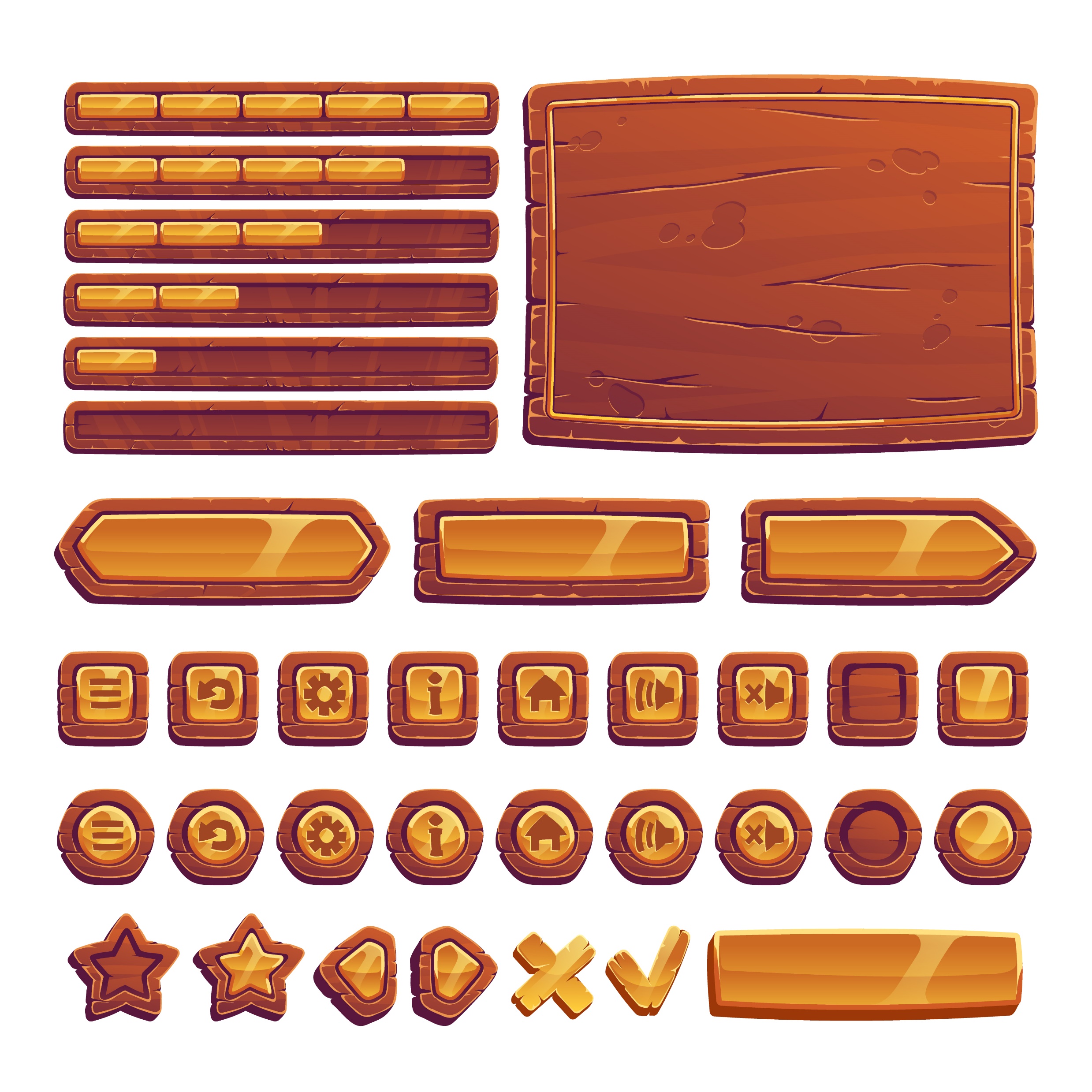 Sara didn't' eat breakfast or lunch. She ………………be hungry now.
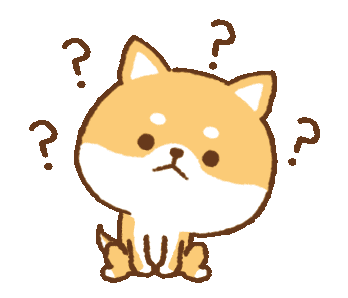 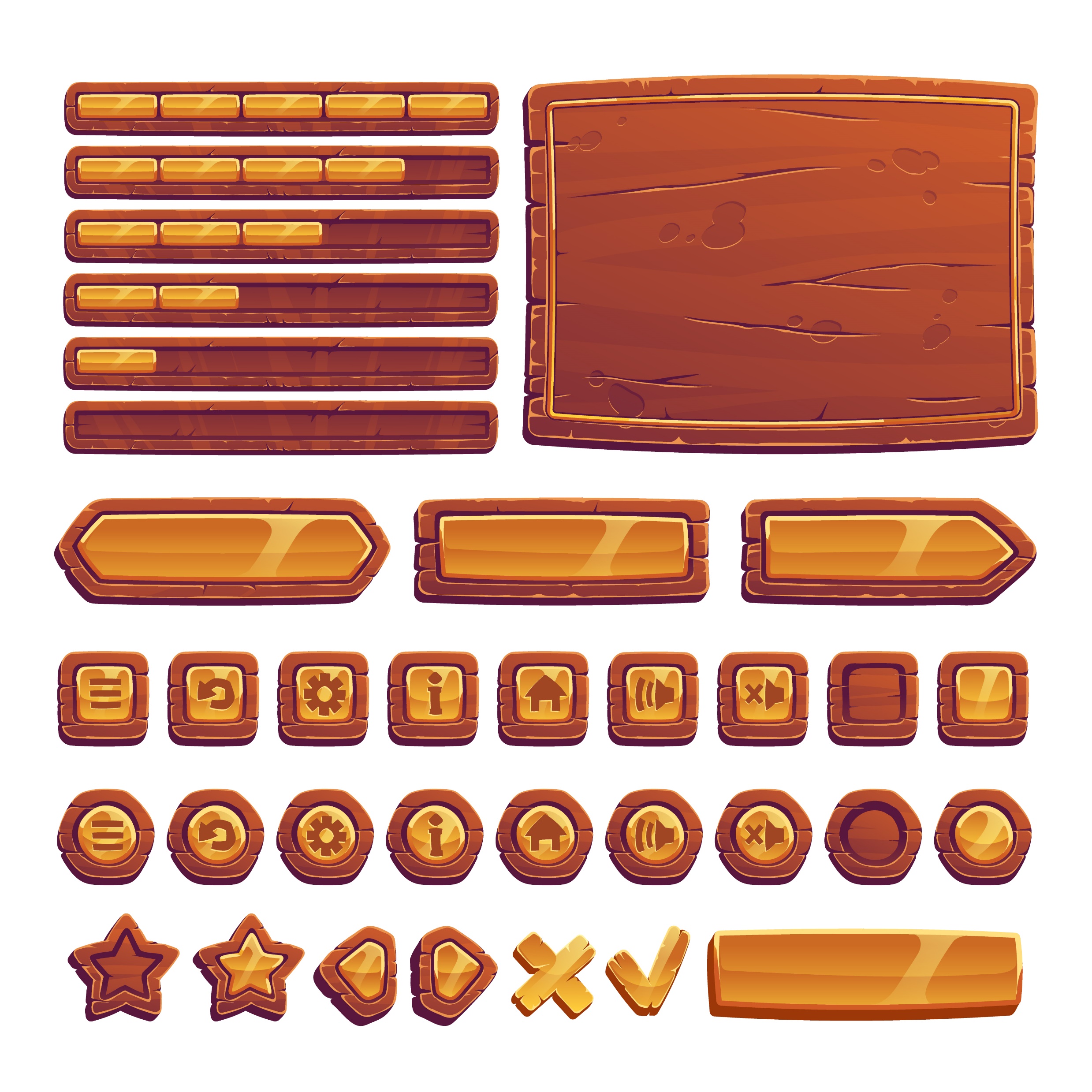 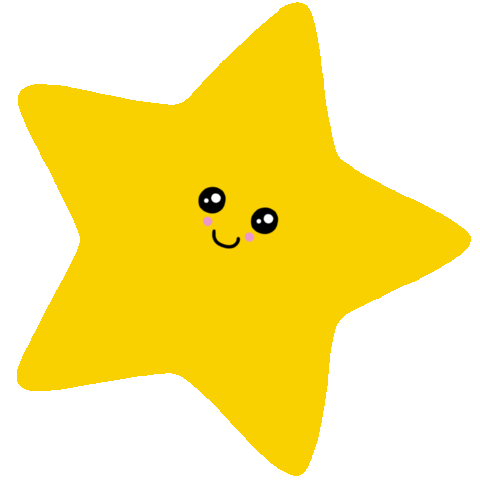 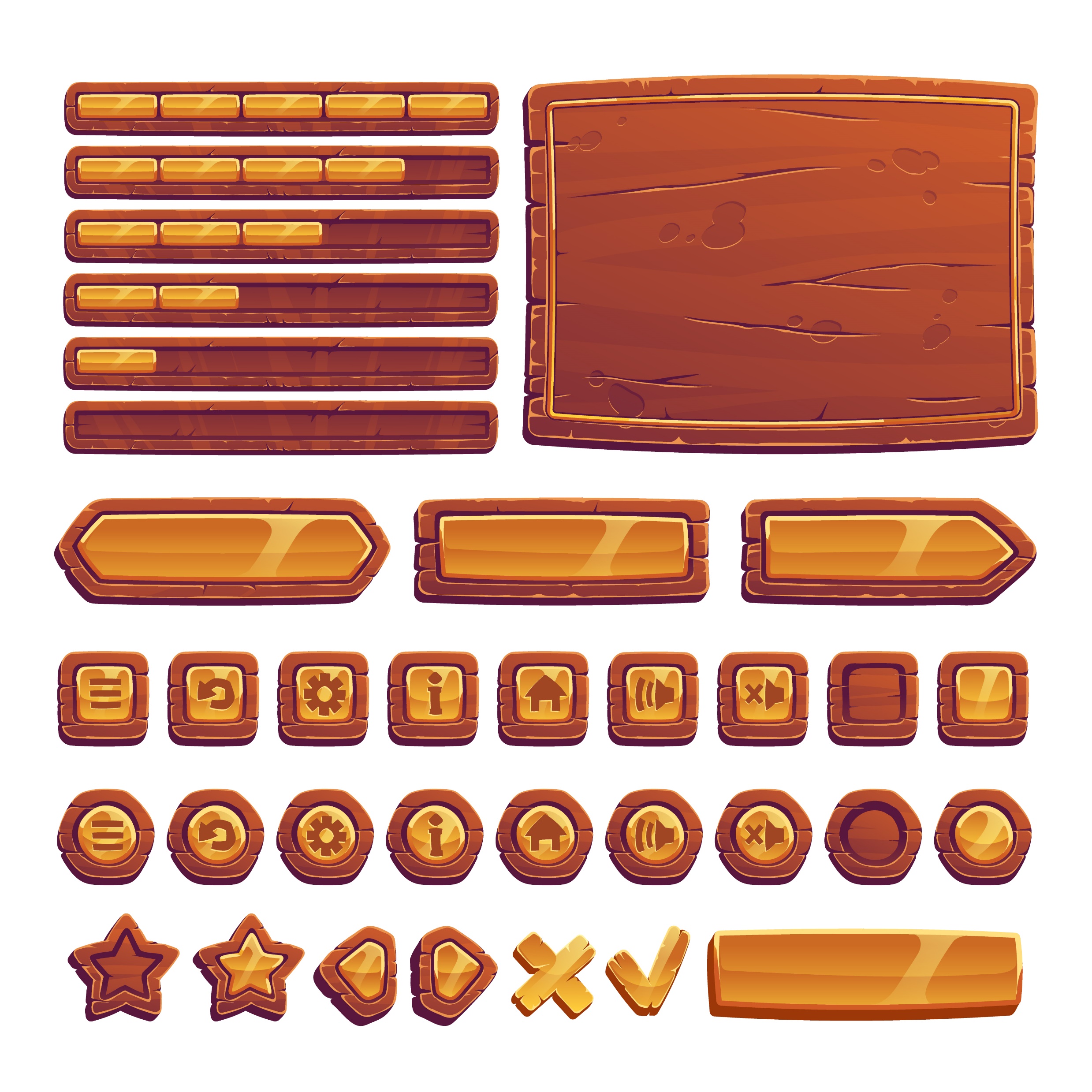 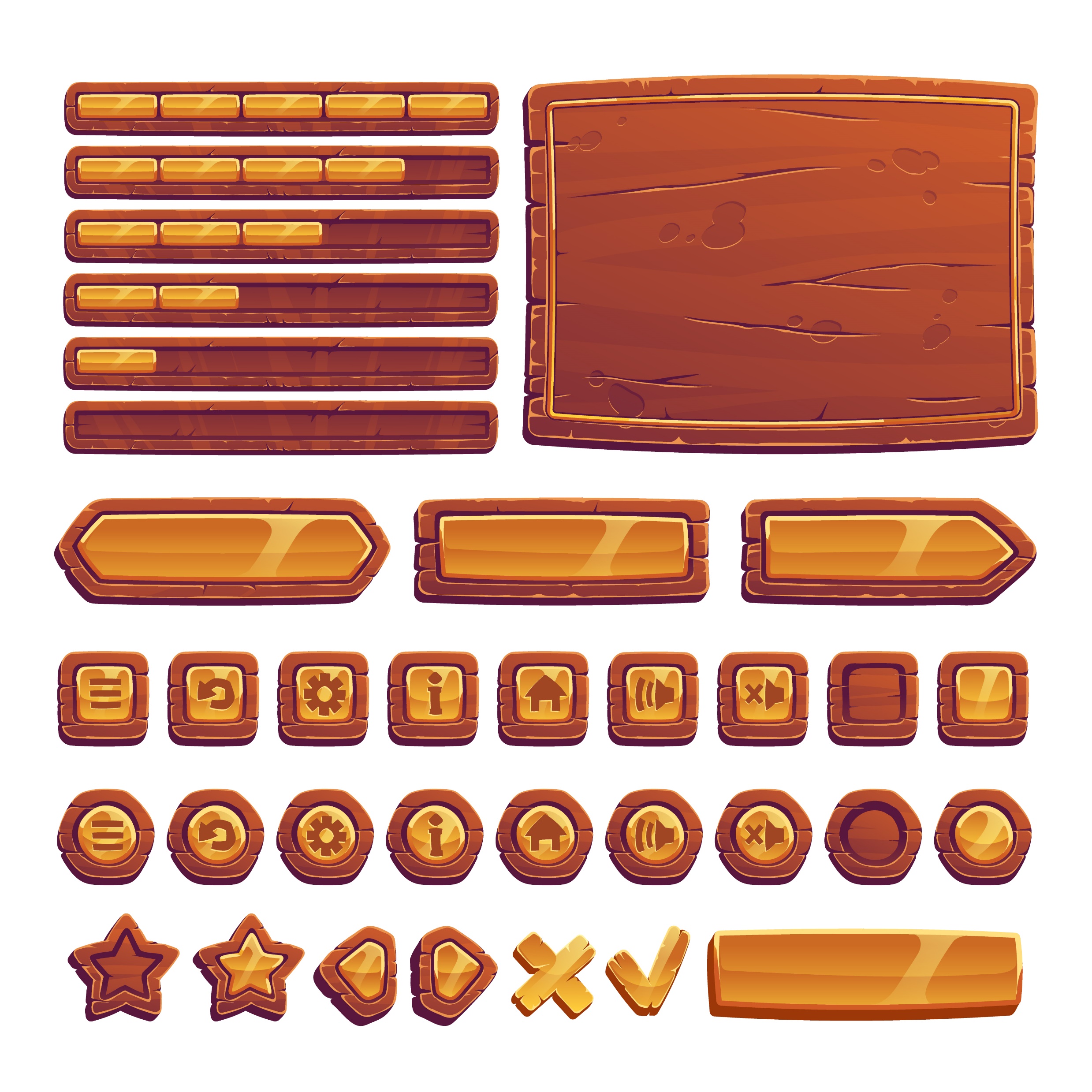 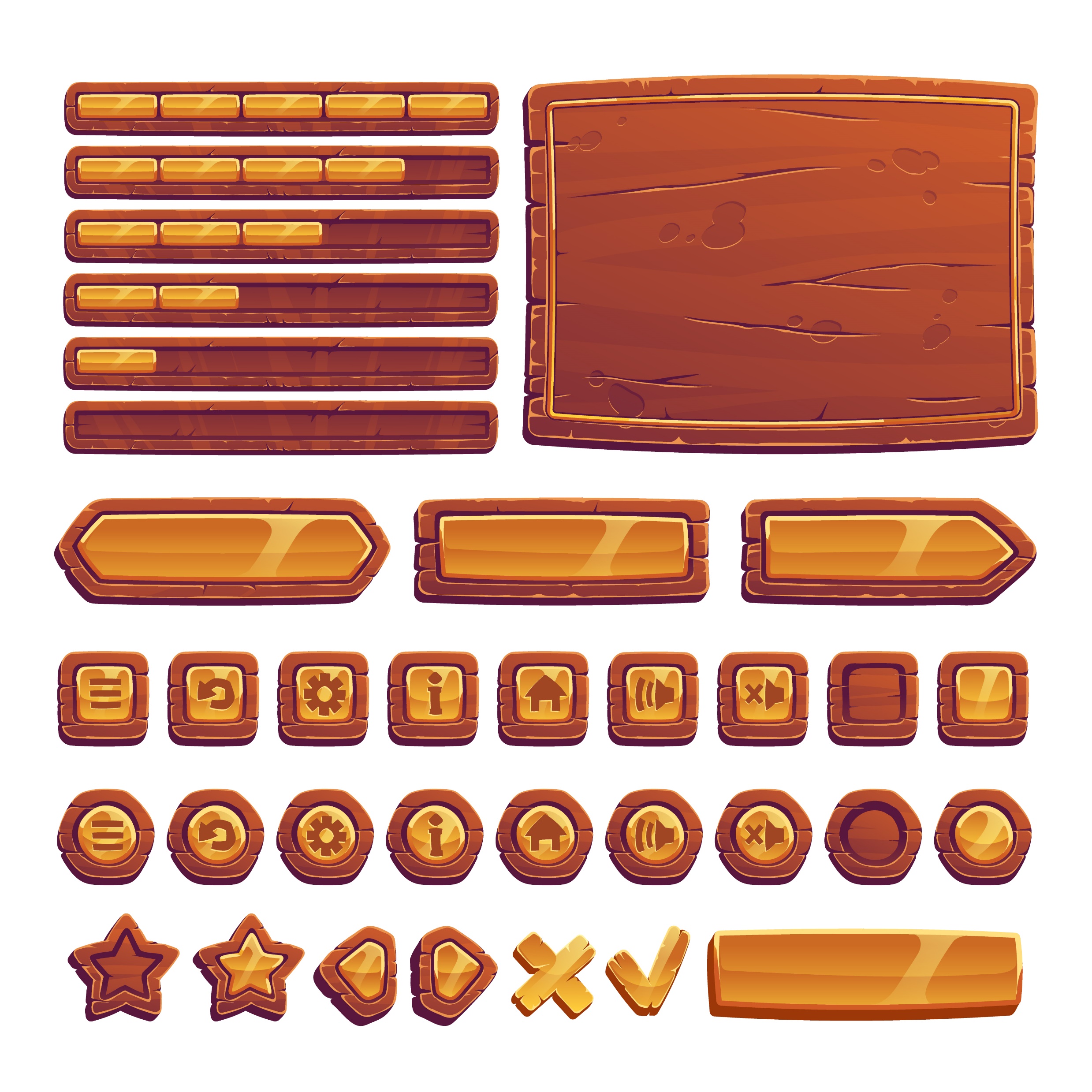 Can’t
Wouldn’t
must
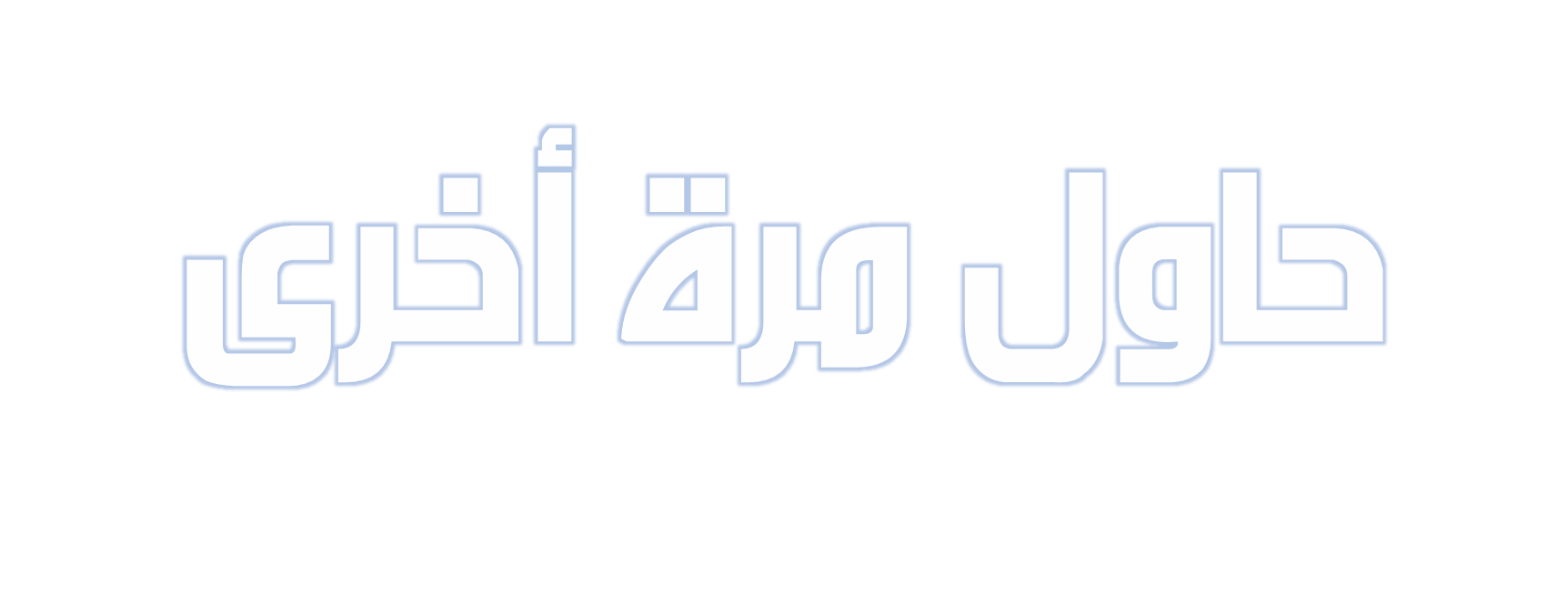 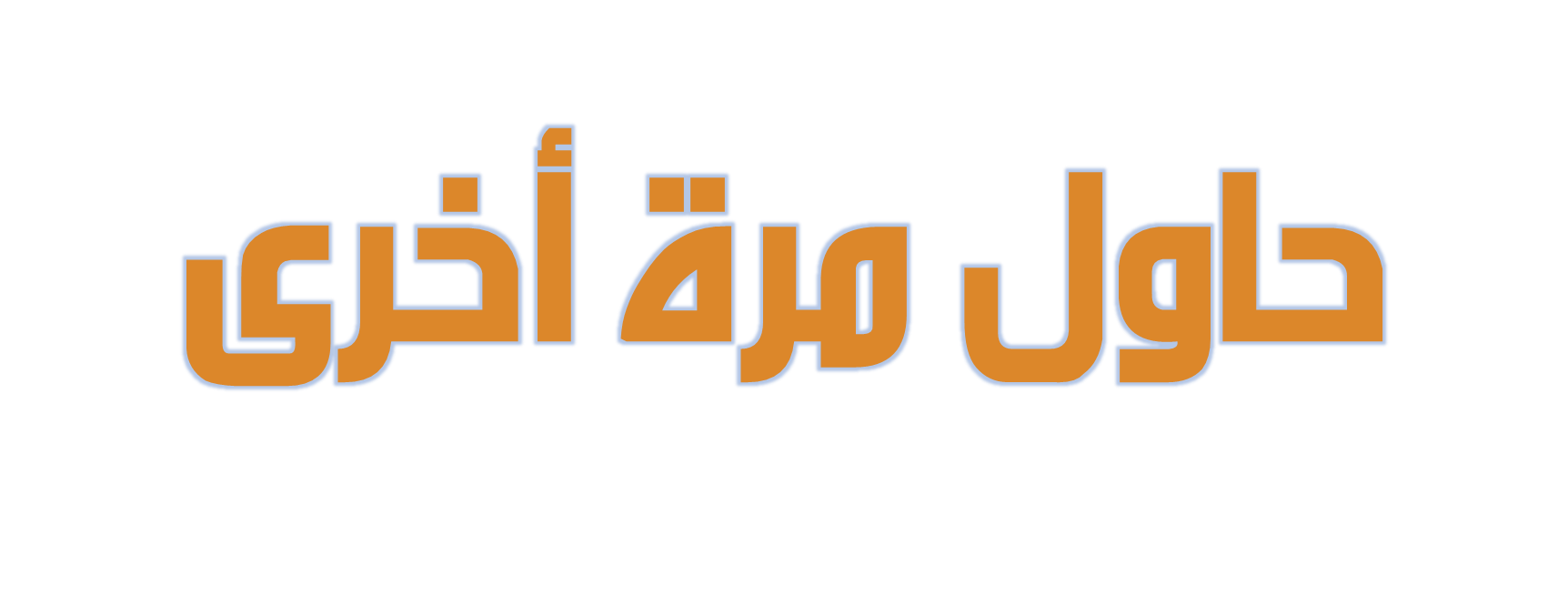 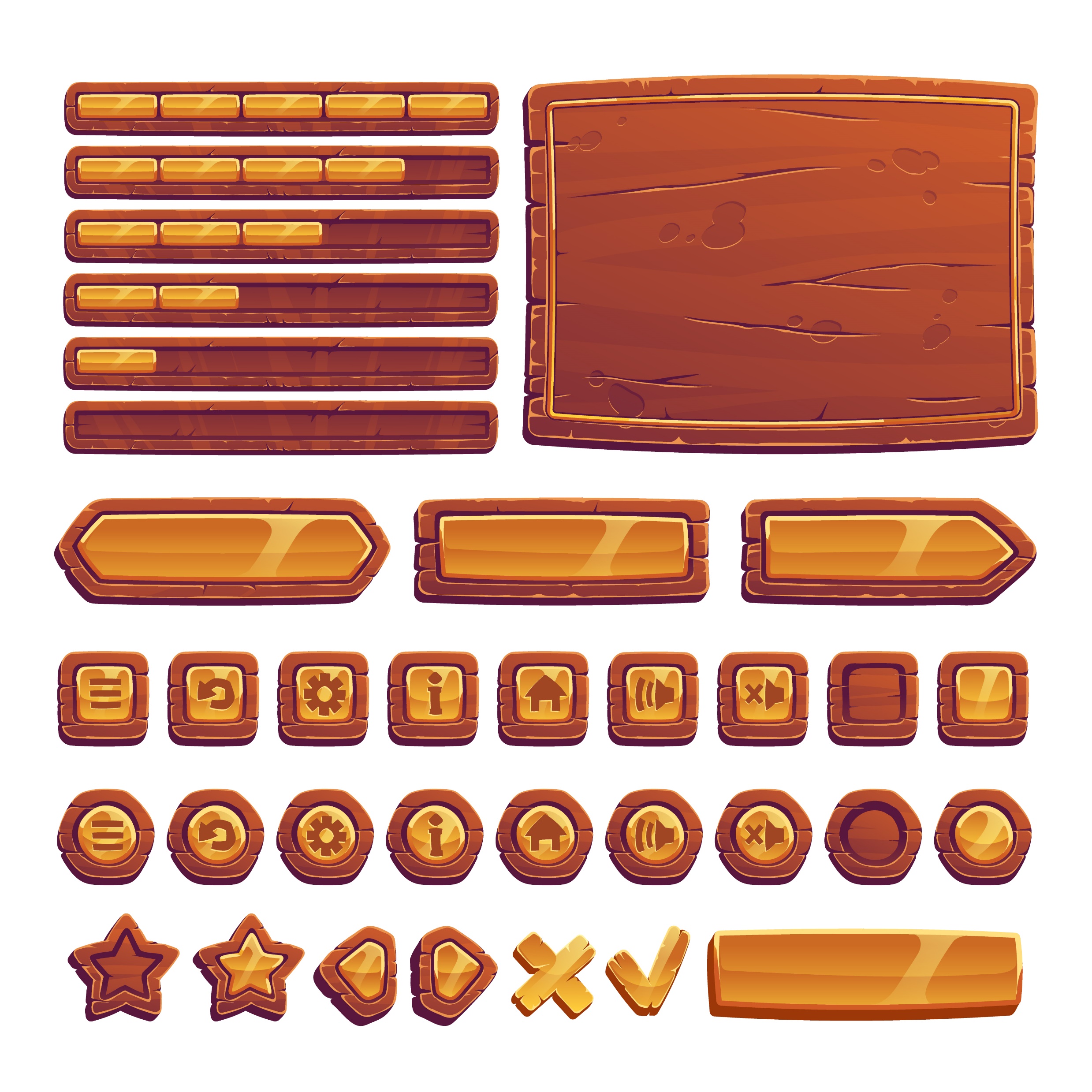 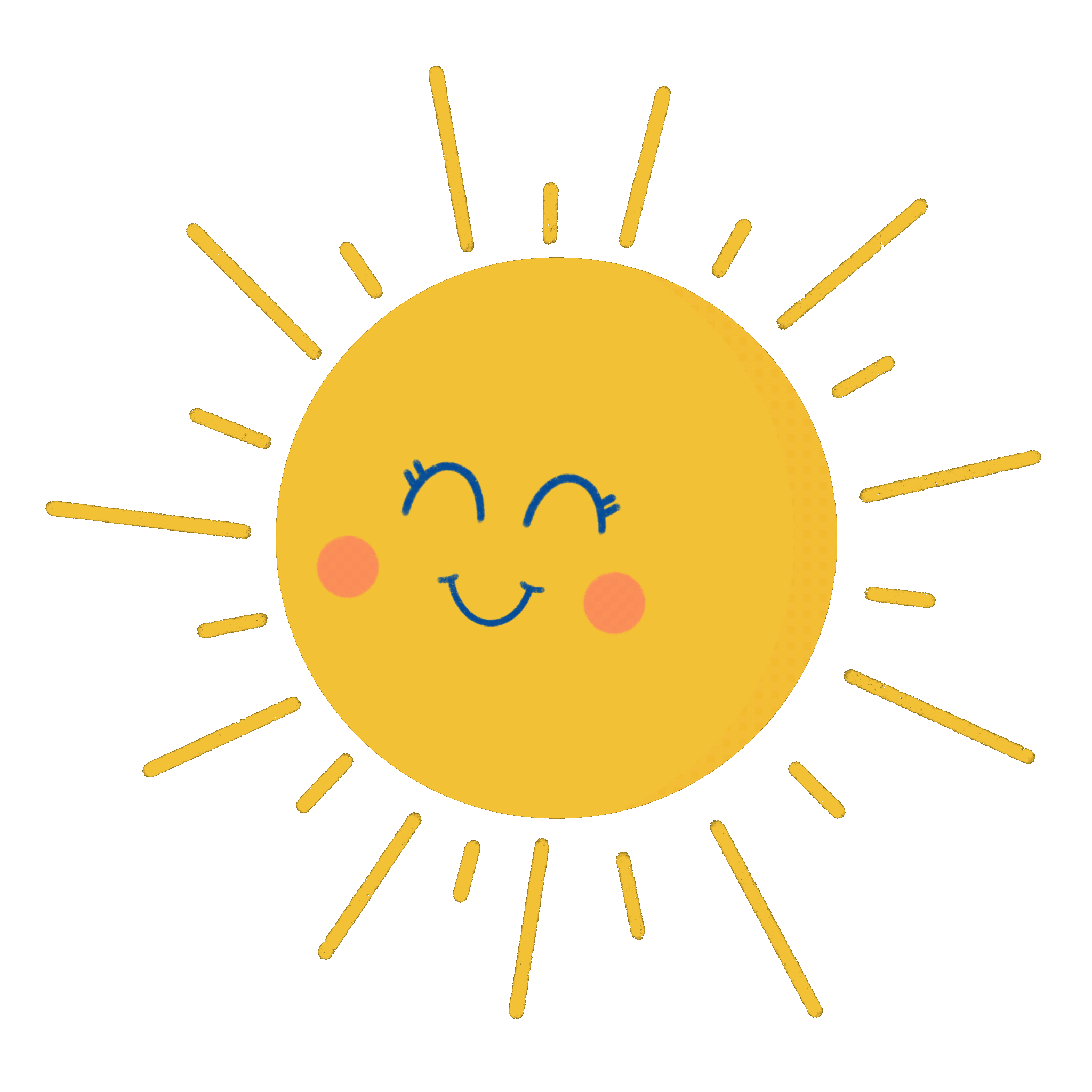 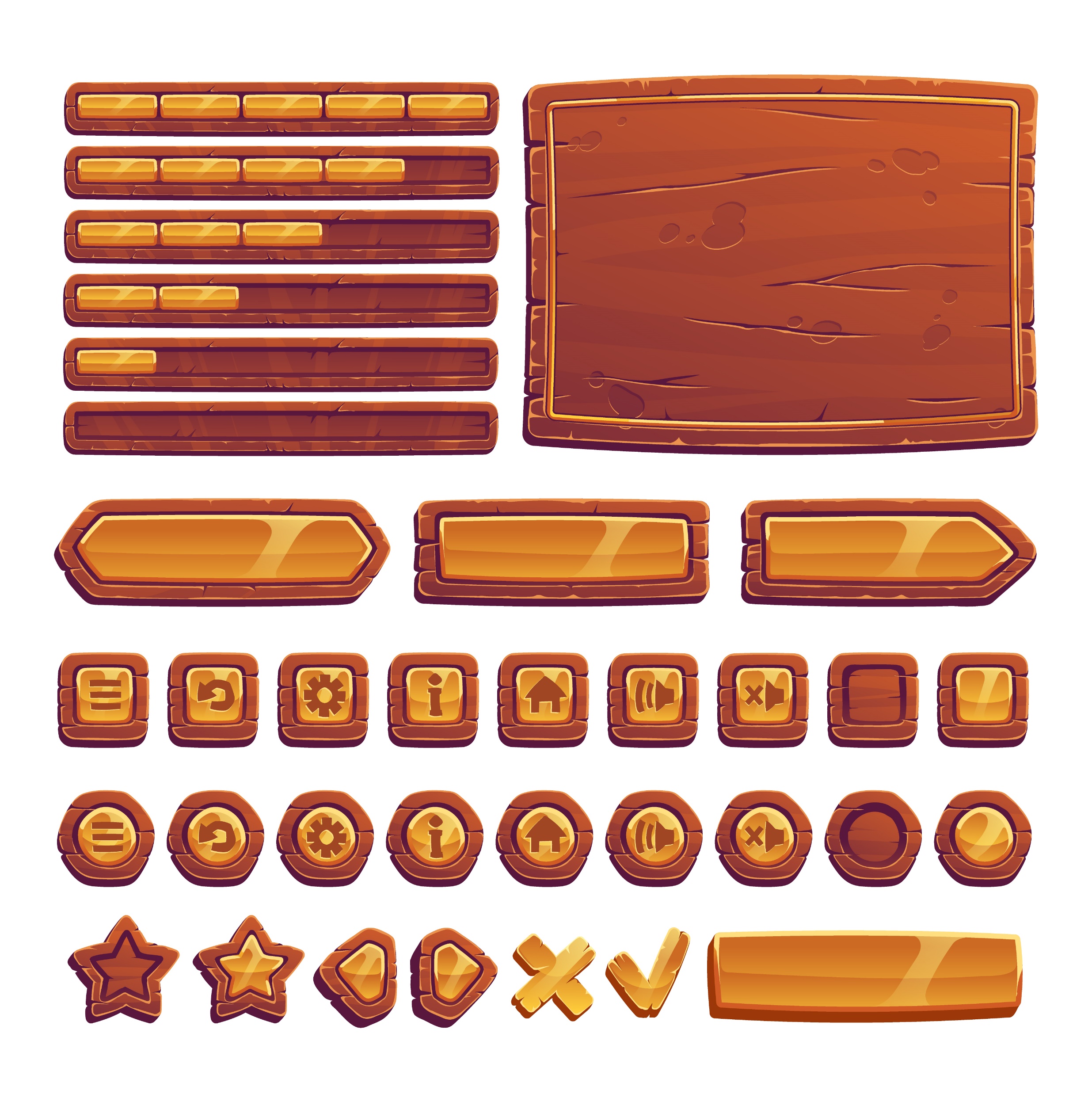 السؤال الرابع
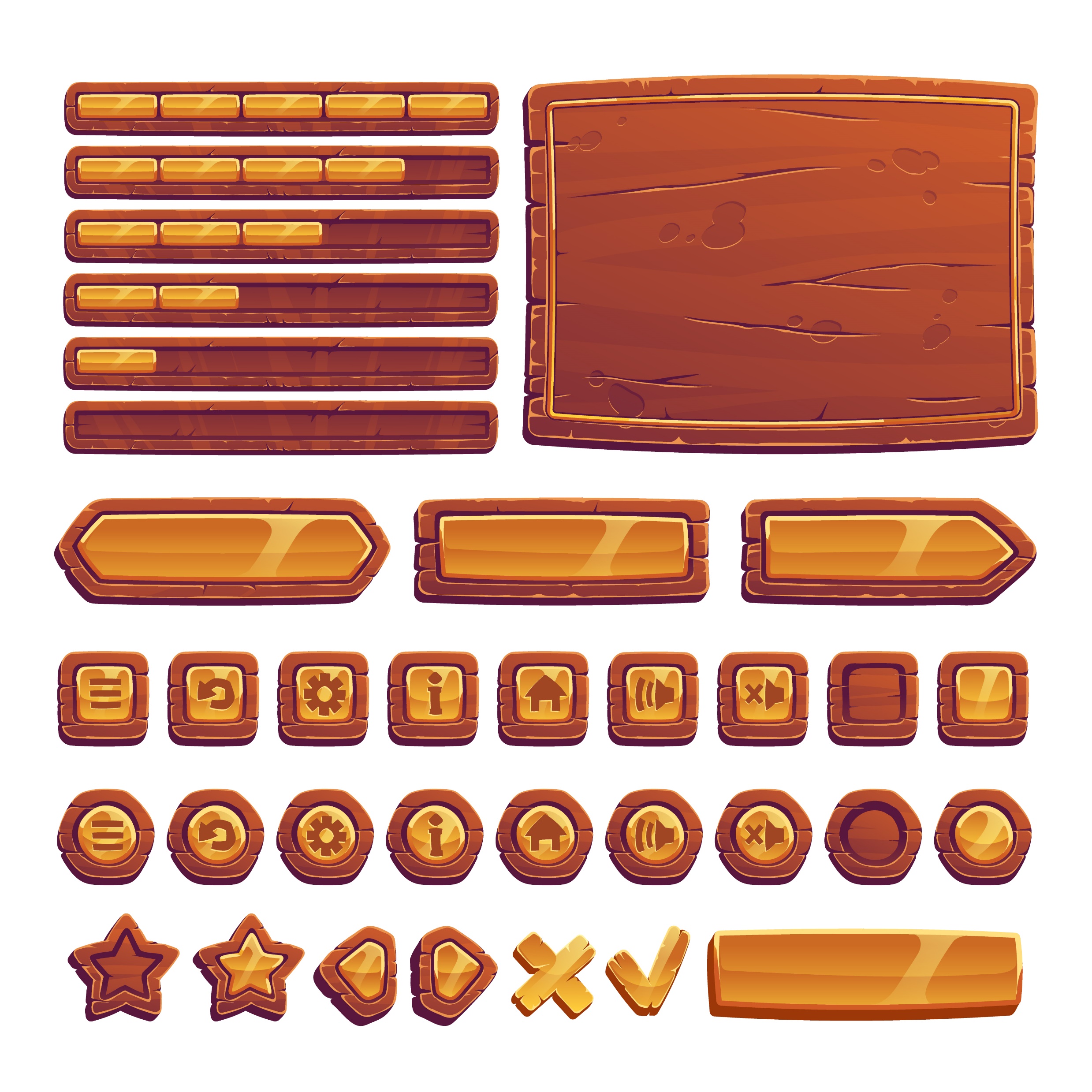 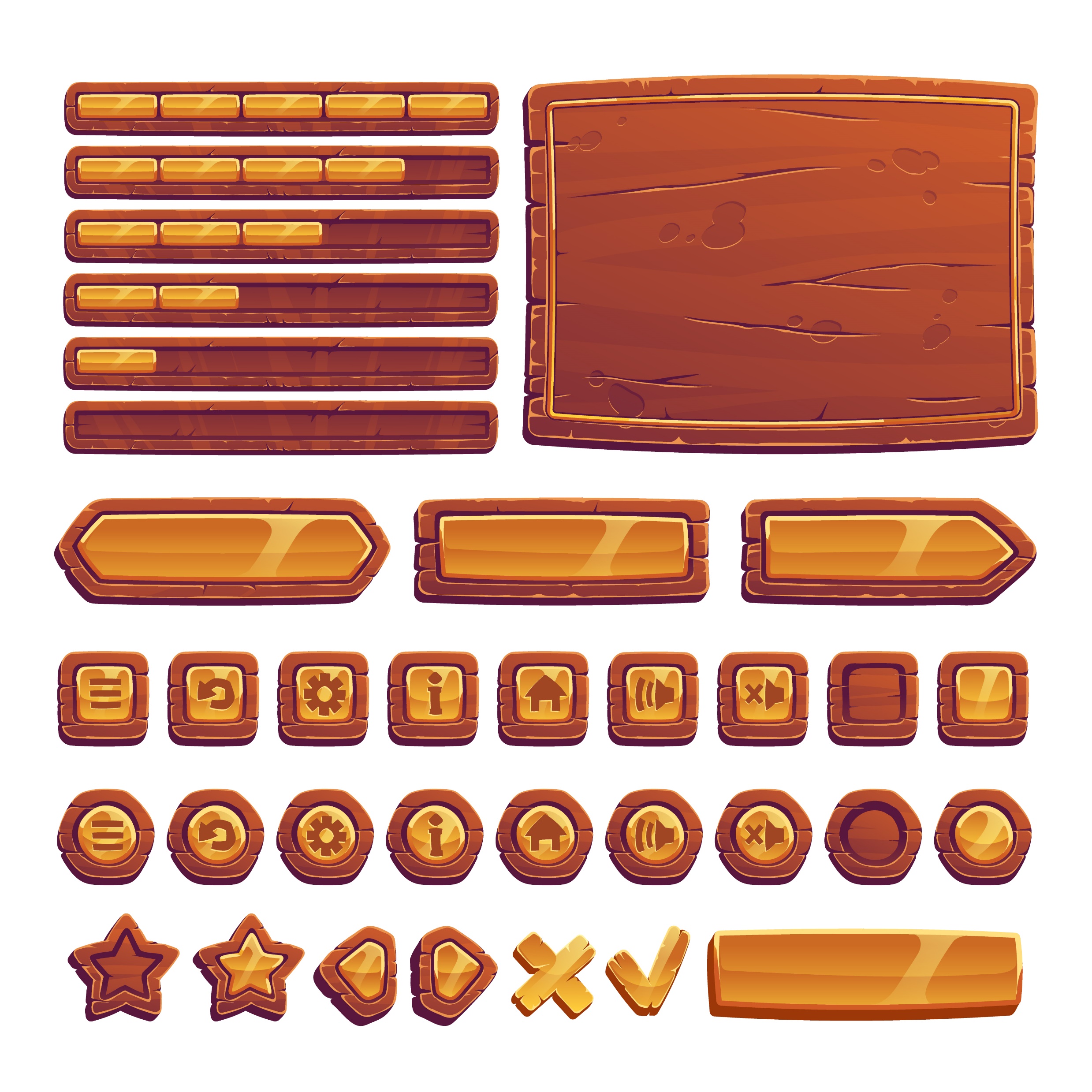 Would you like  drink a cup of tea , …………………..coffee
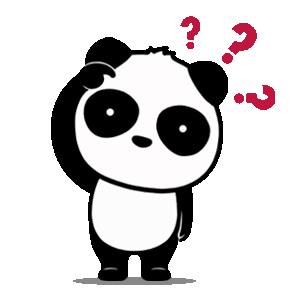 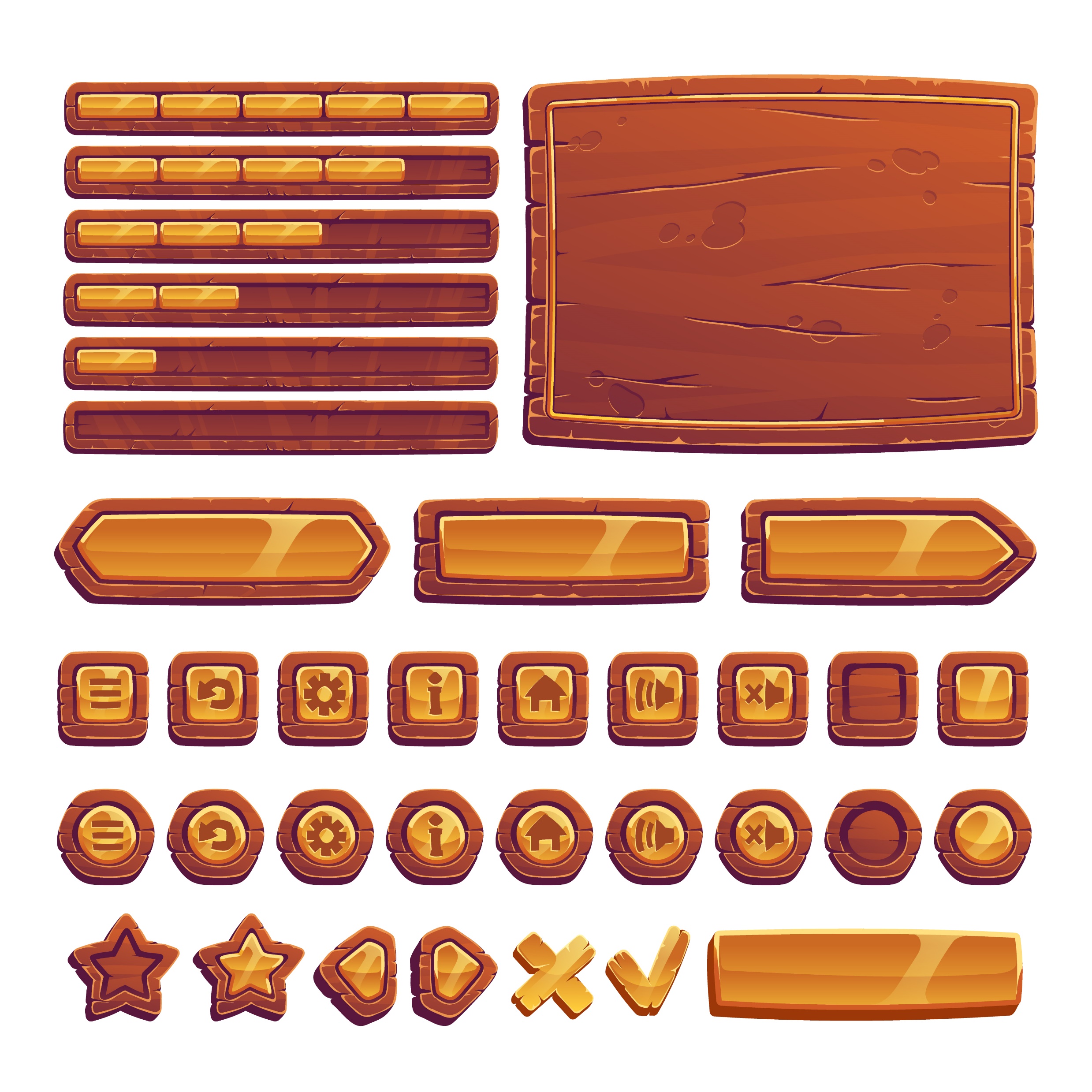 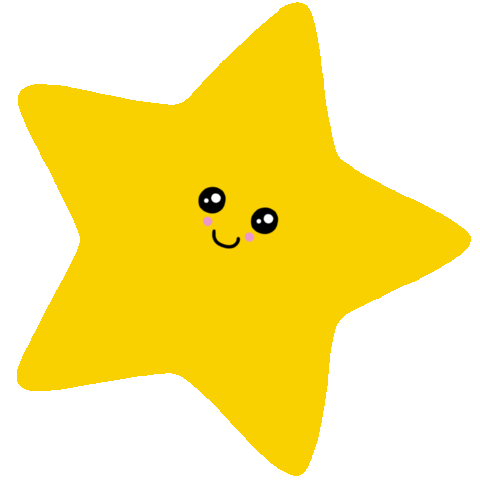 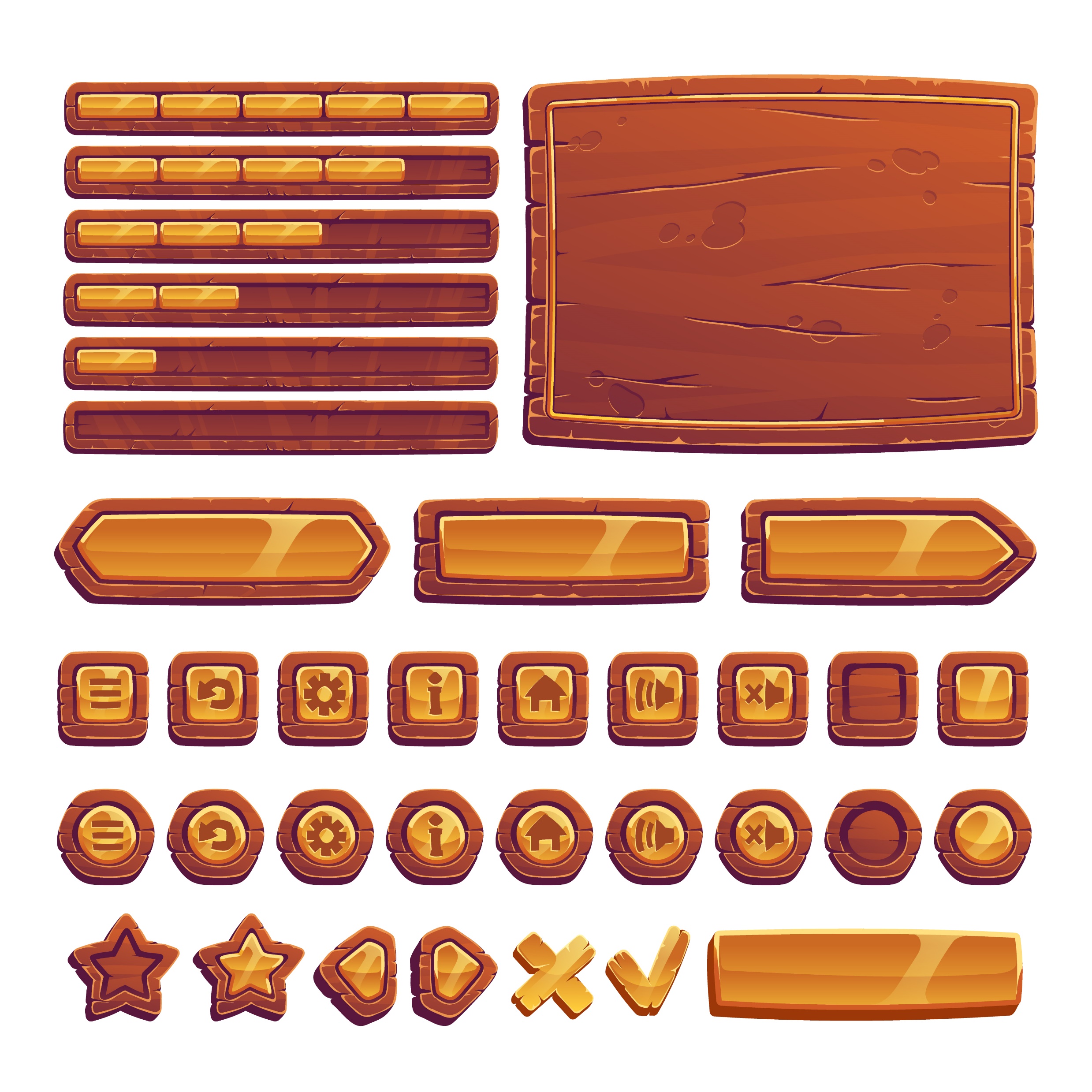 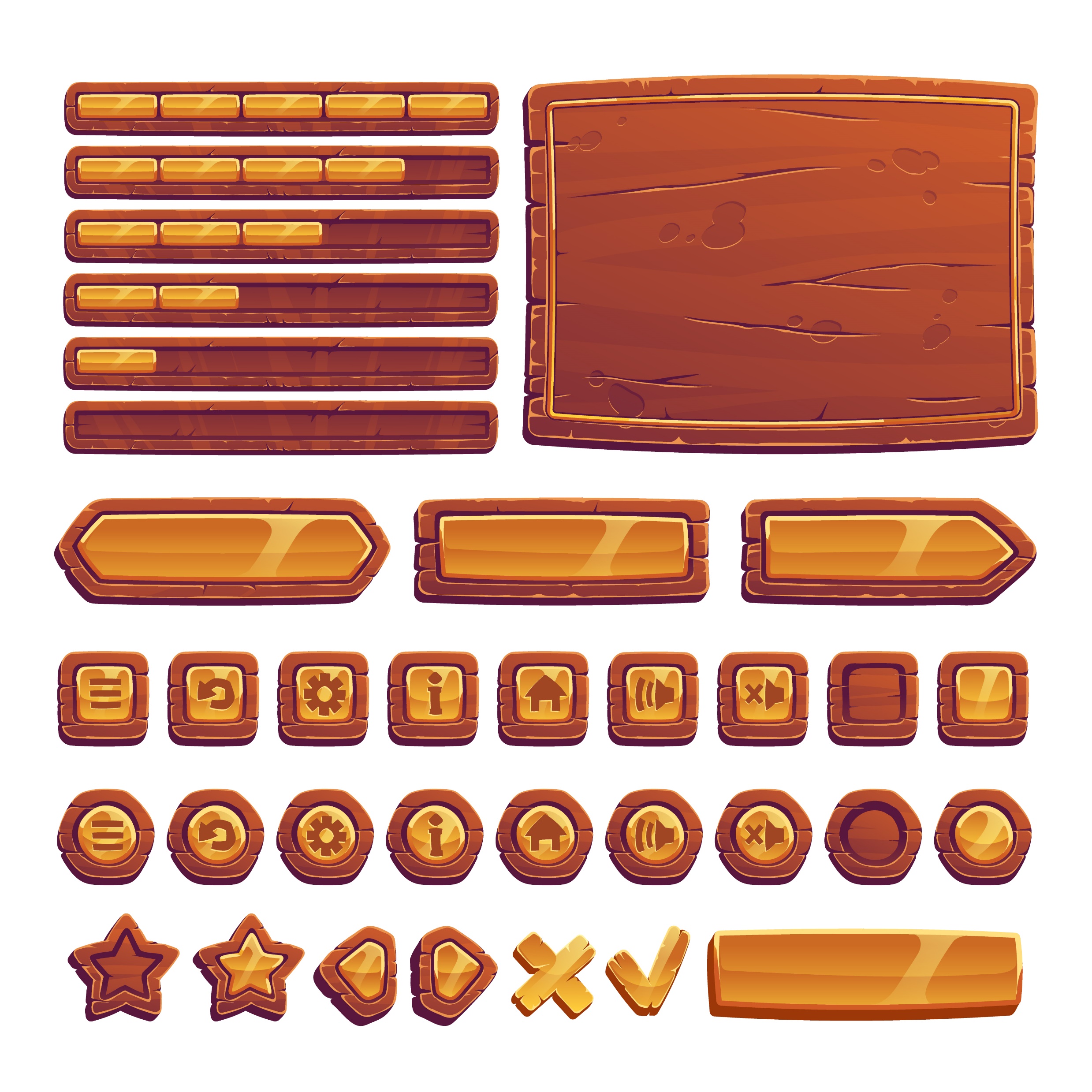 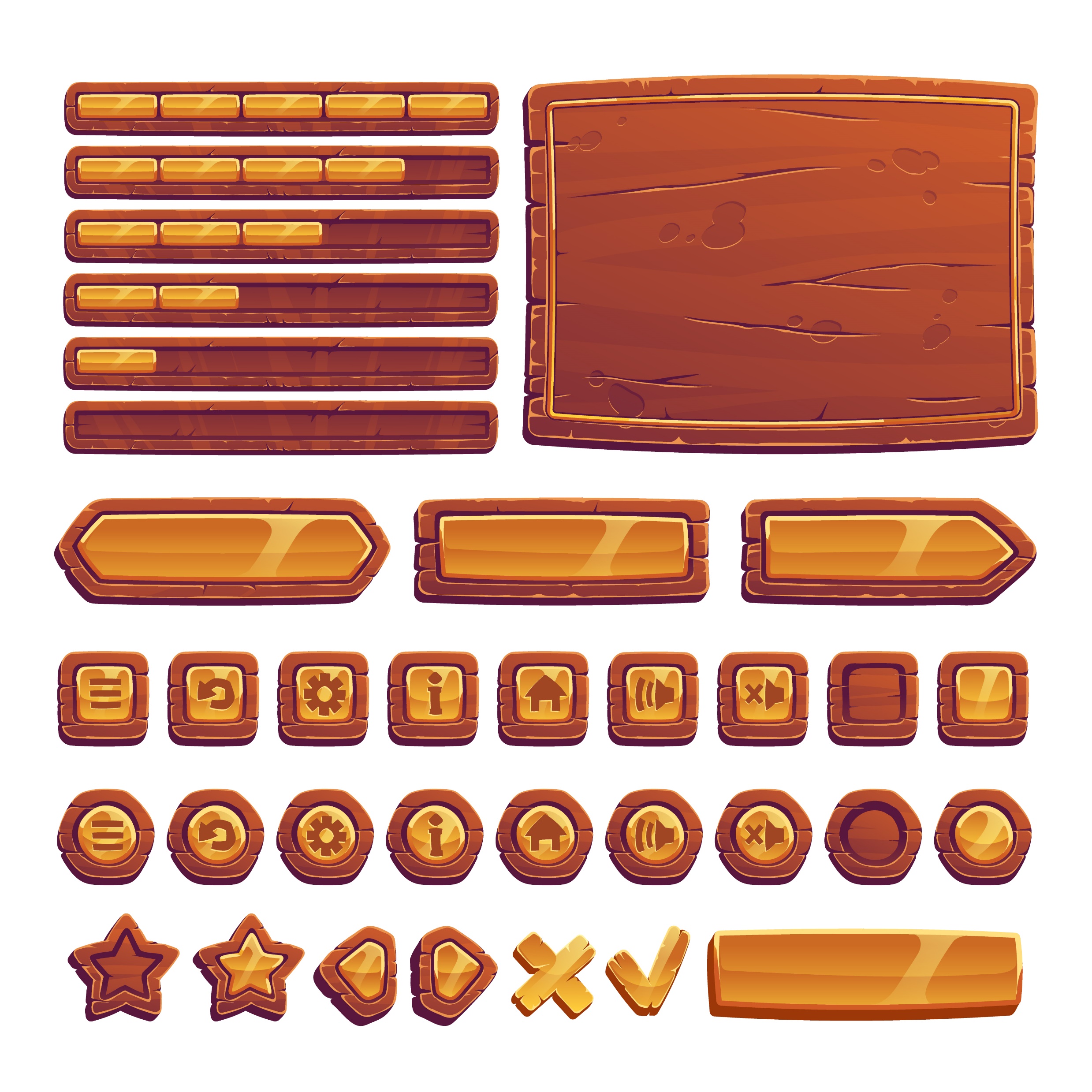 and
but
or
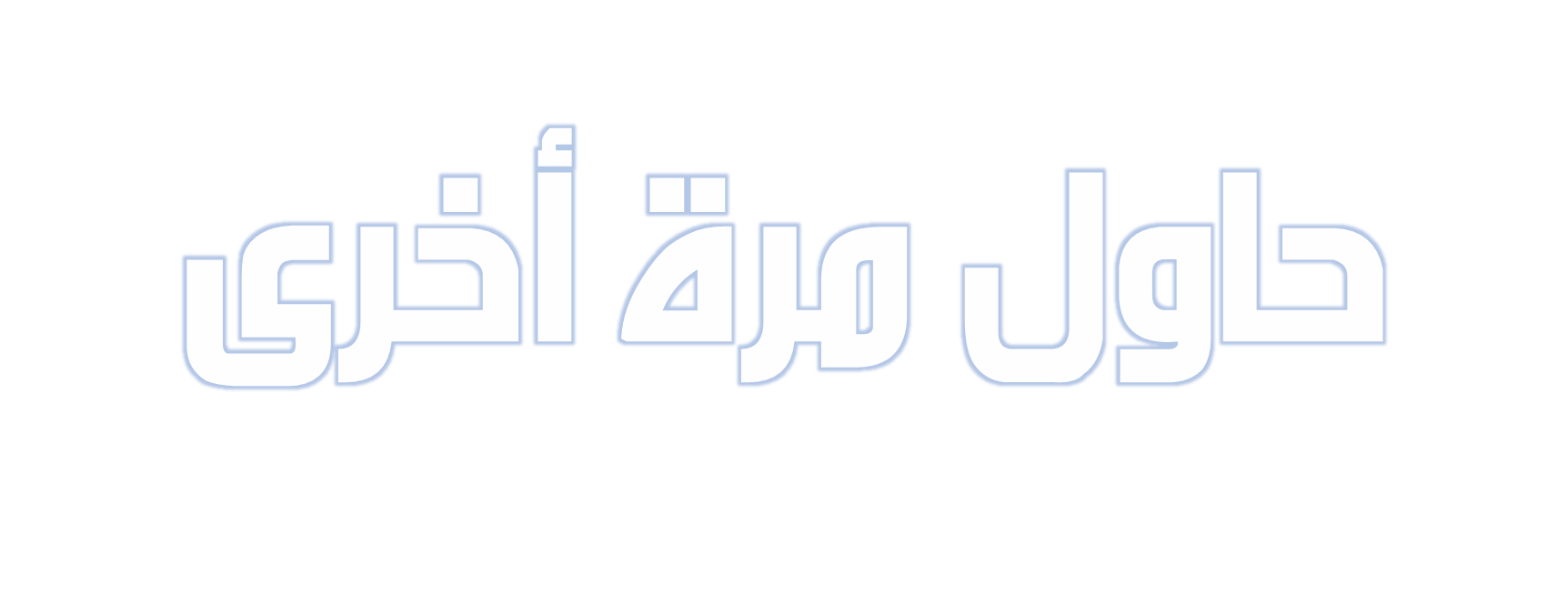 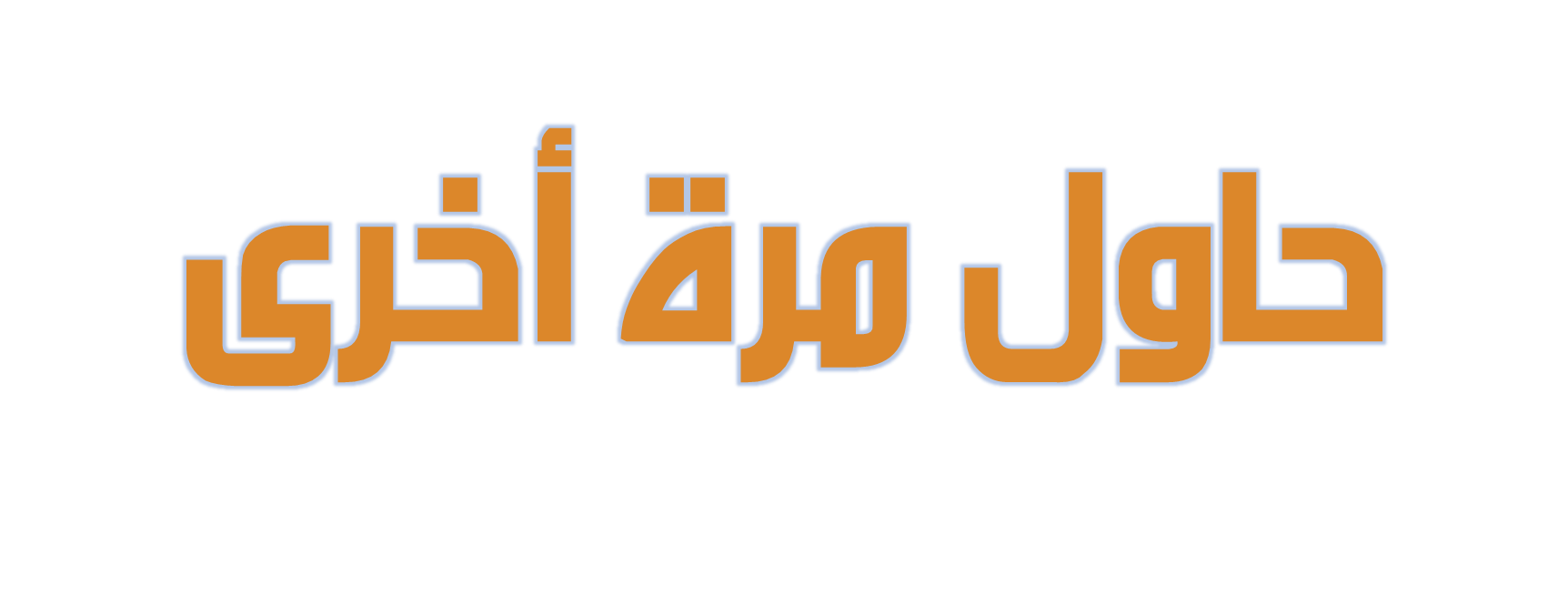 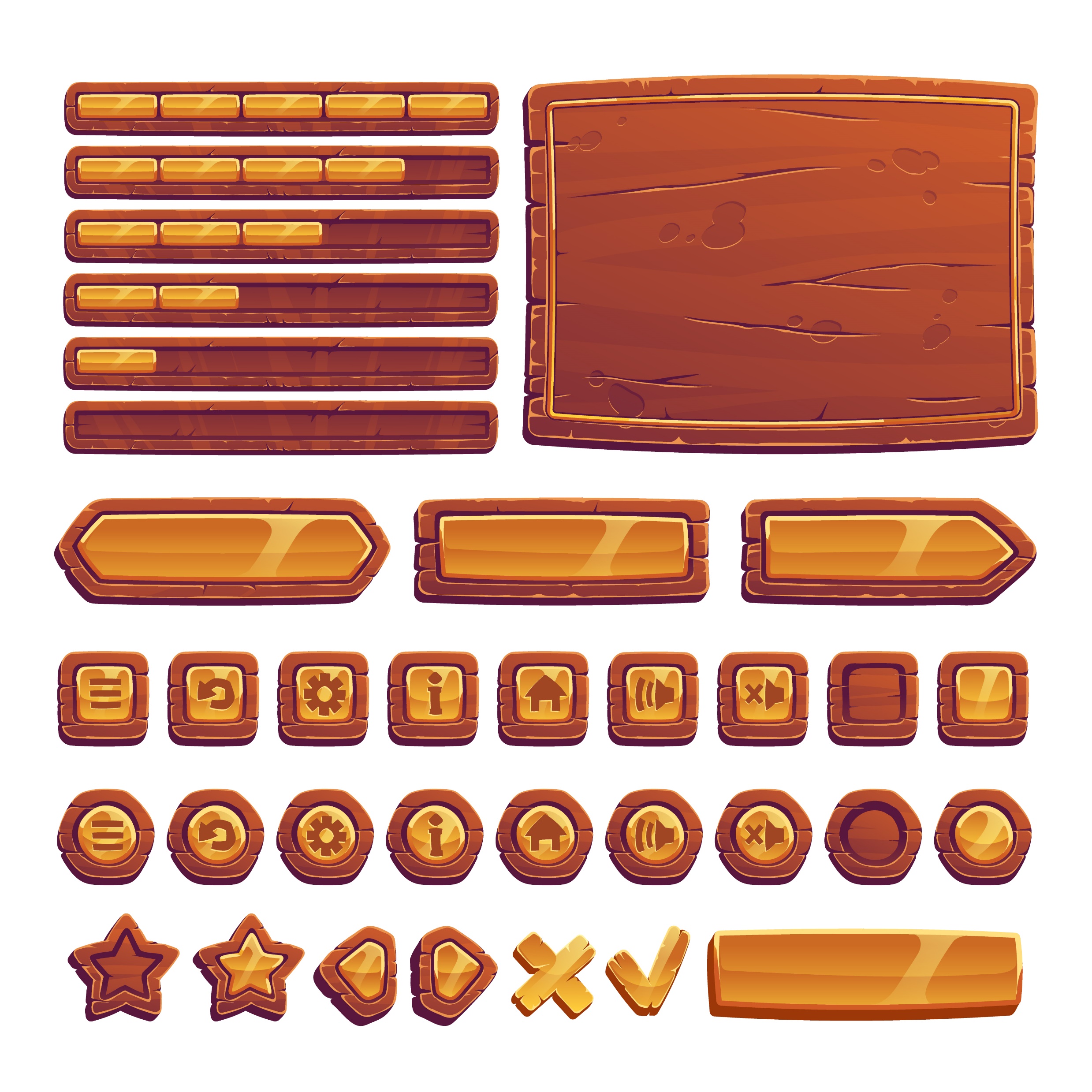 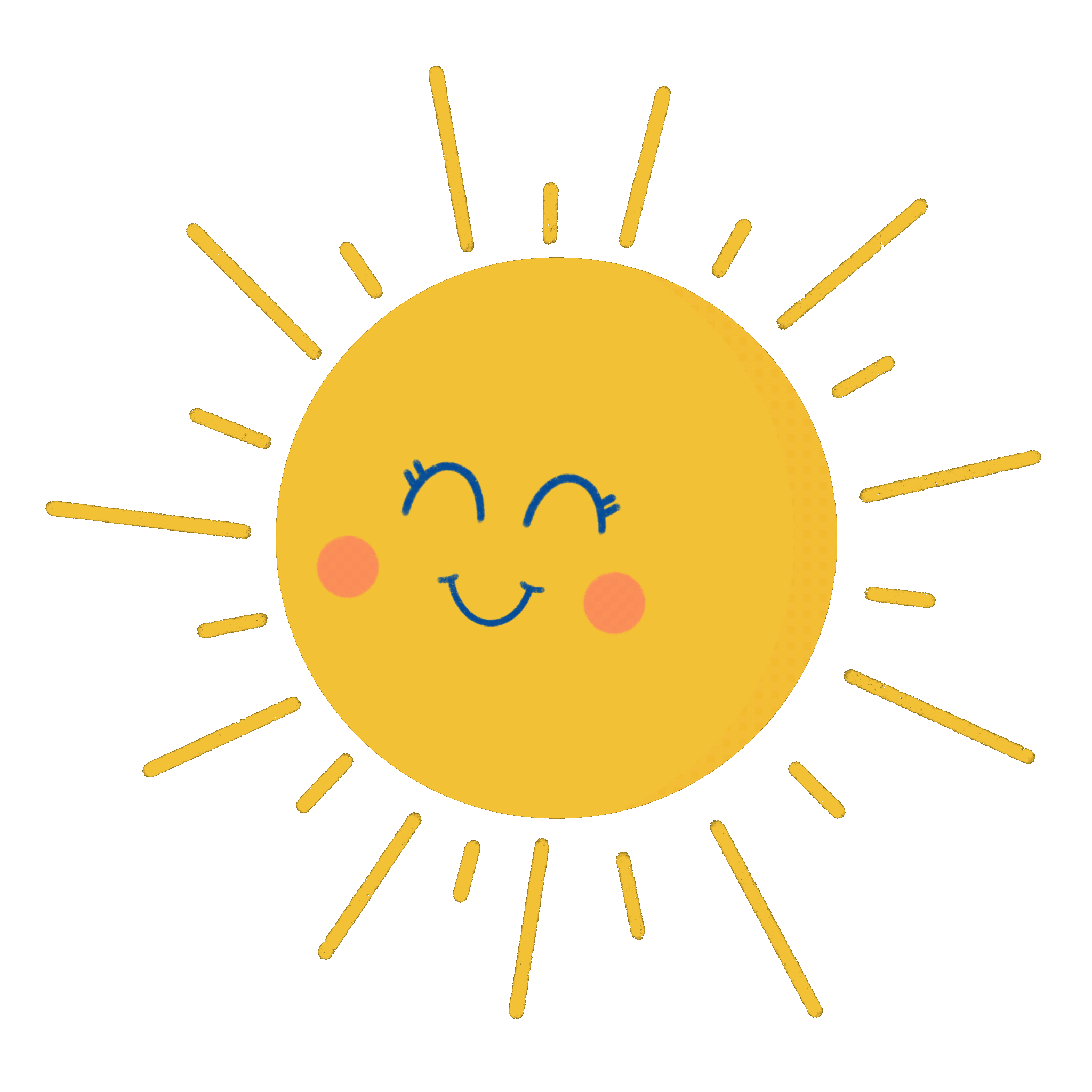 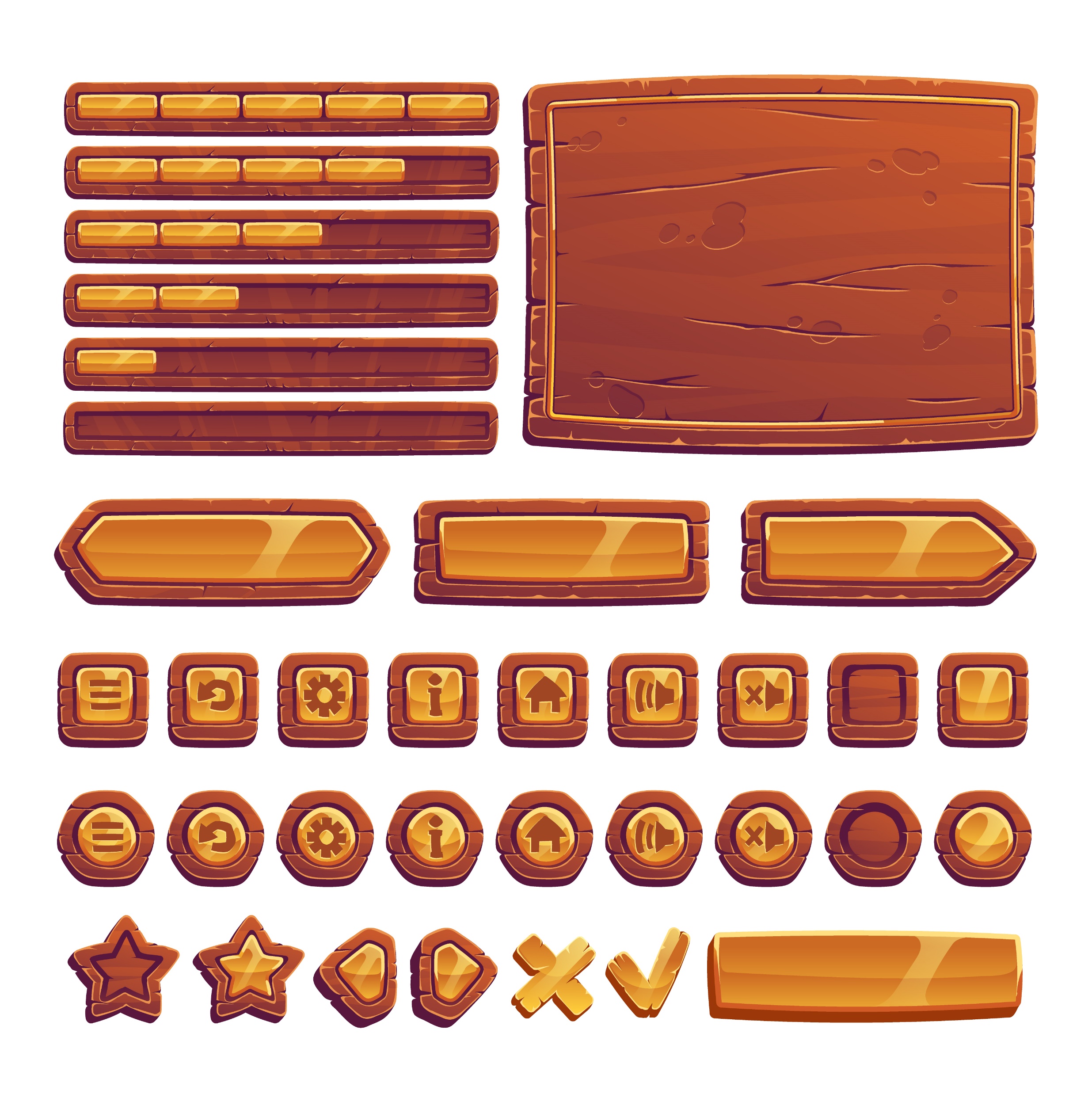 السؤال الخامس
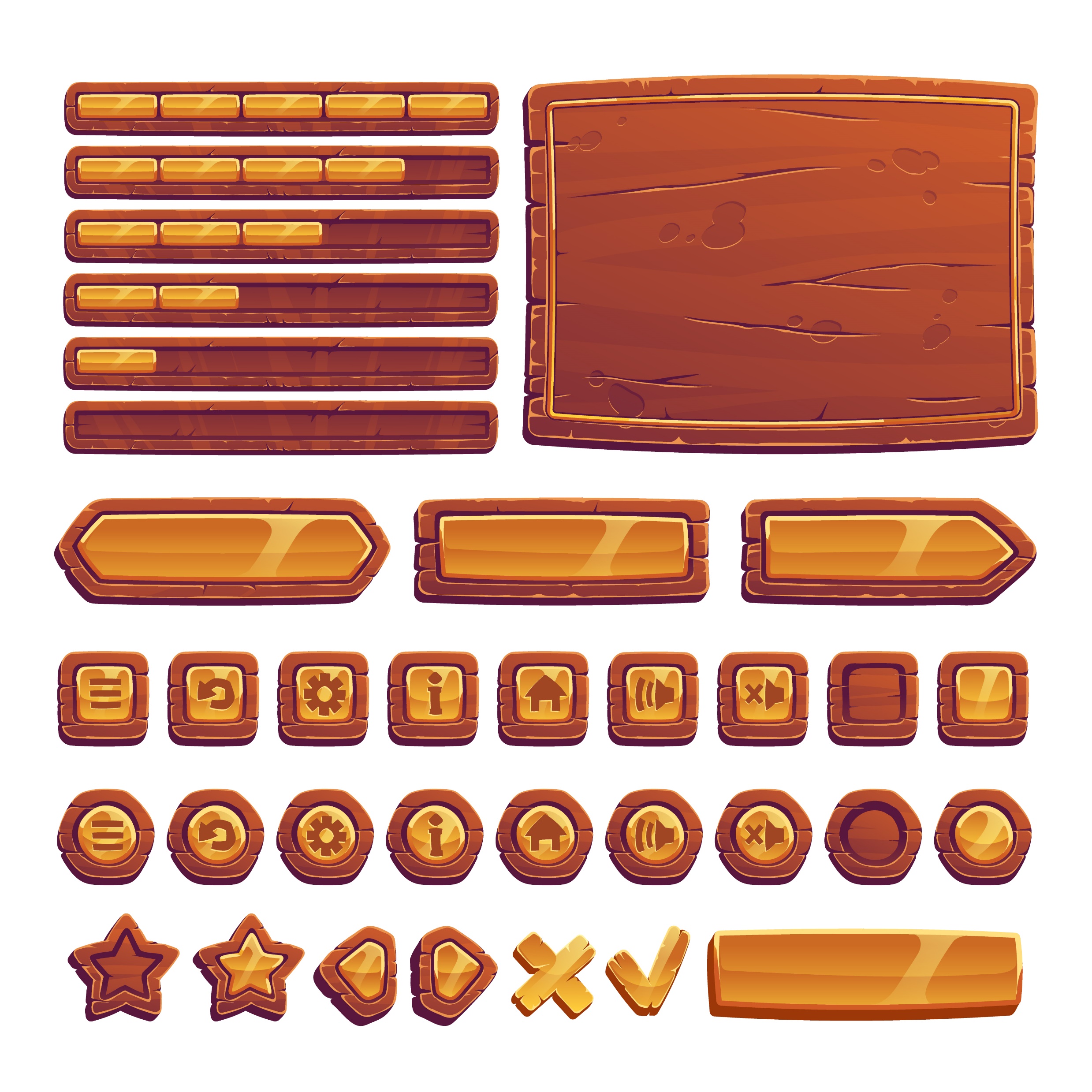 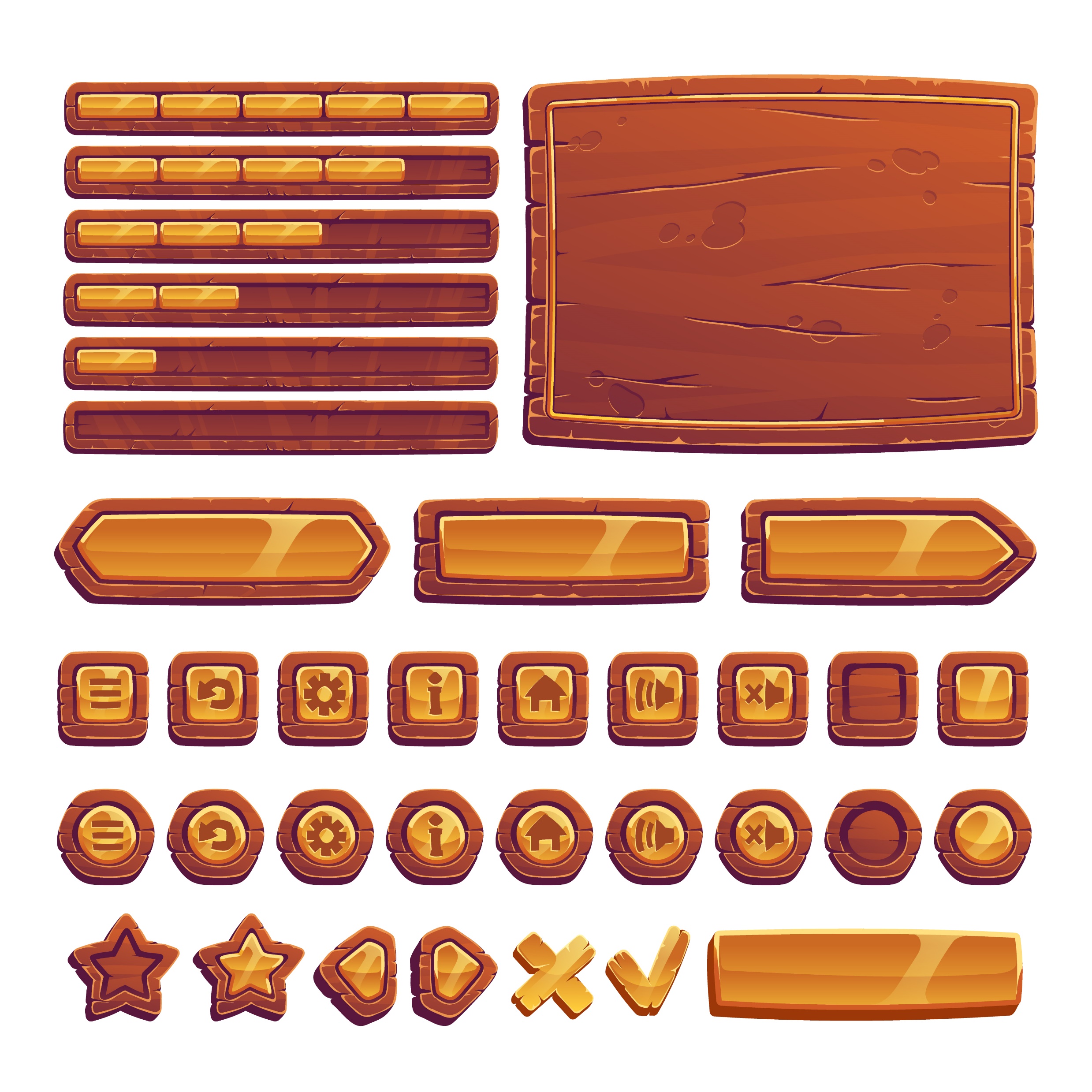 If you freeze water , it …………………………………into ice .
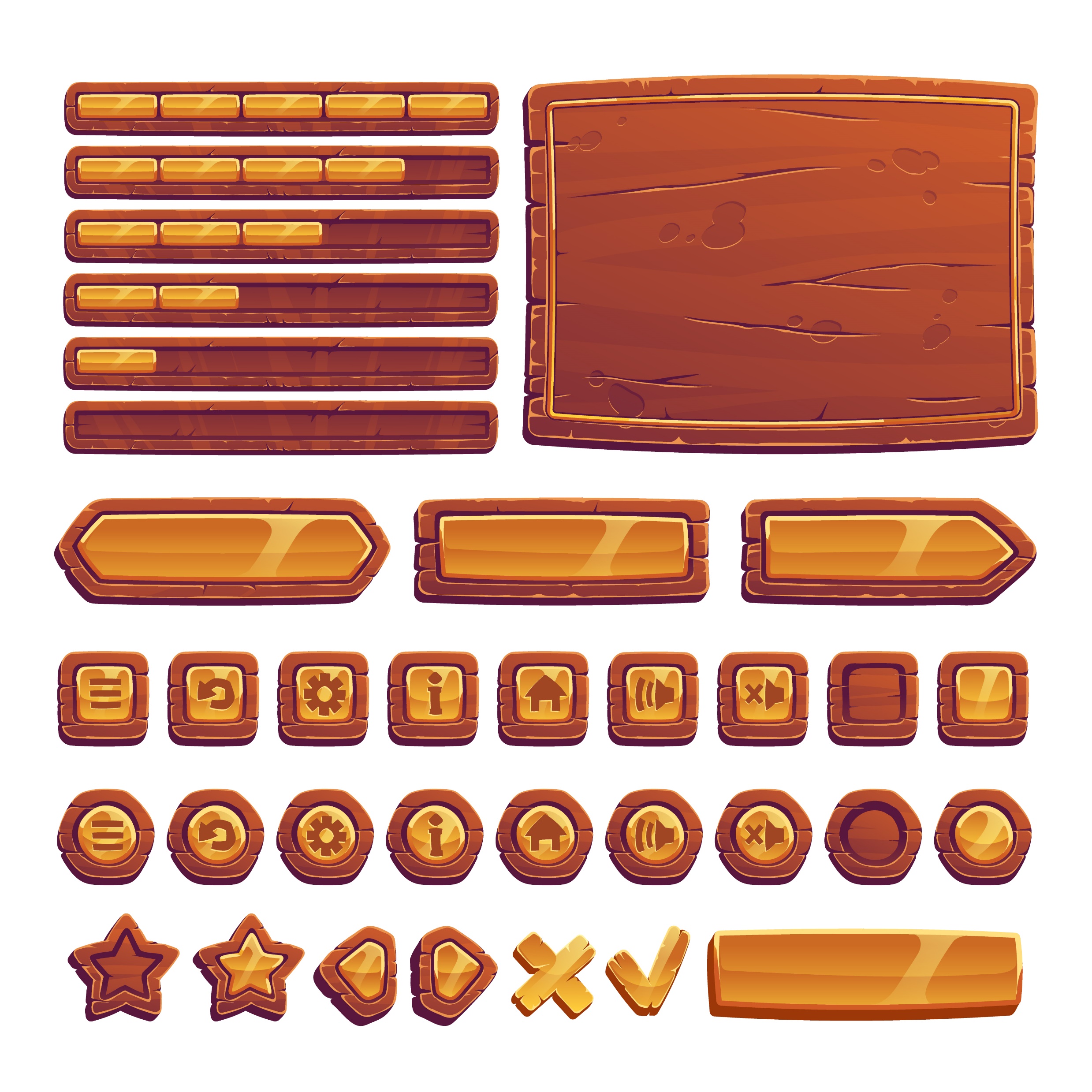 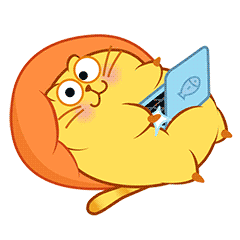 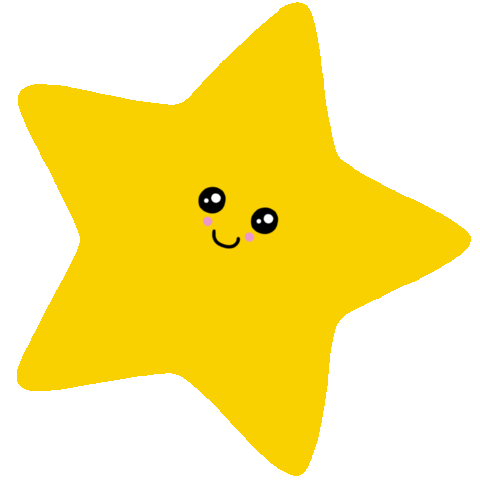 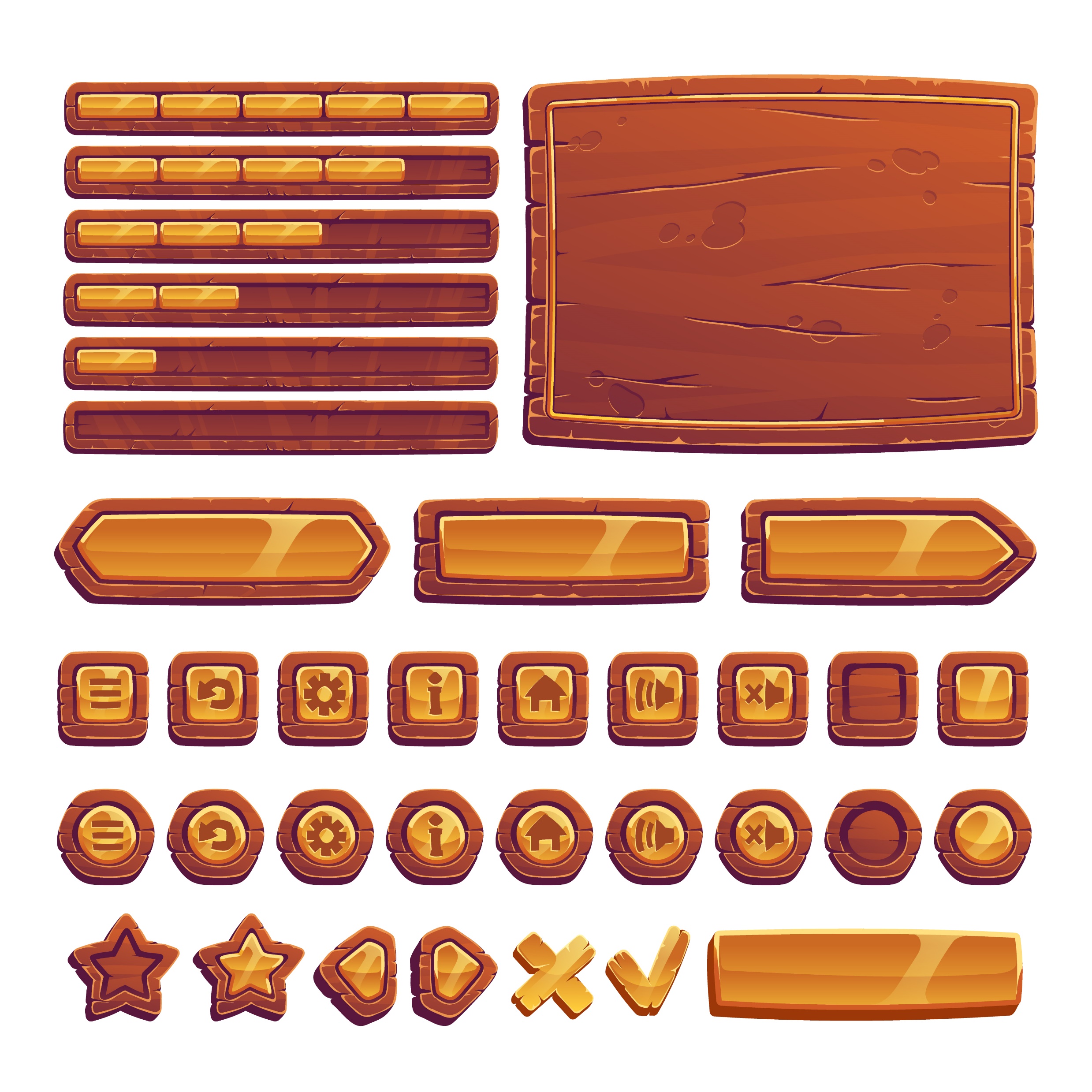 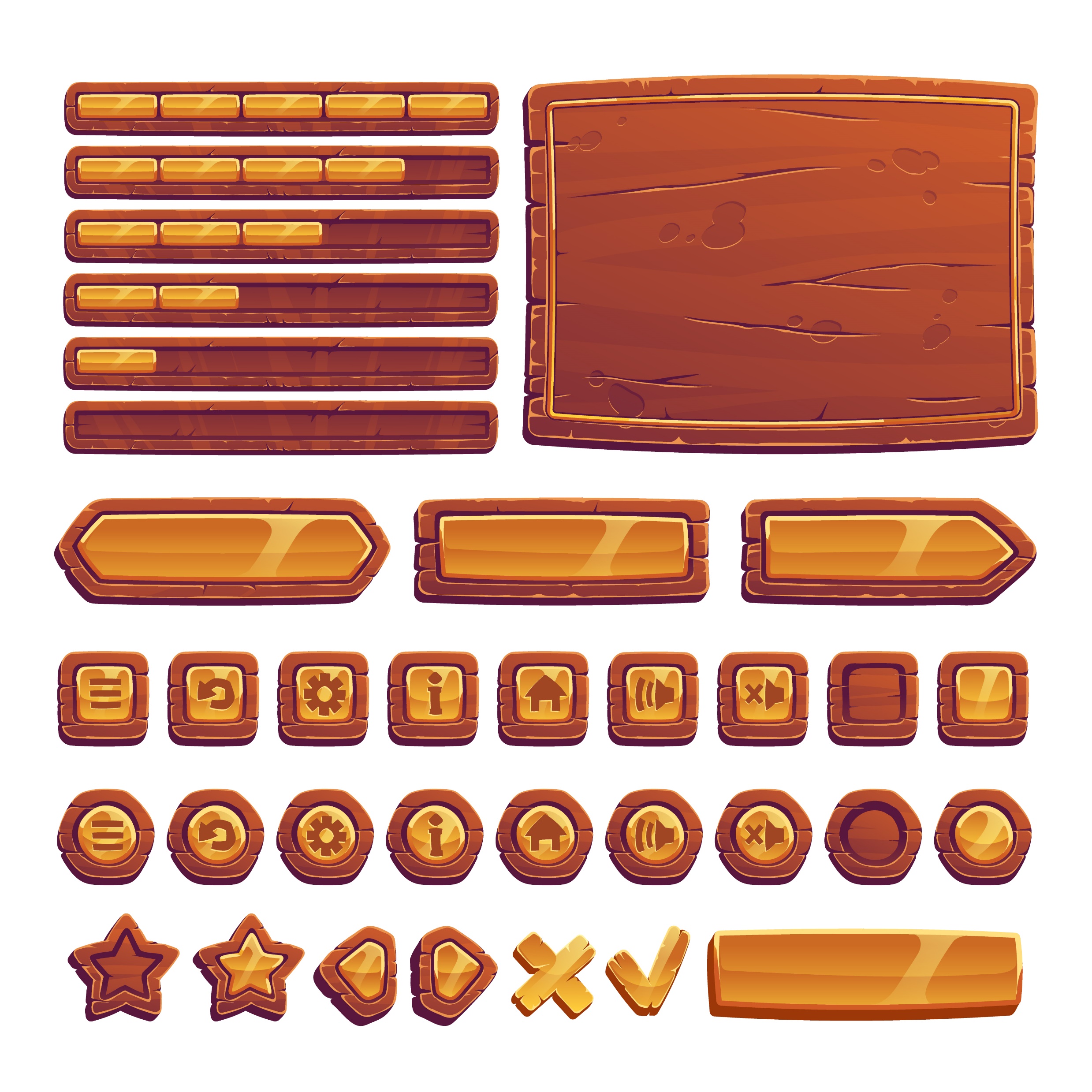 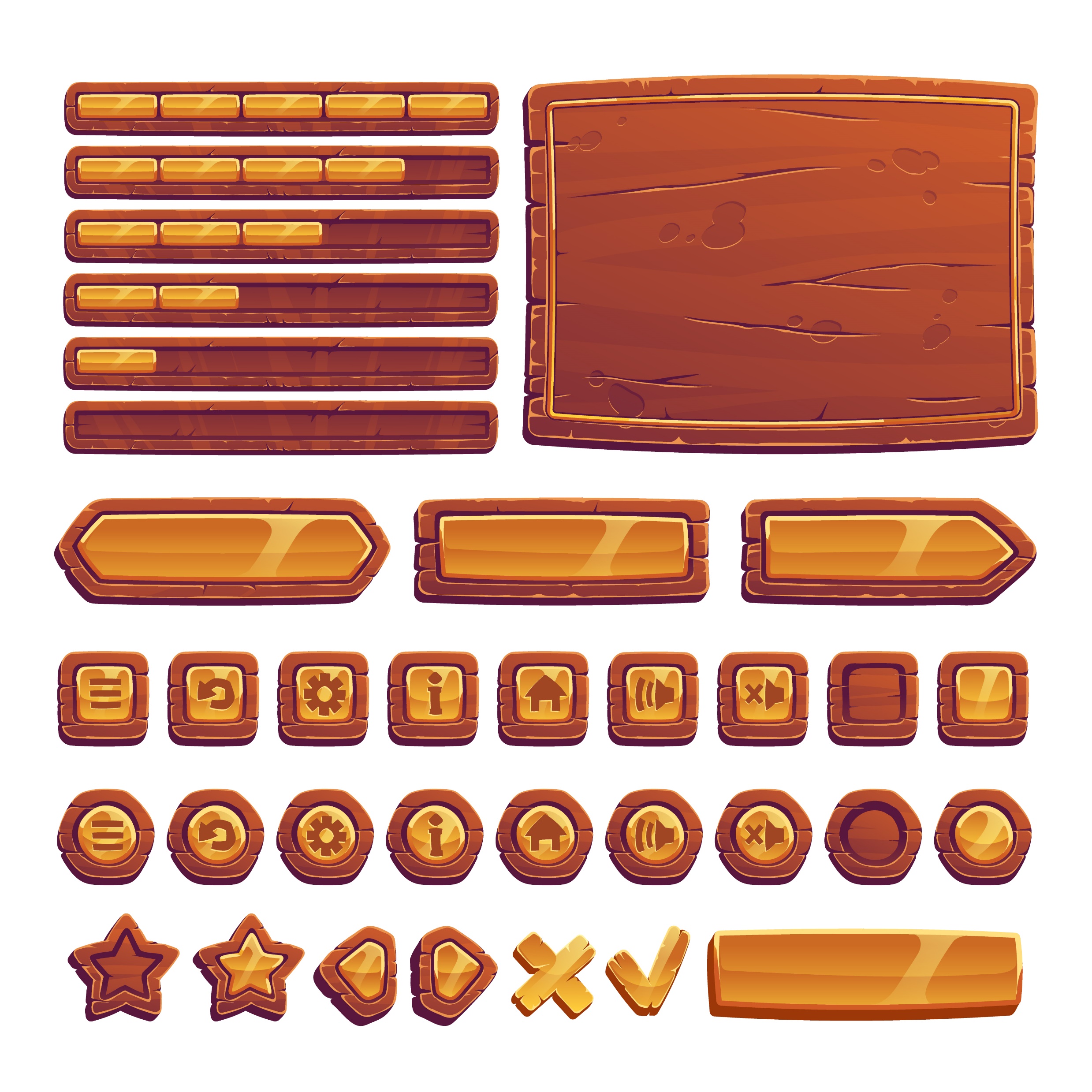 turned
turning
turns
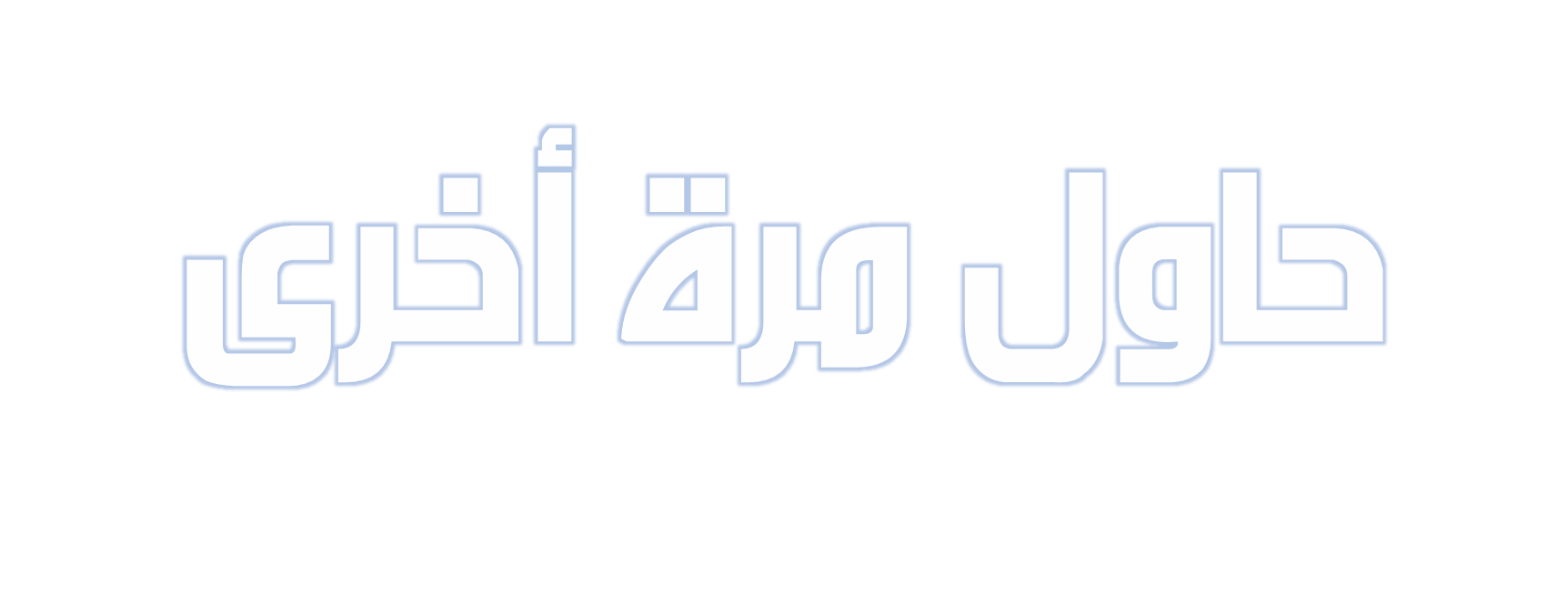 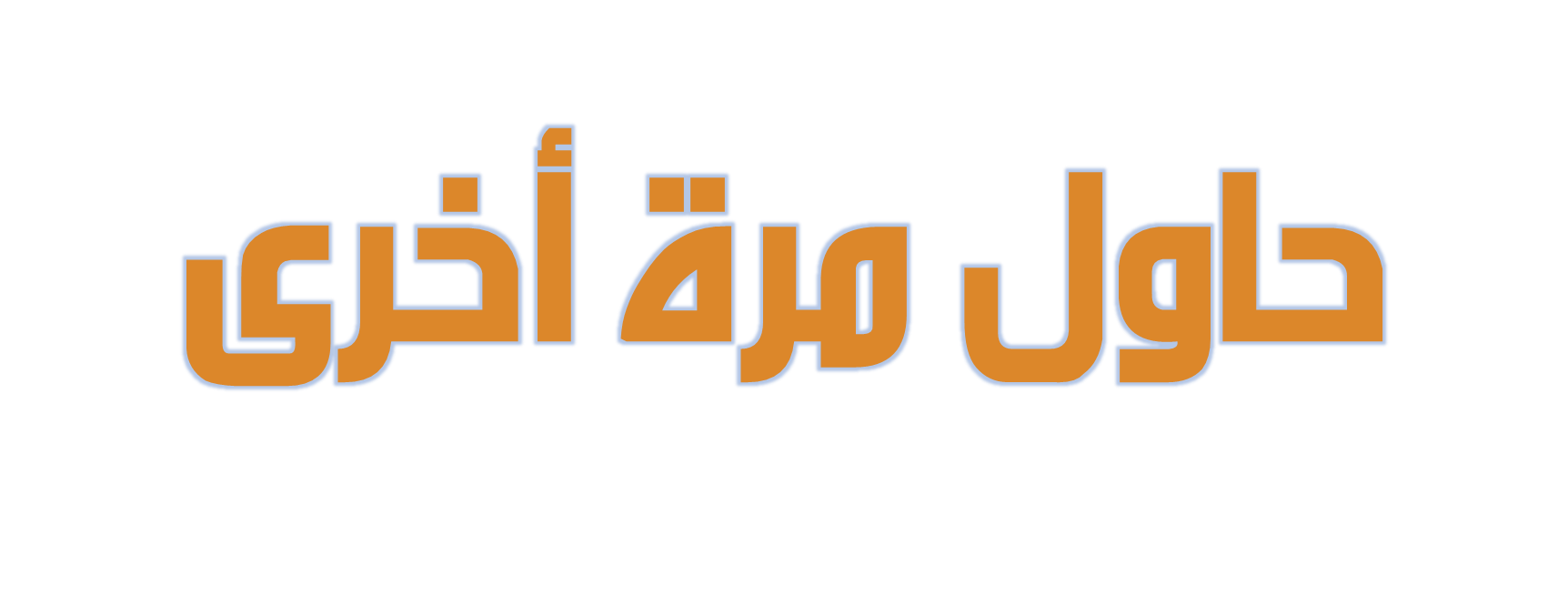 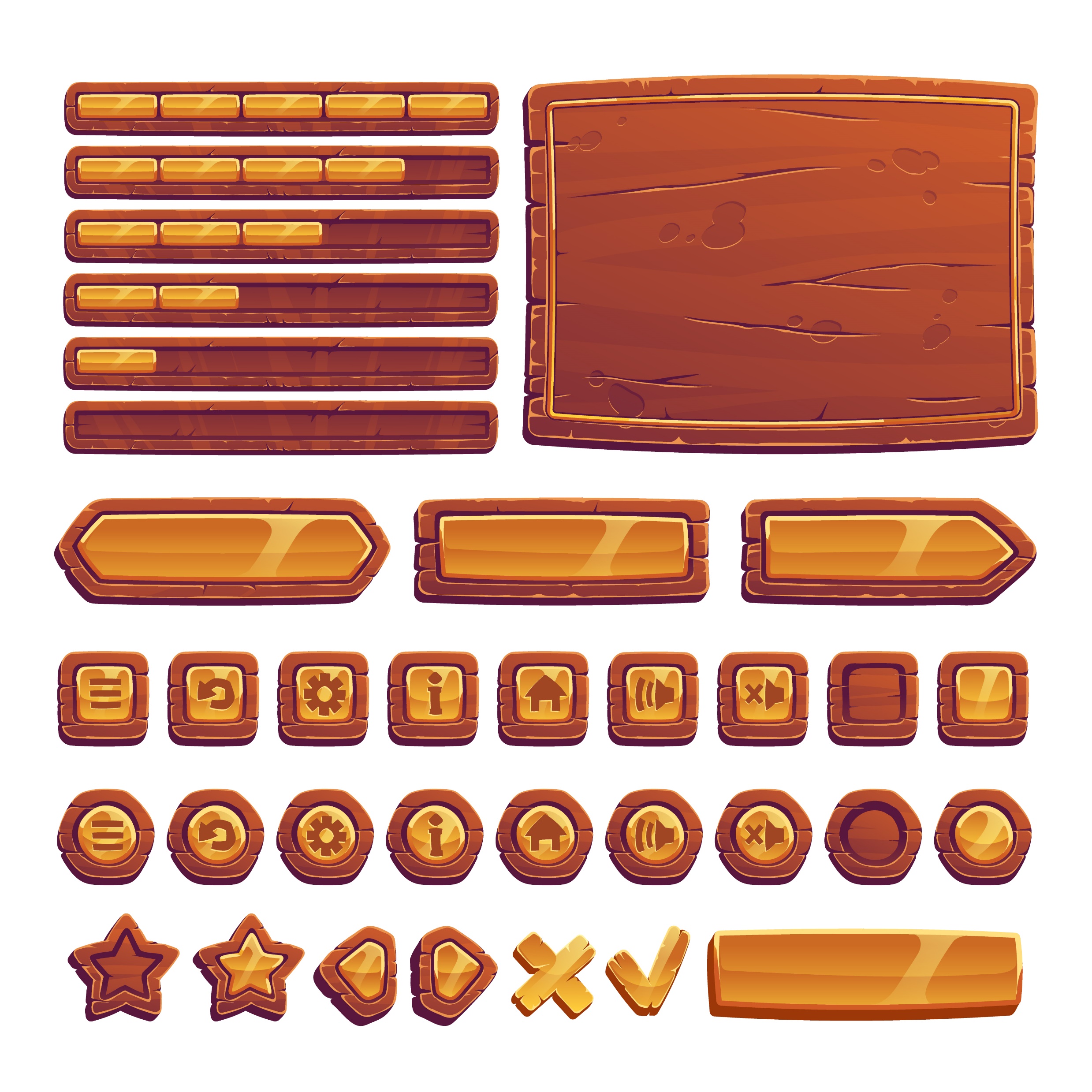 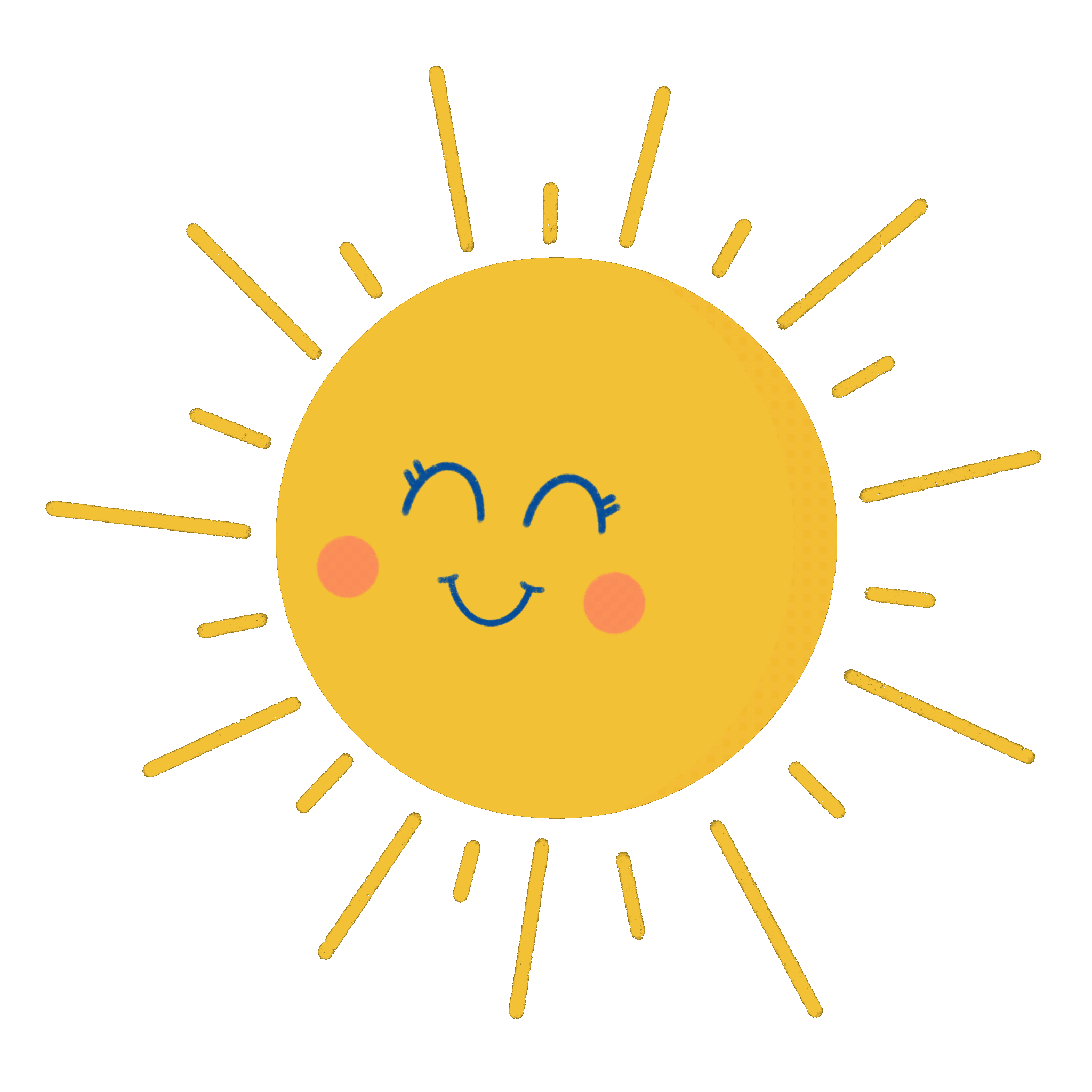 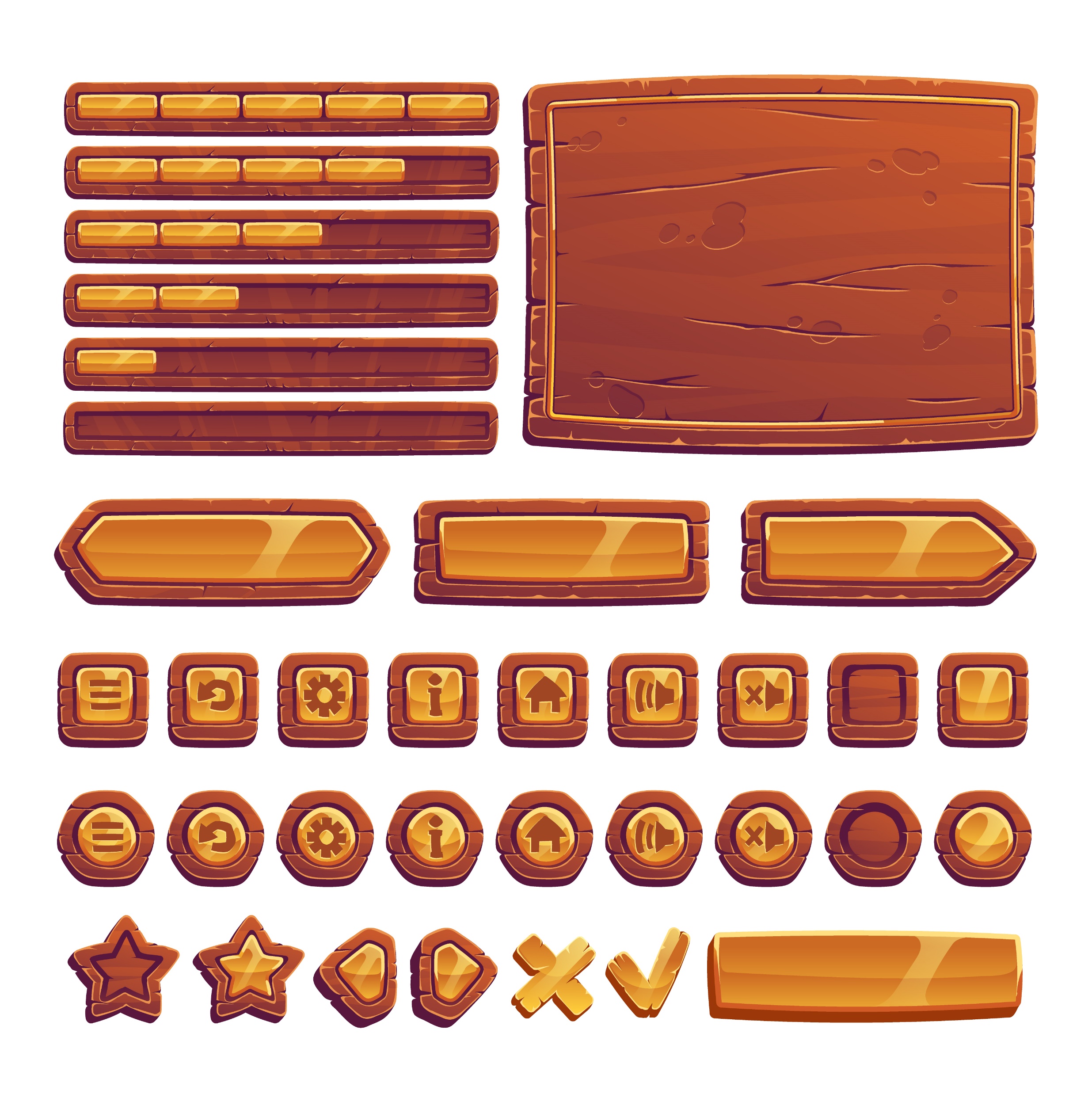 السؤال السادس
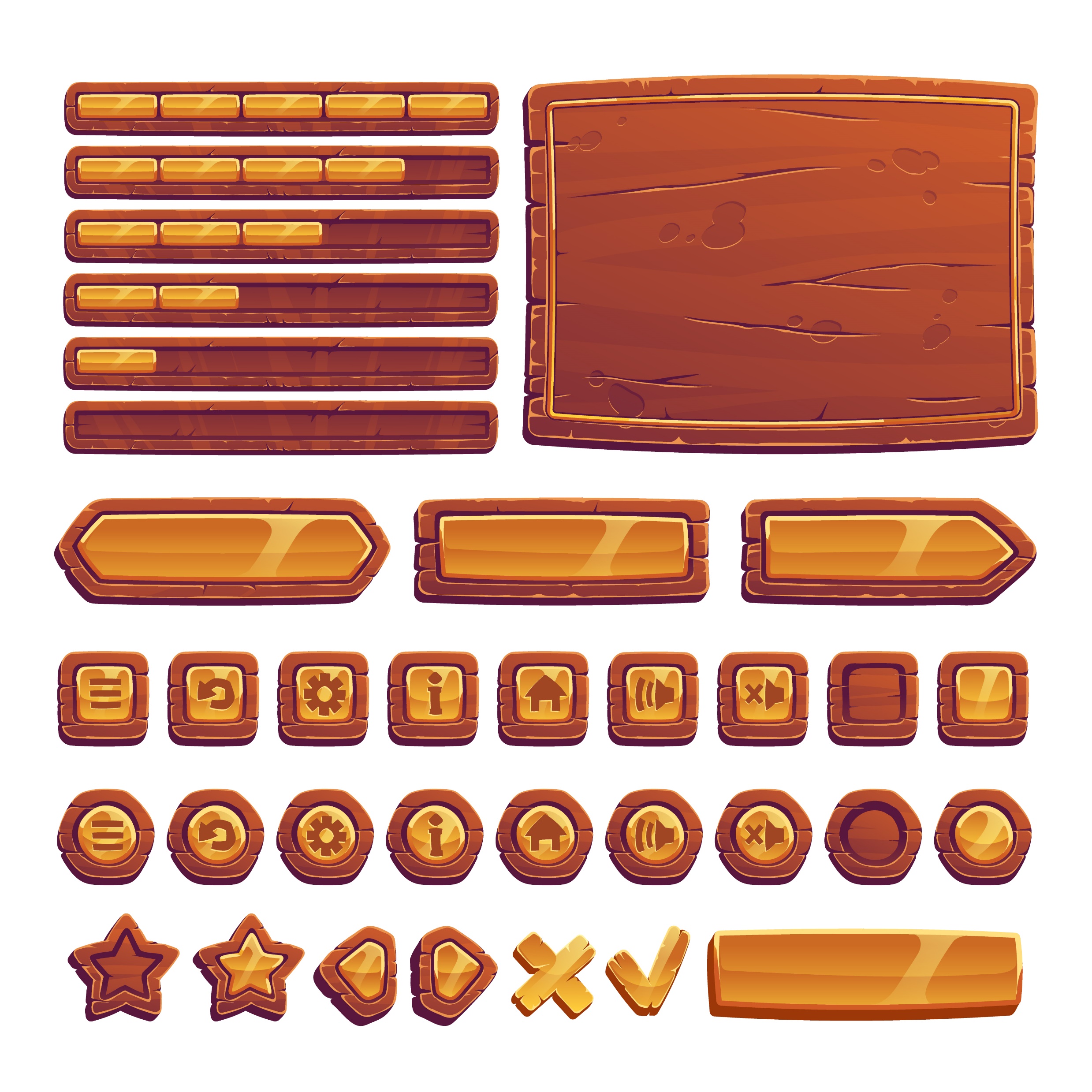 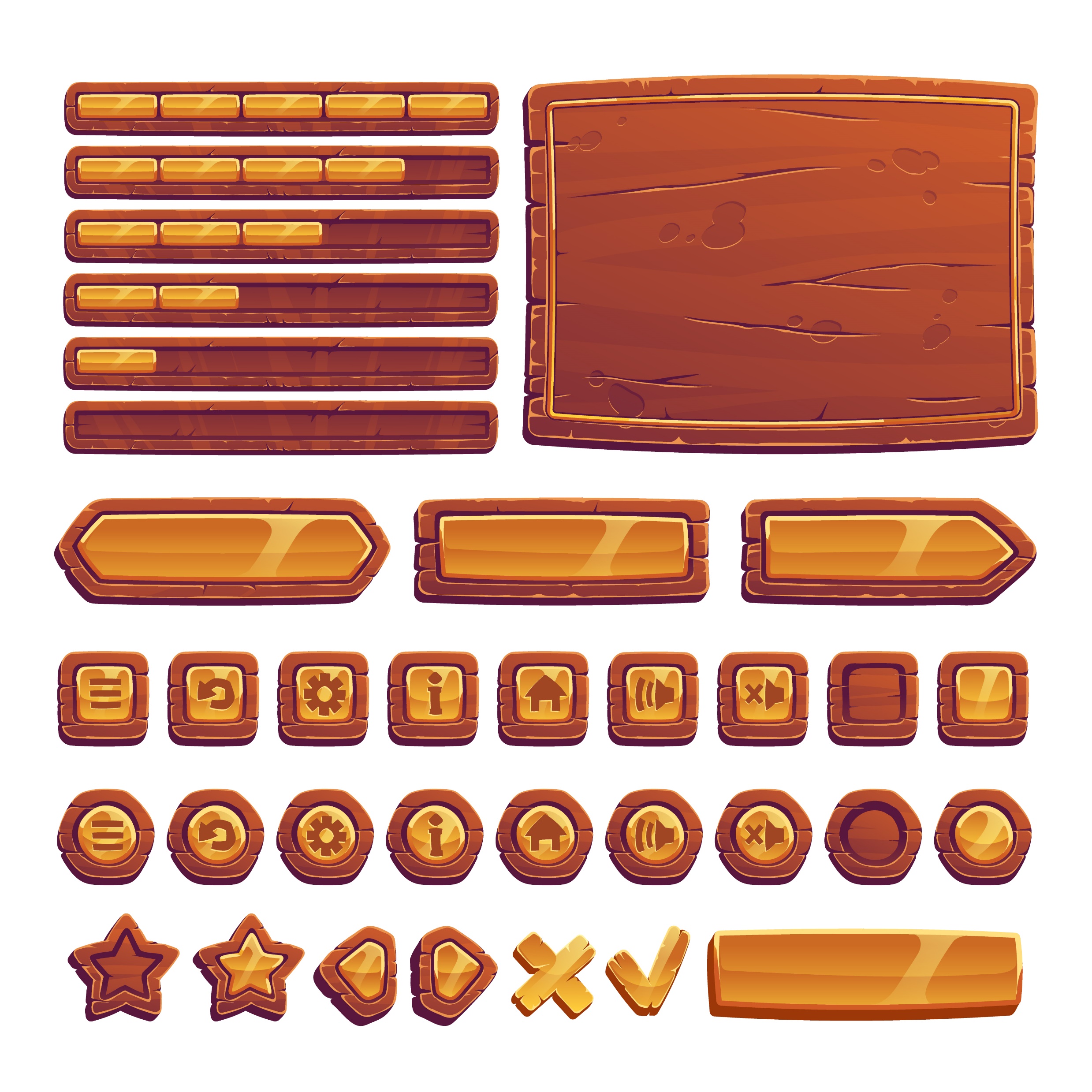 What is the odd word :
tornado – hurricane – dome –
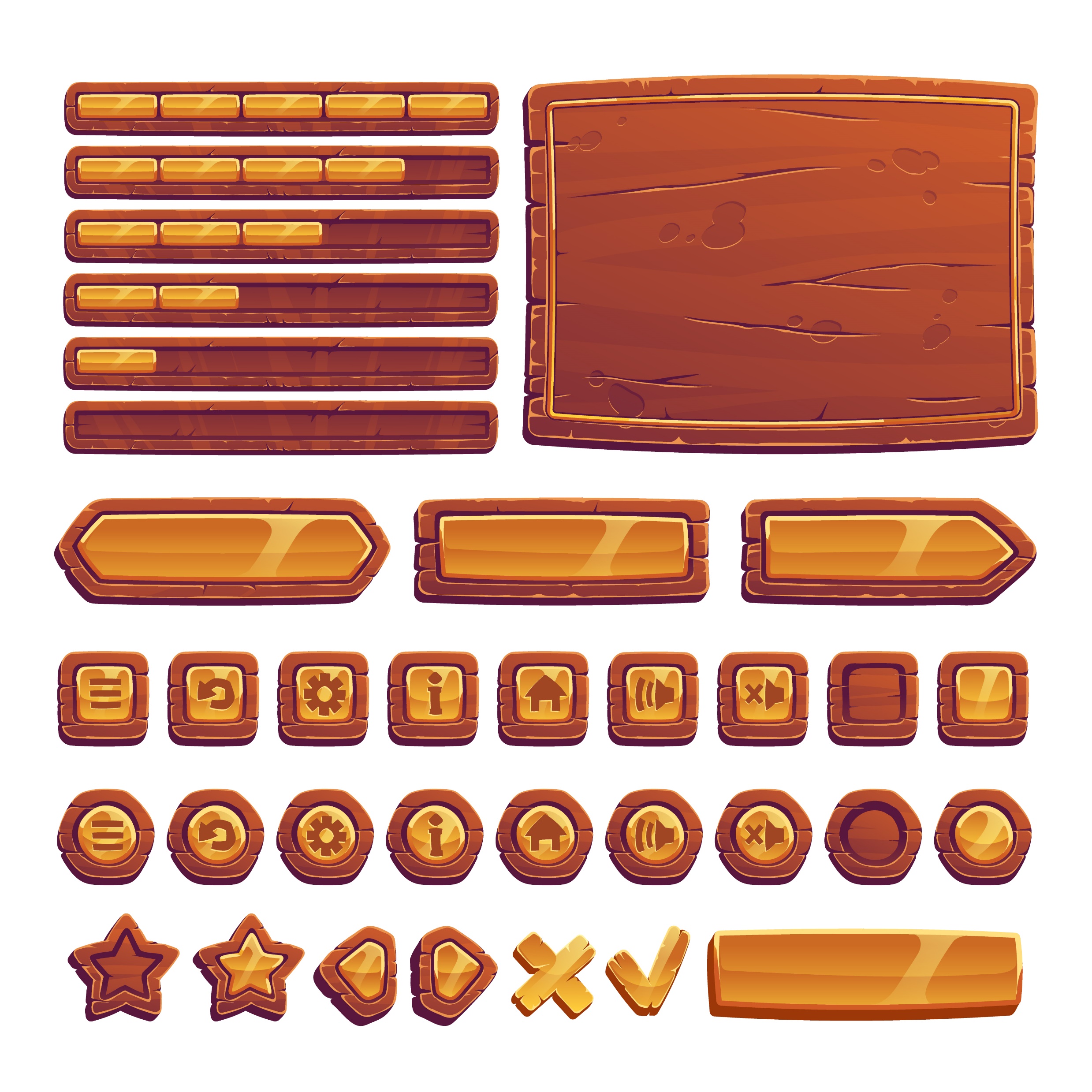 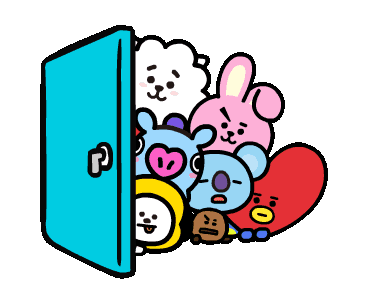 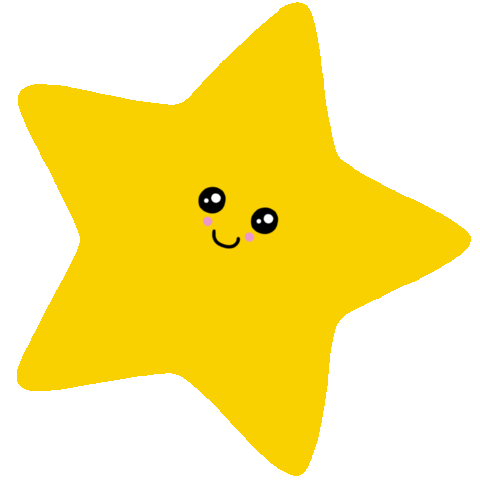 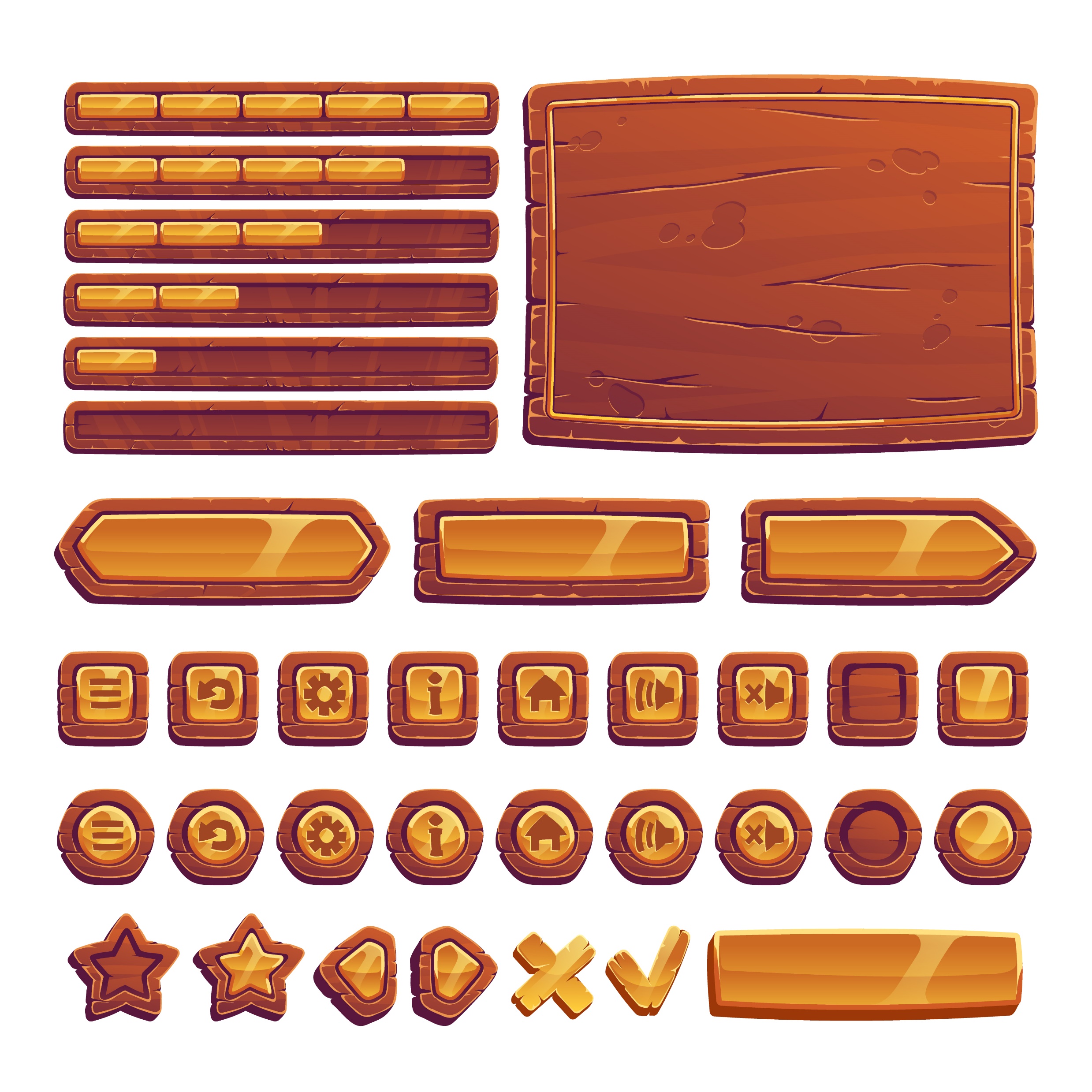 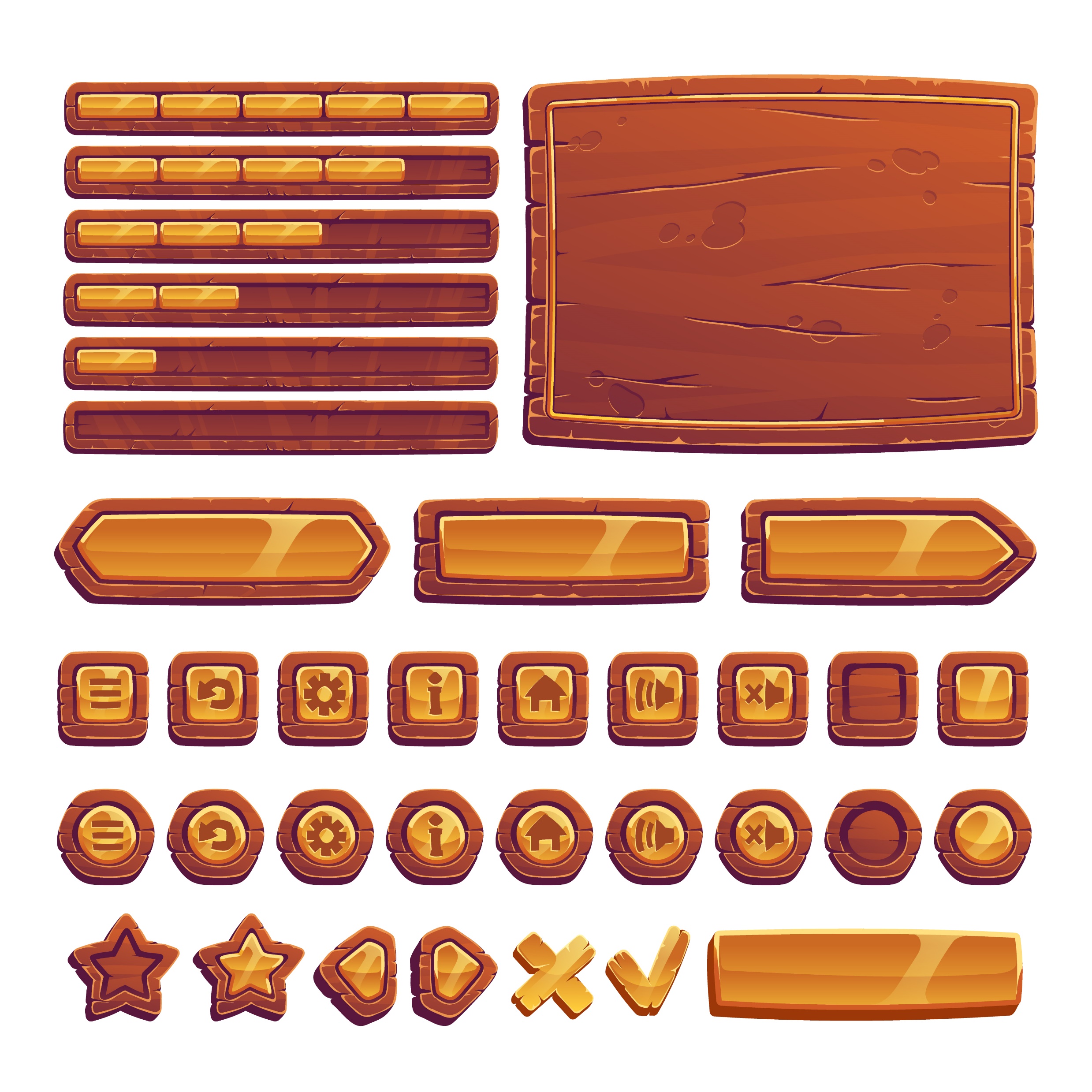 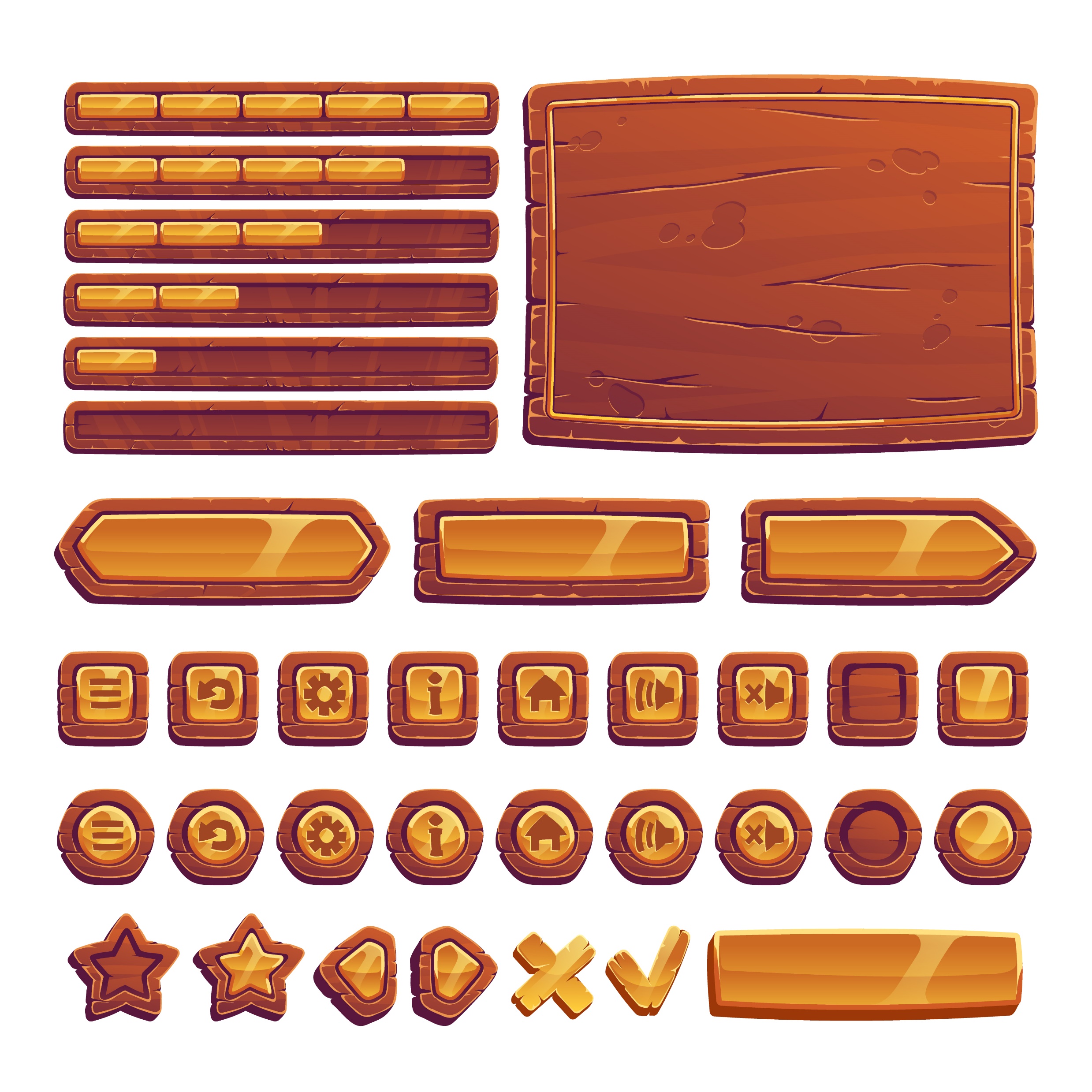 hurricane
tornado
dome
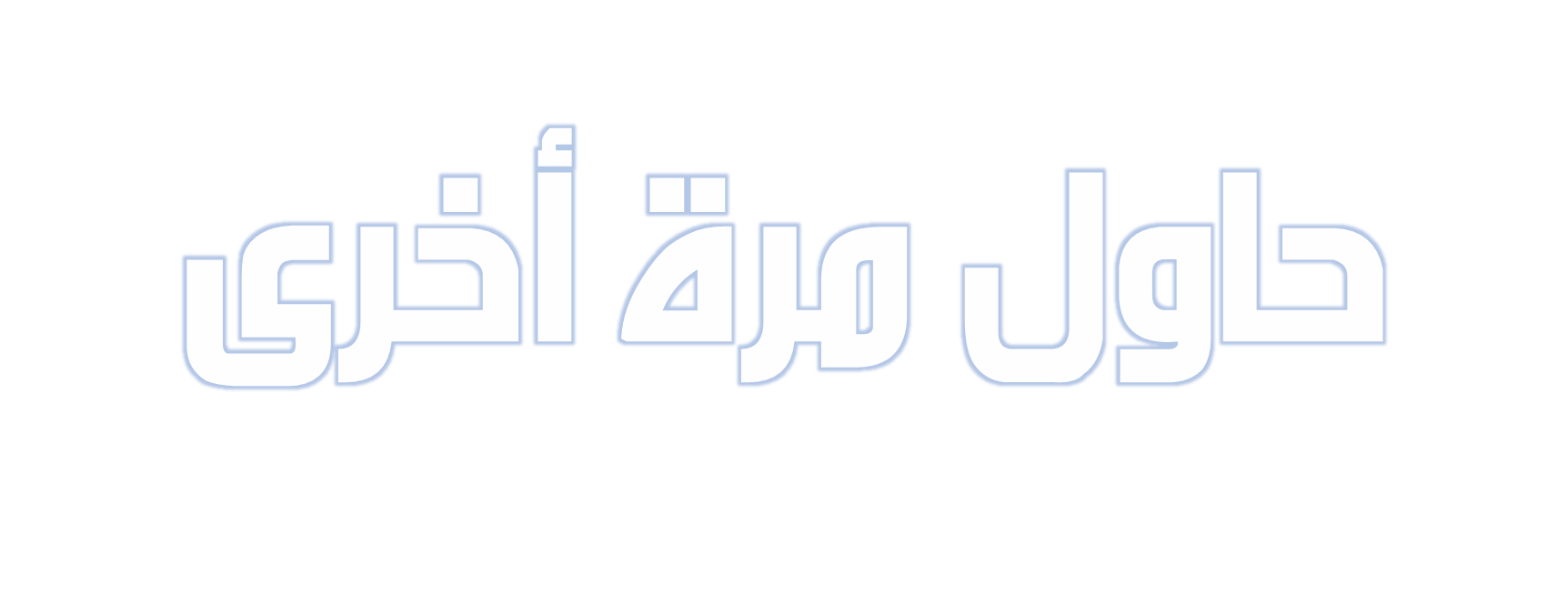 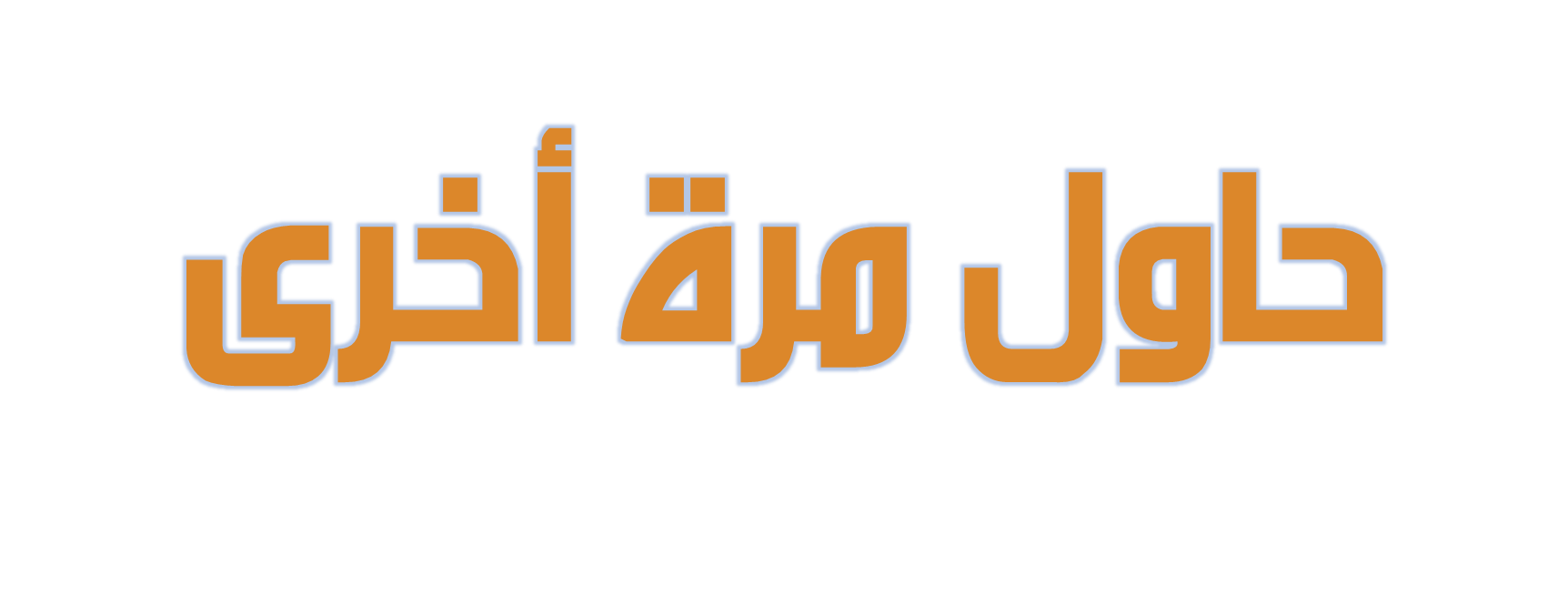 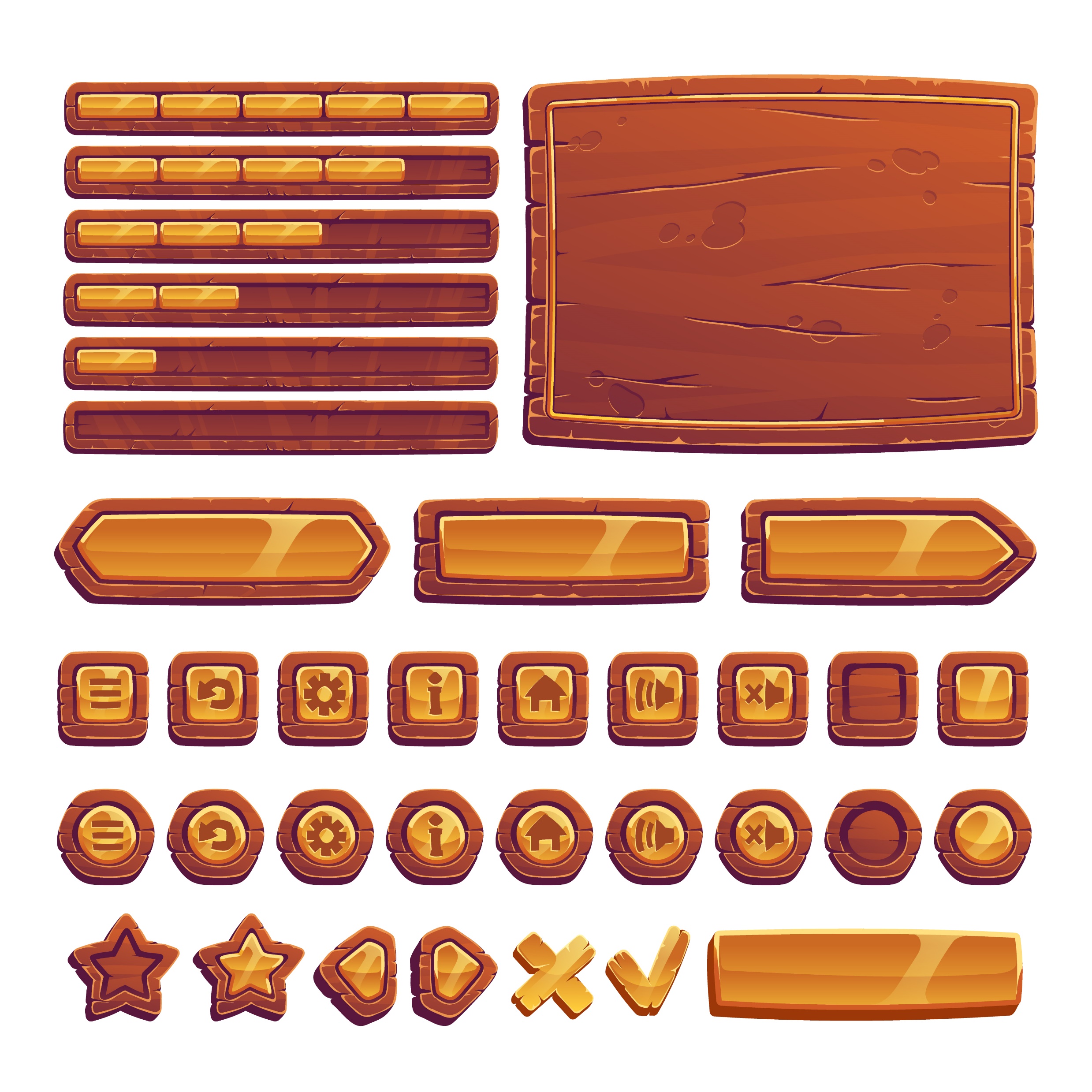 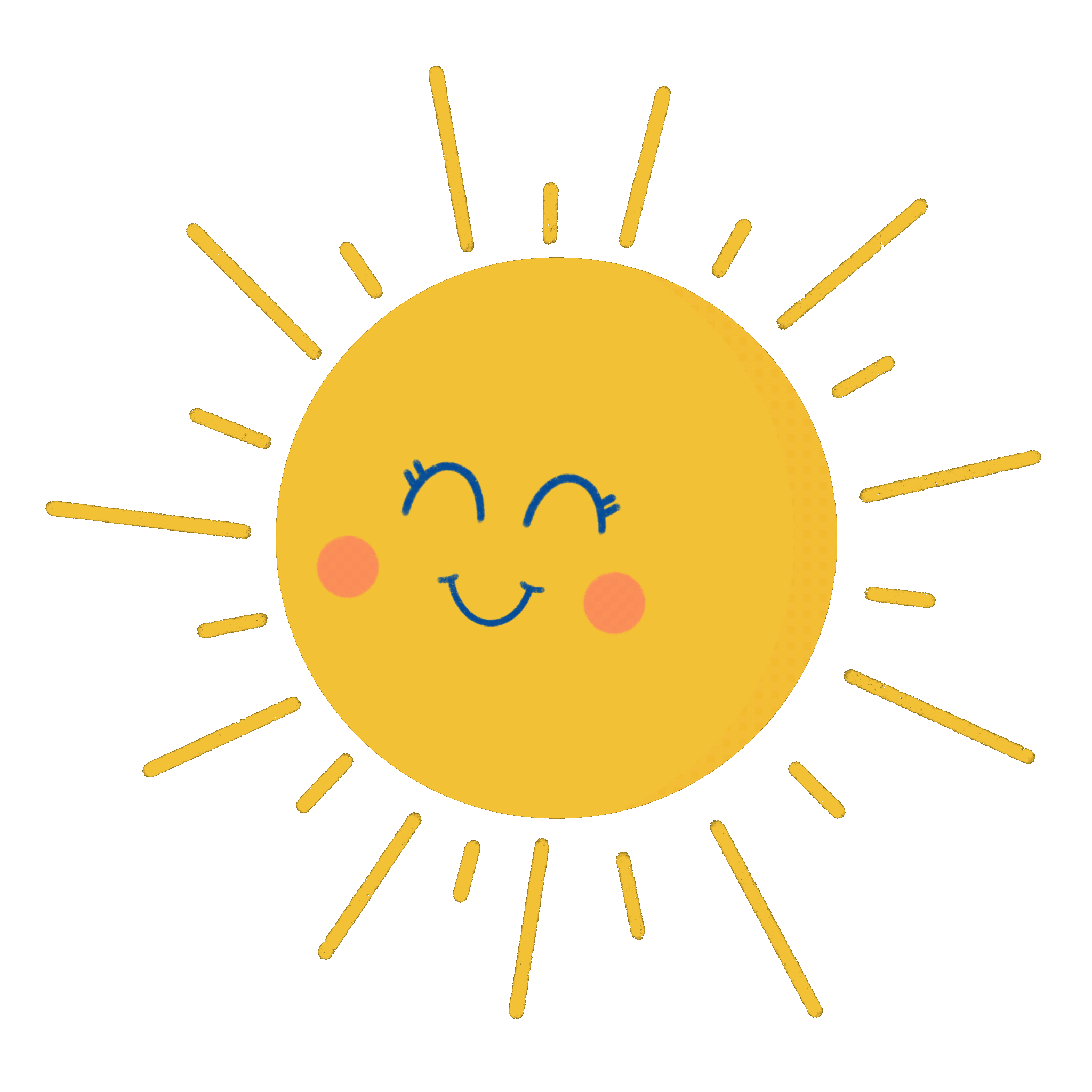 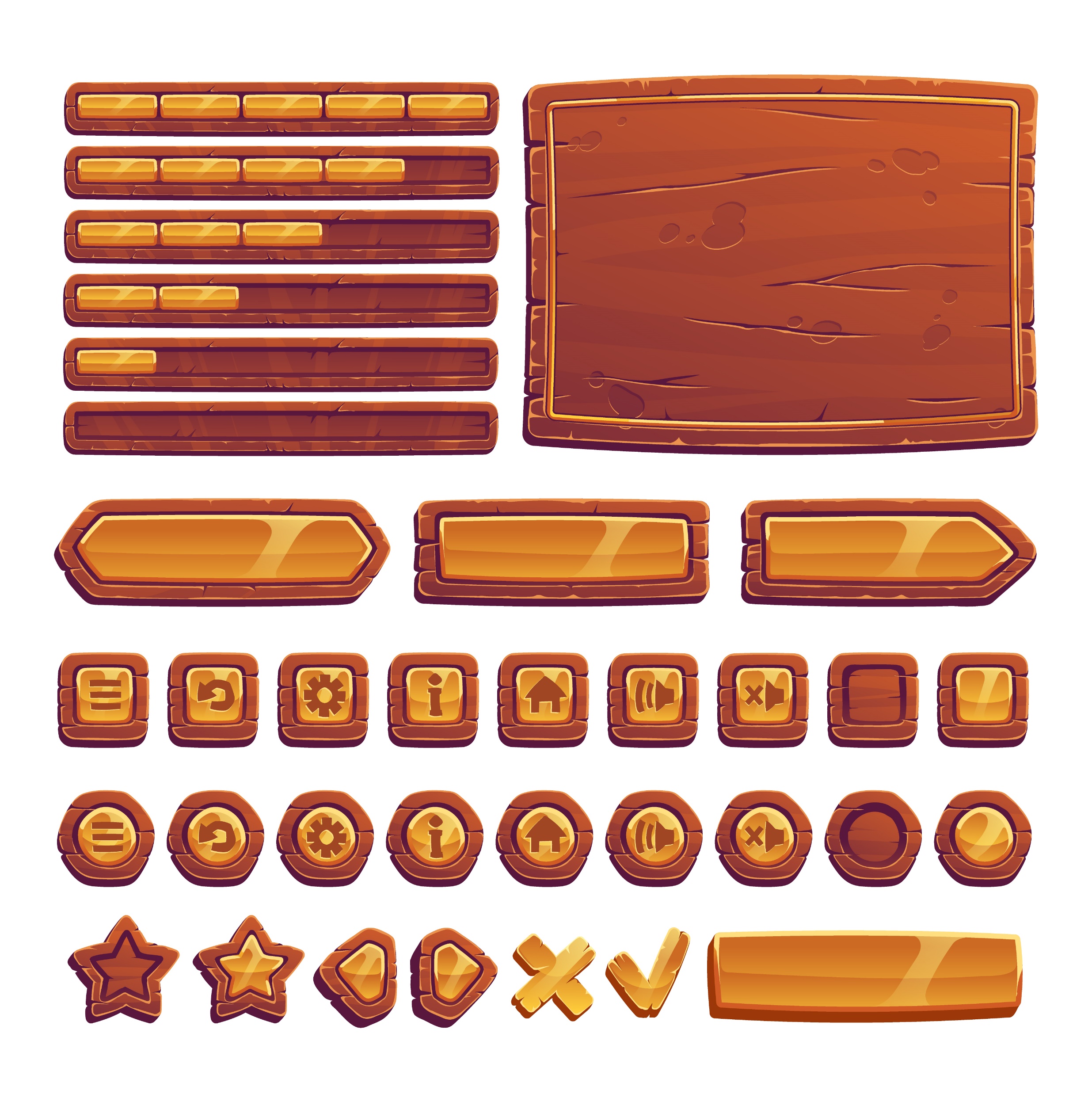 السؤال السابع
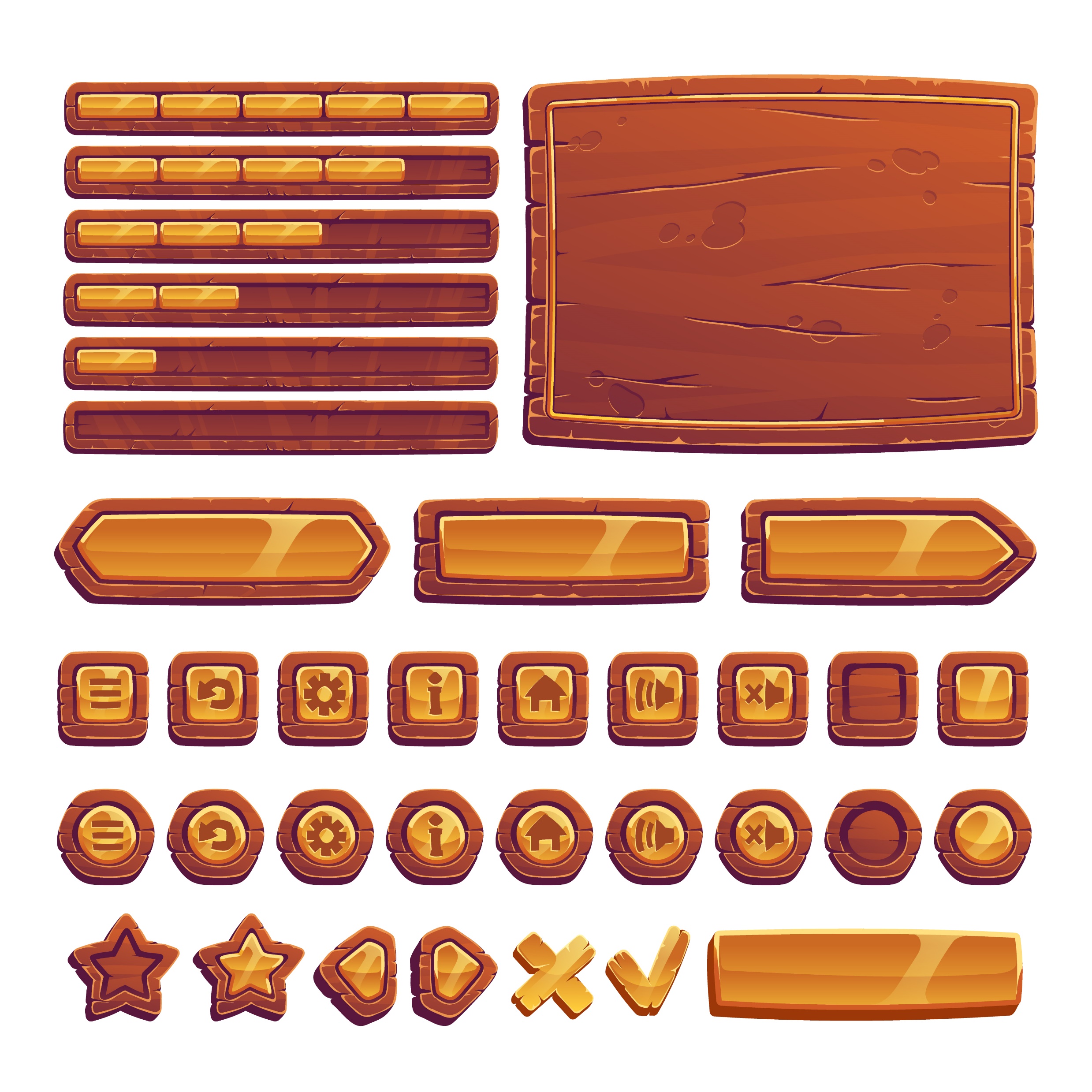 This picture shows:
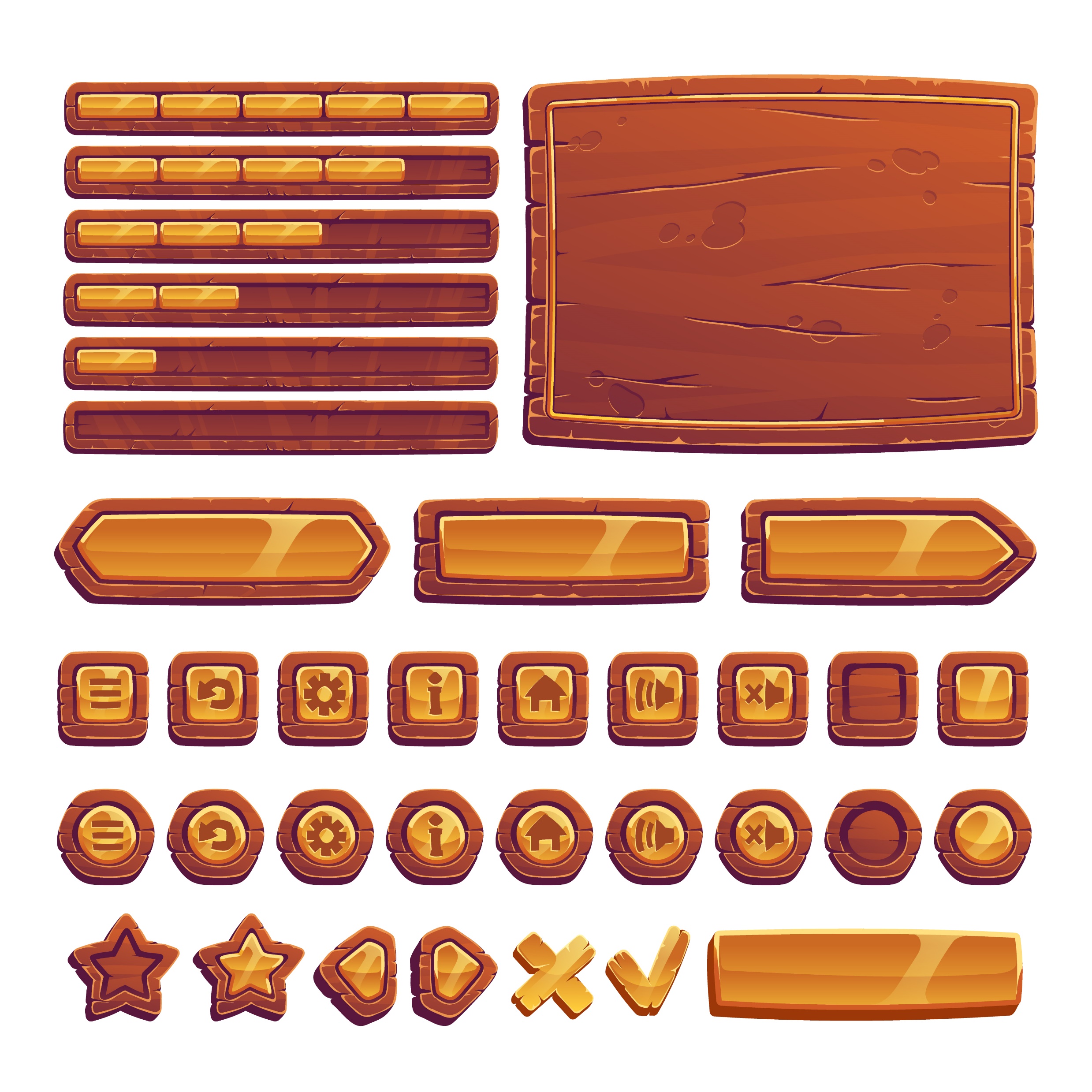 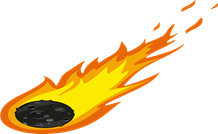 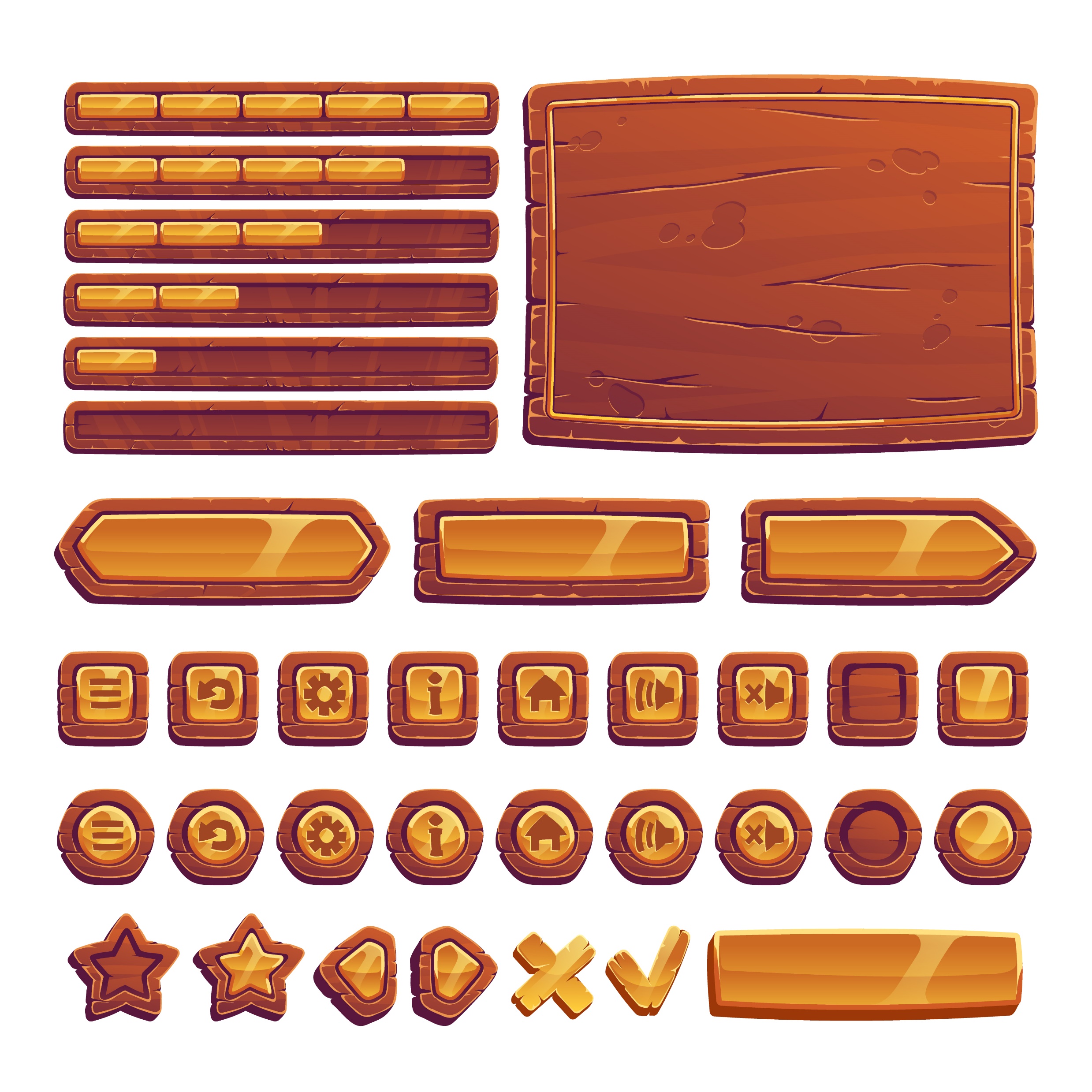 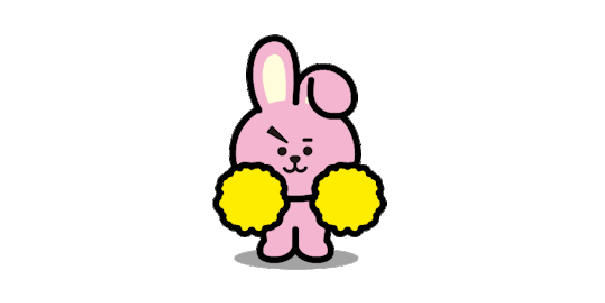 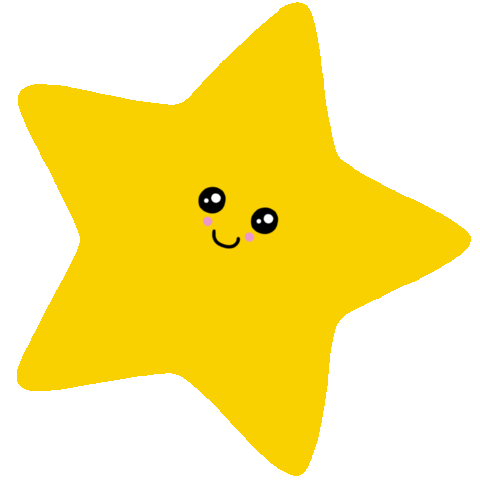 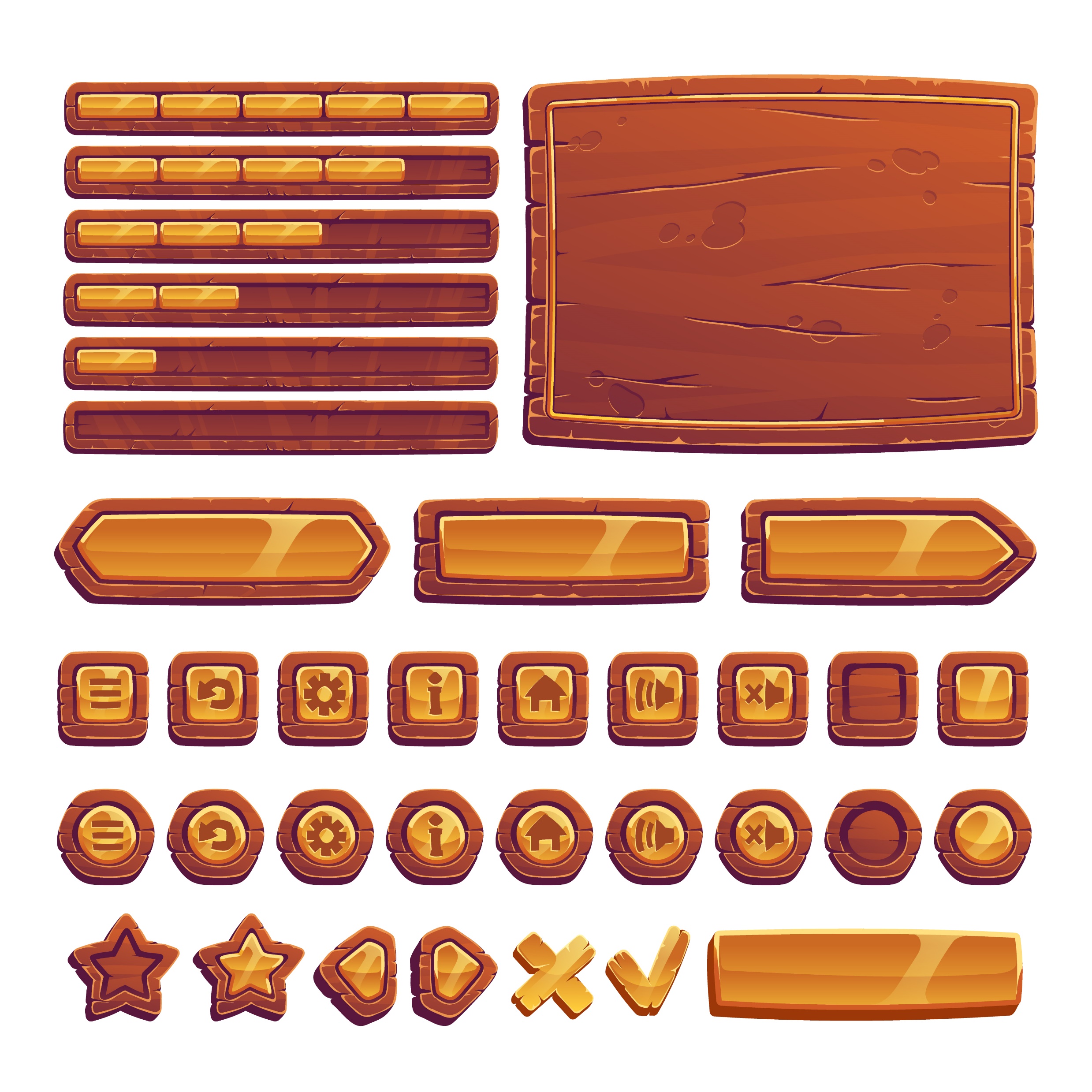 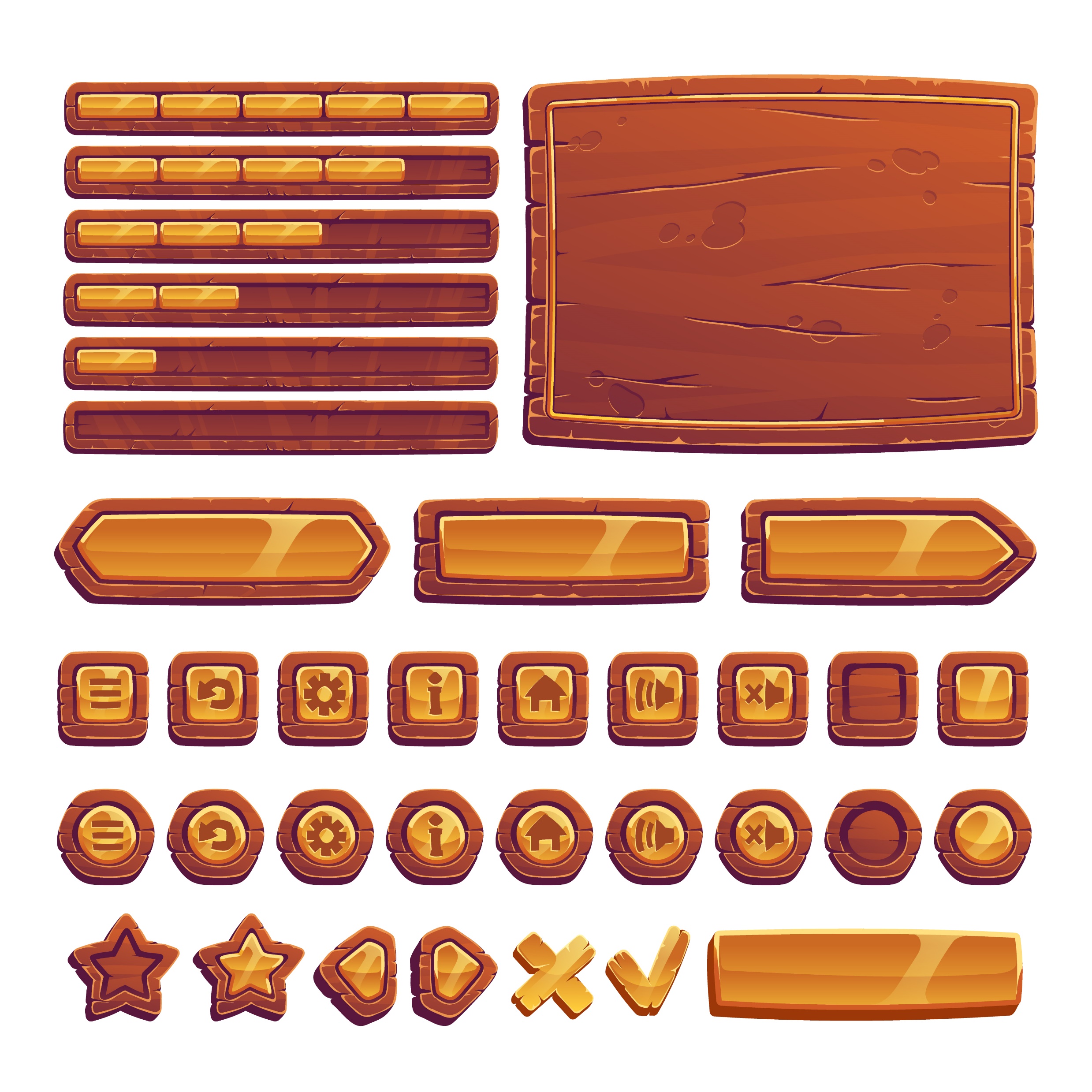 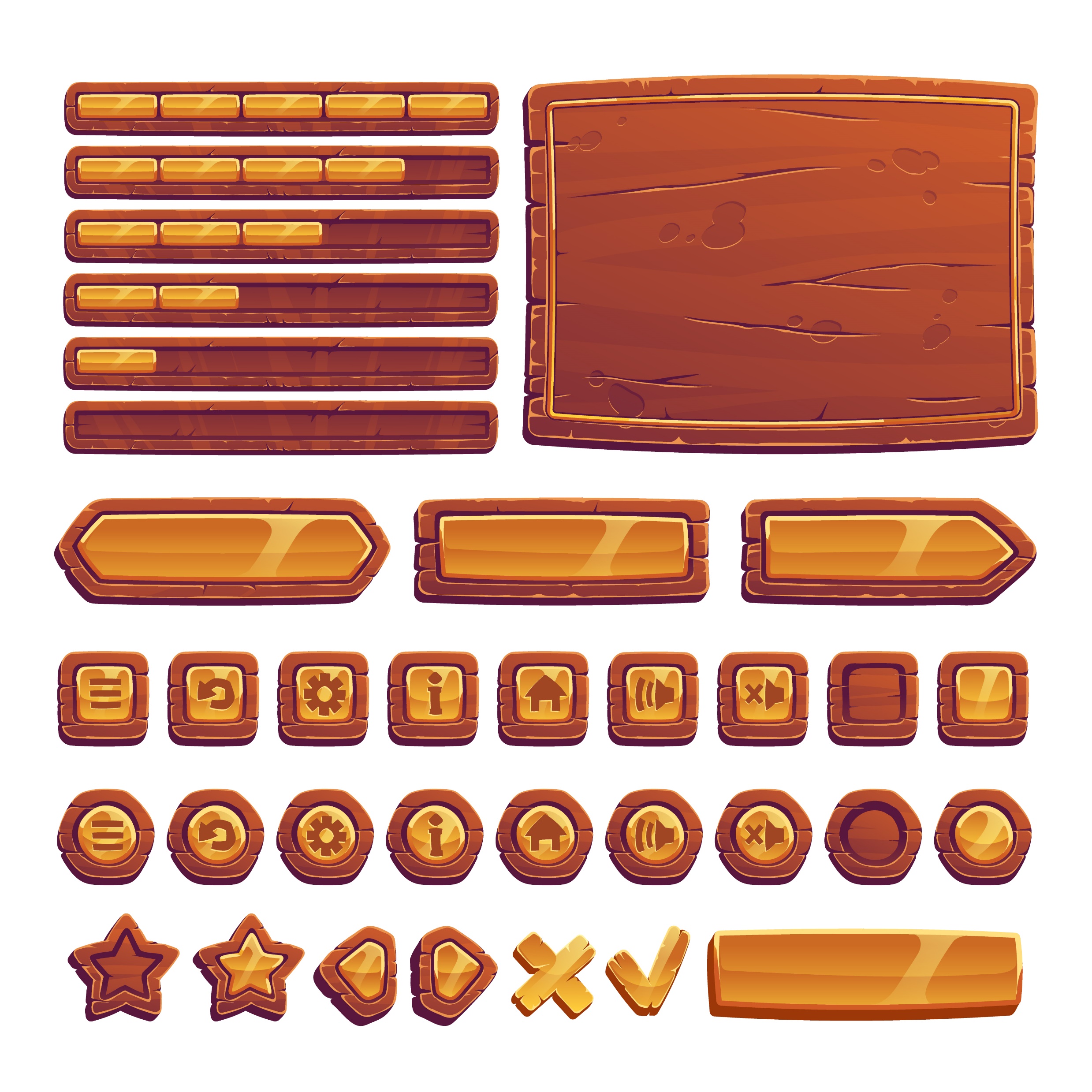 Snow fire
planet
meteorite
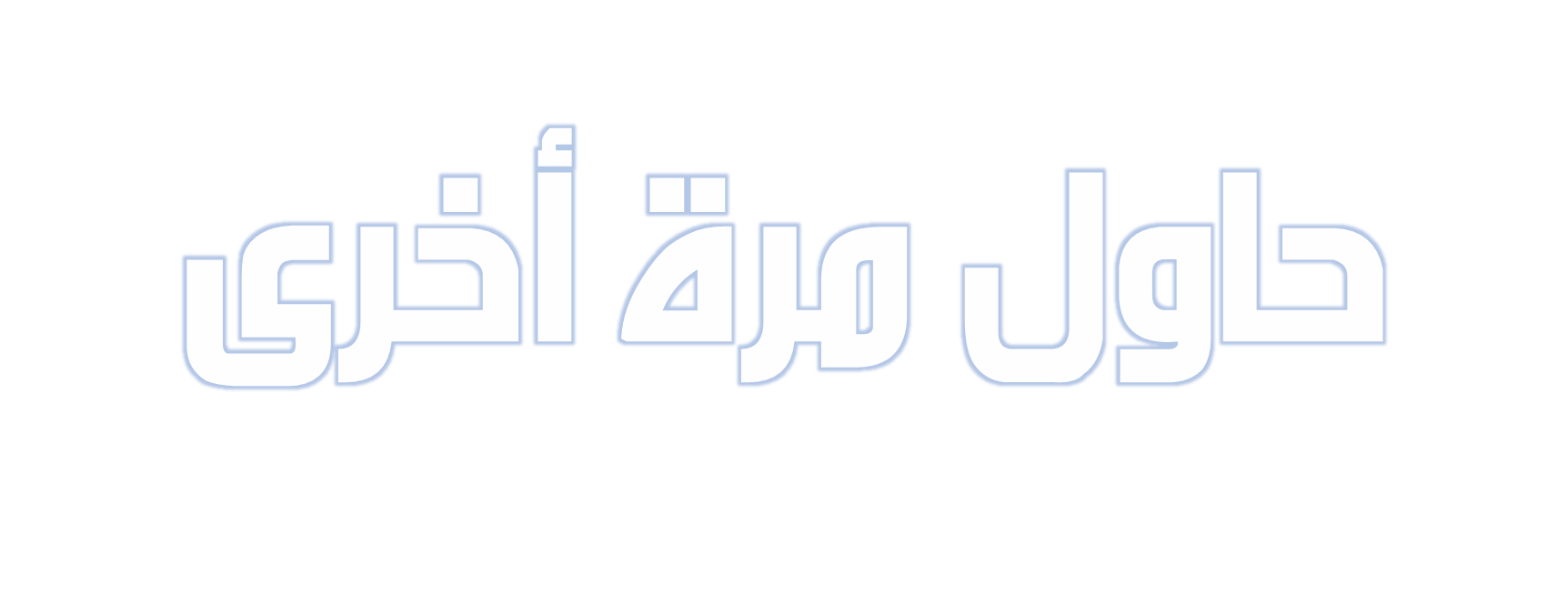 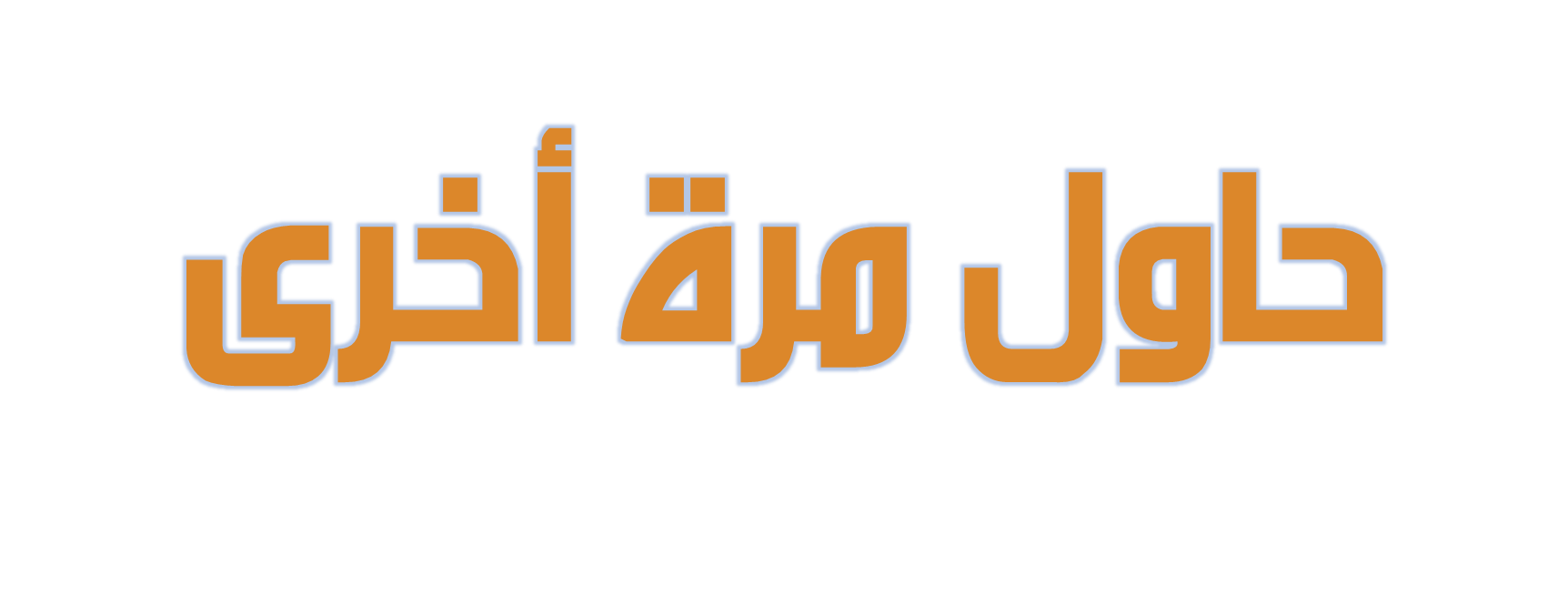 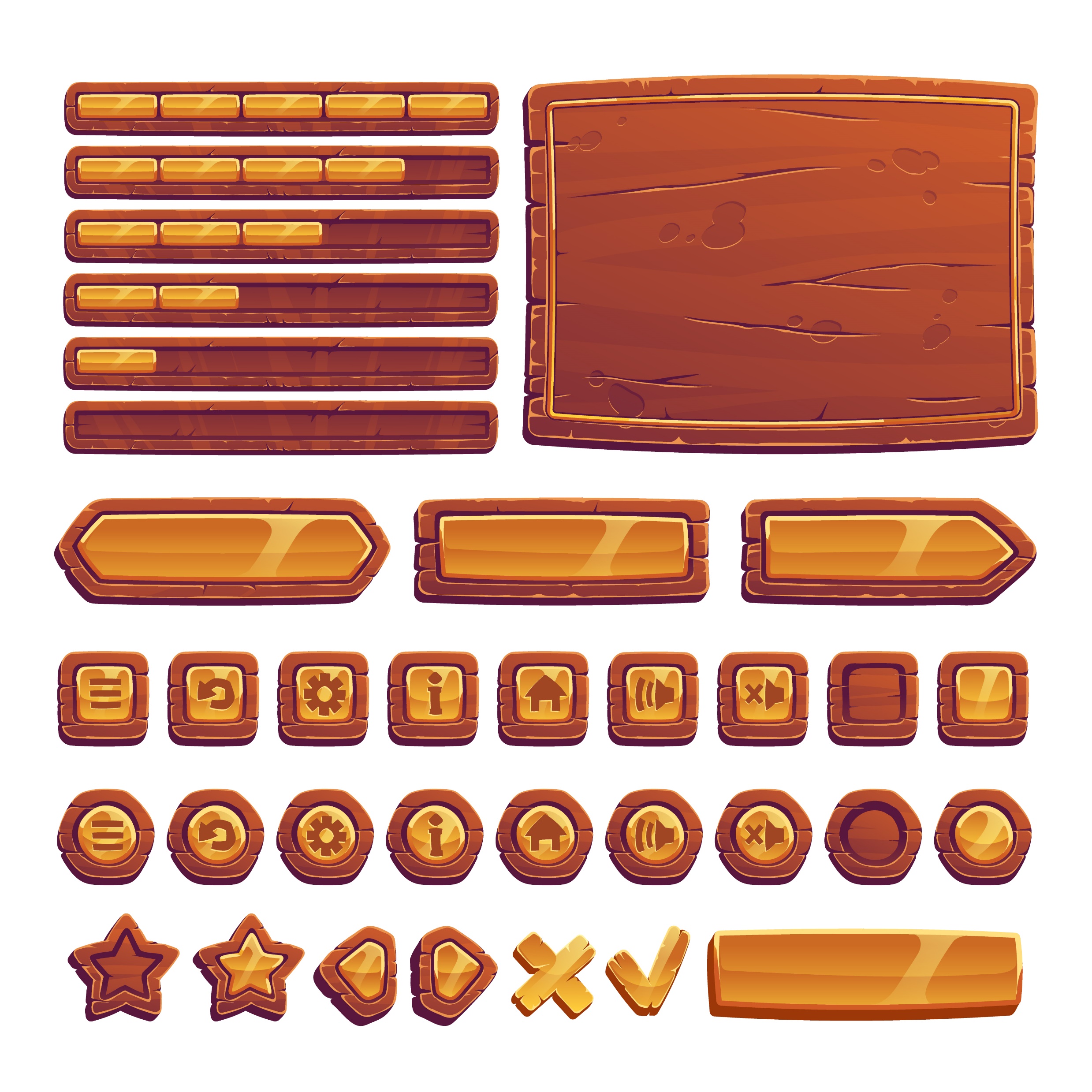 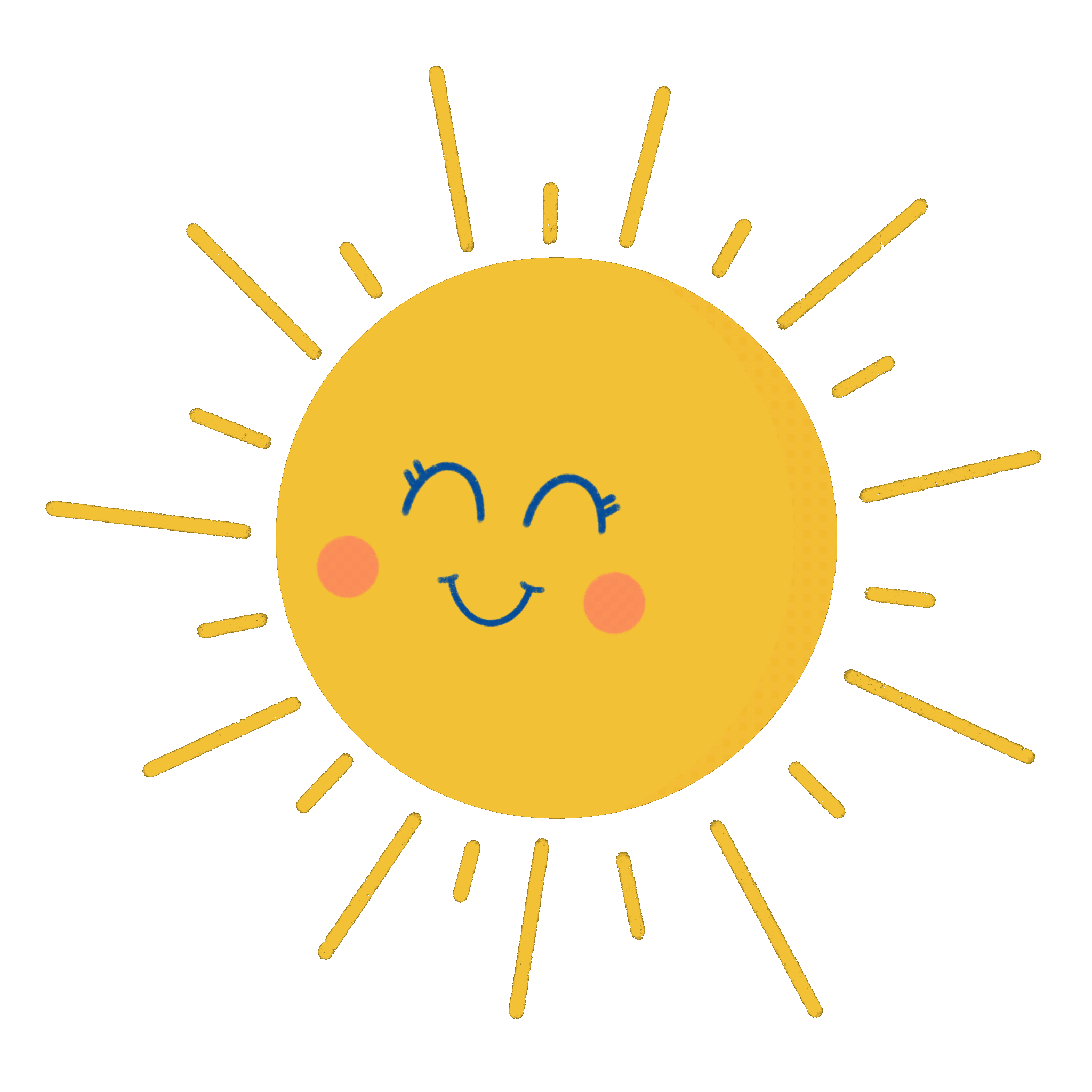 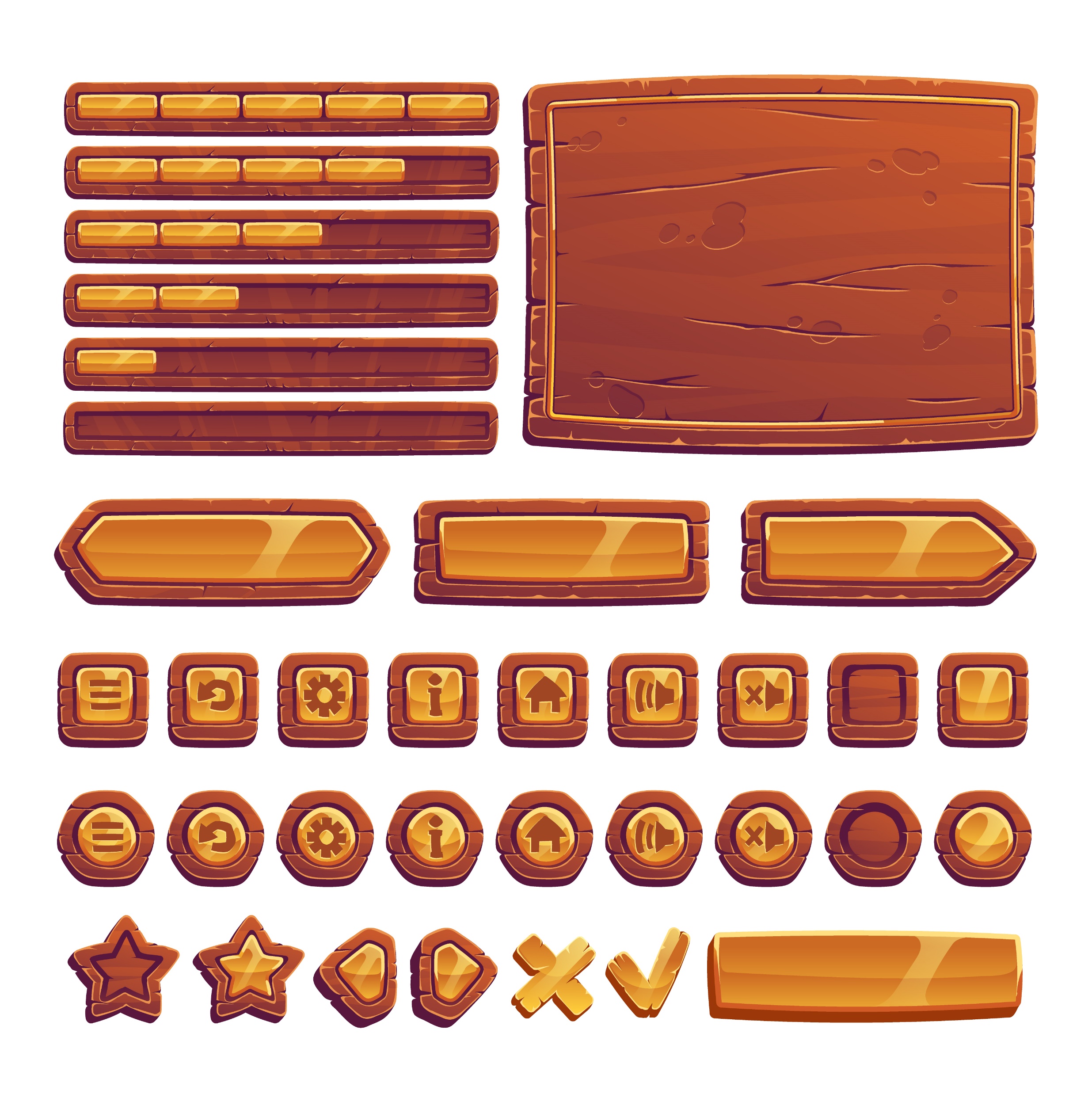 السؤال الثامن
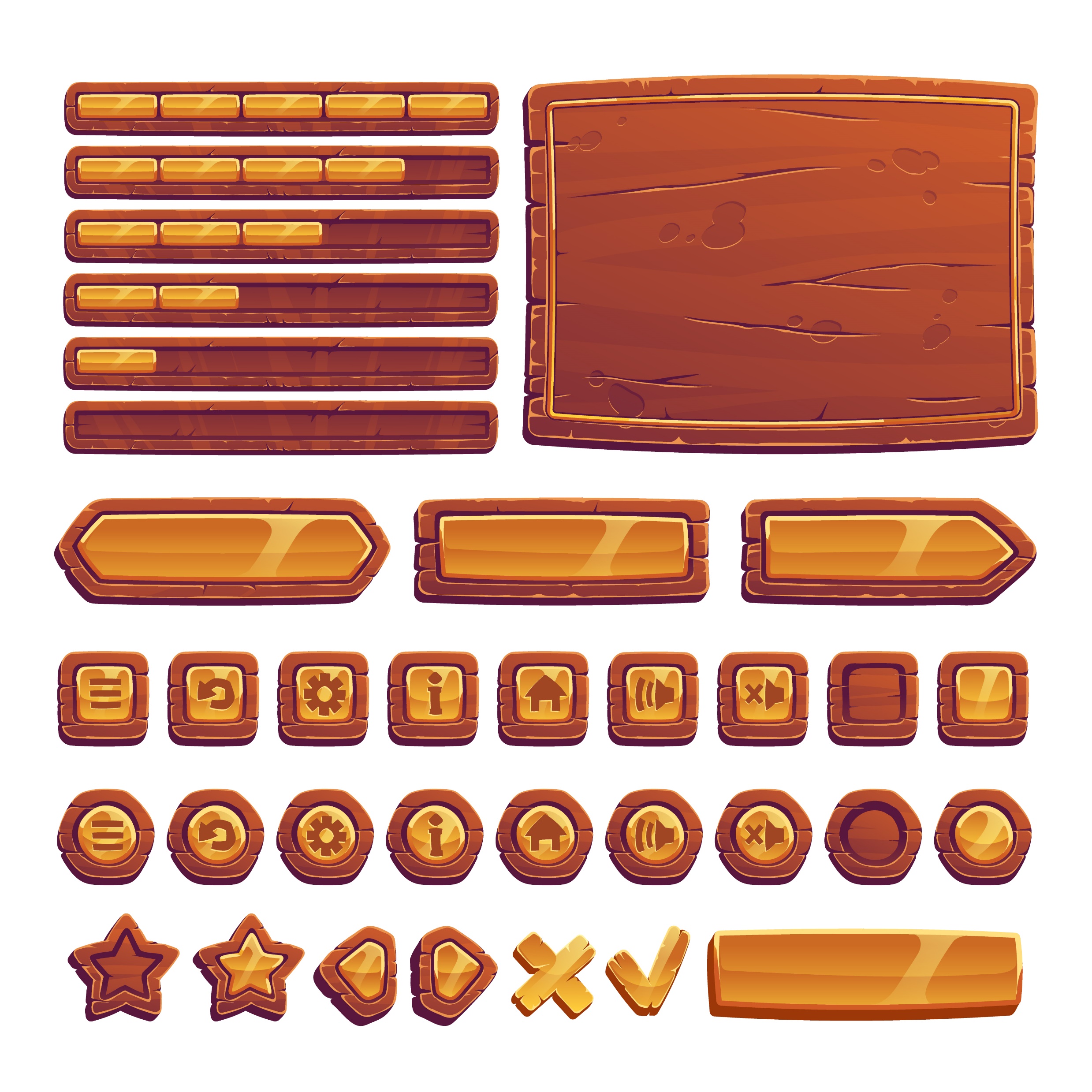 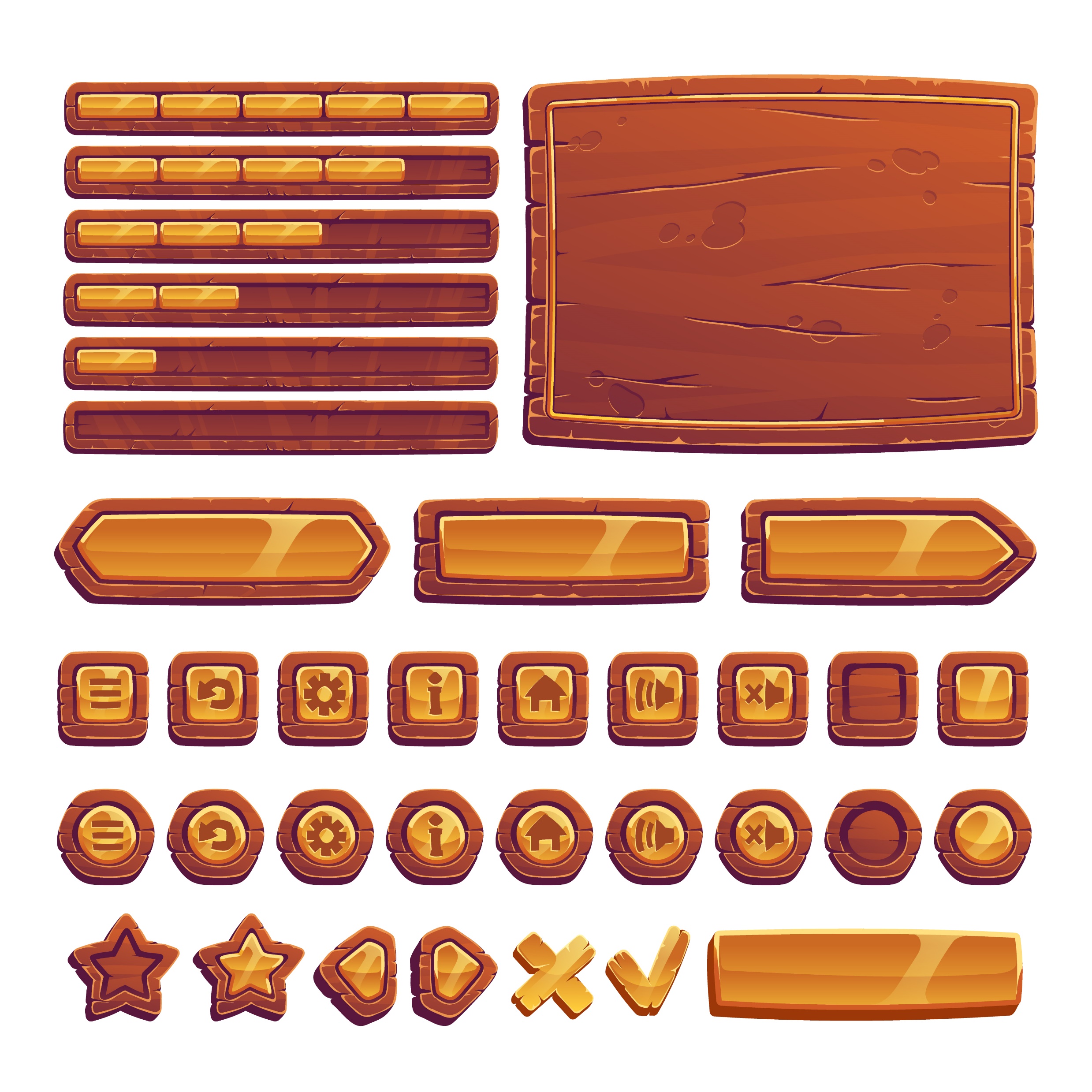 The opposite of ( urban):
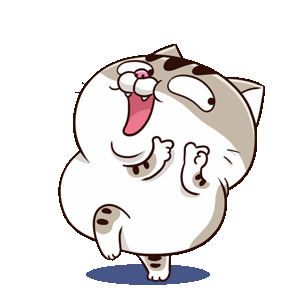 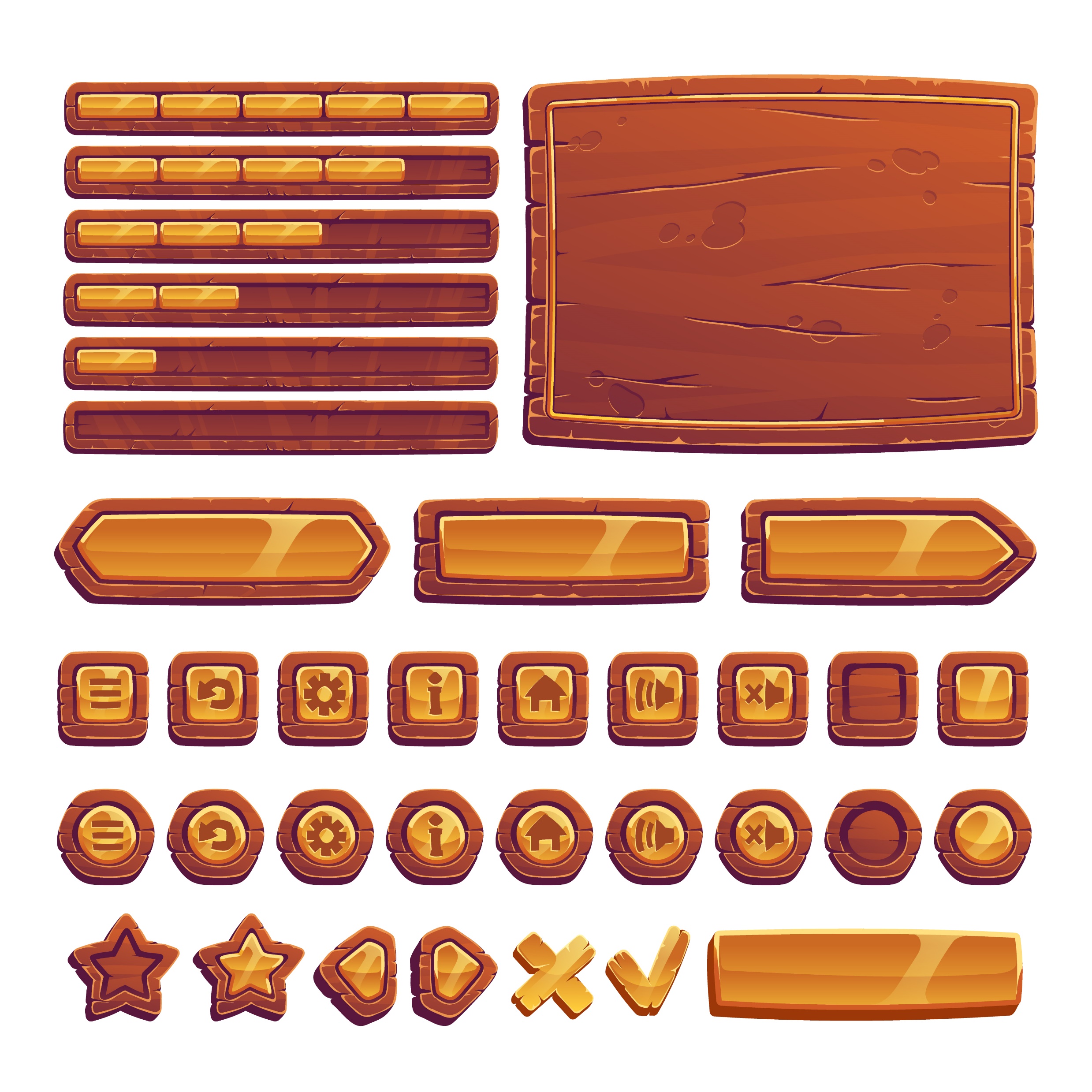 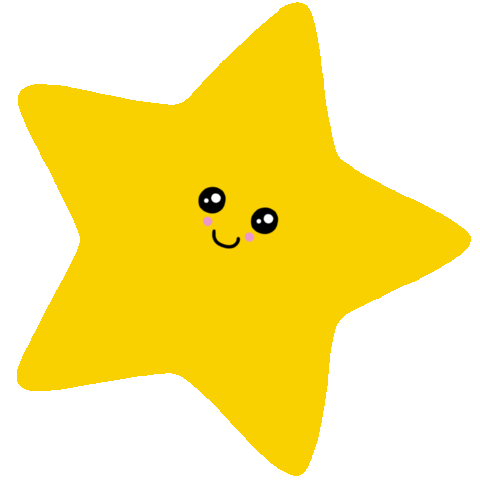 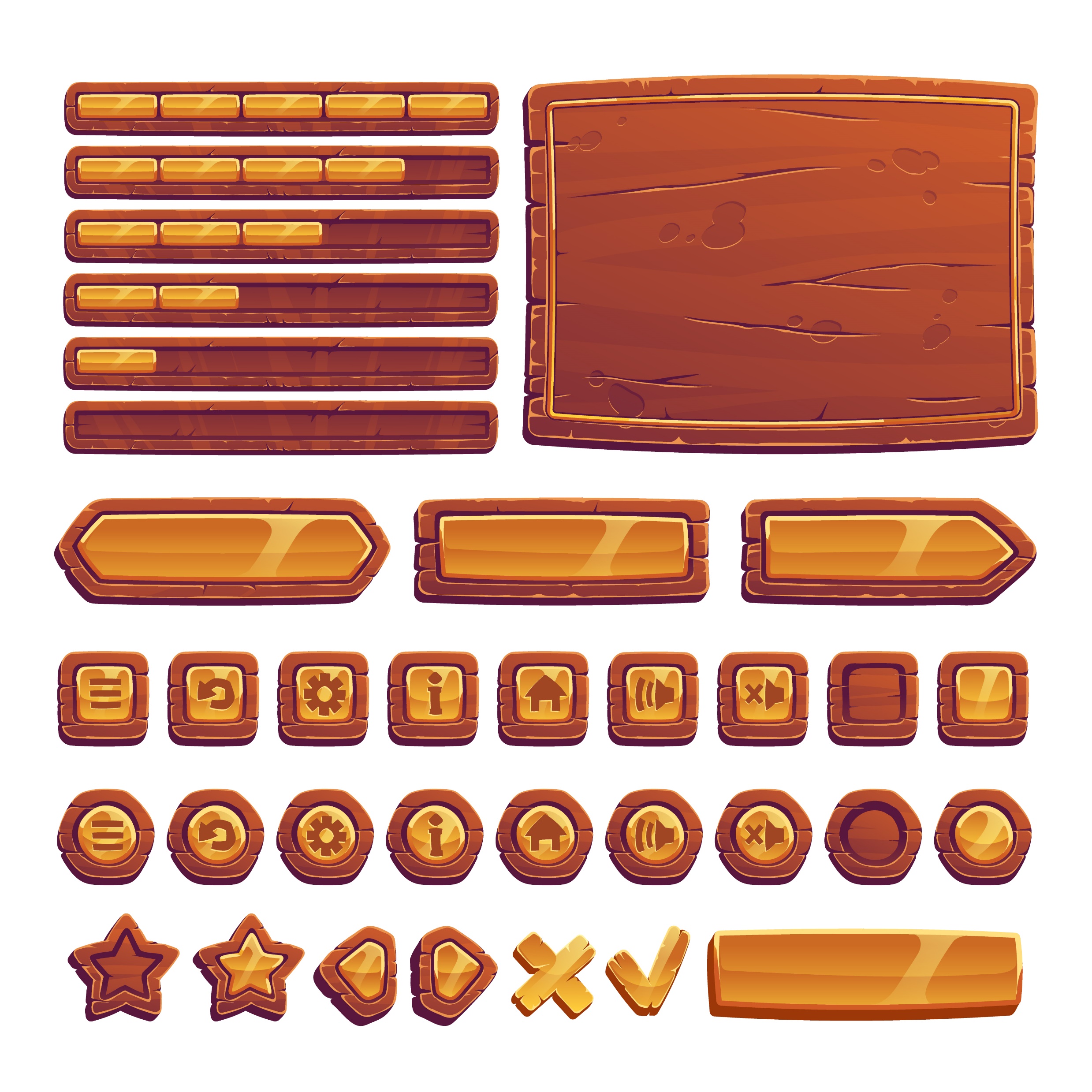 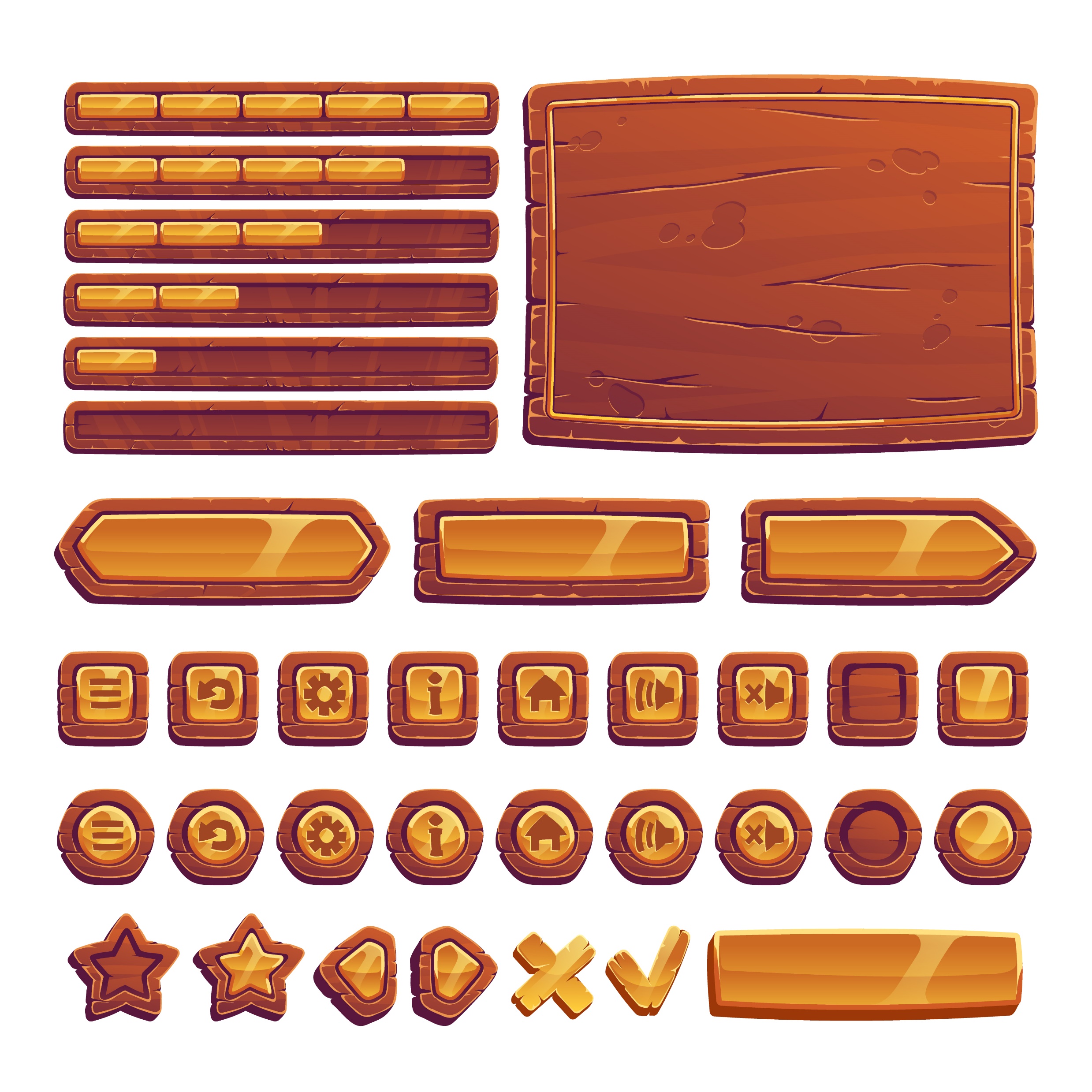 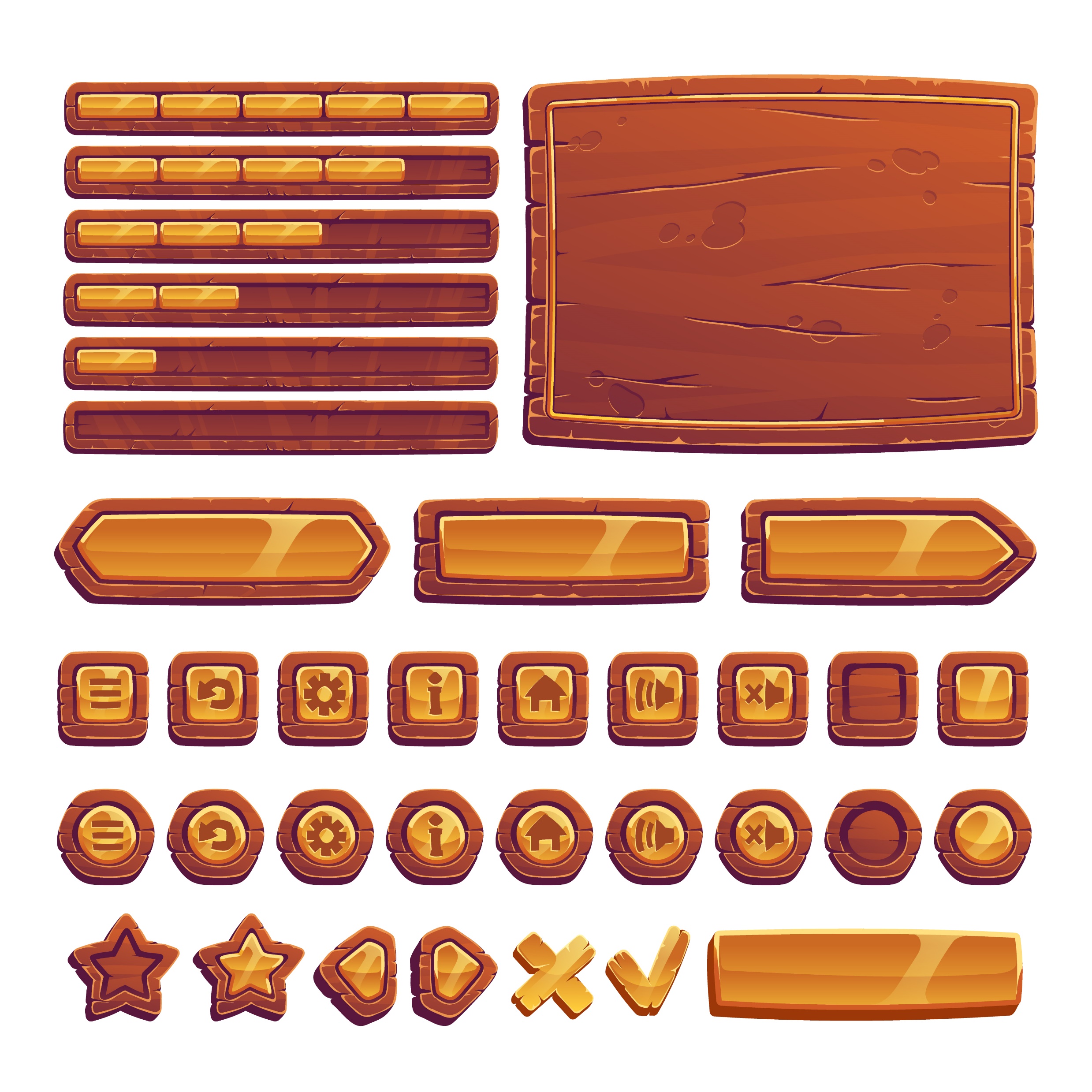 inactive
dark
rurall
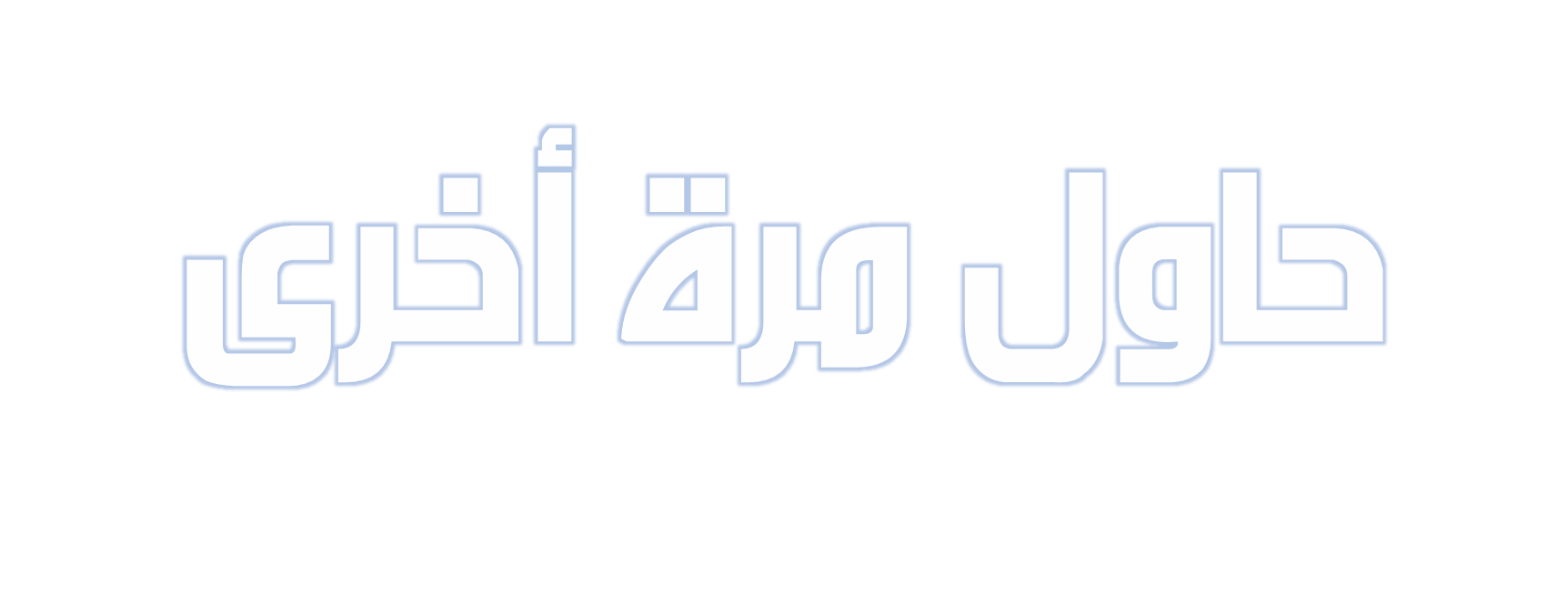 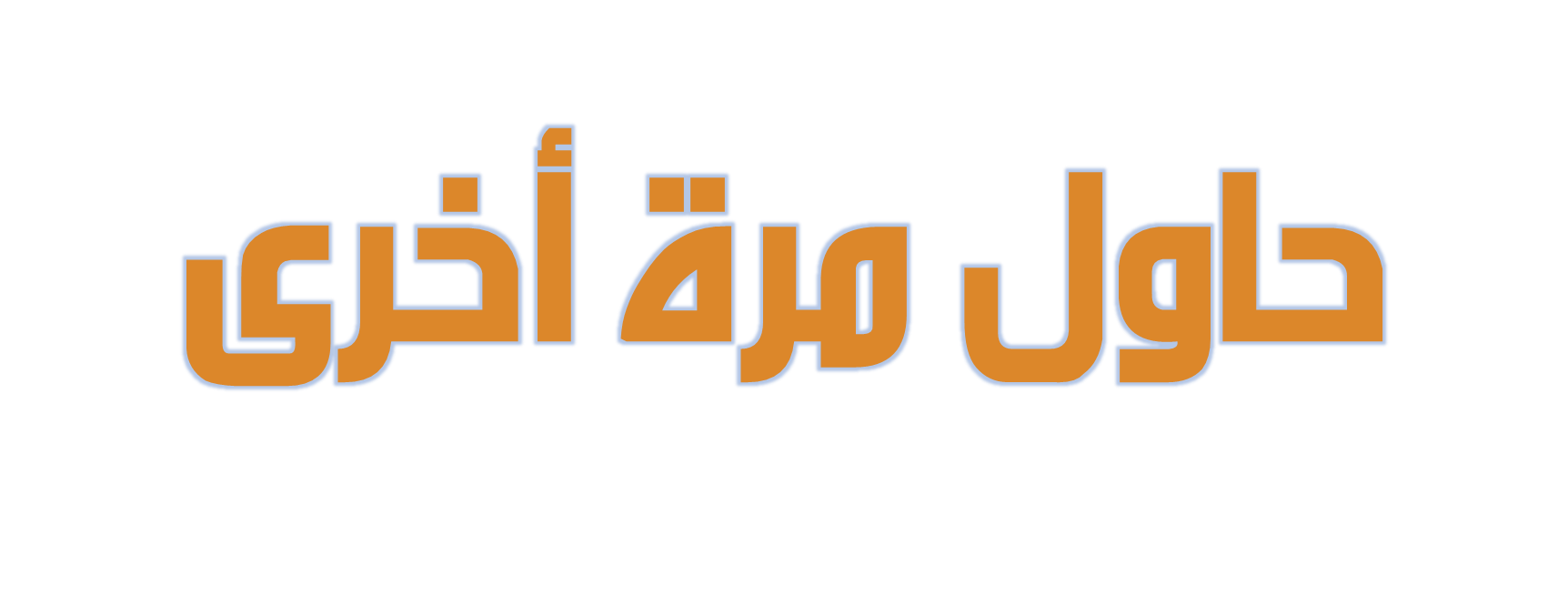 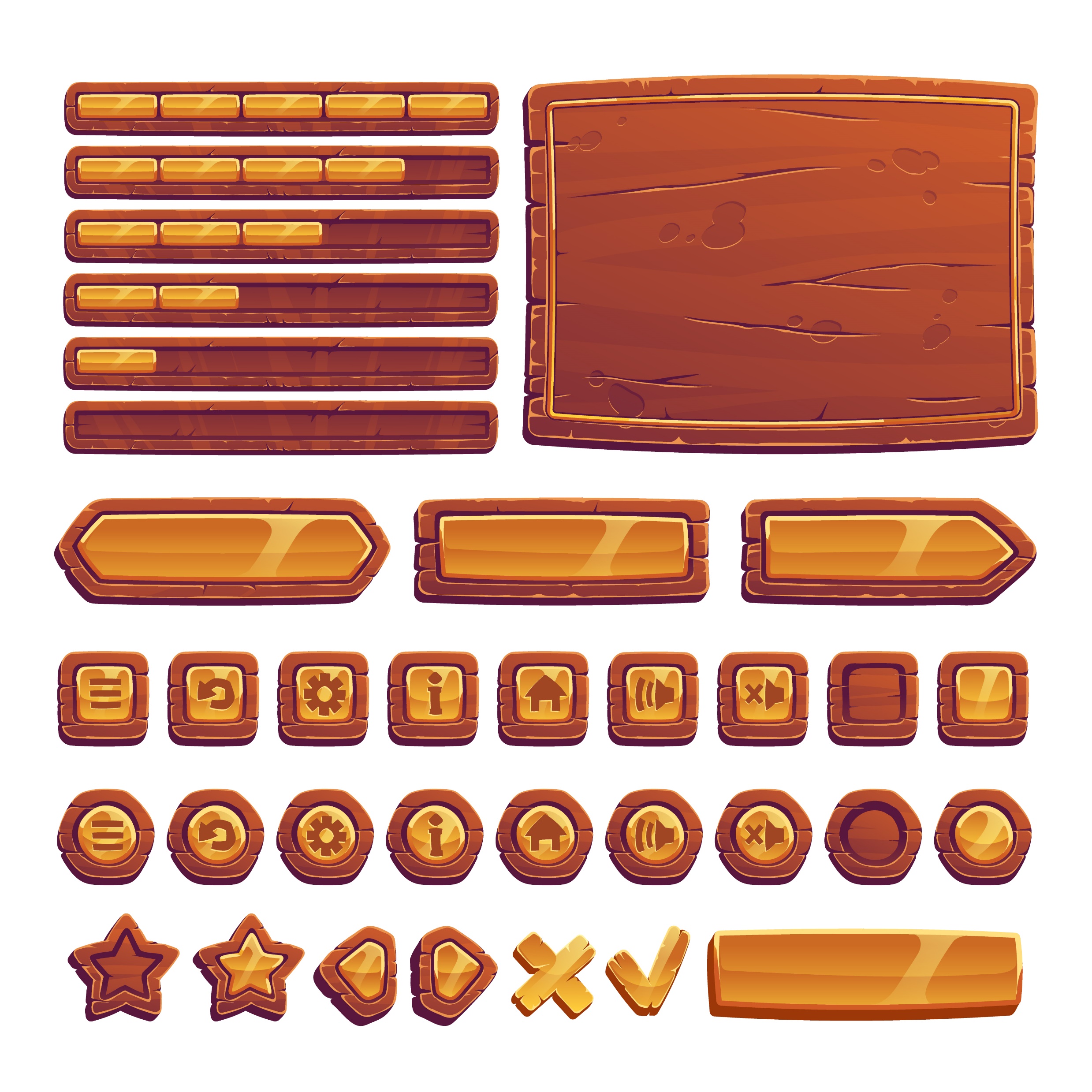 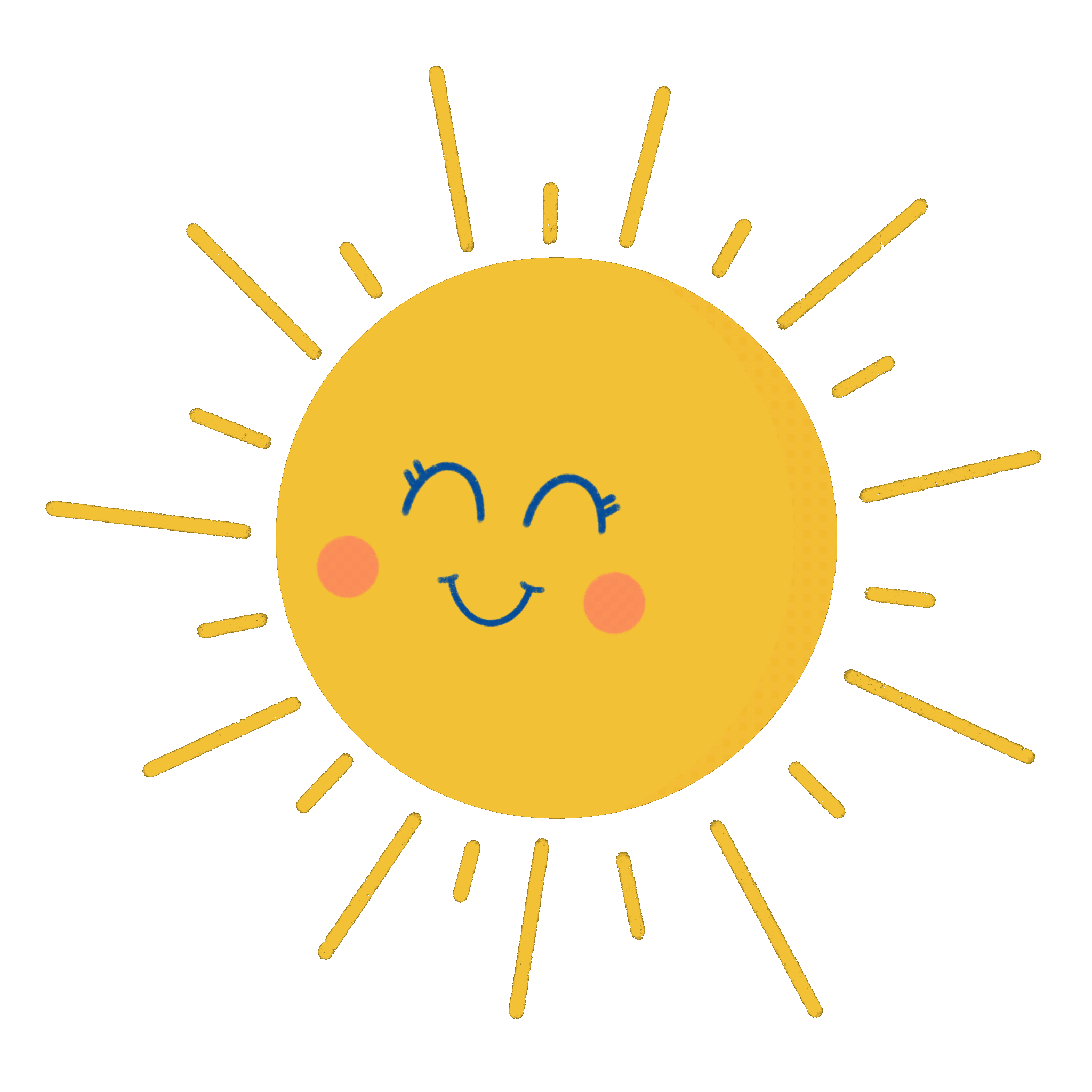 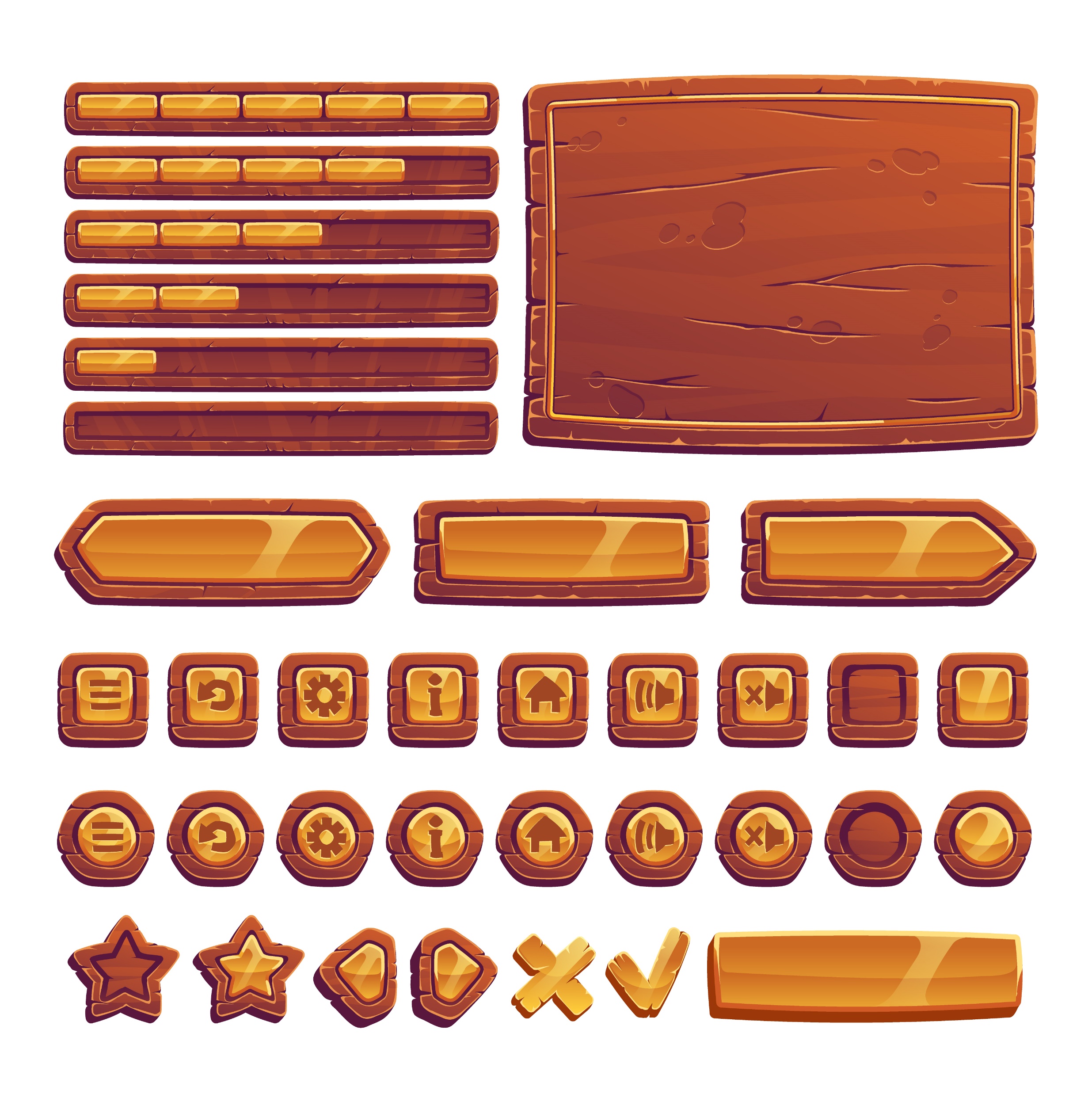 السؤال التاسع
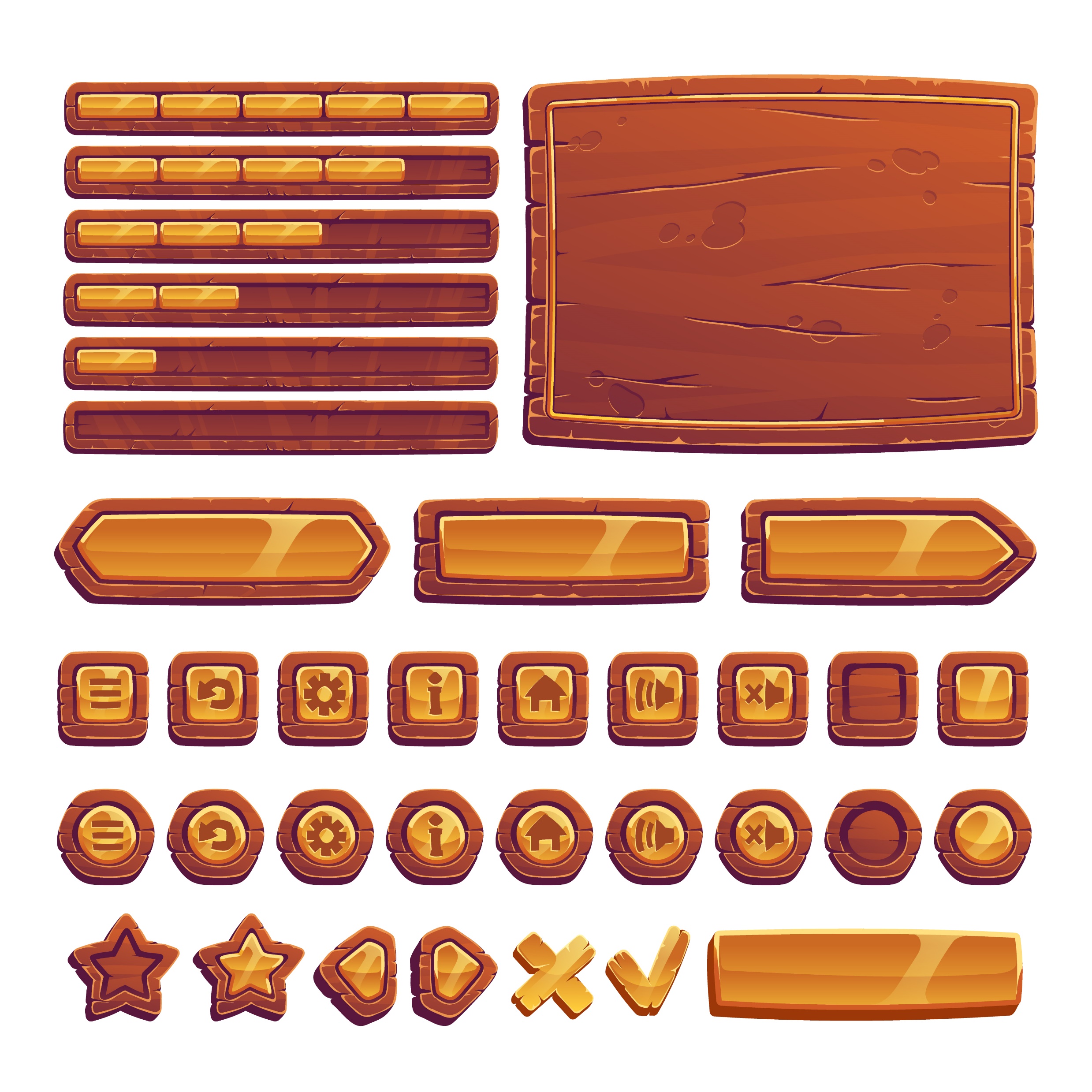 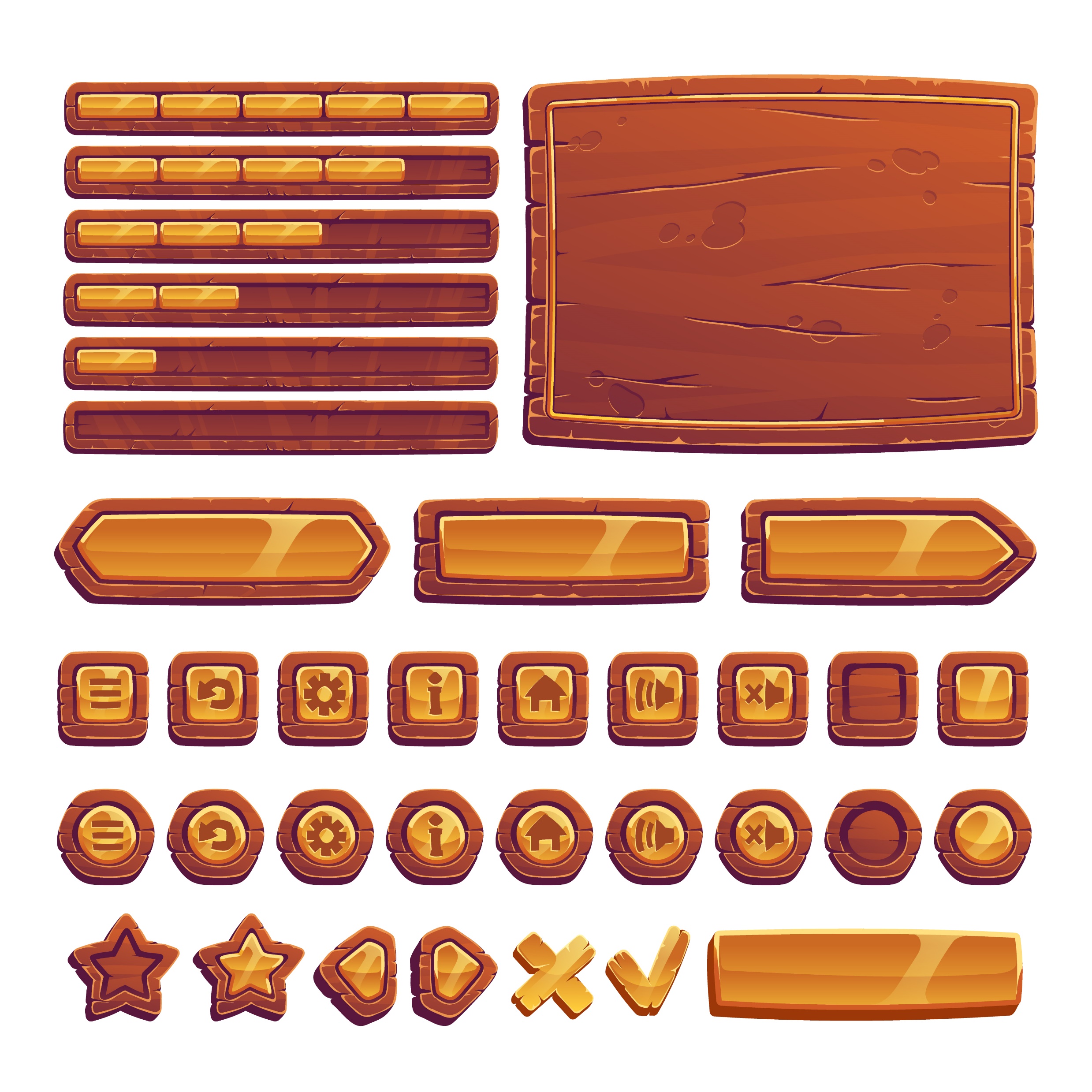 The word (crashed) means…….
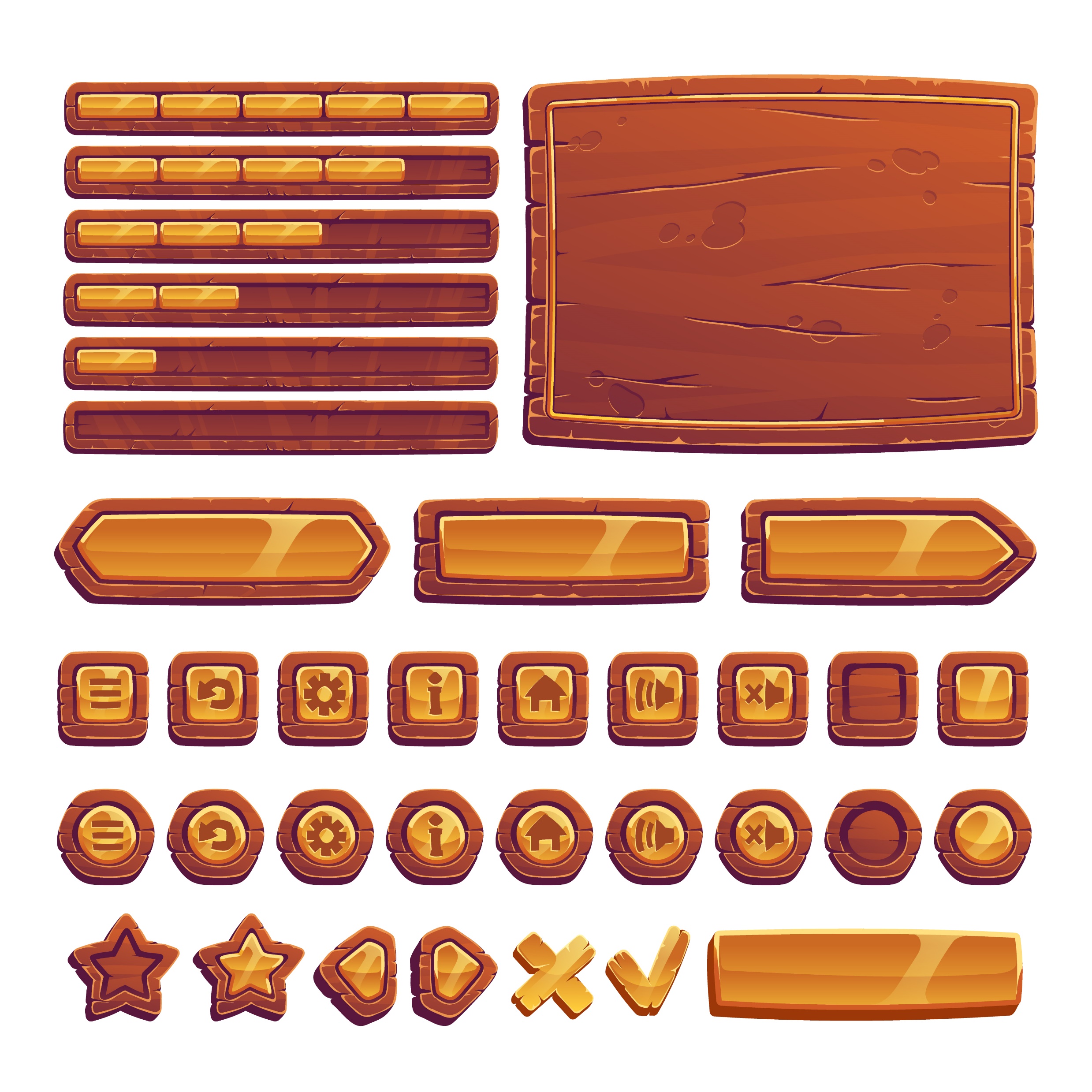 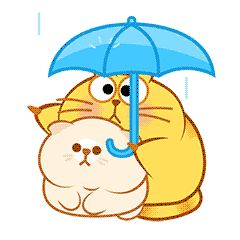 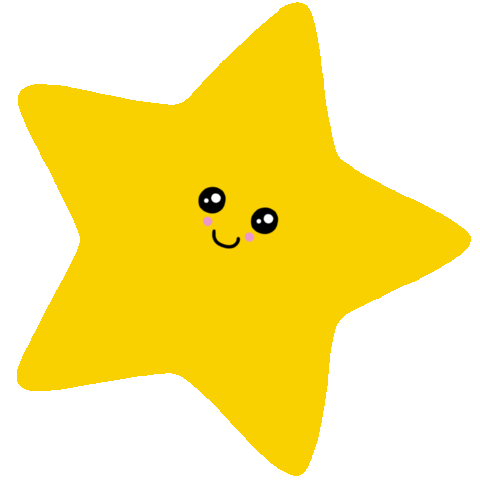 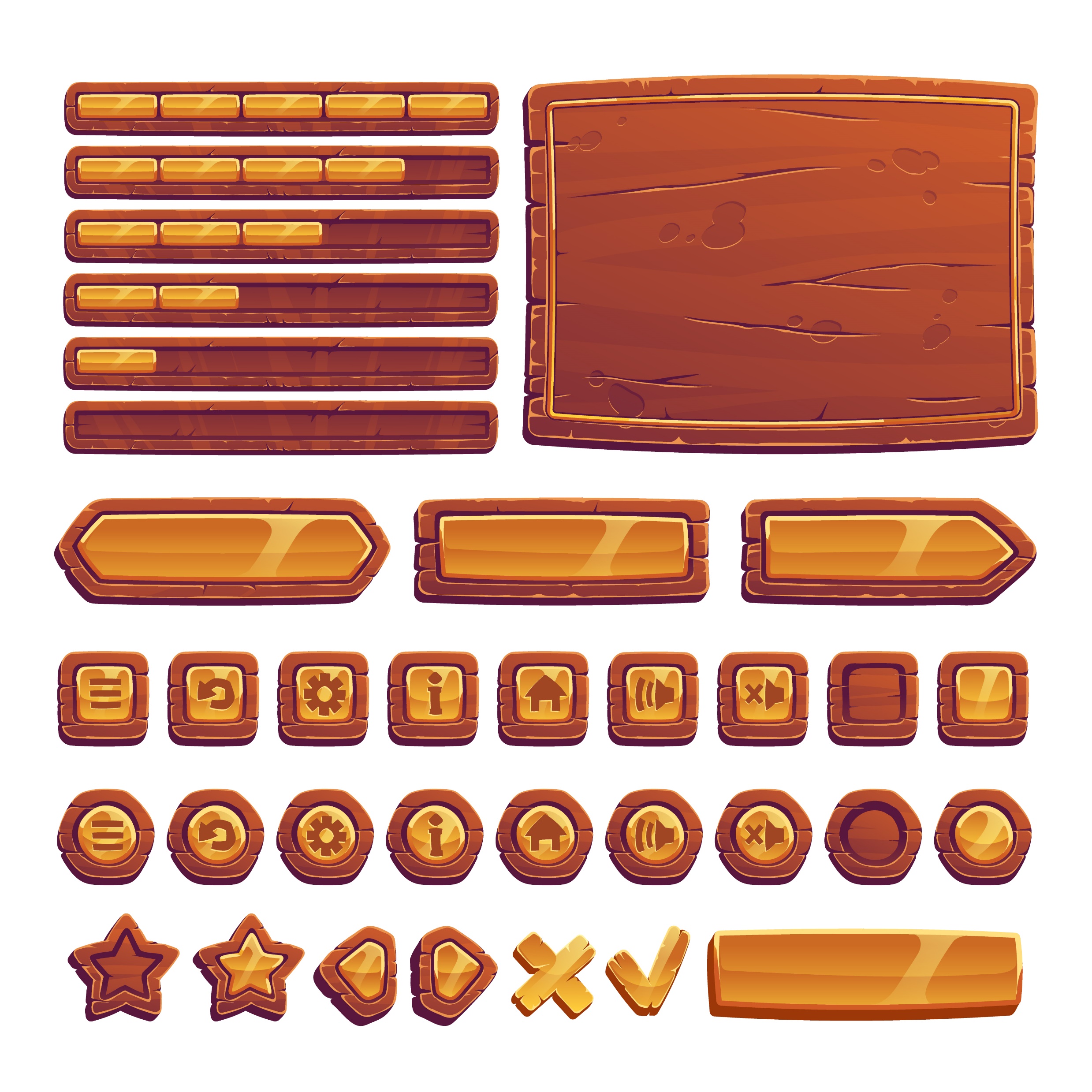 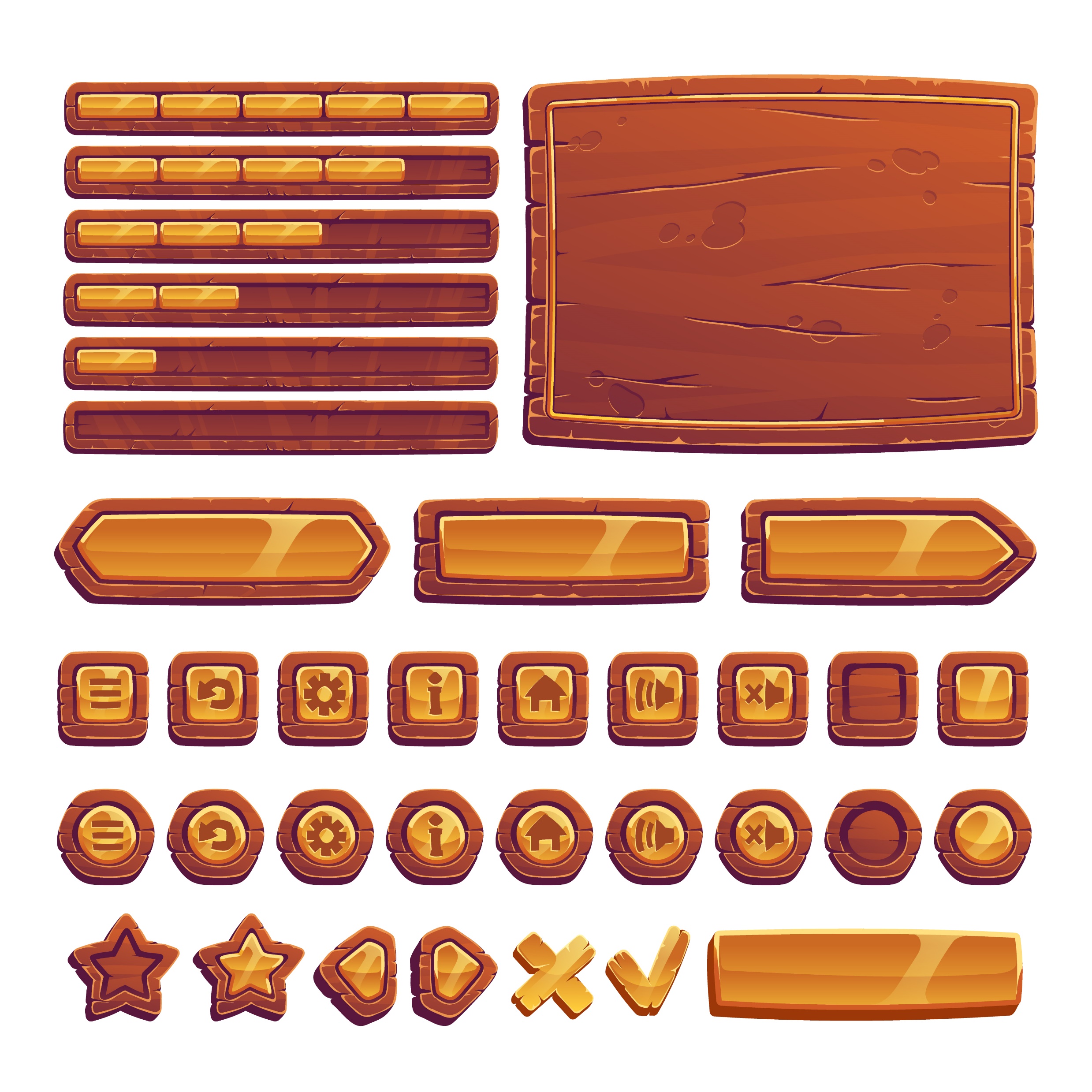 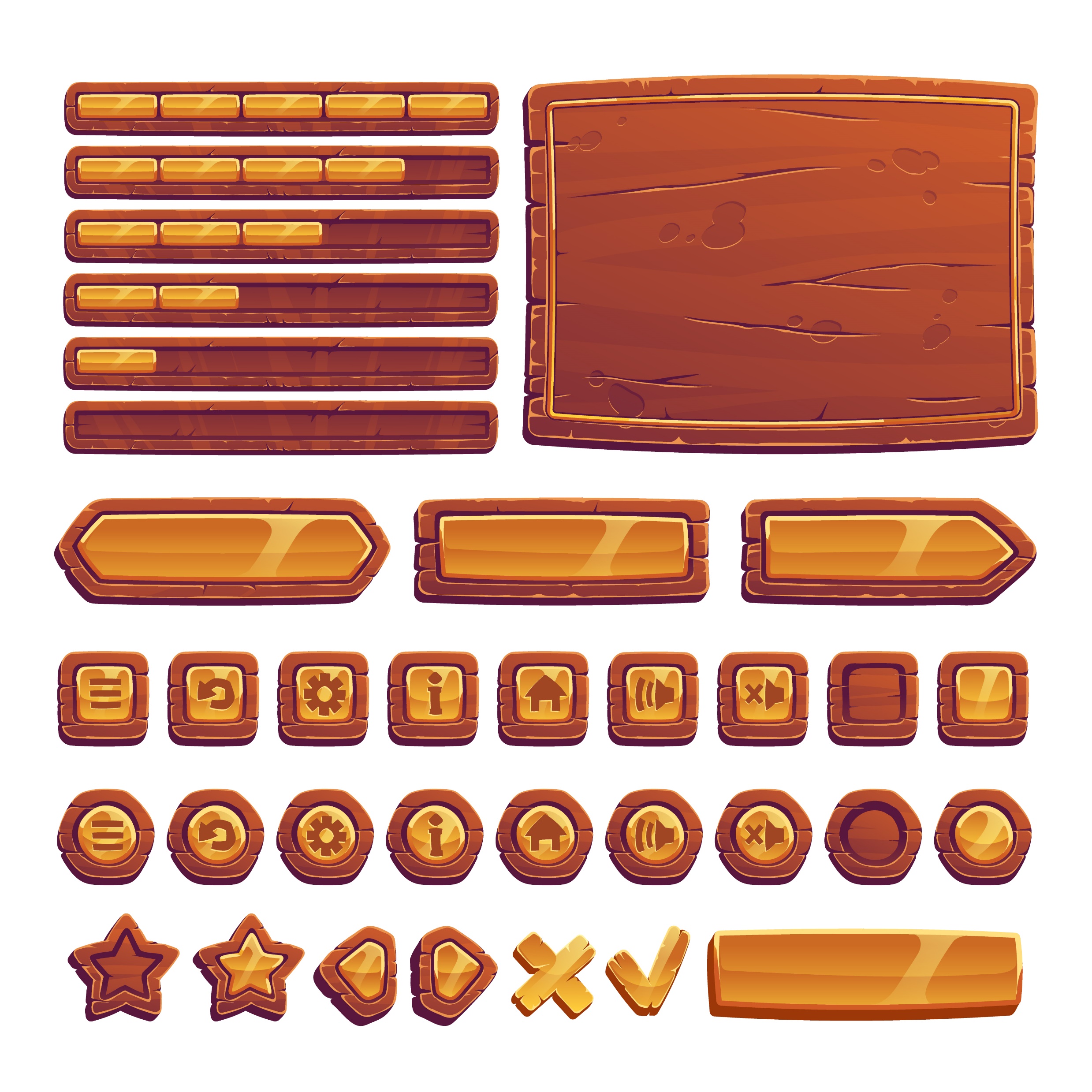 broken
shredded
degrade
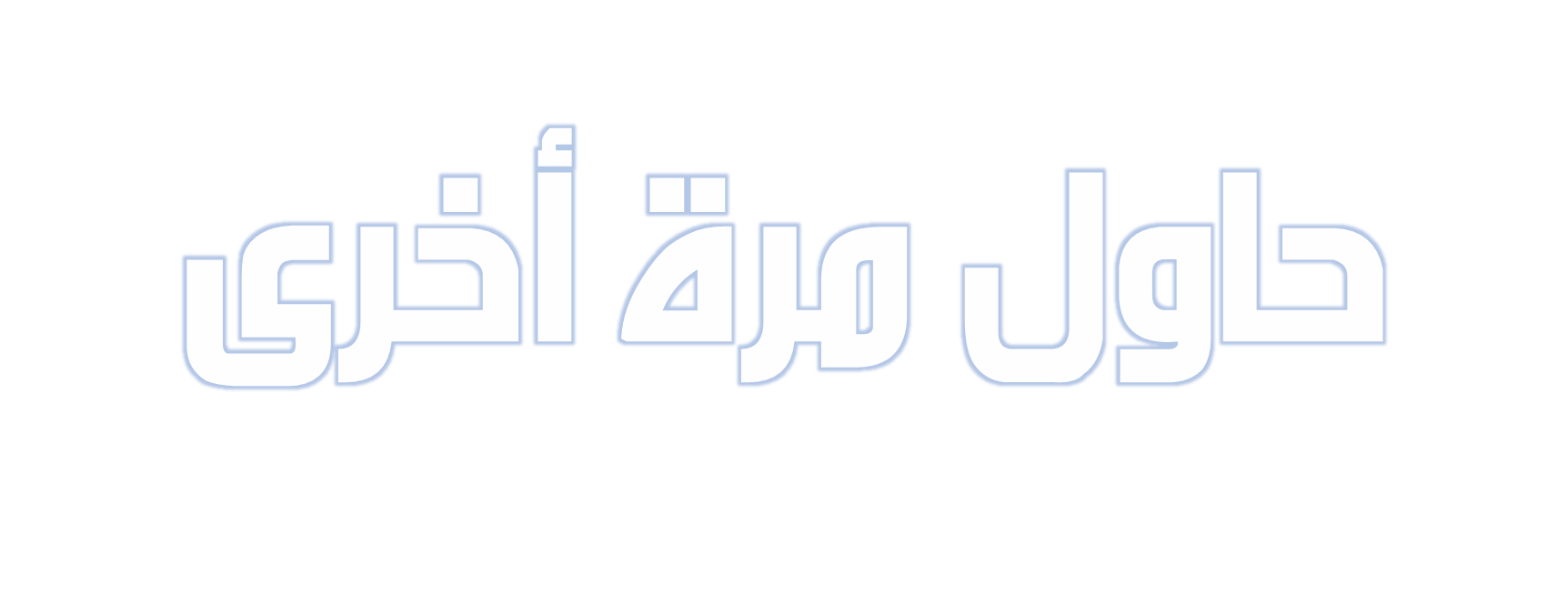 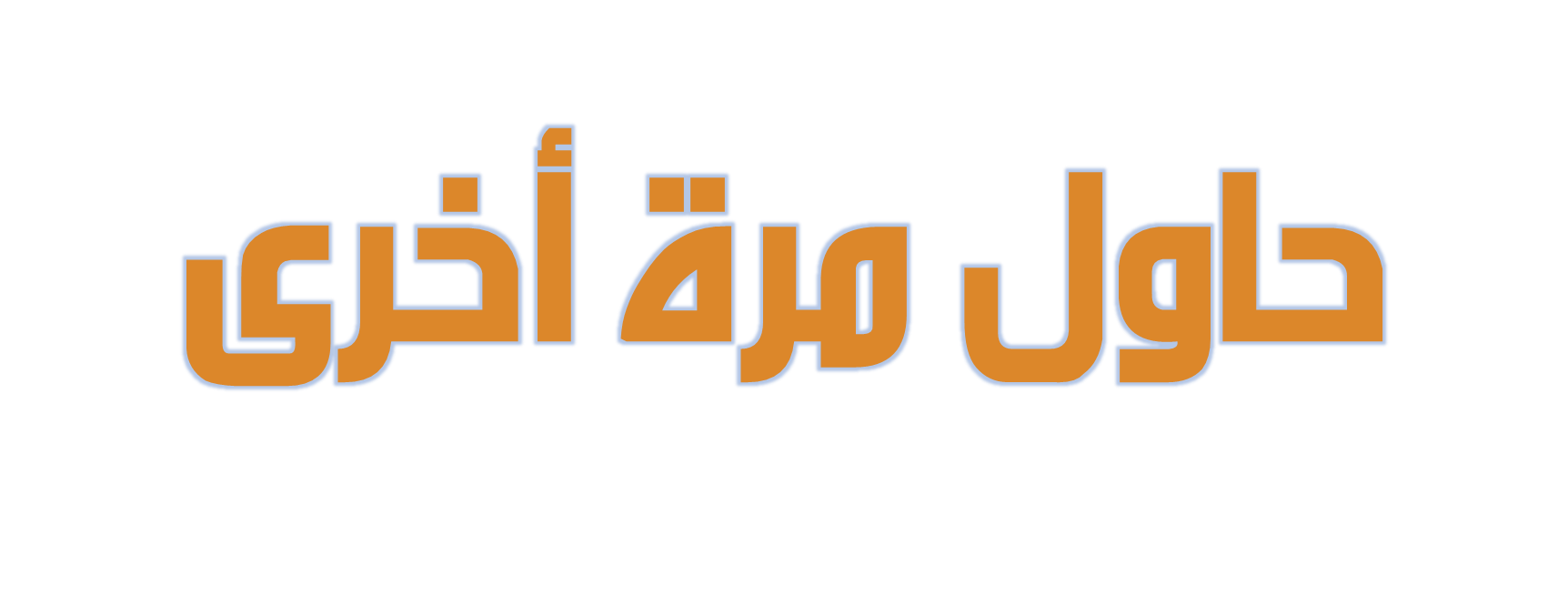 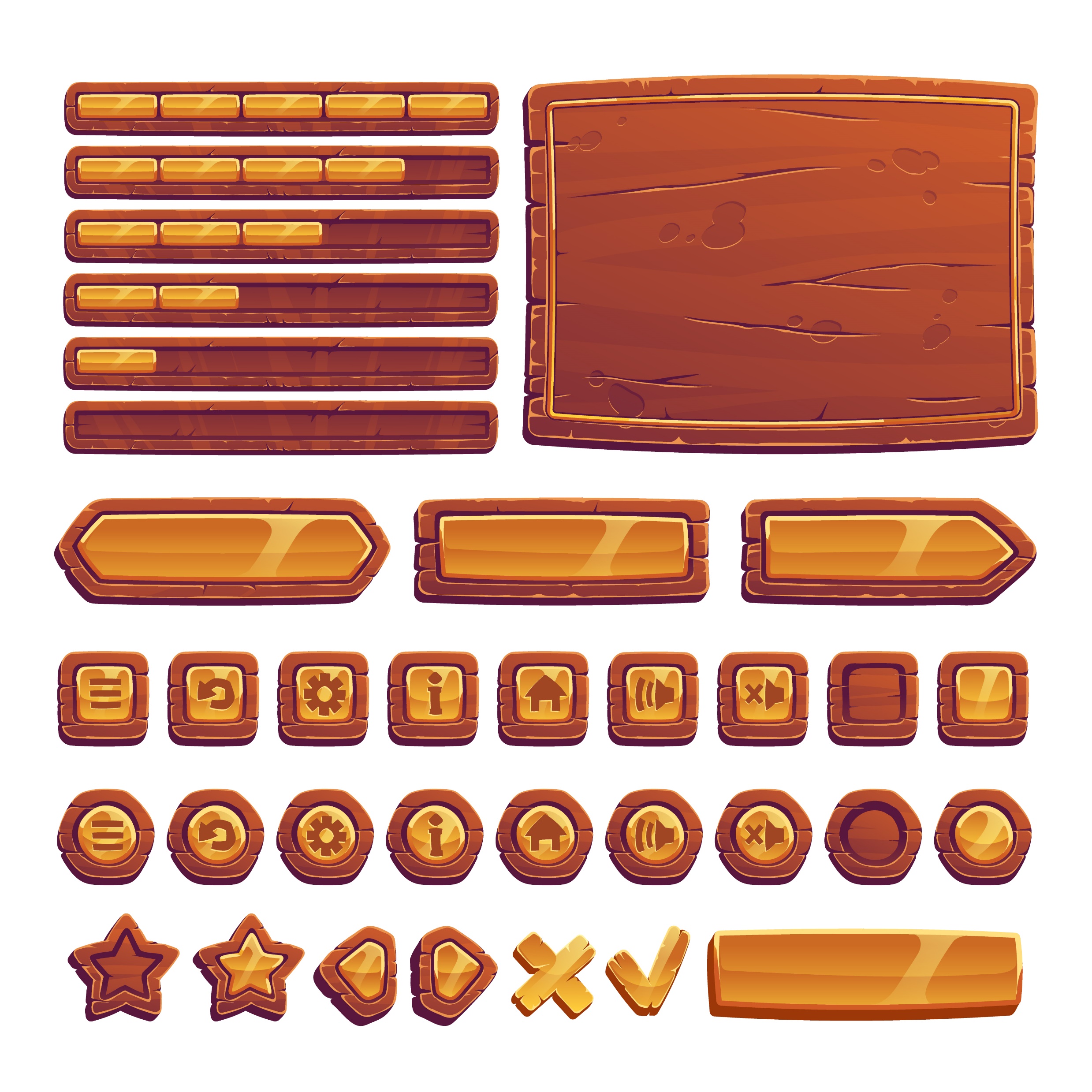 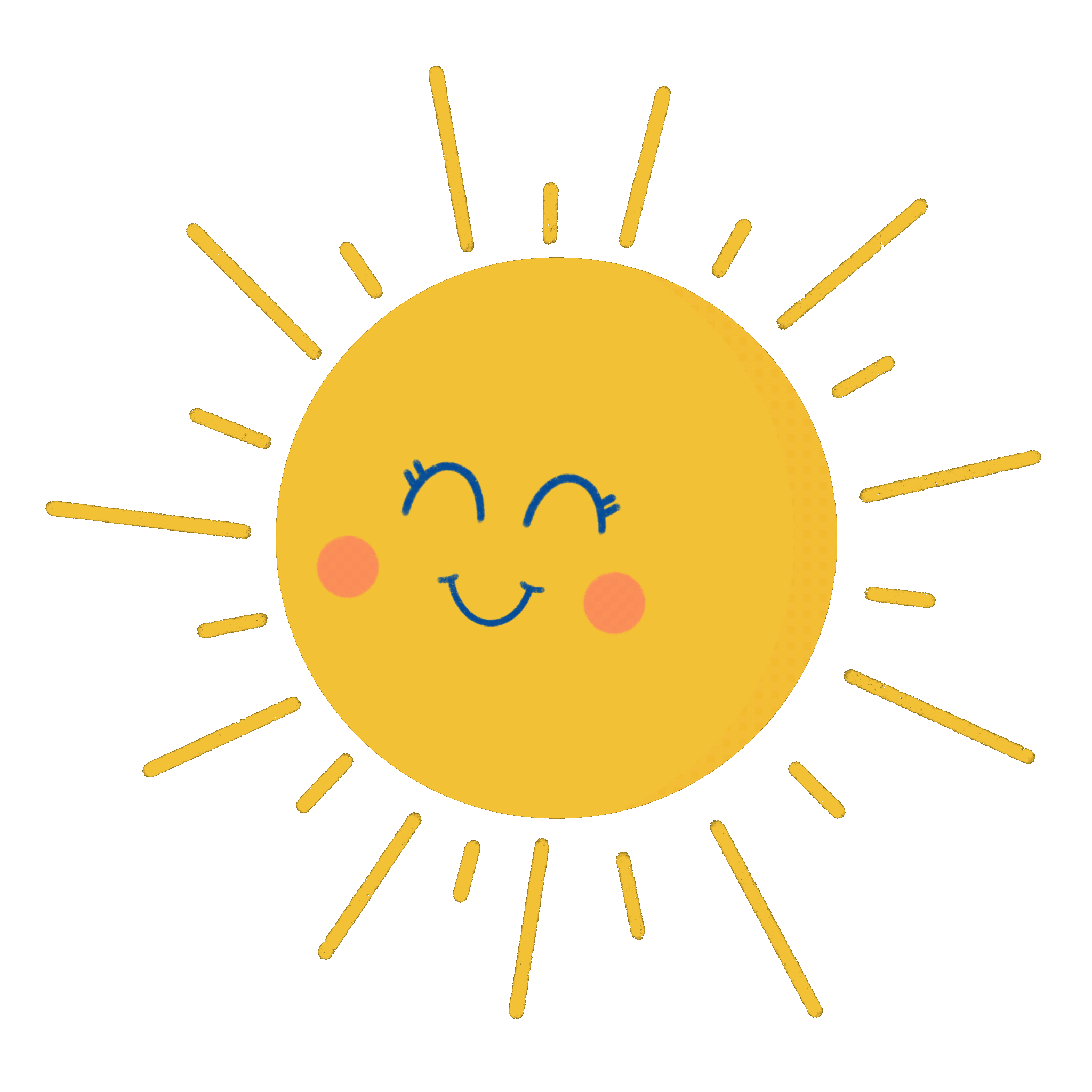 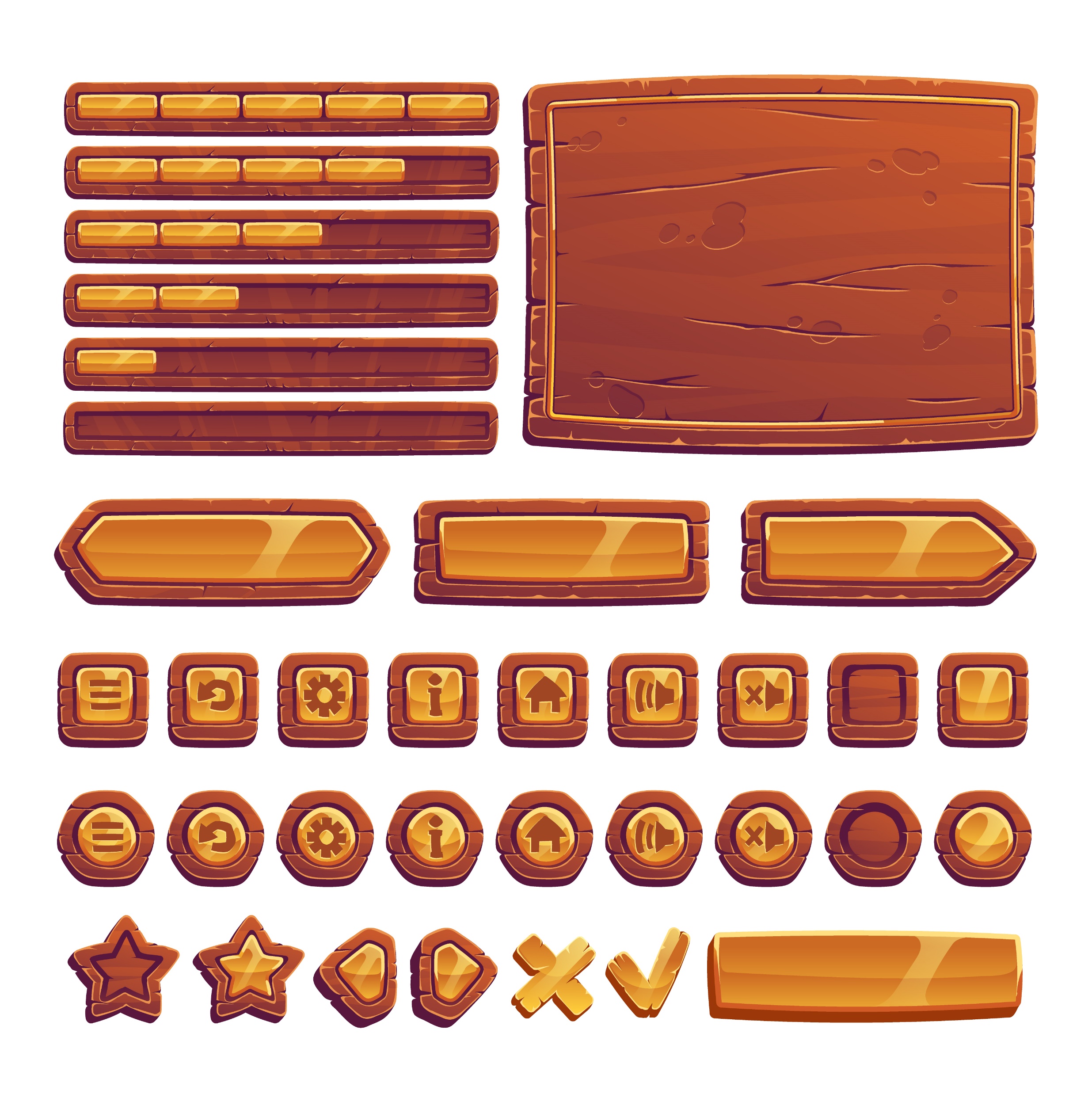 السؤال العاشر
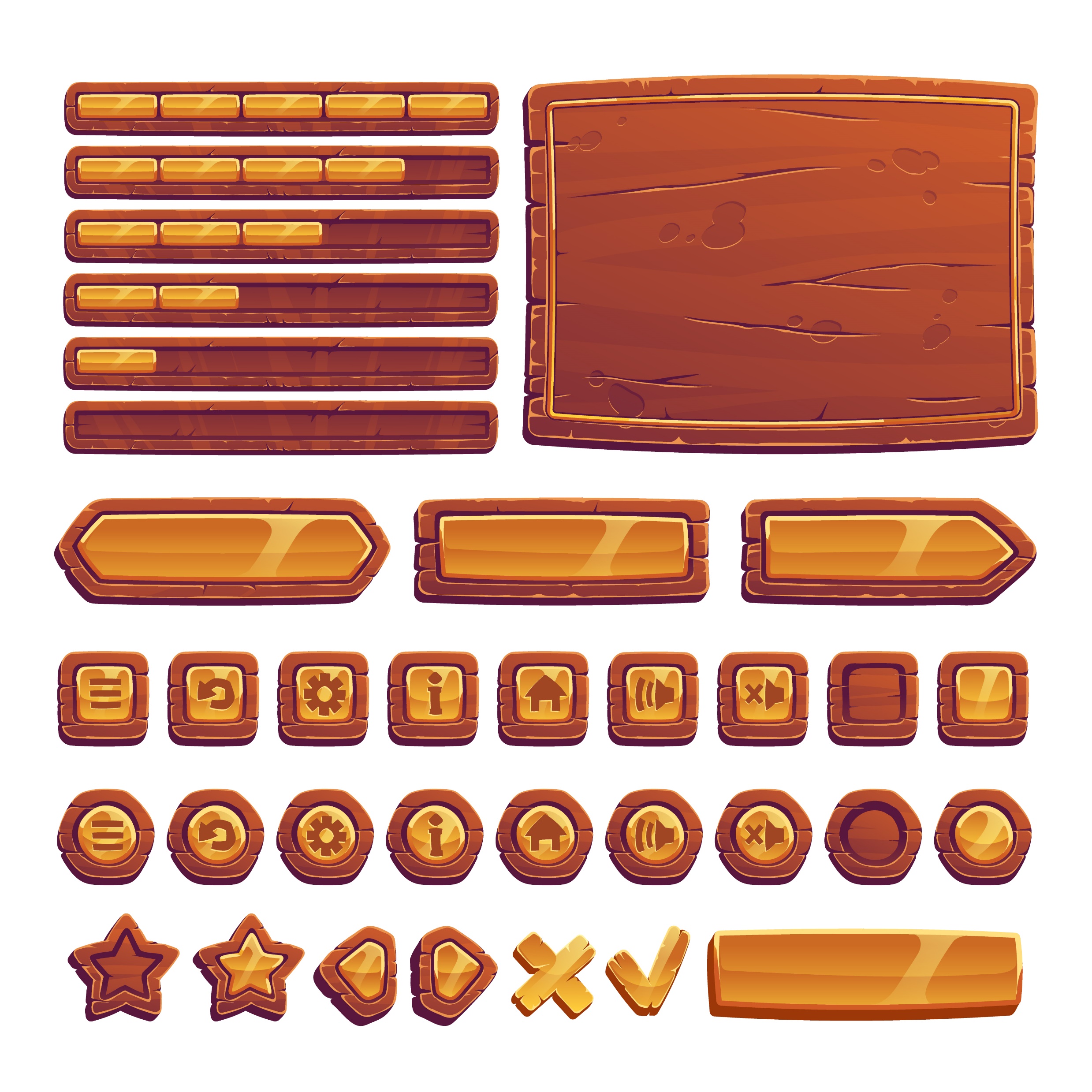 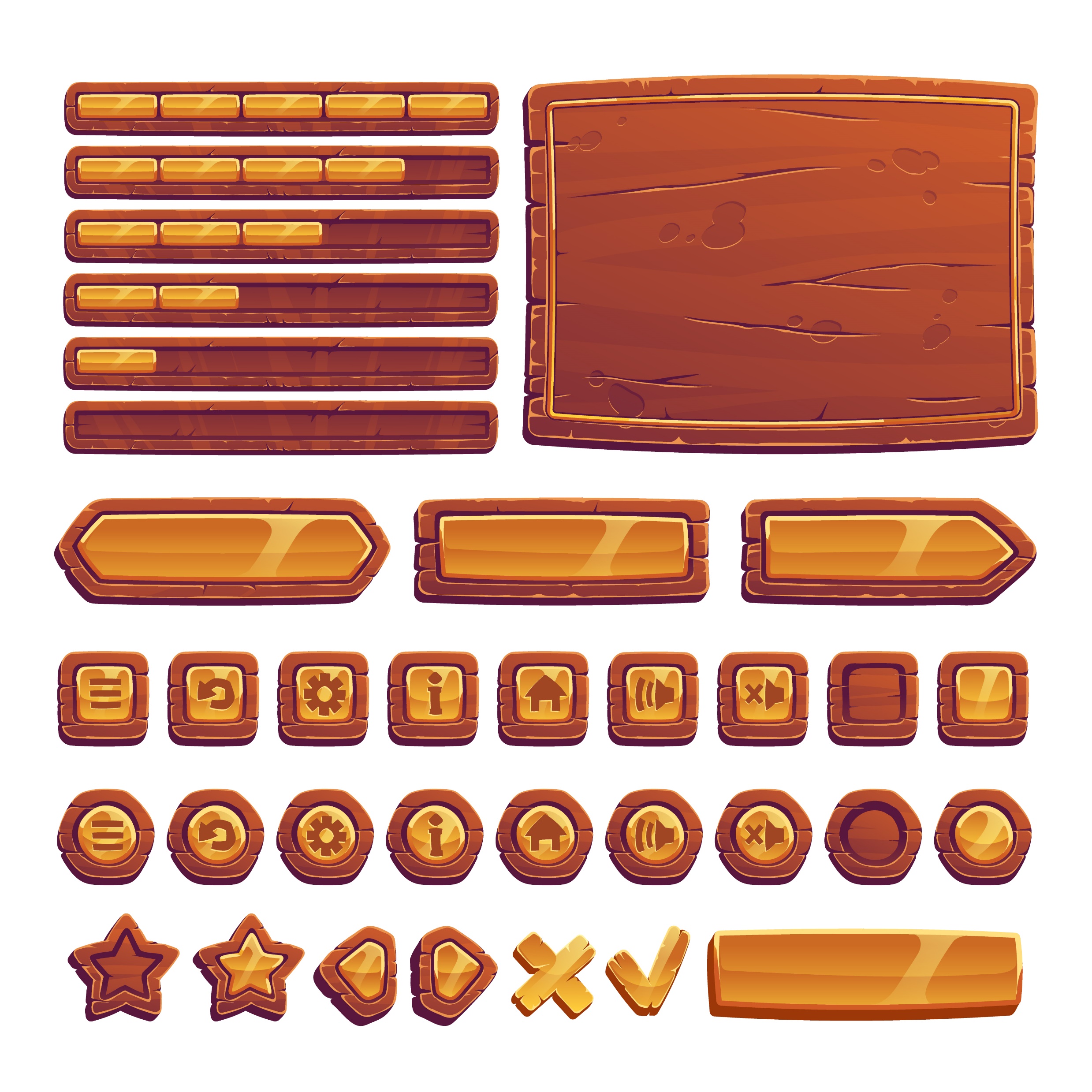 She  ………………………to take more exercises .
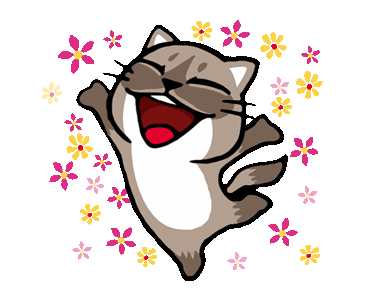 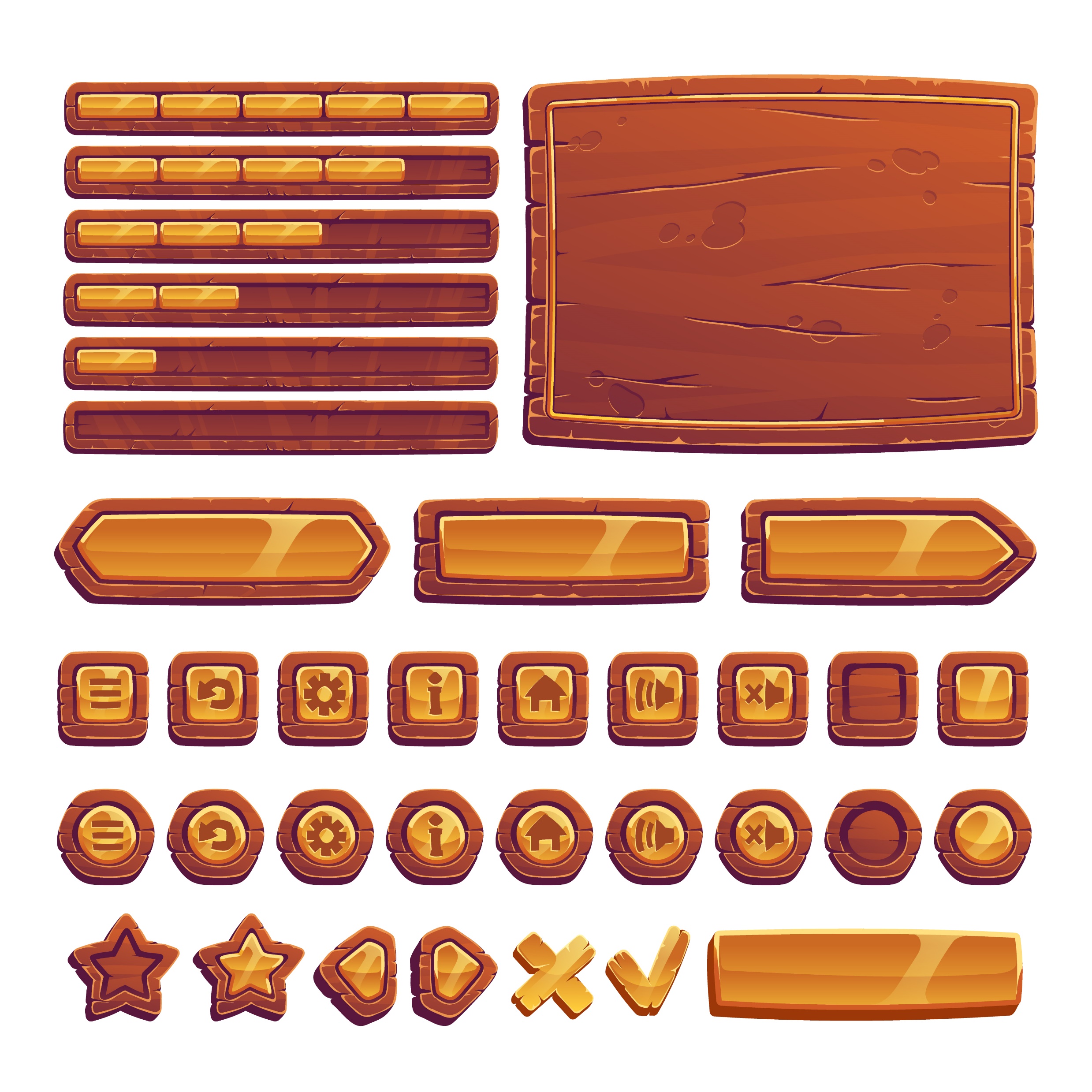 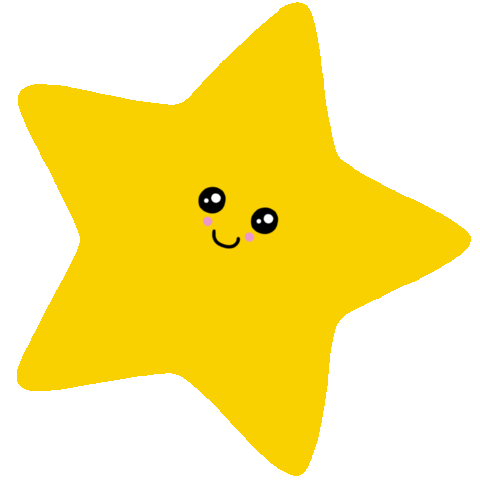 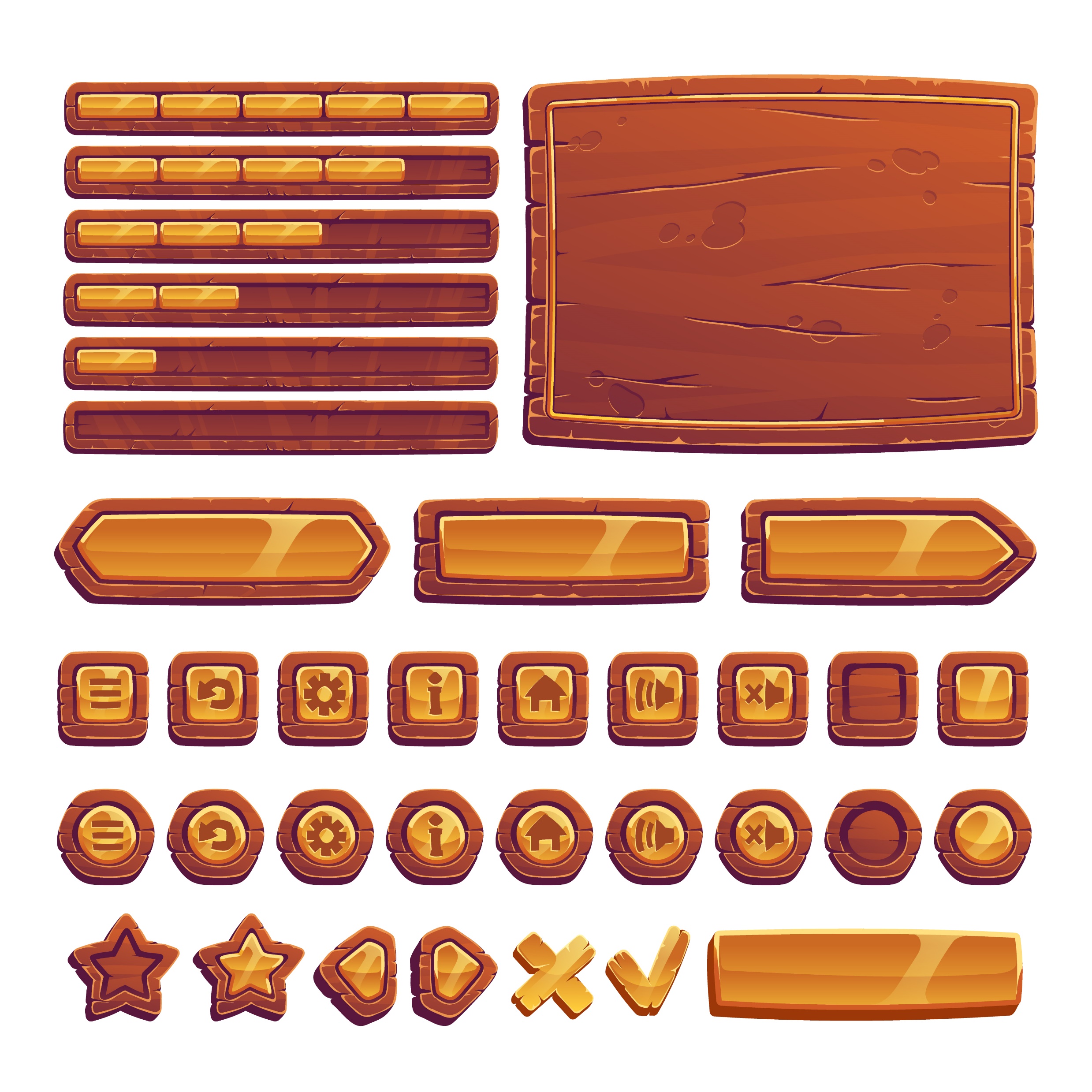 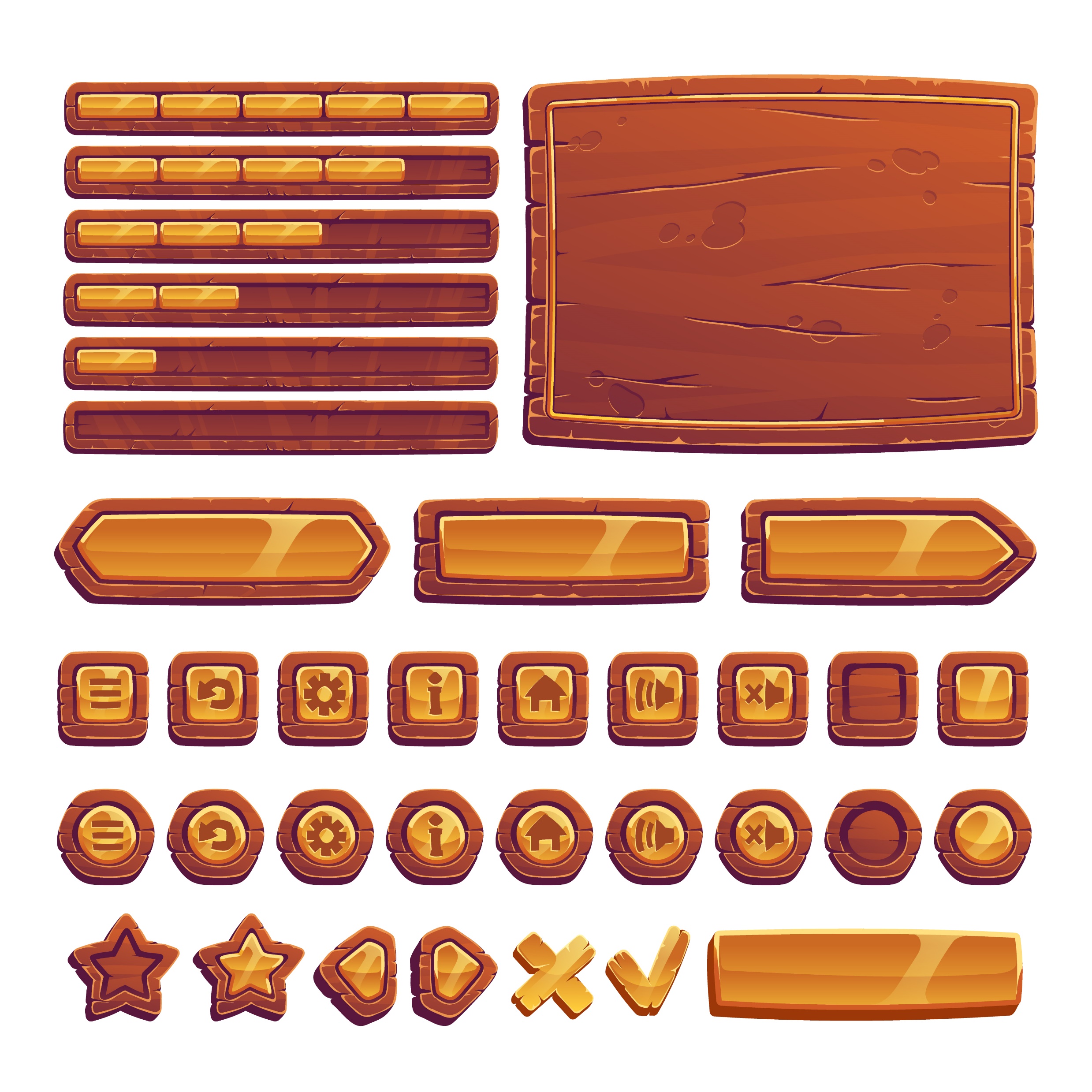 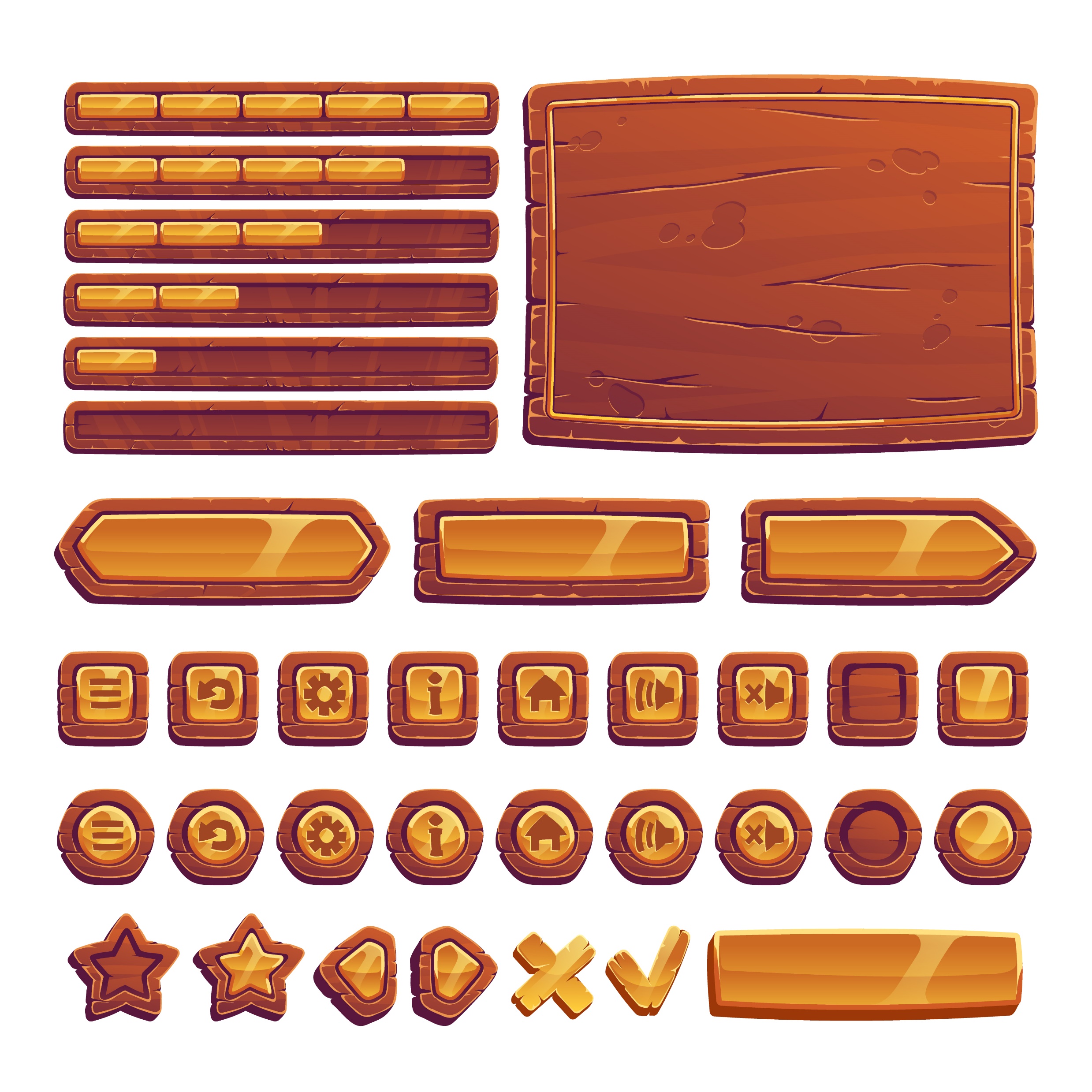 need
needing
needs
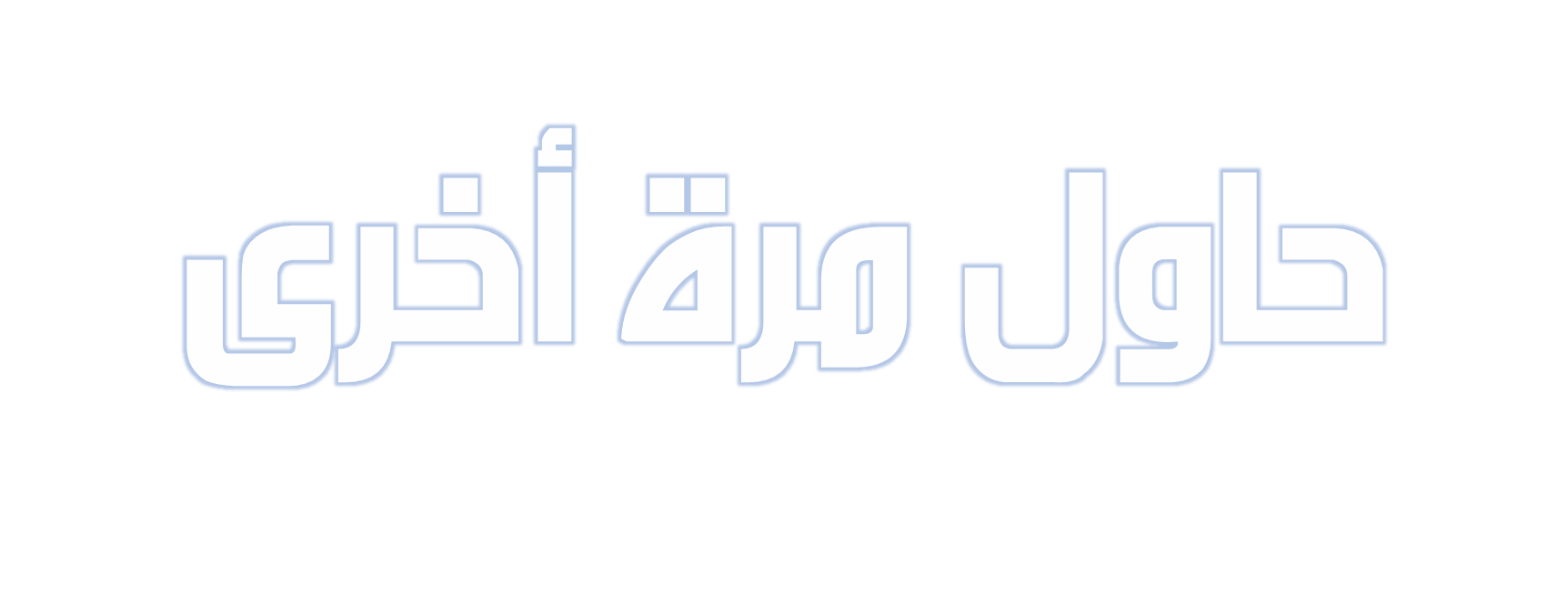 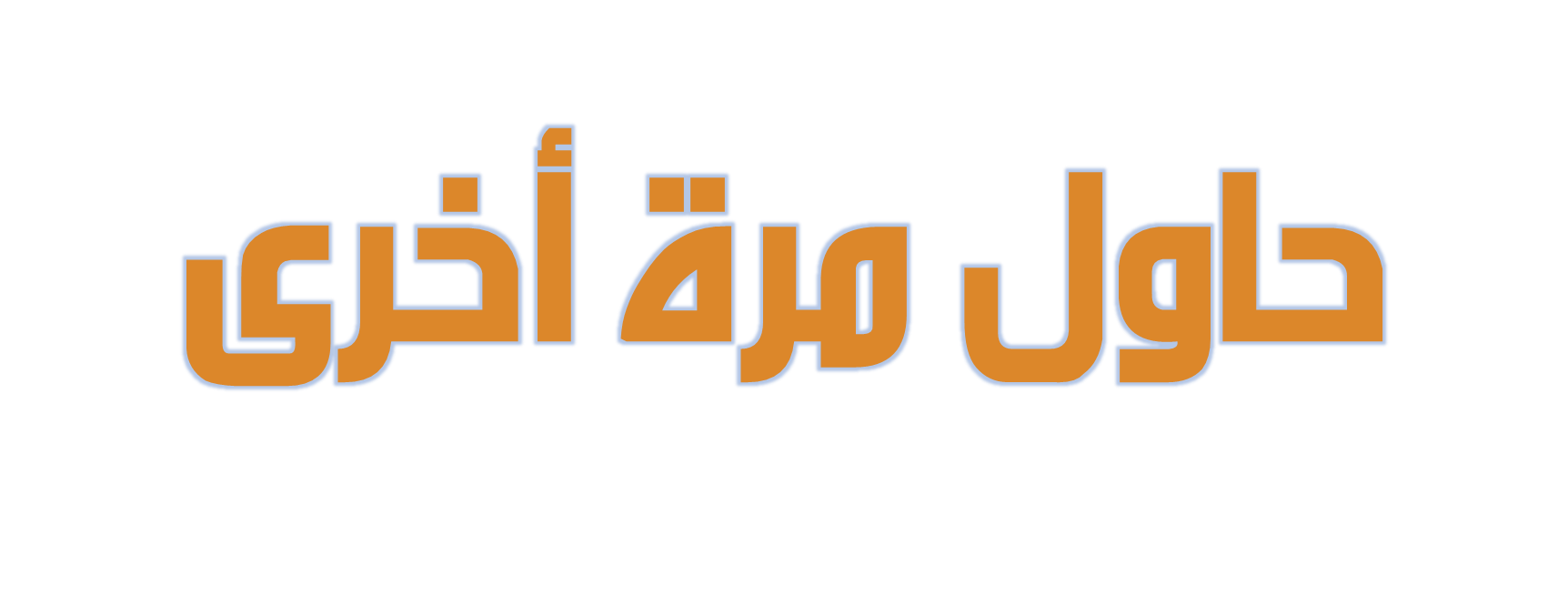 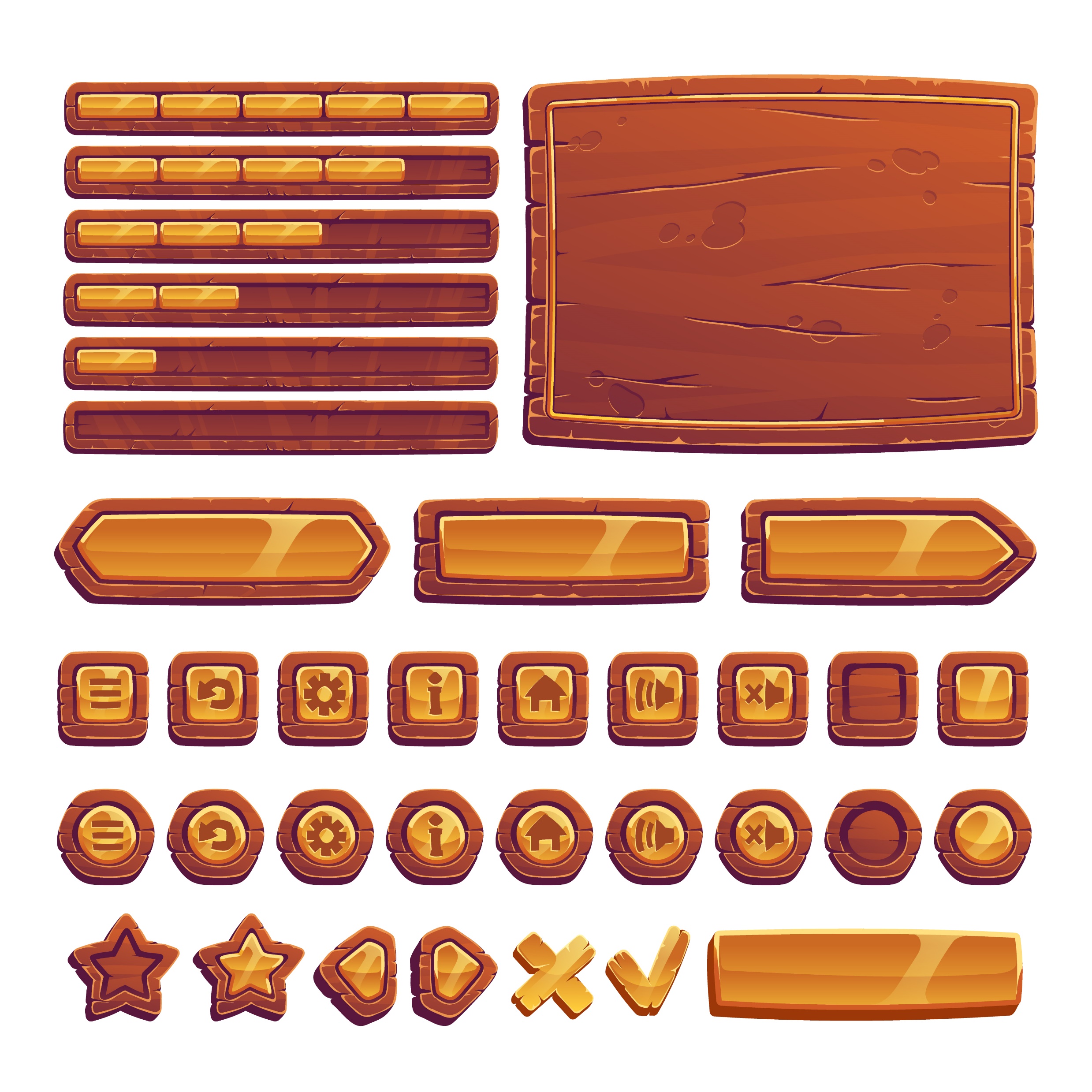 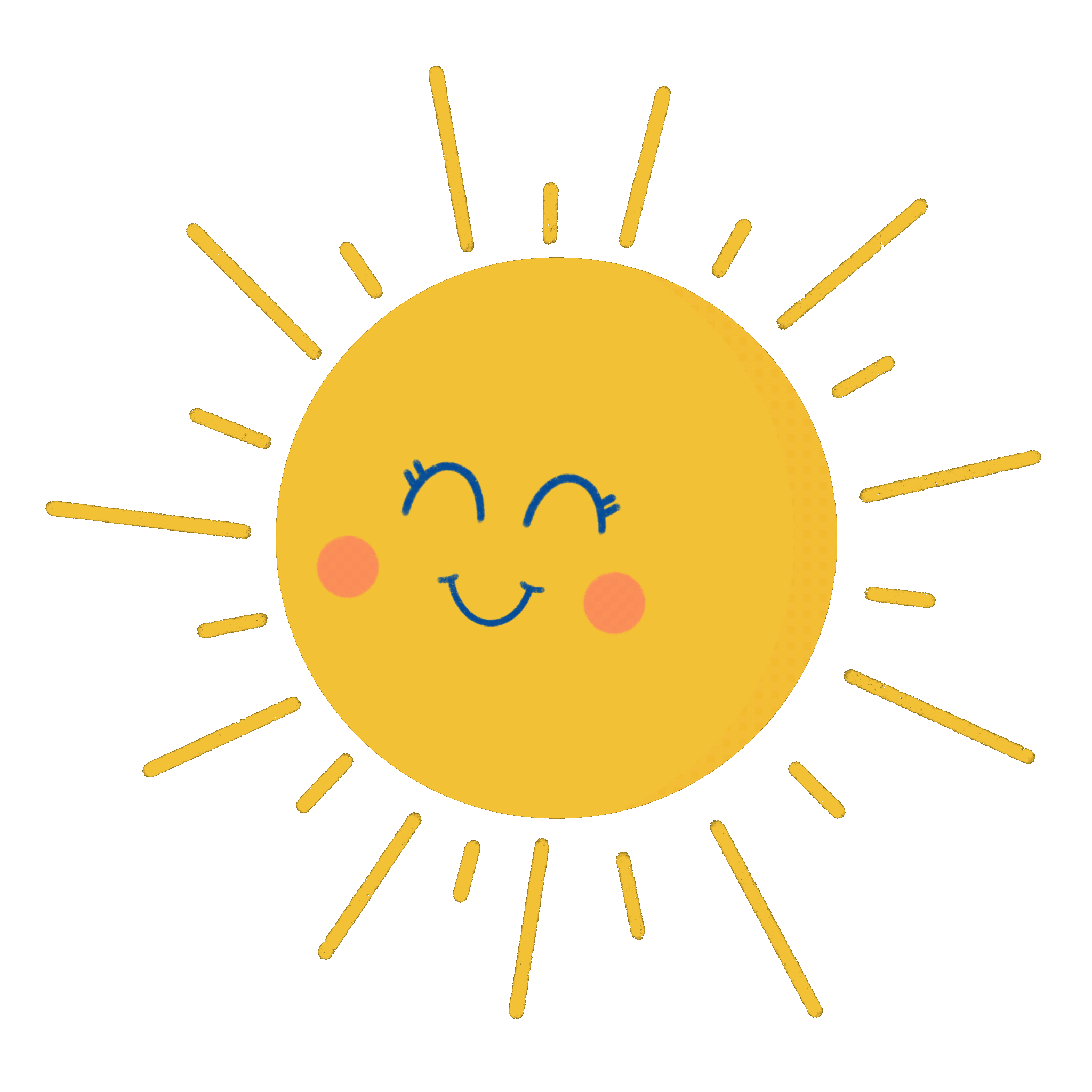 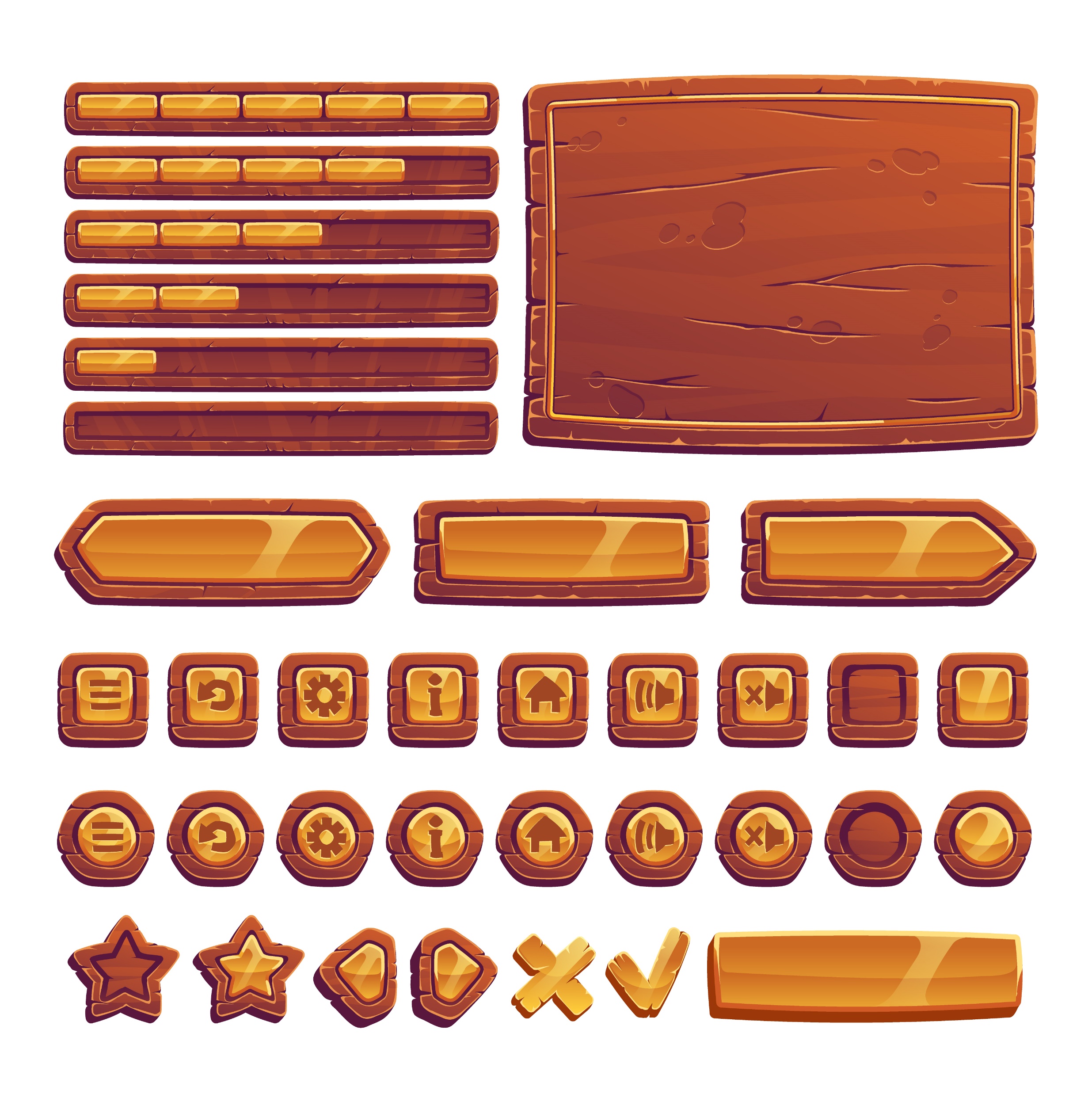 السؤال الحادي عشر
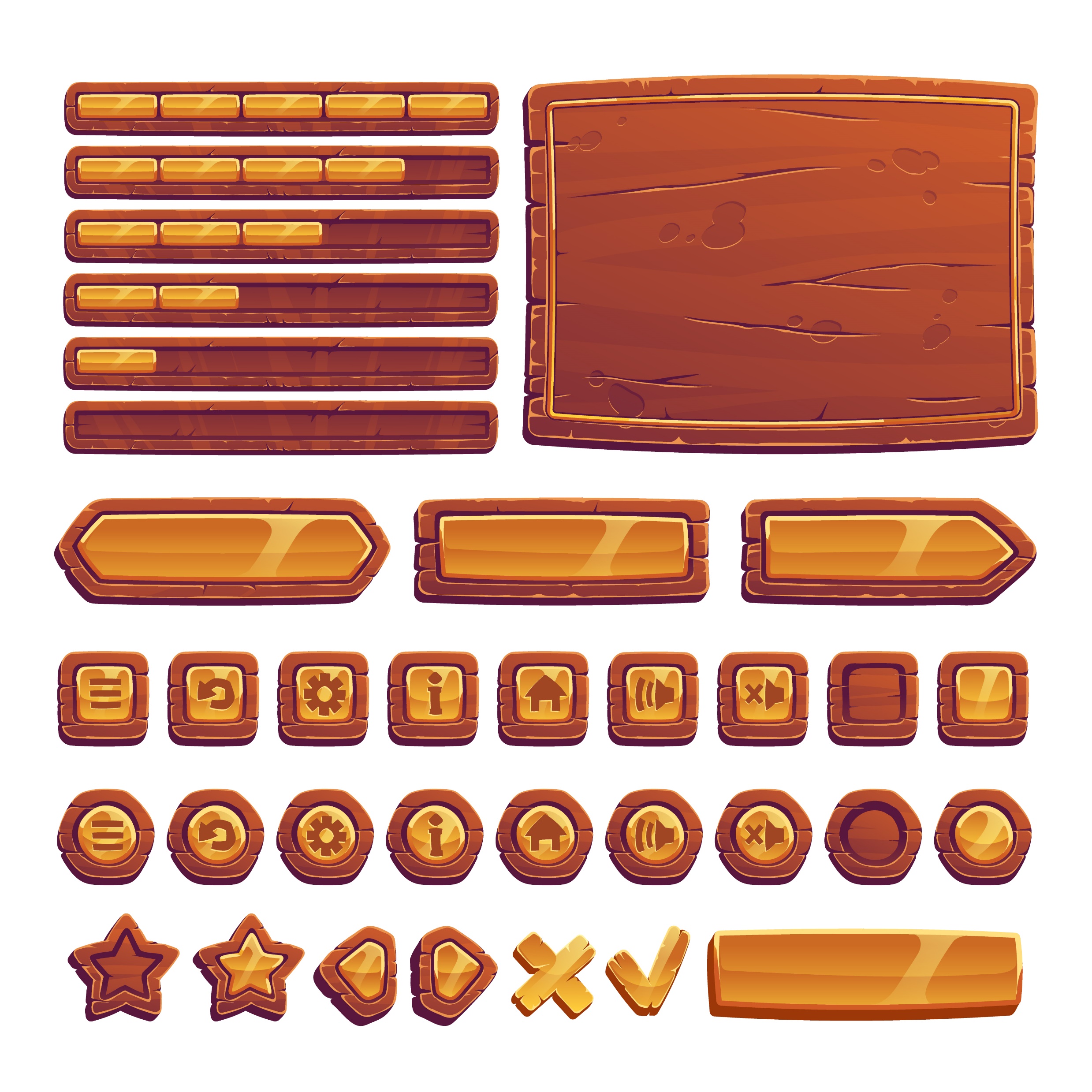 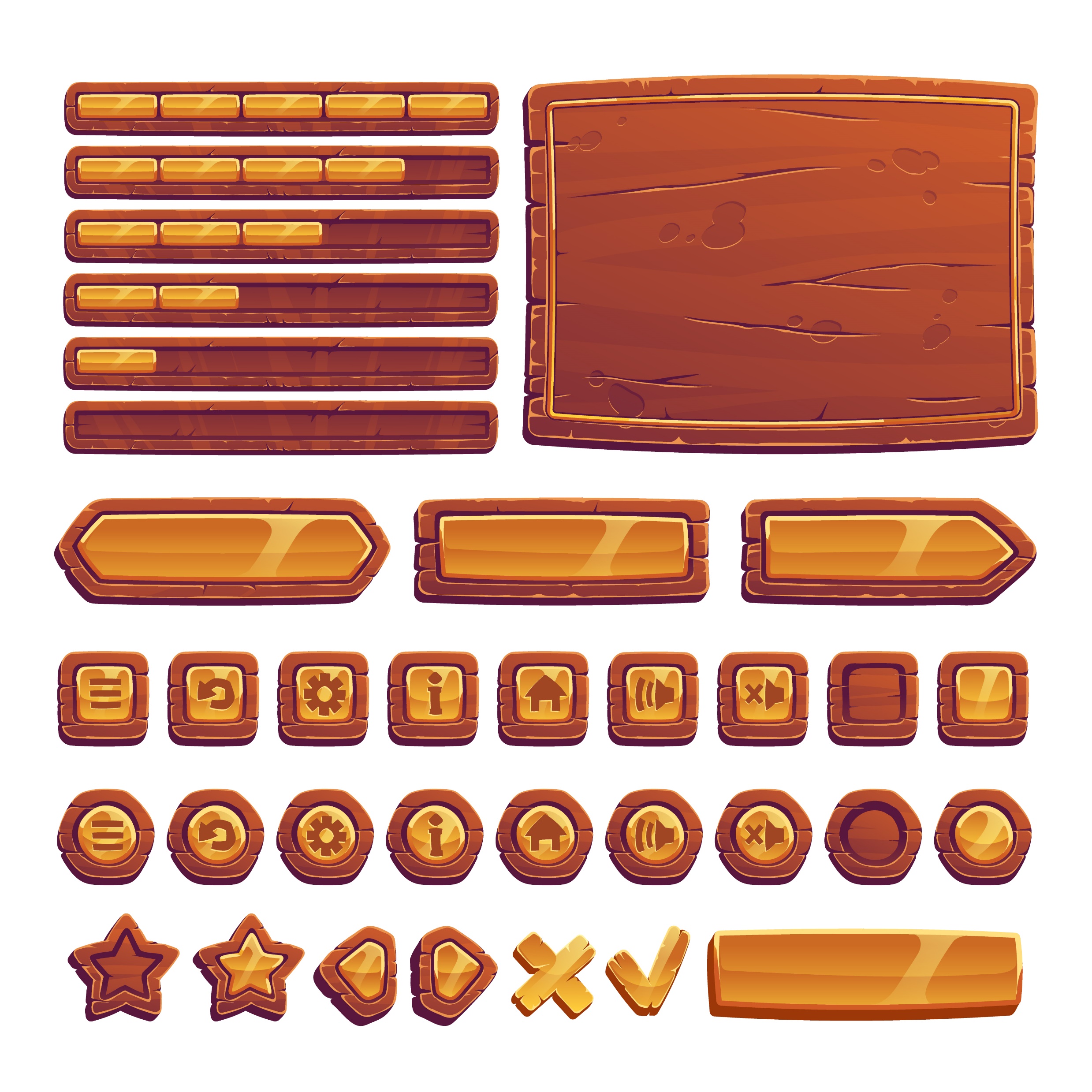 I'm going to be at home today. Please call ……………
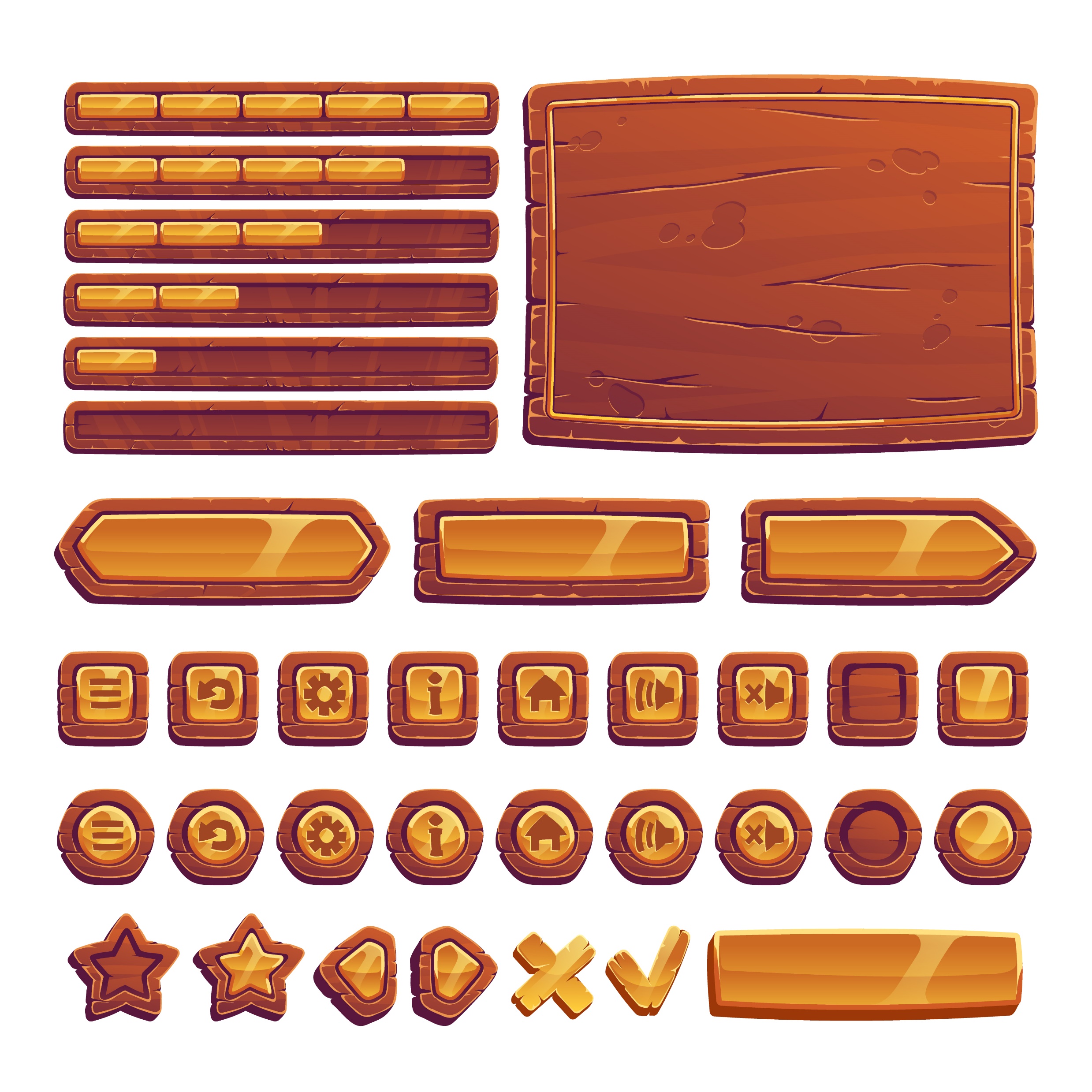 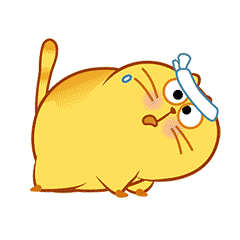 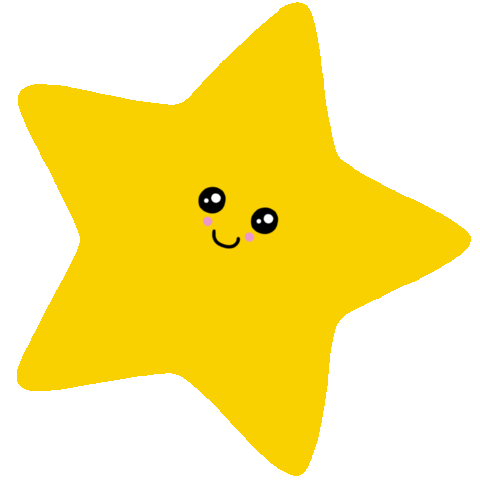 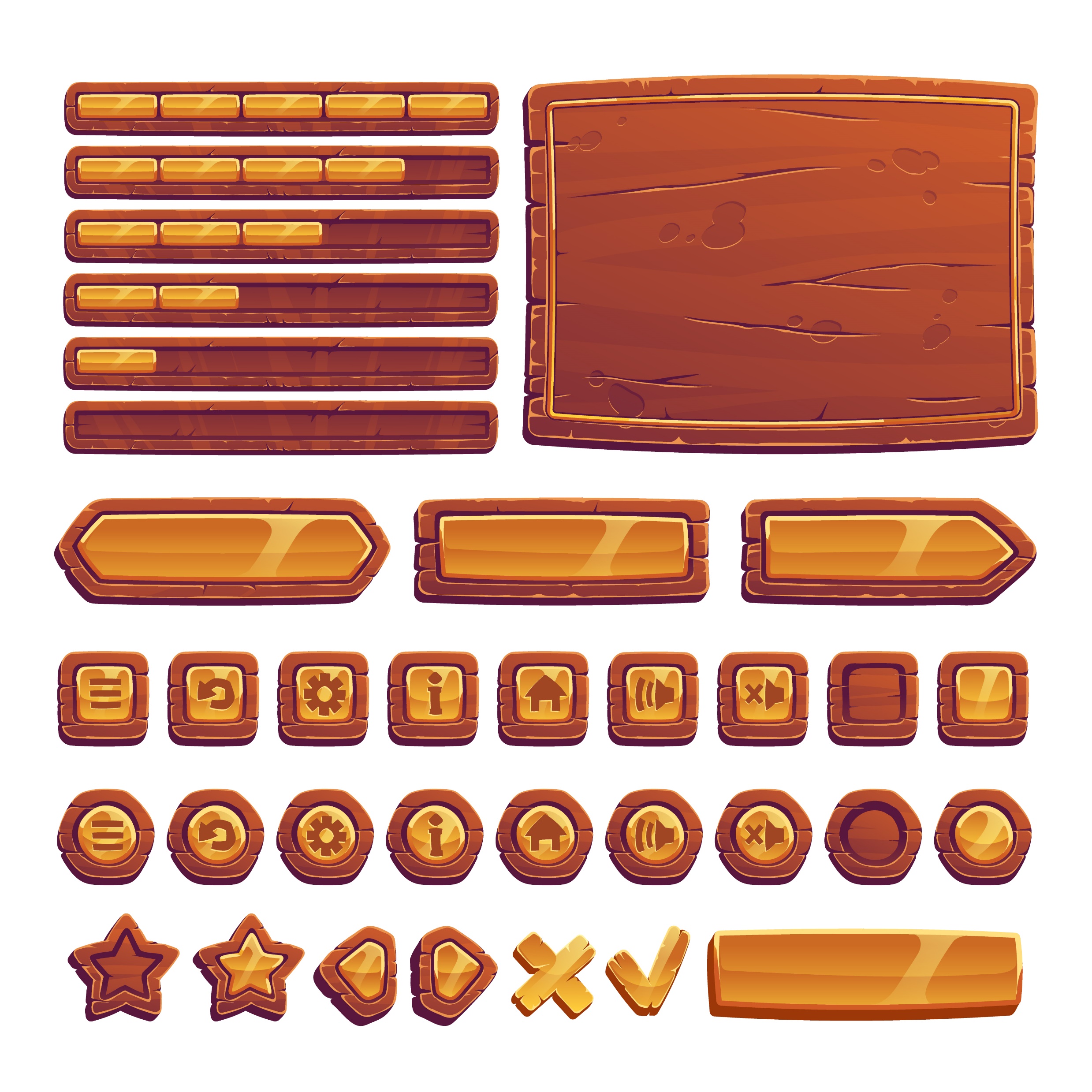 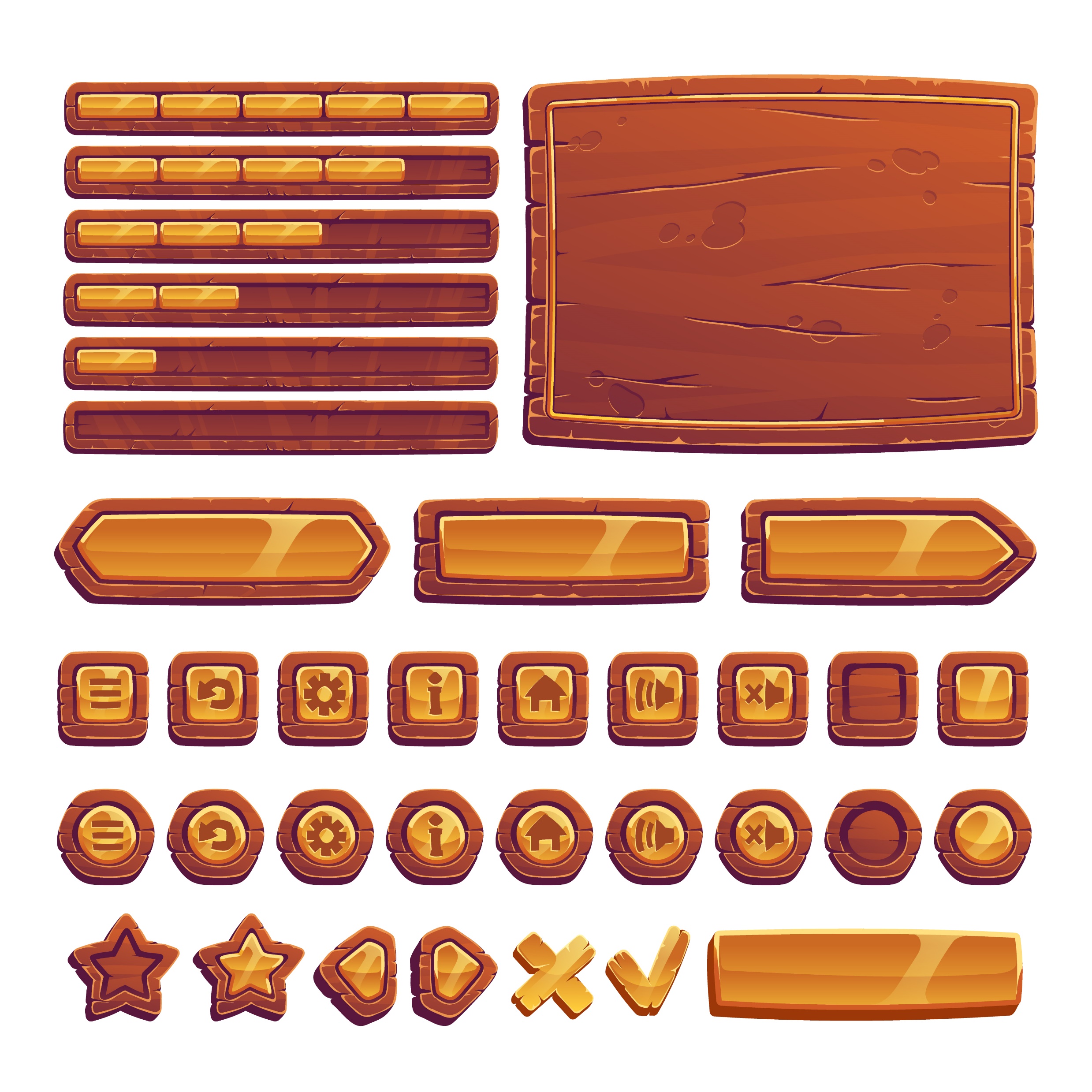 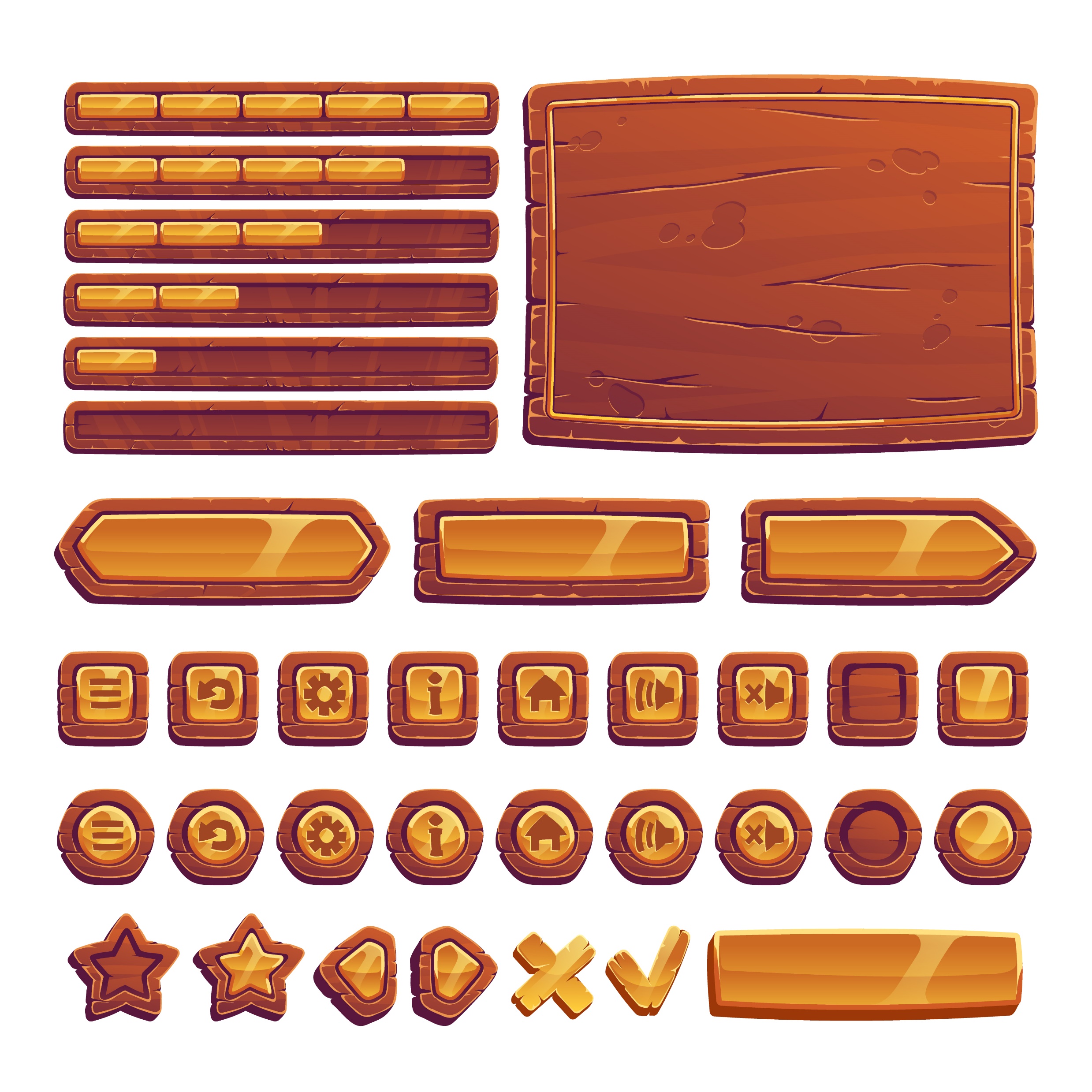 him
us
me
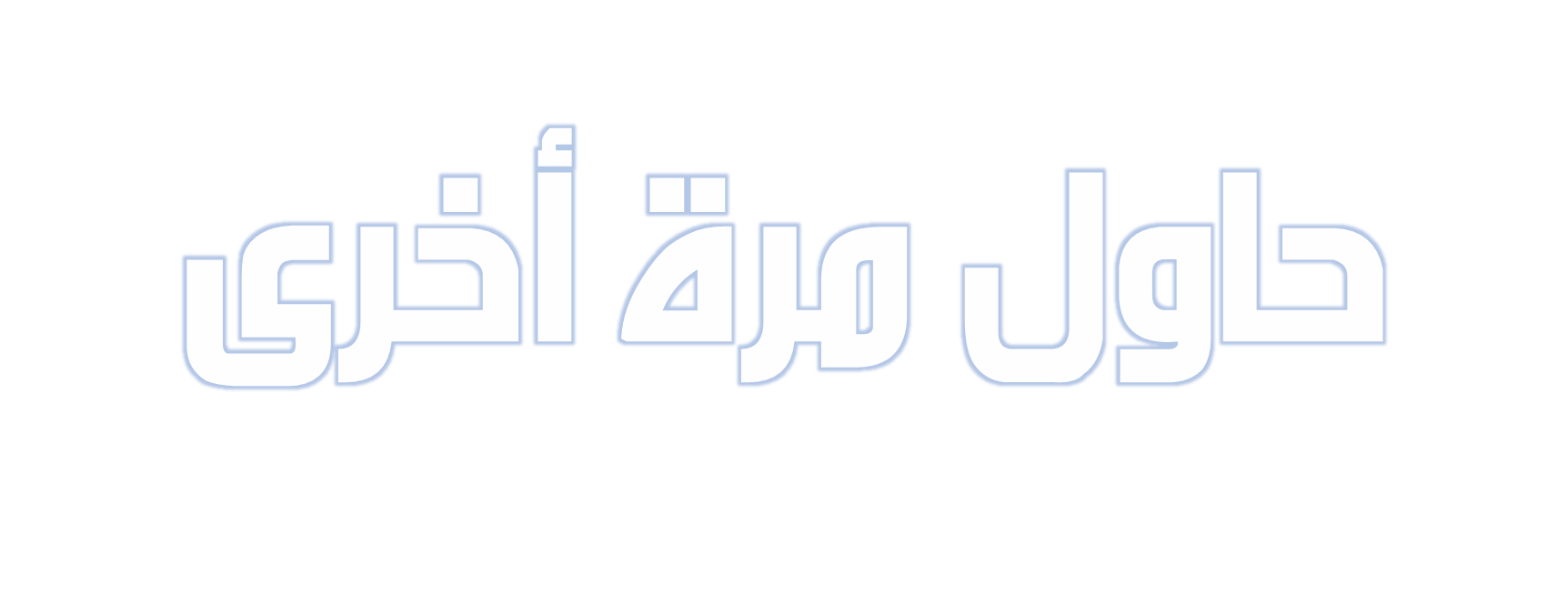 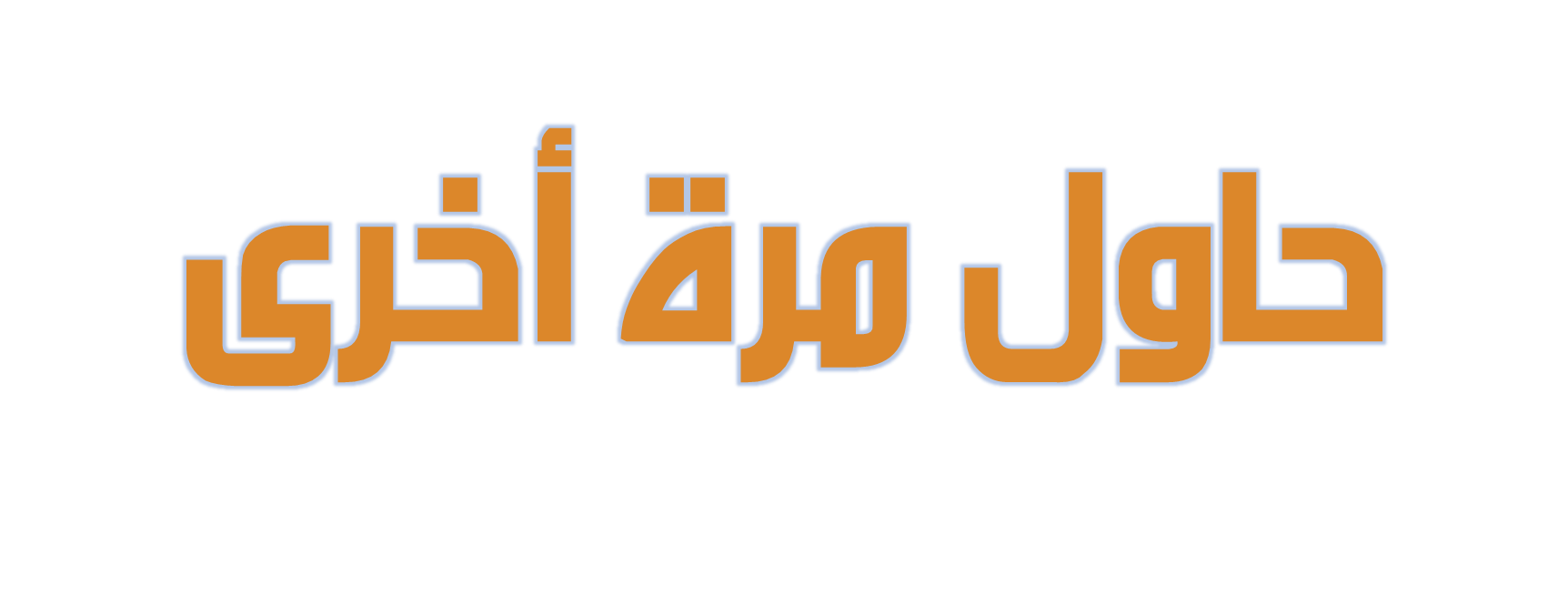 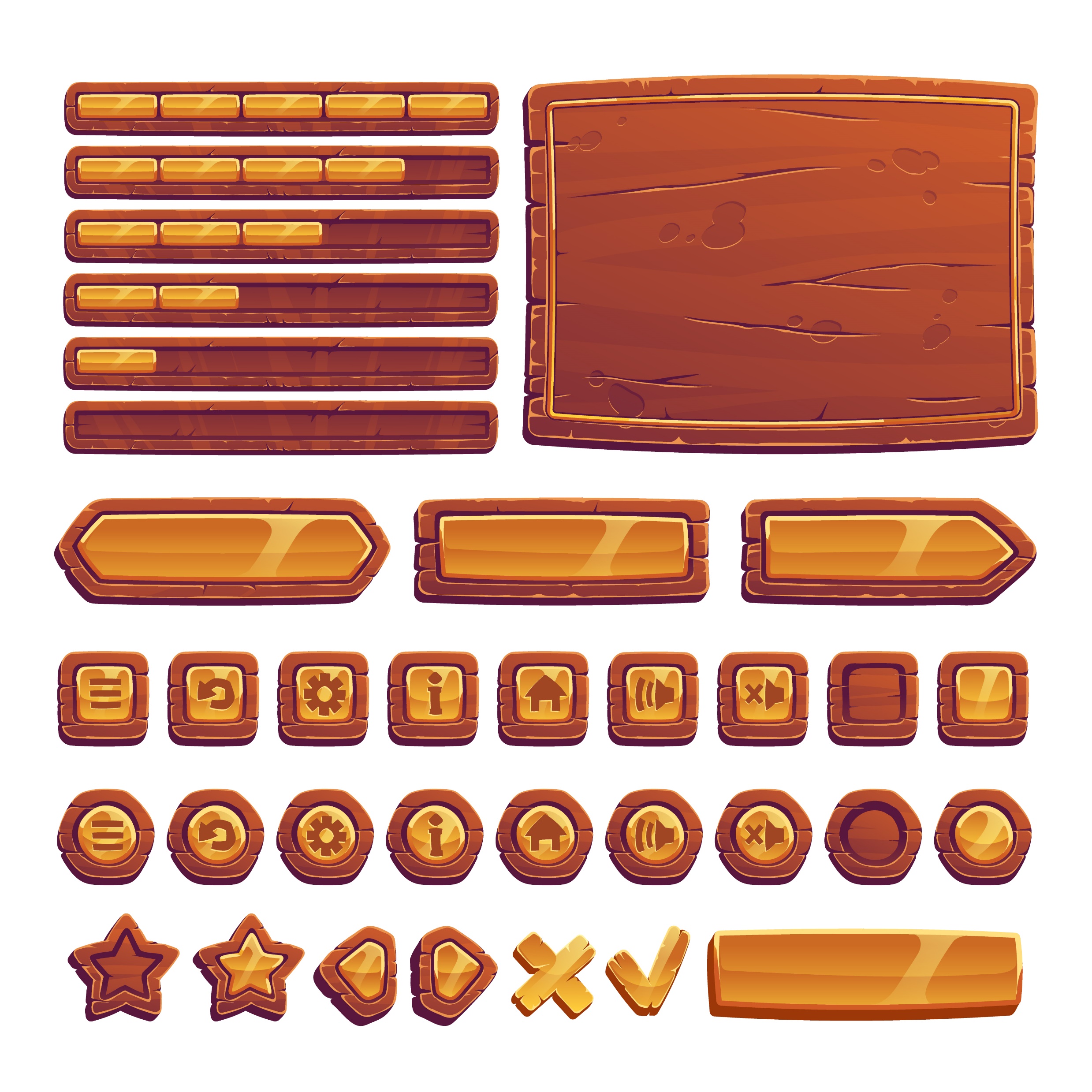 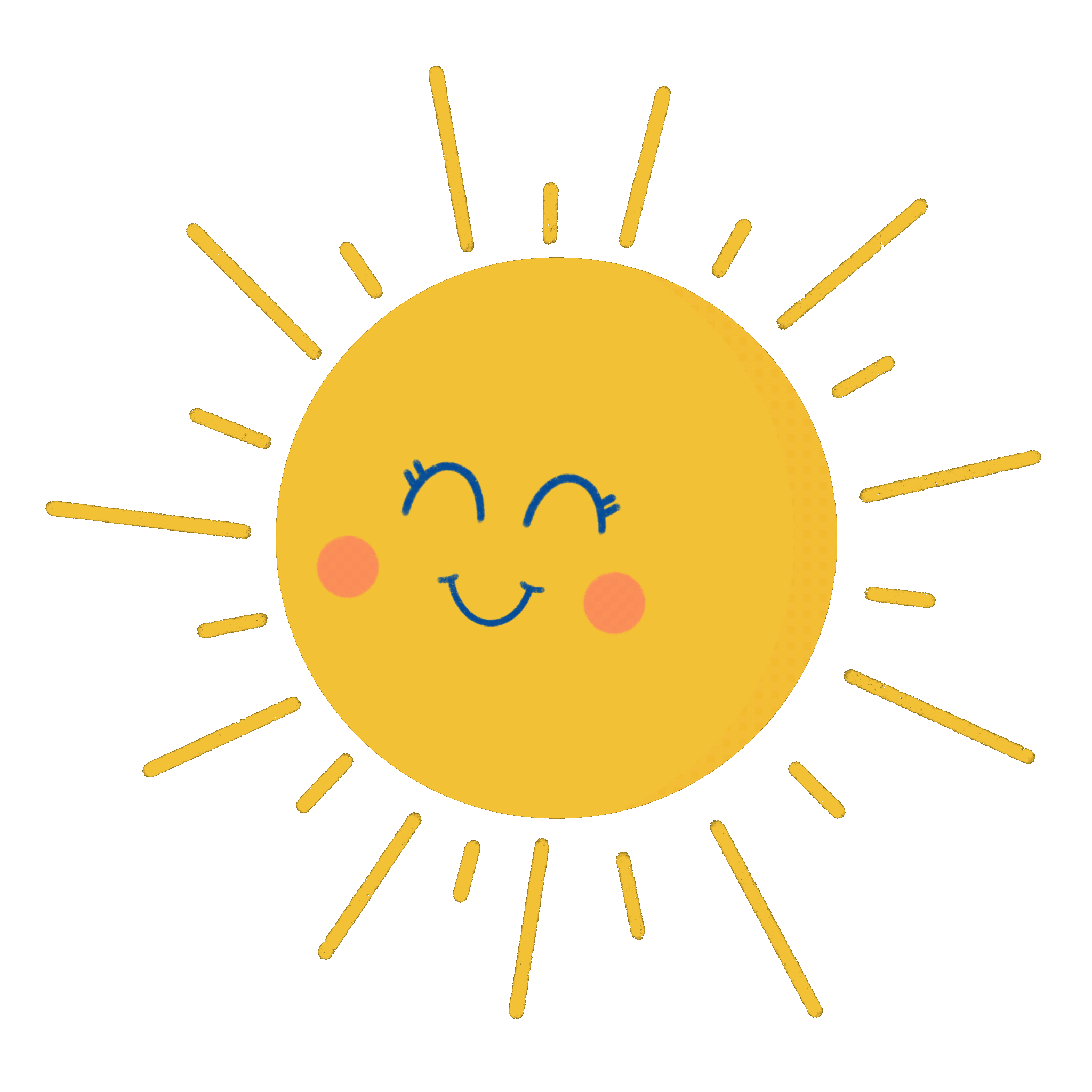 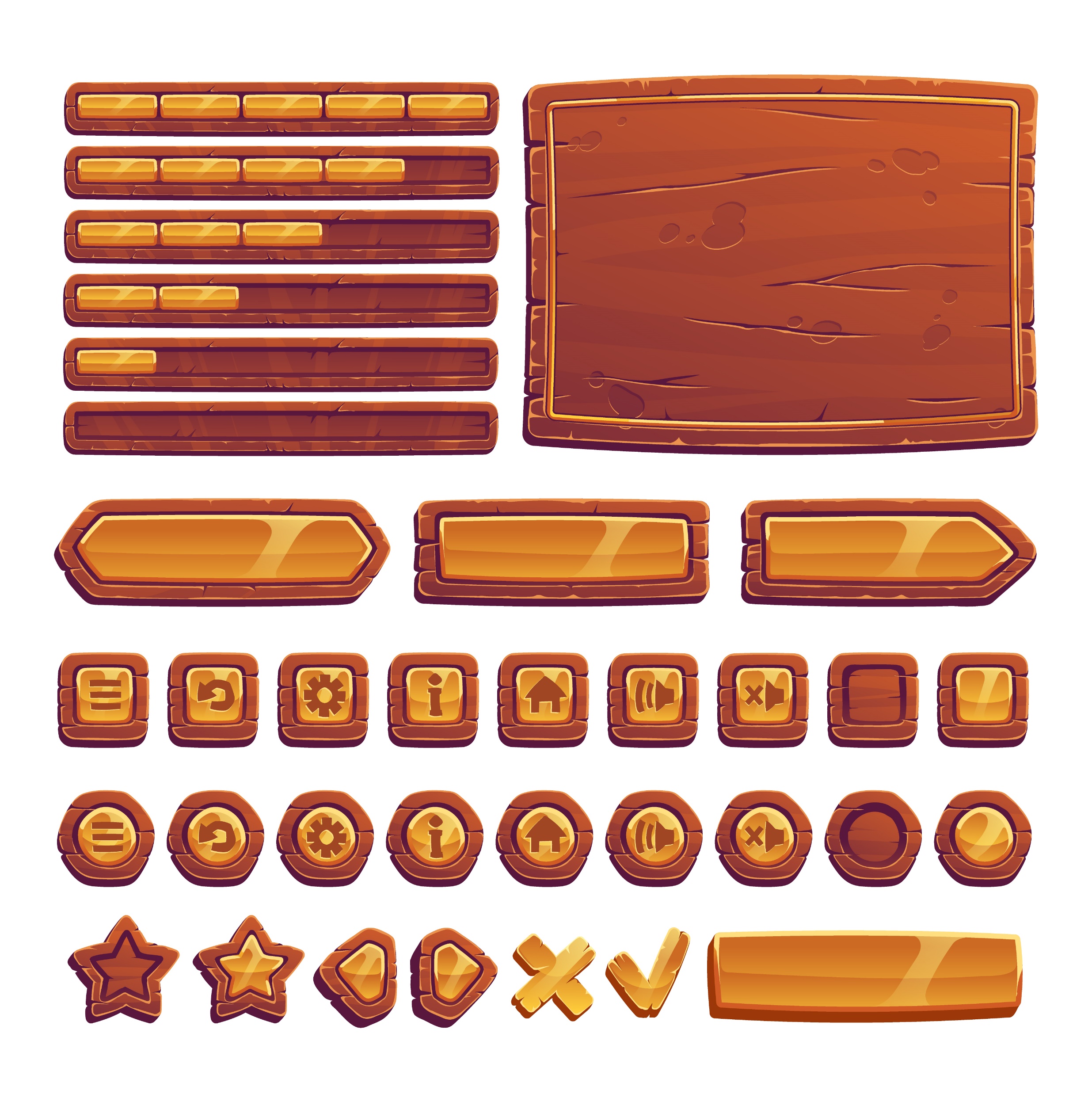 السؤال الثاني عشر
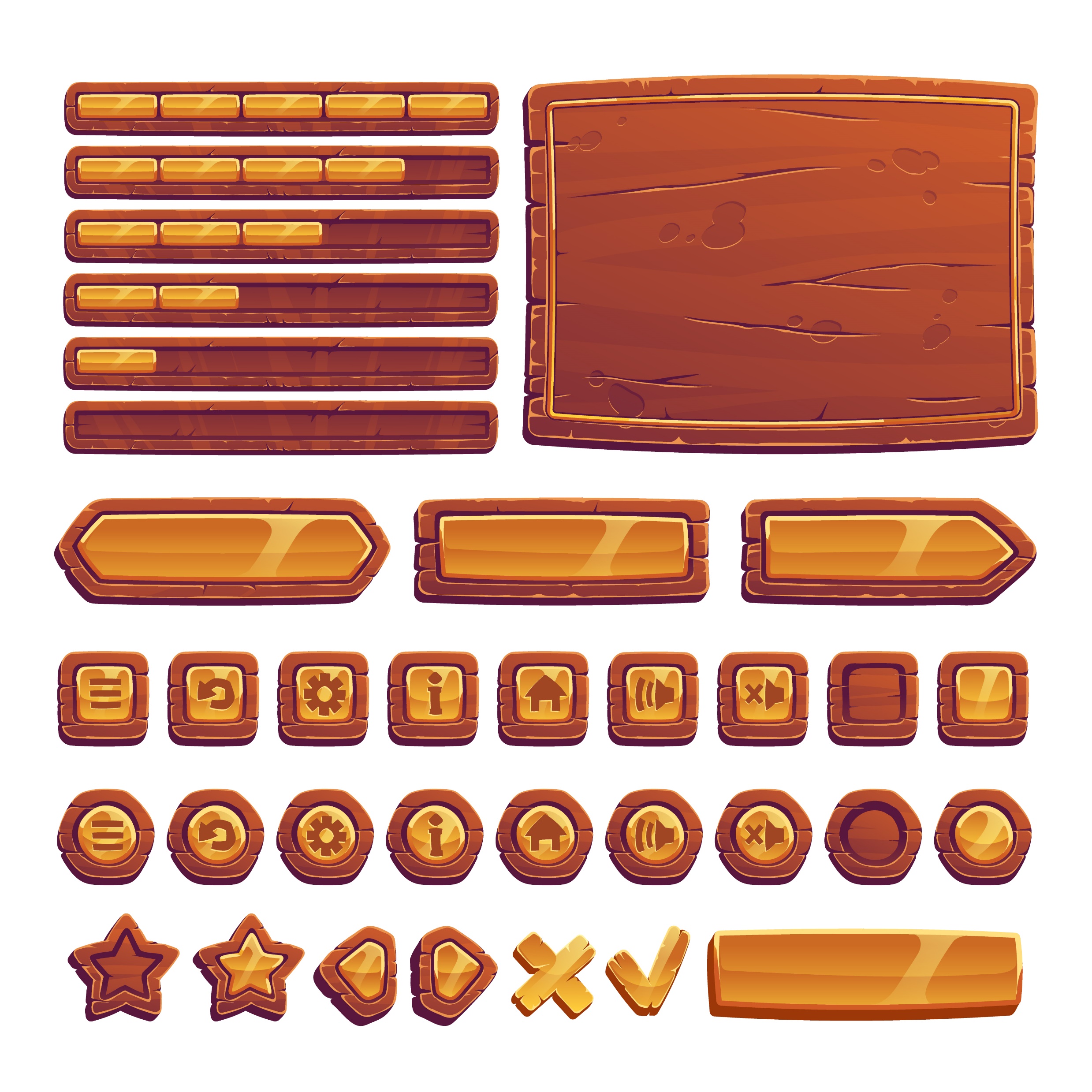 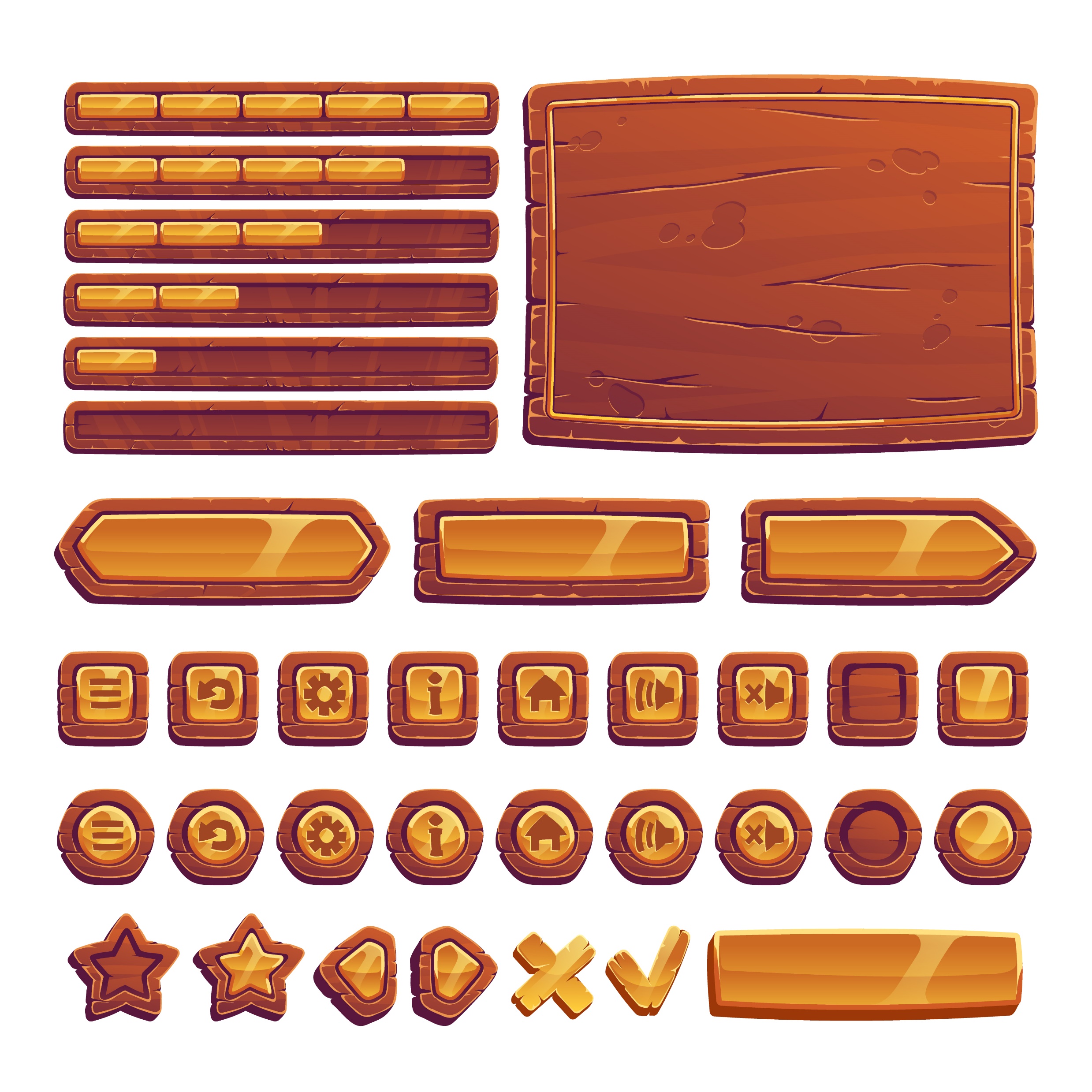 When the police arrived, the thief had ………..
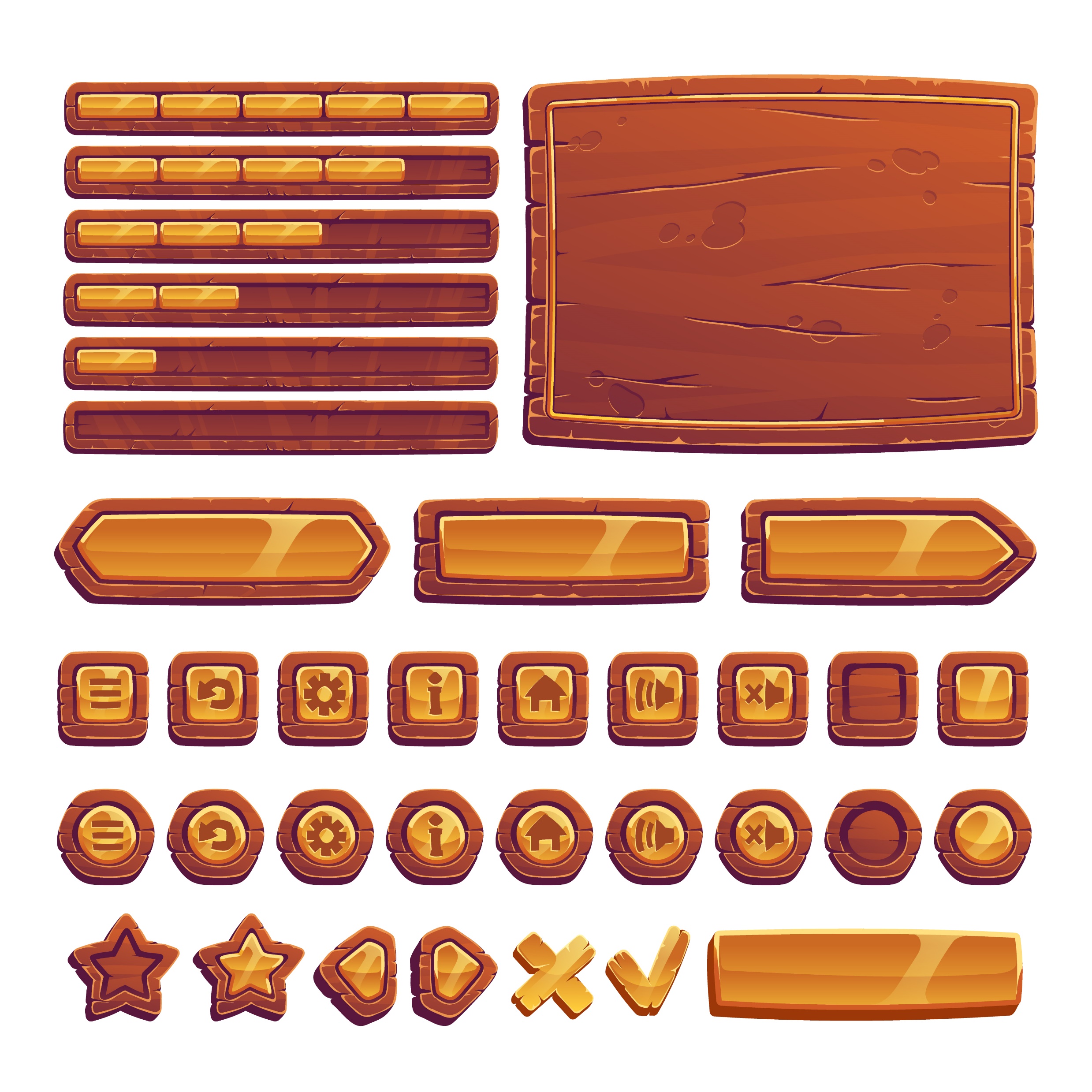 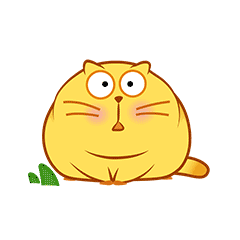 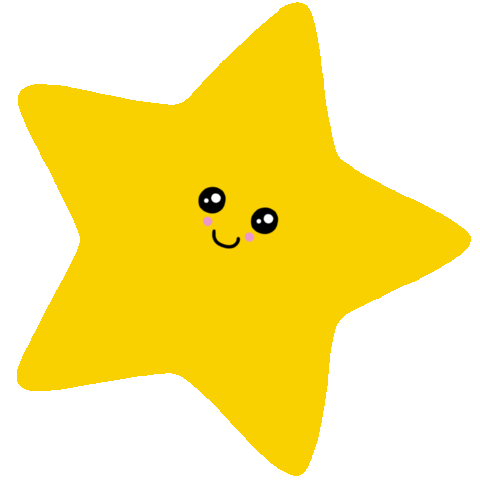 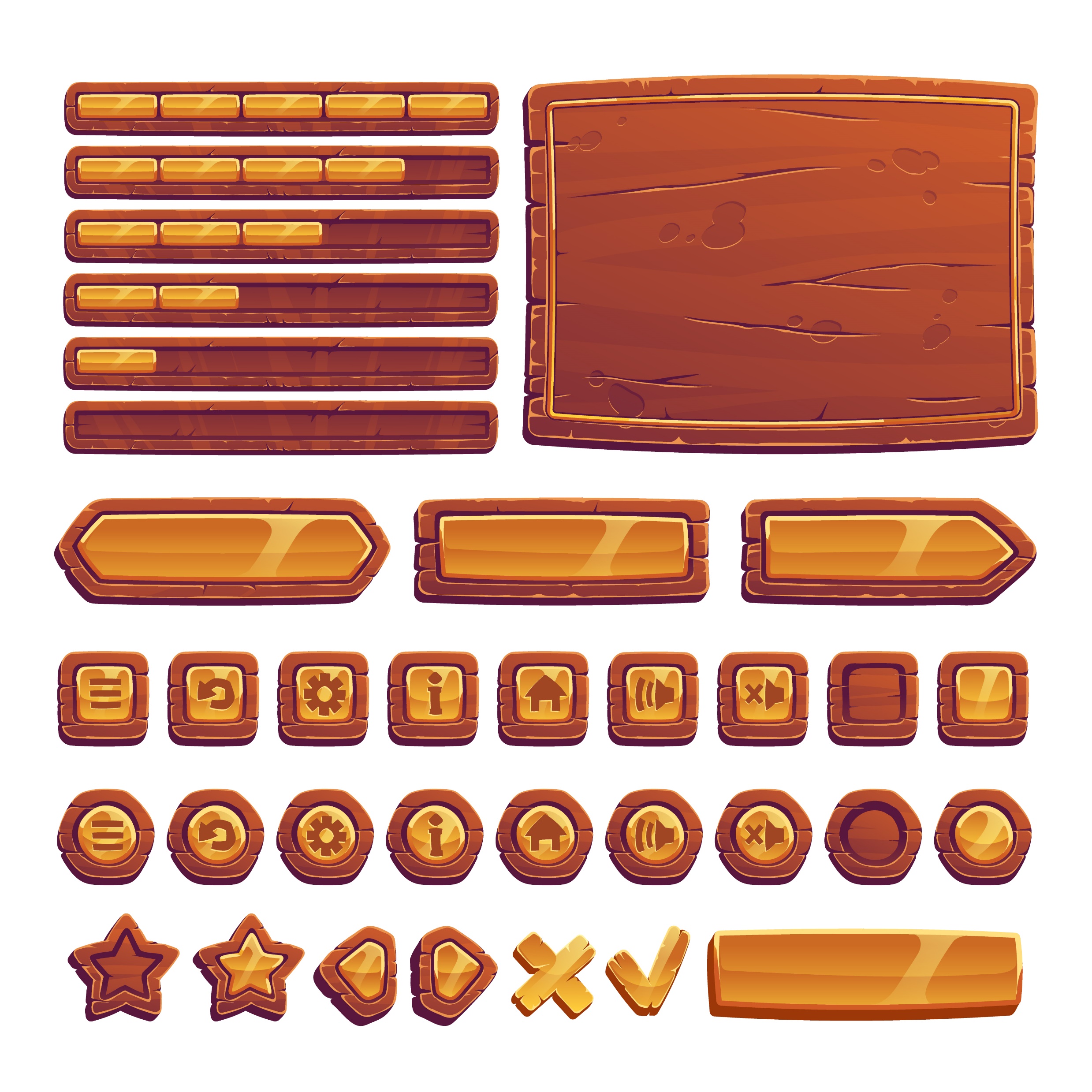 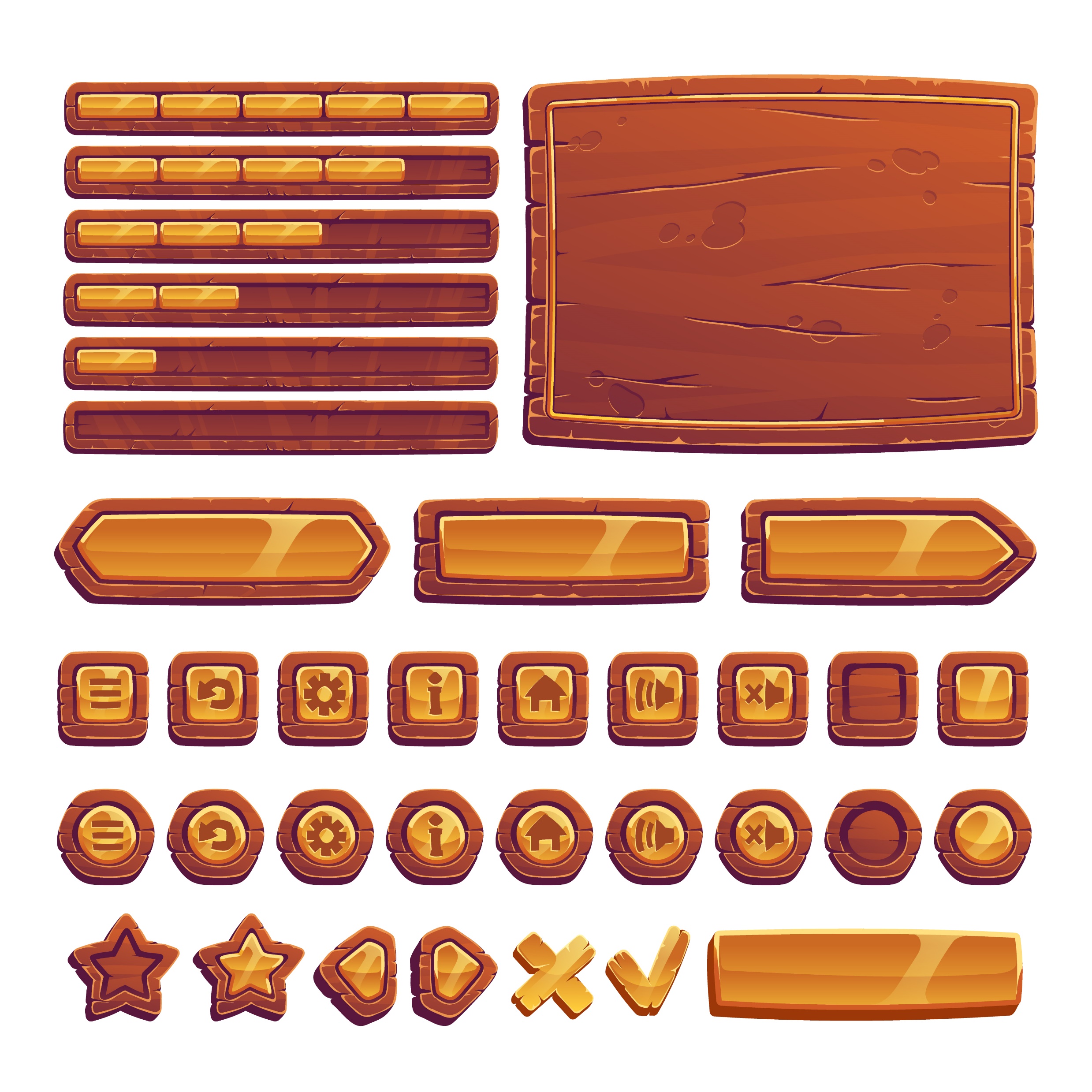 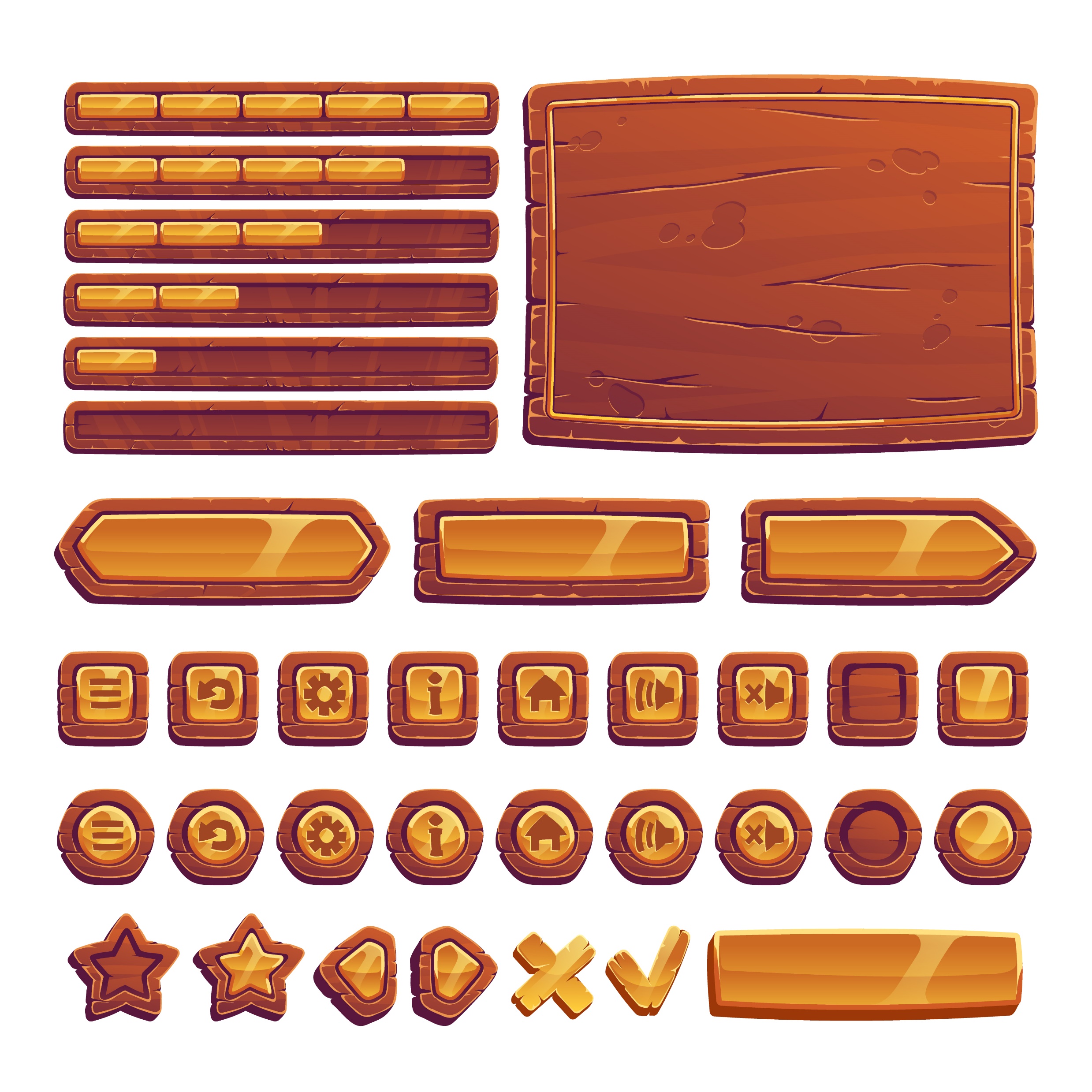 escaped
escaping
escapes
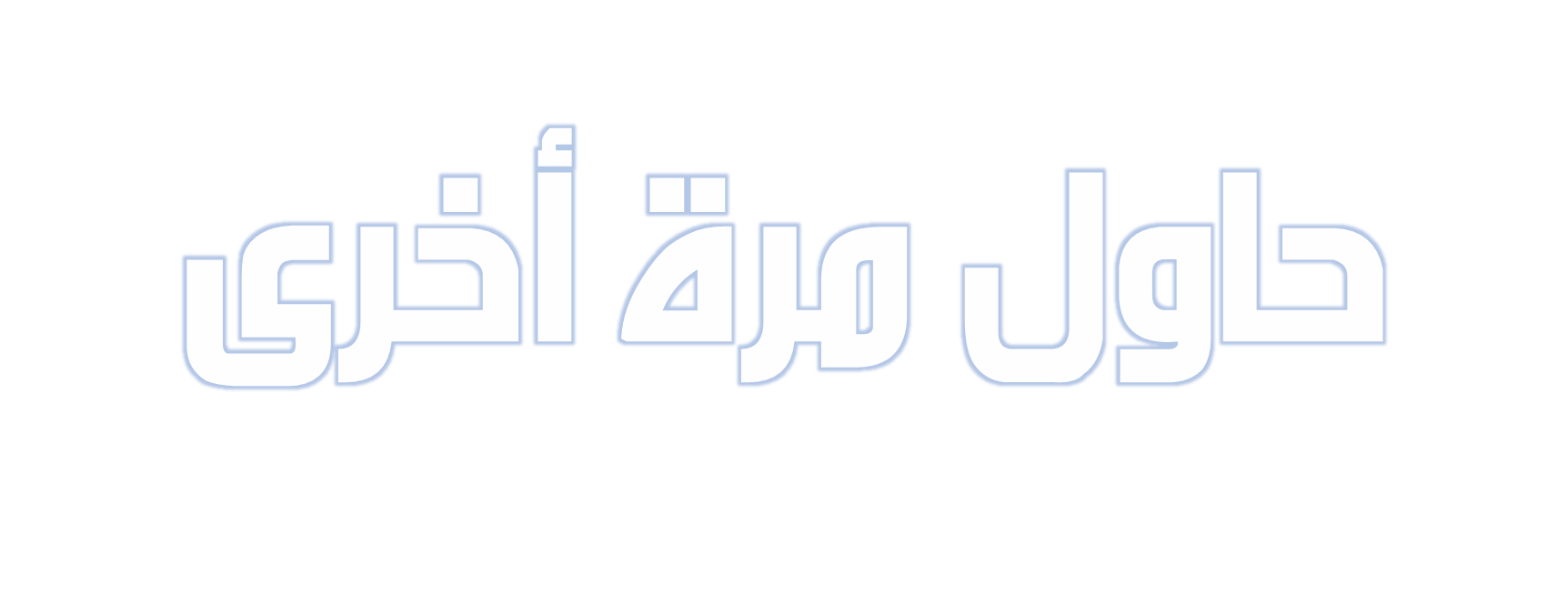 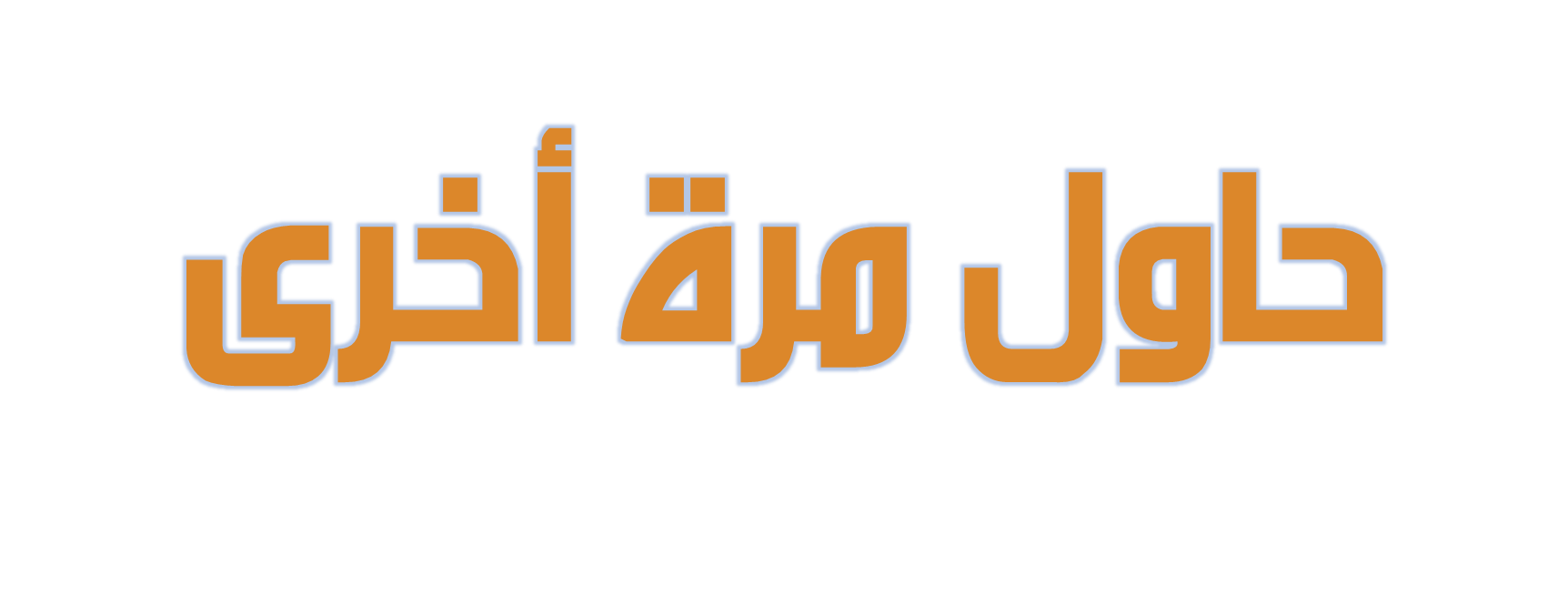 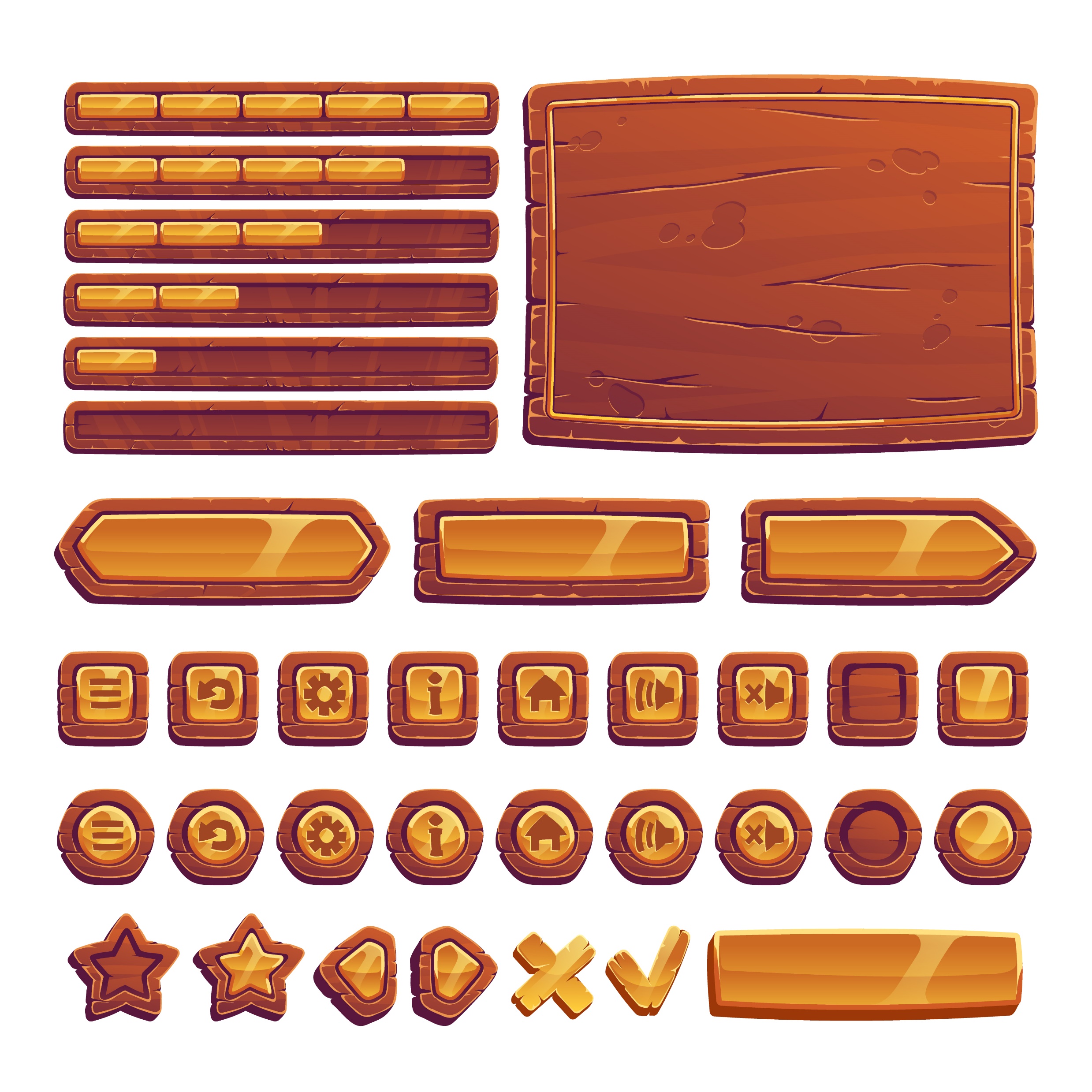 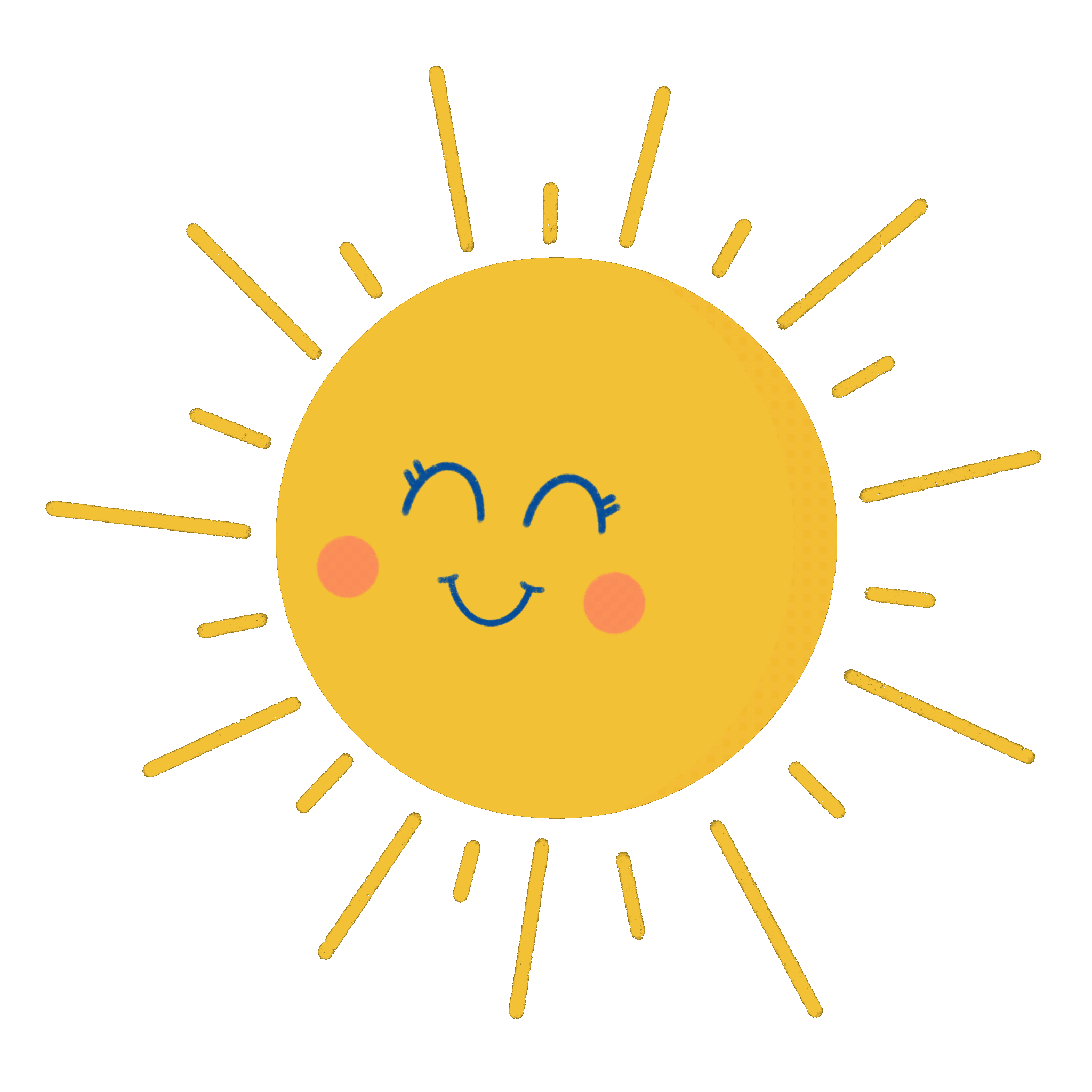 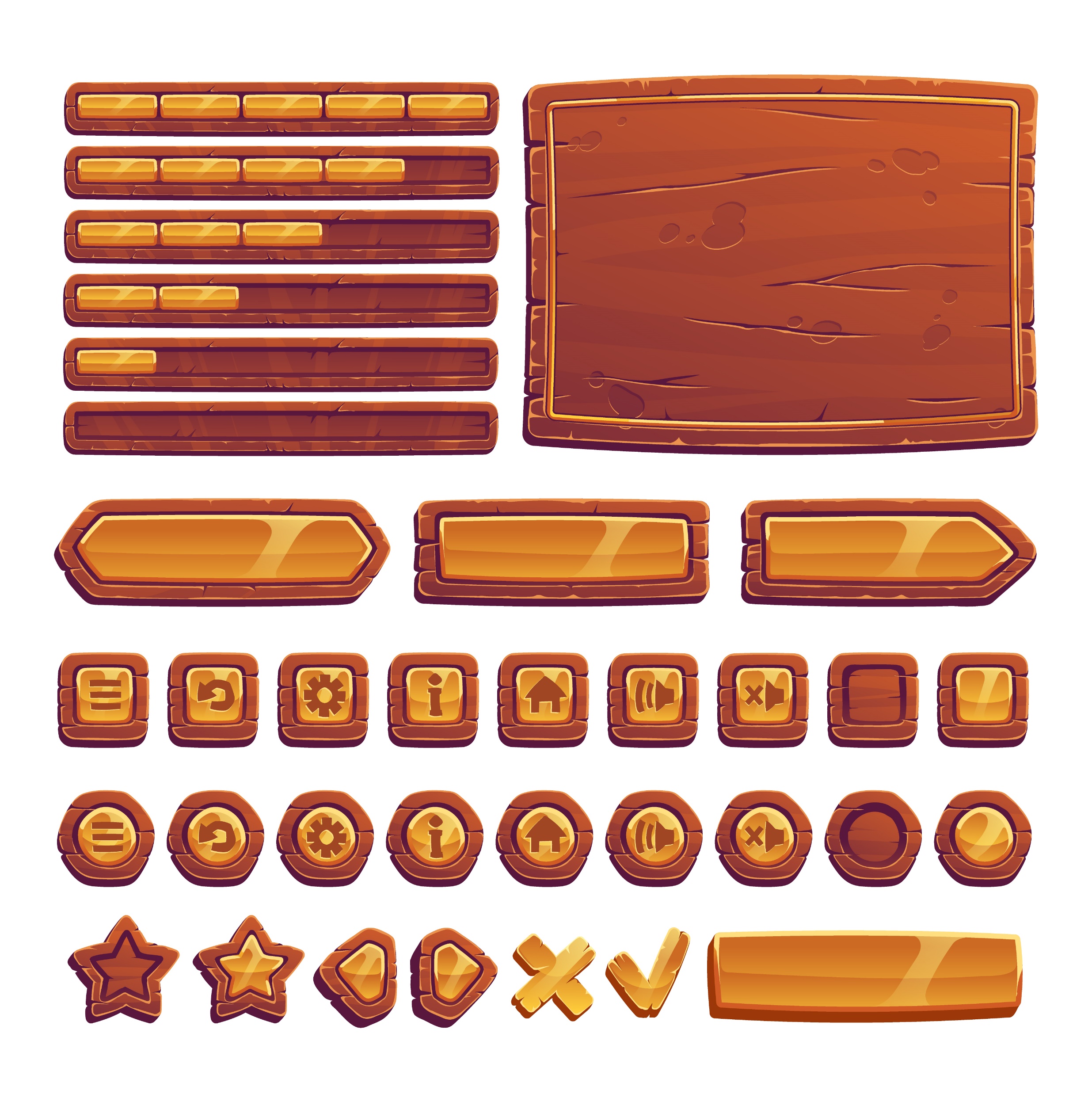 السؤال الثالث عشر
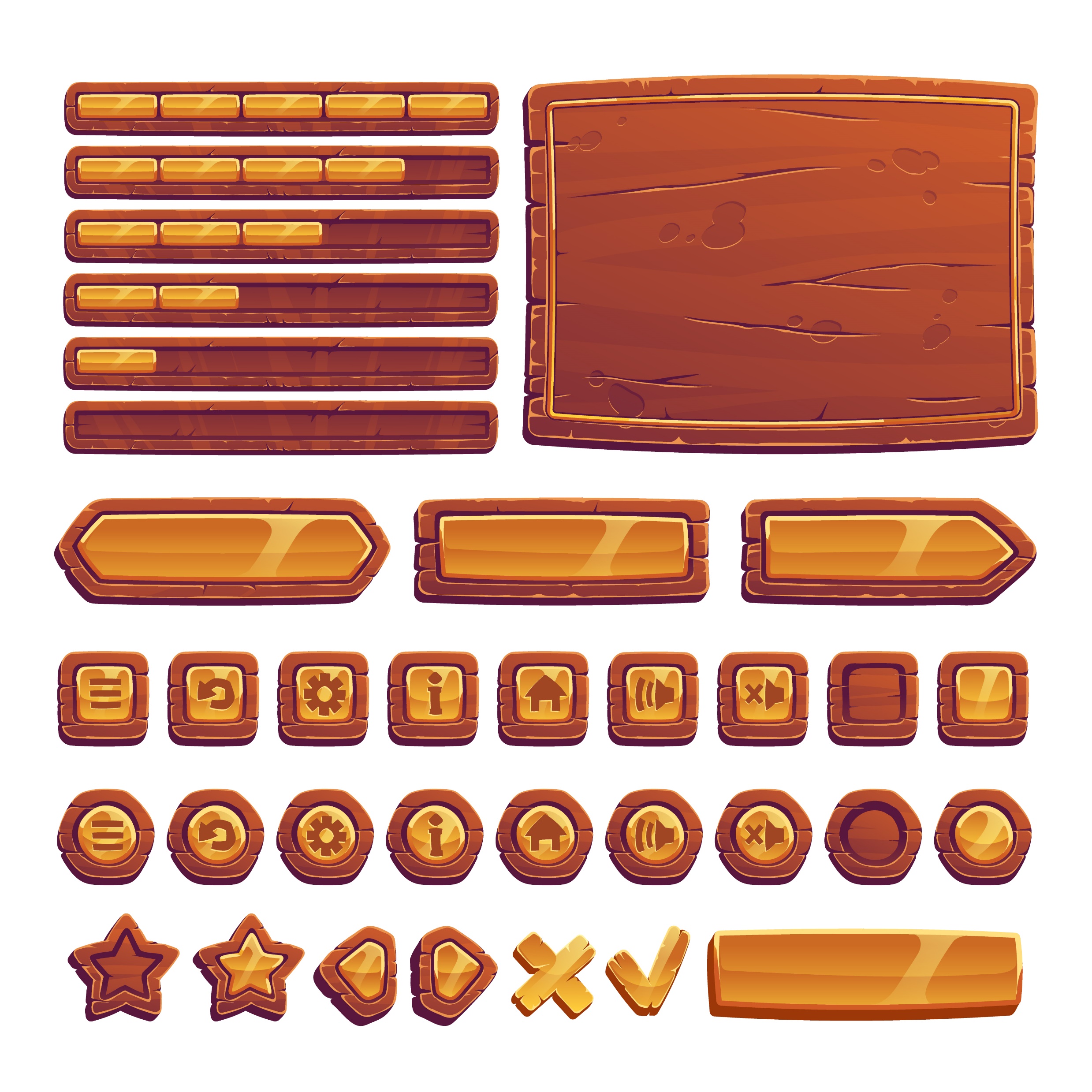 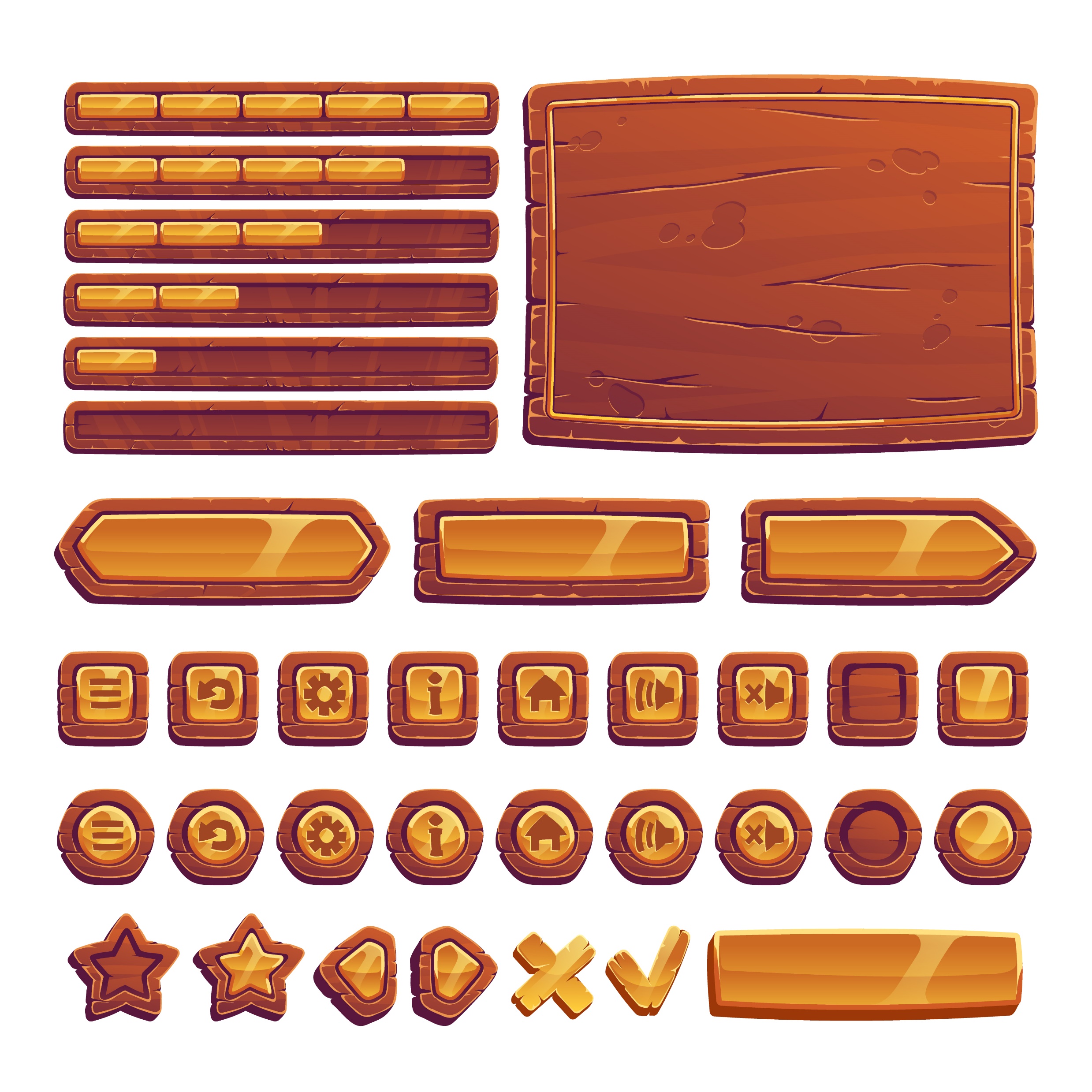 The knife doesn’t cut. It needs to be …………. .
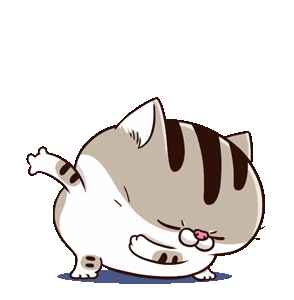 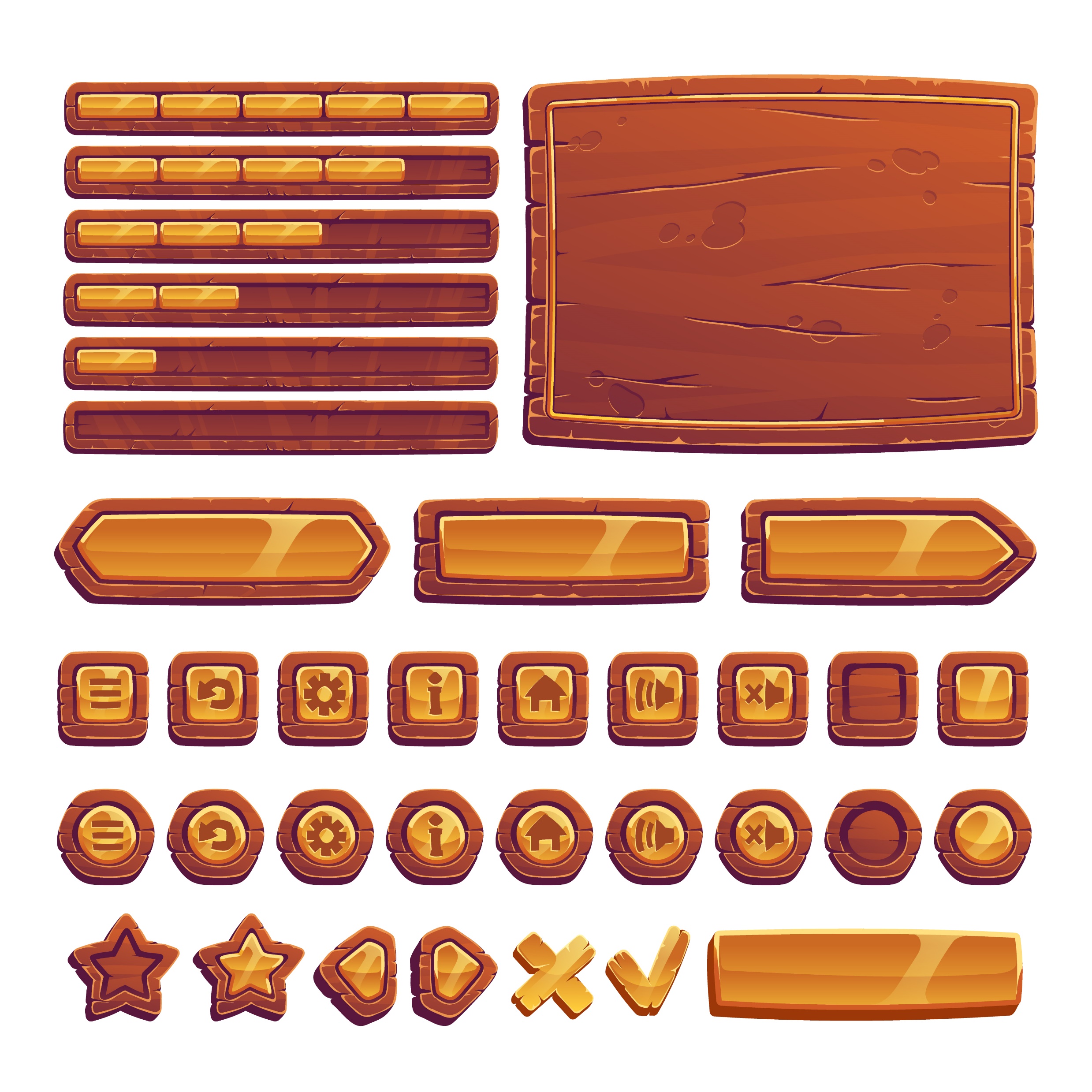 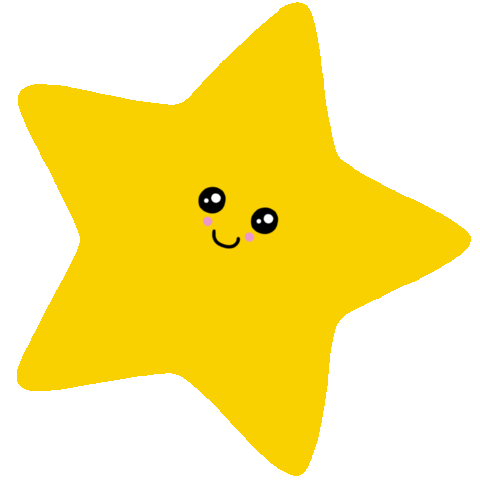 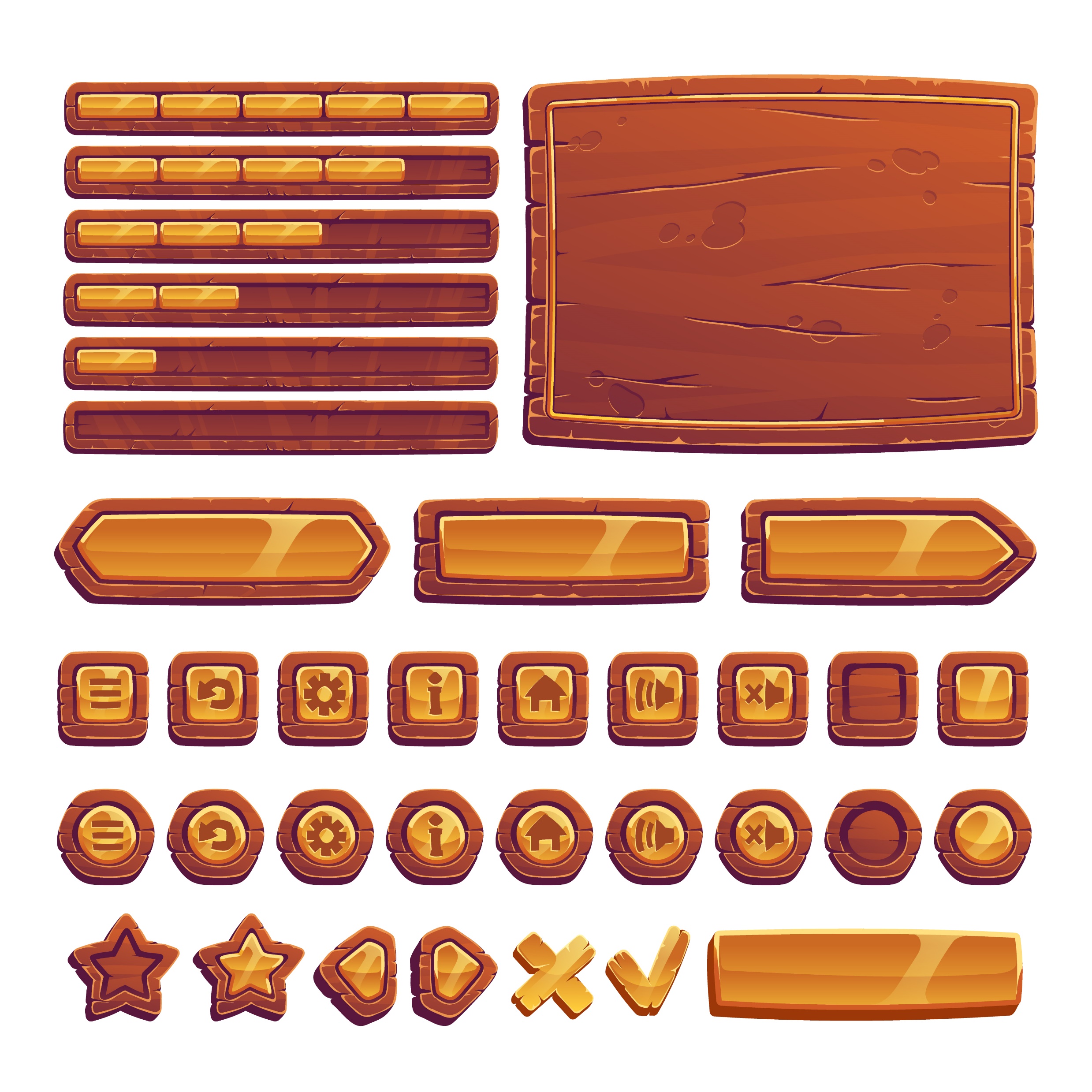 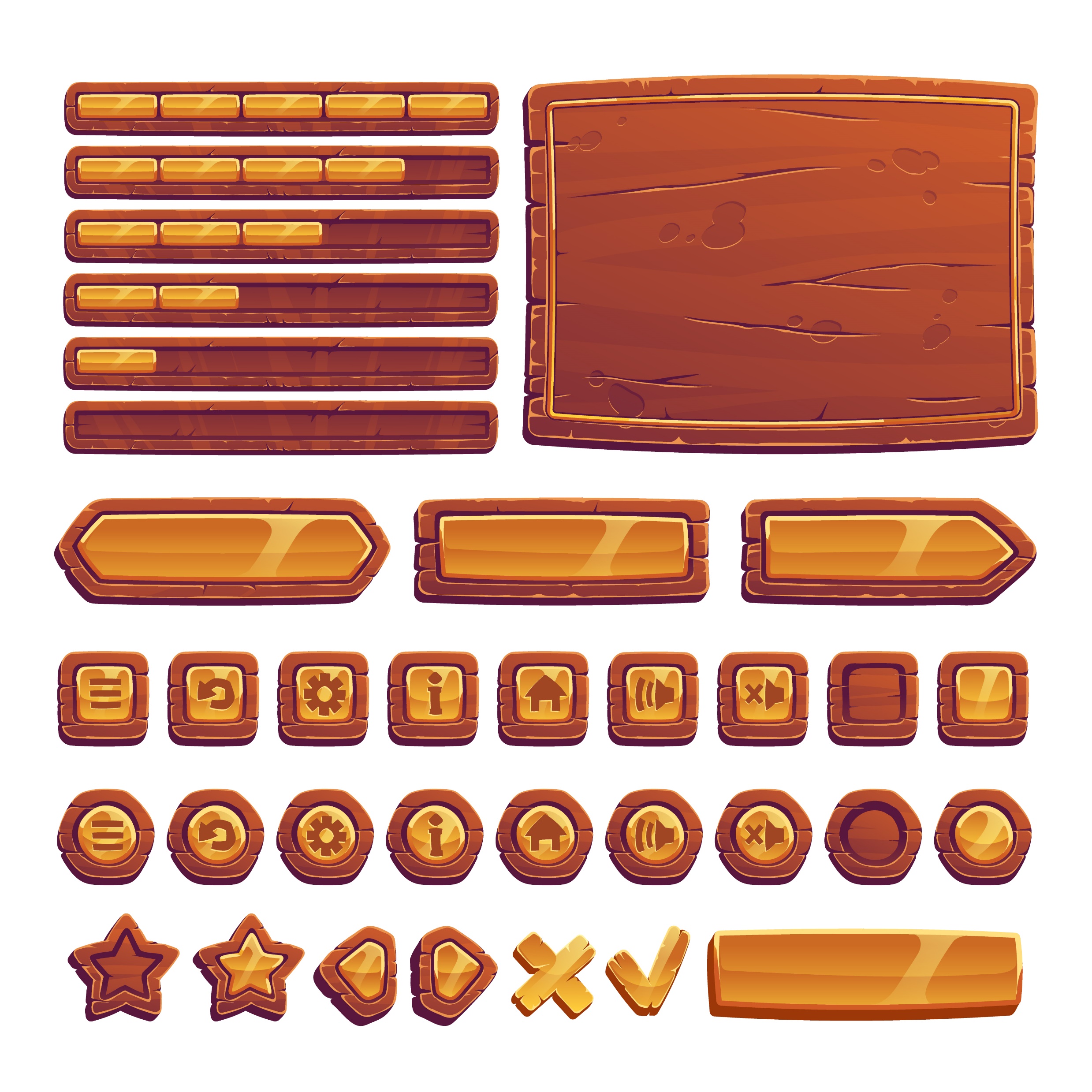 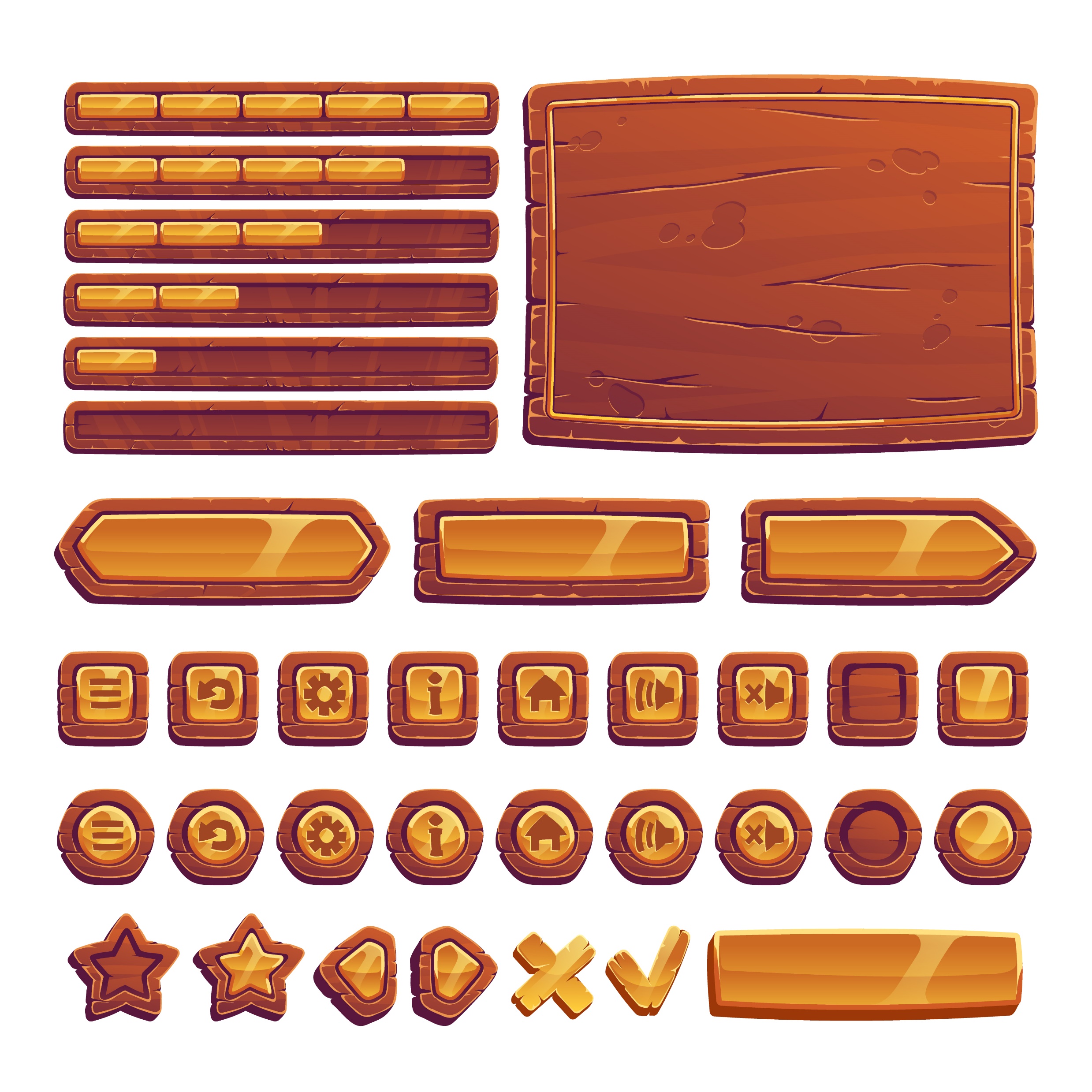 stained
crashed
sharpen
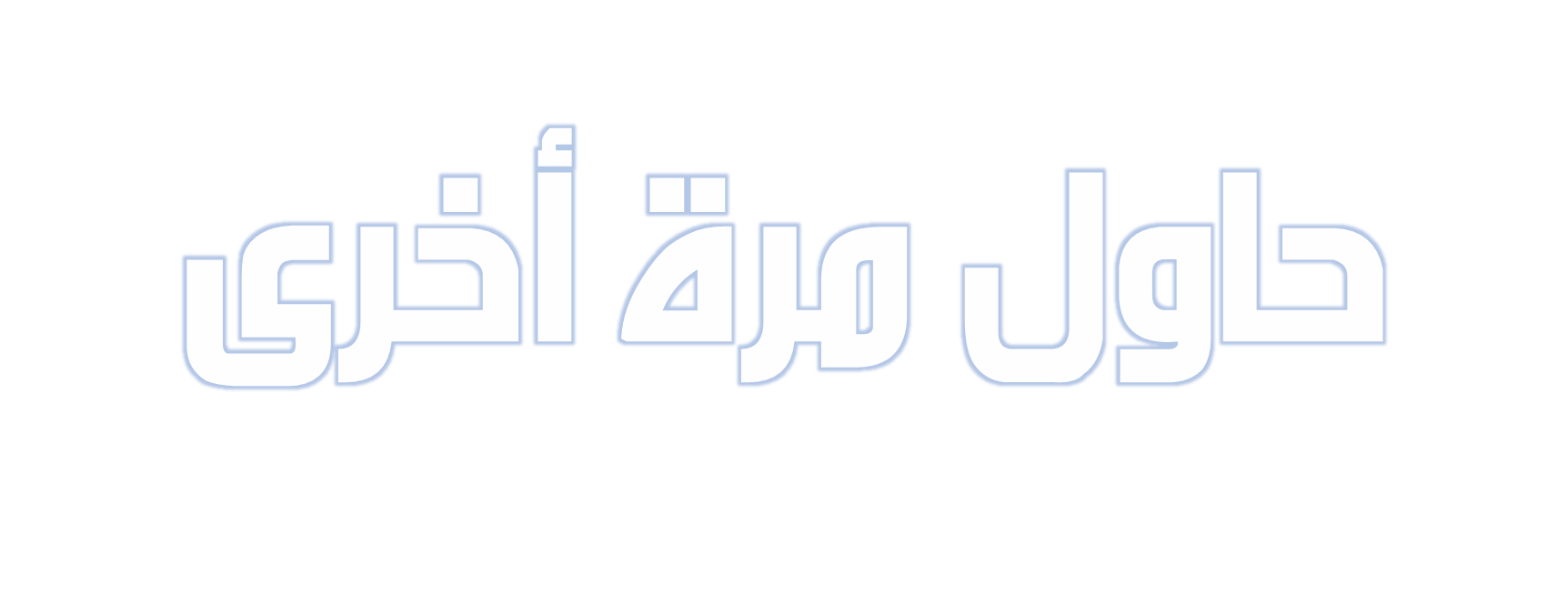 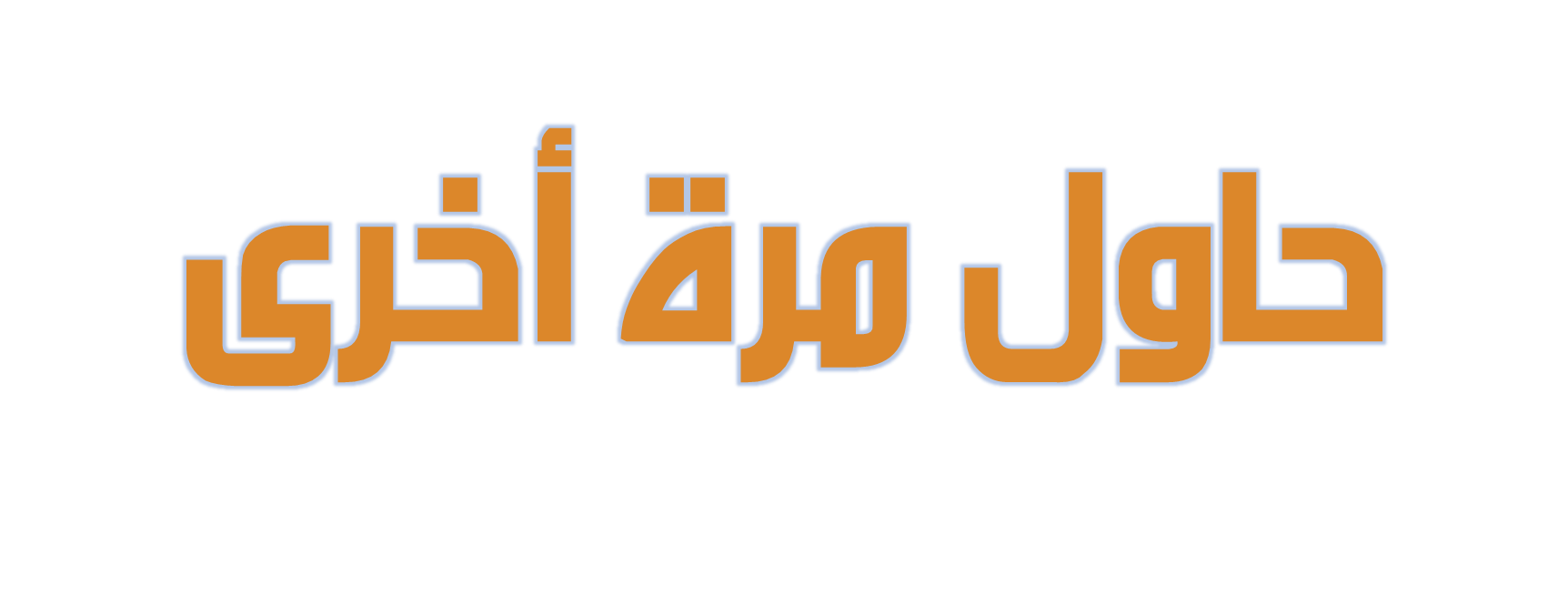 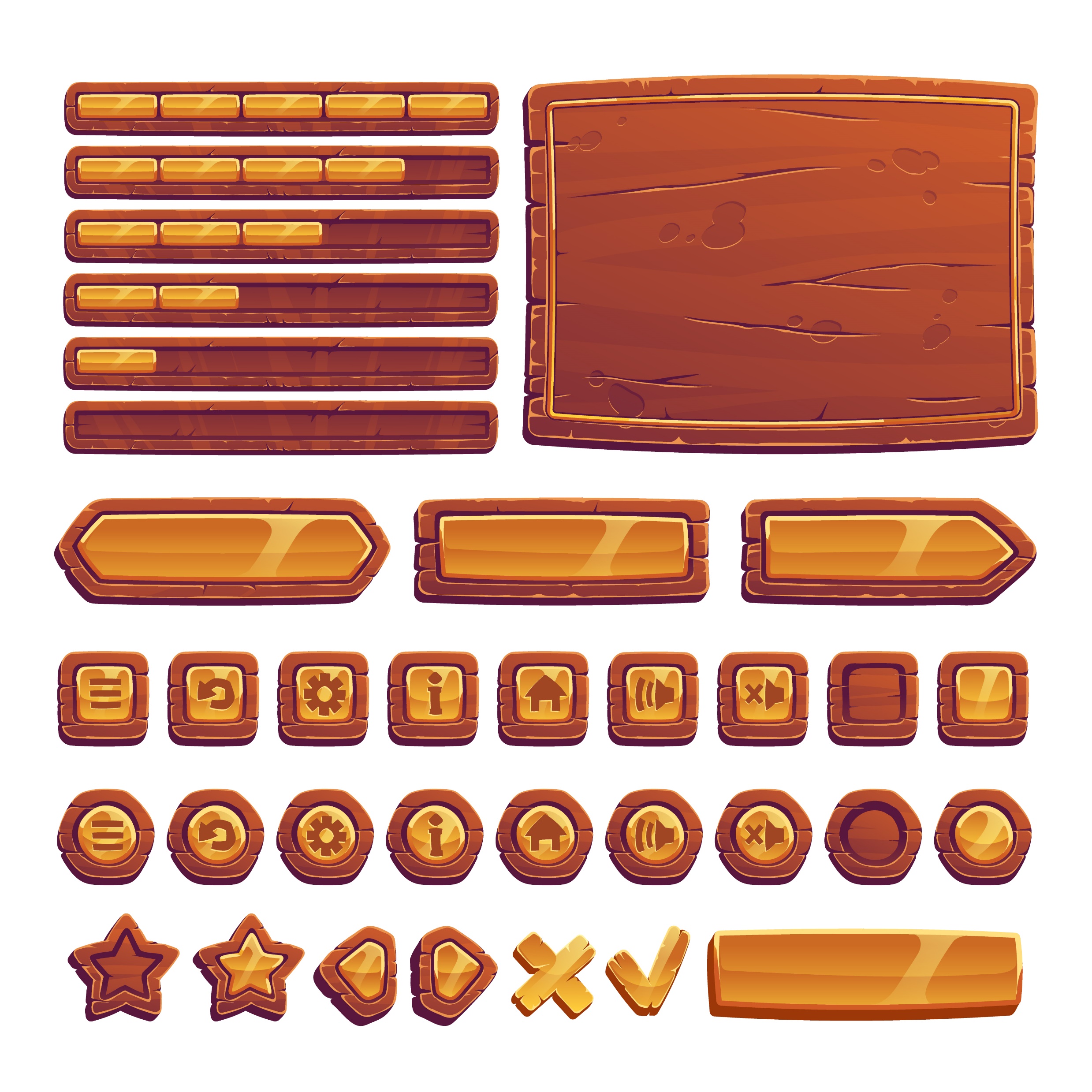 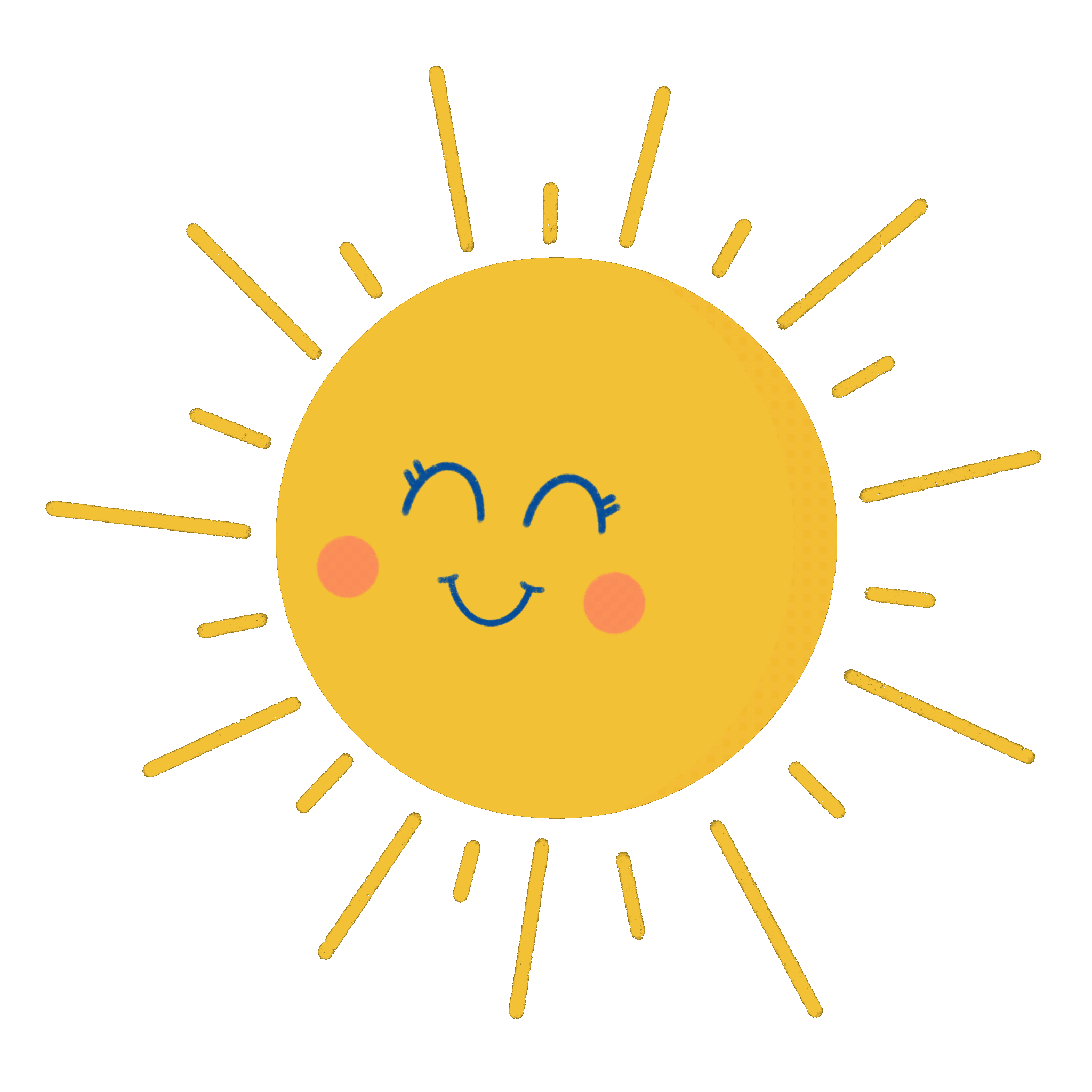 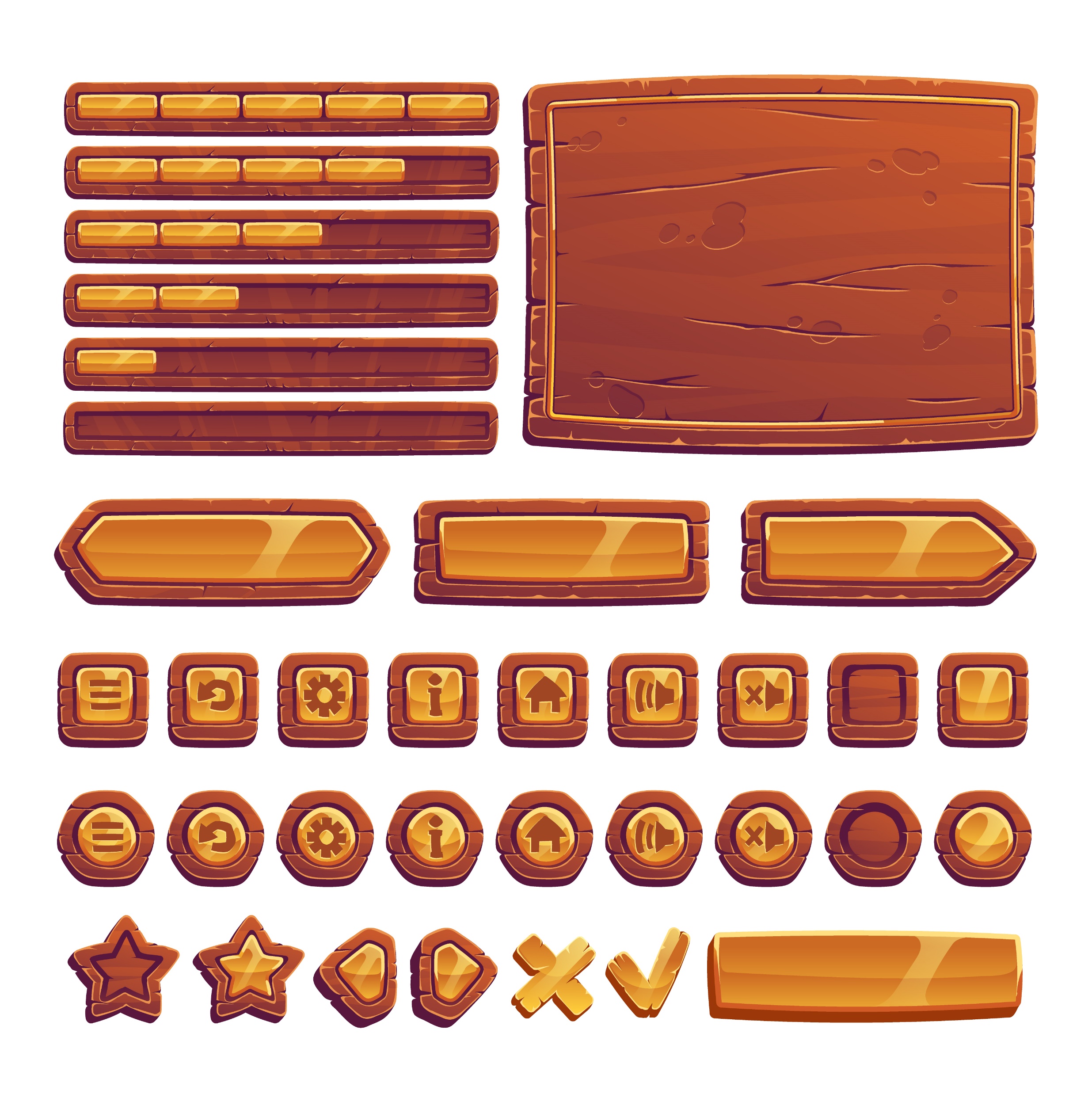 السؤال الرابع عشر
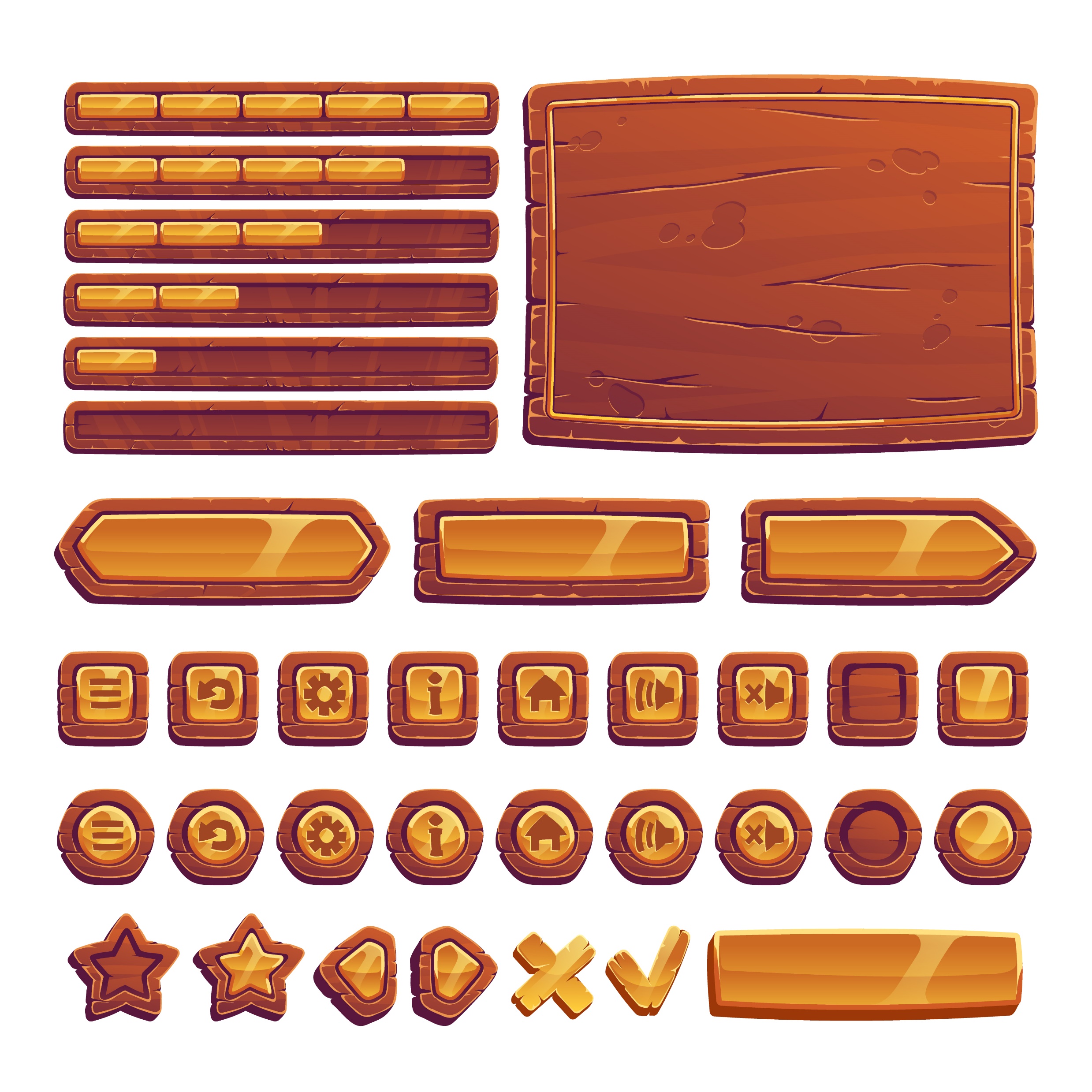 What does this picture show
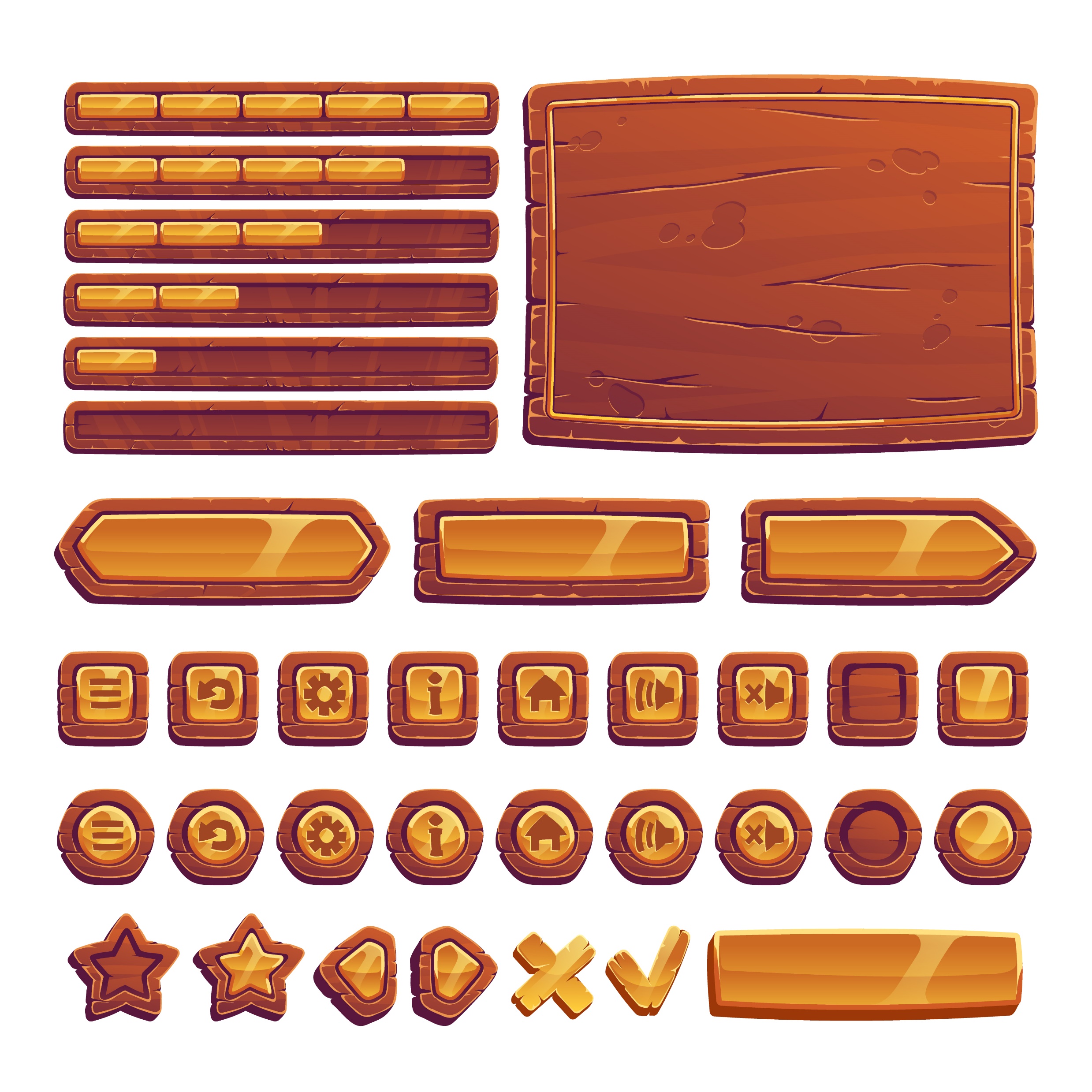 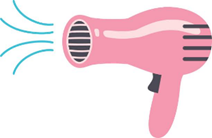 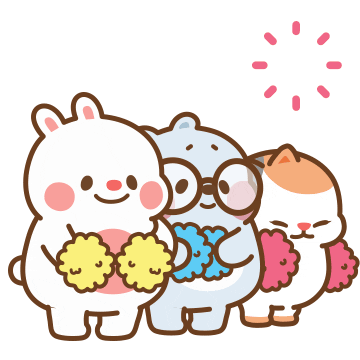 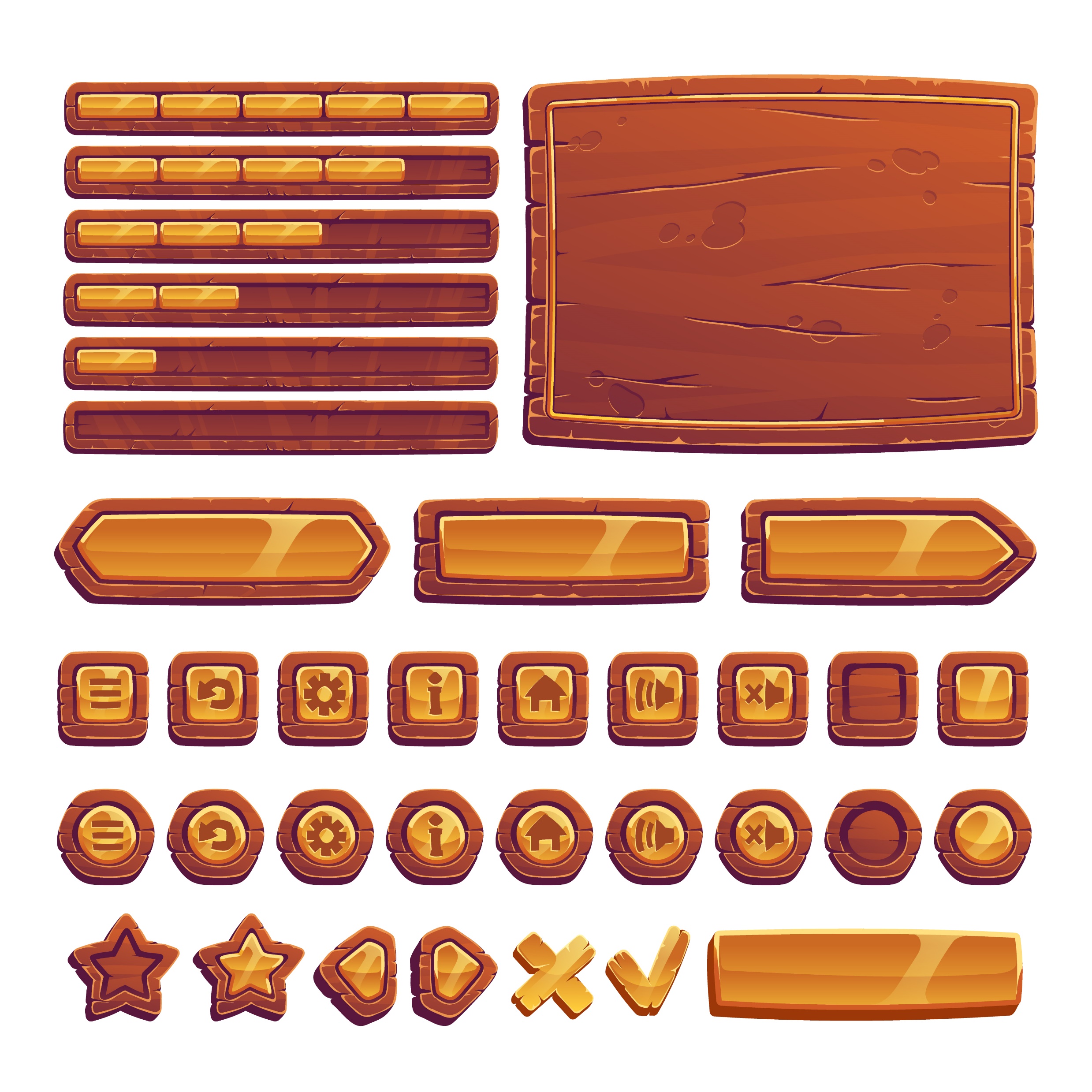 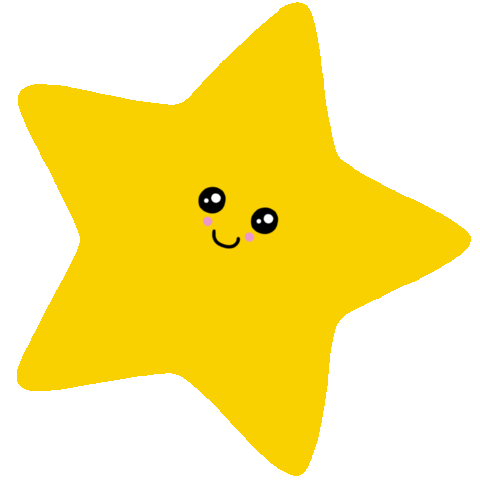 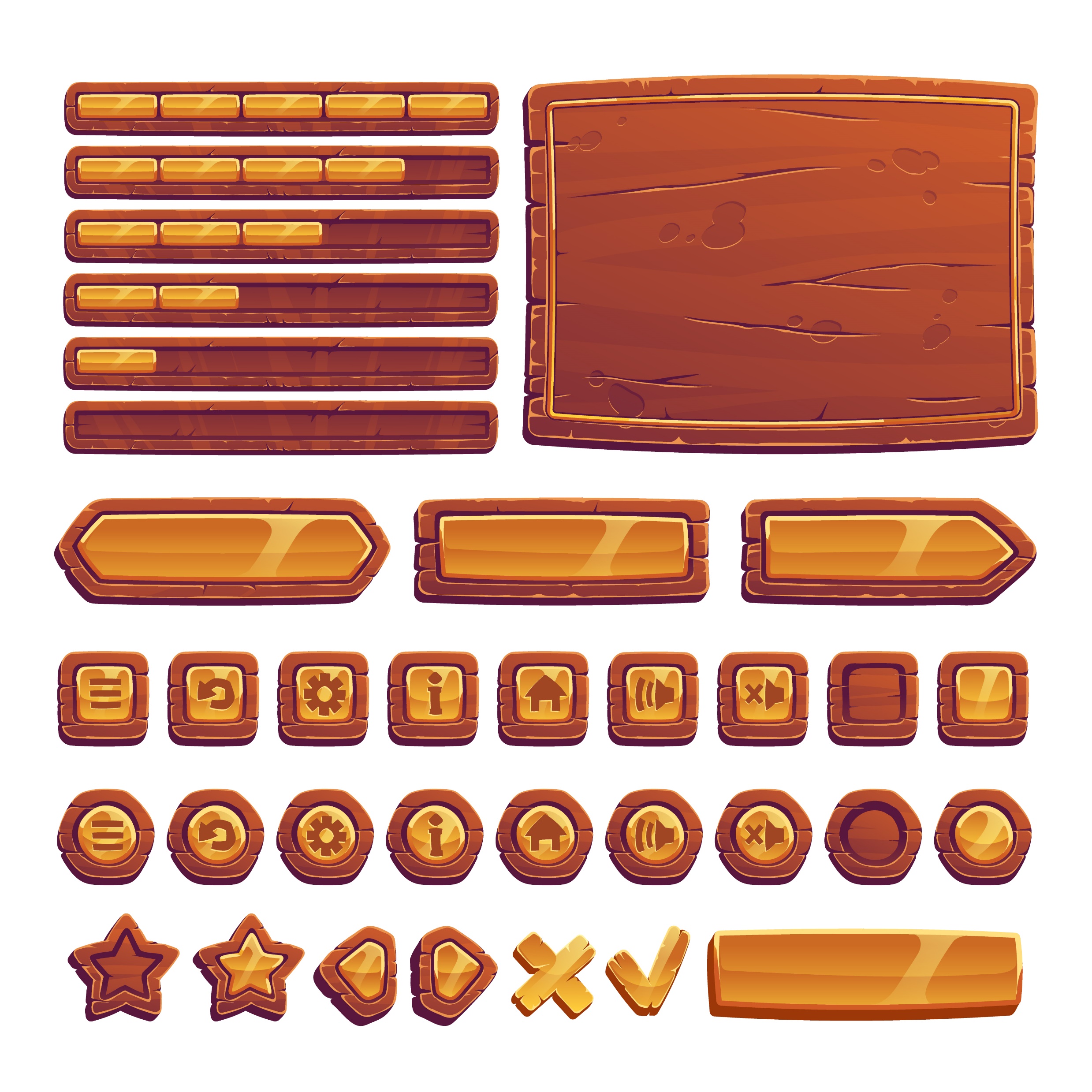 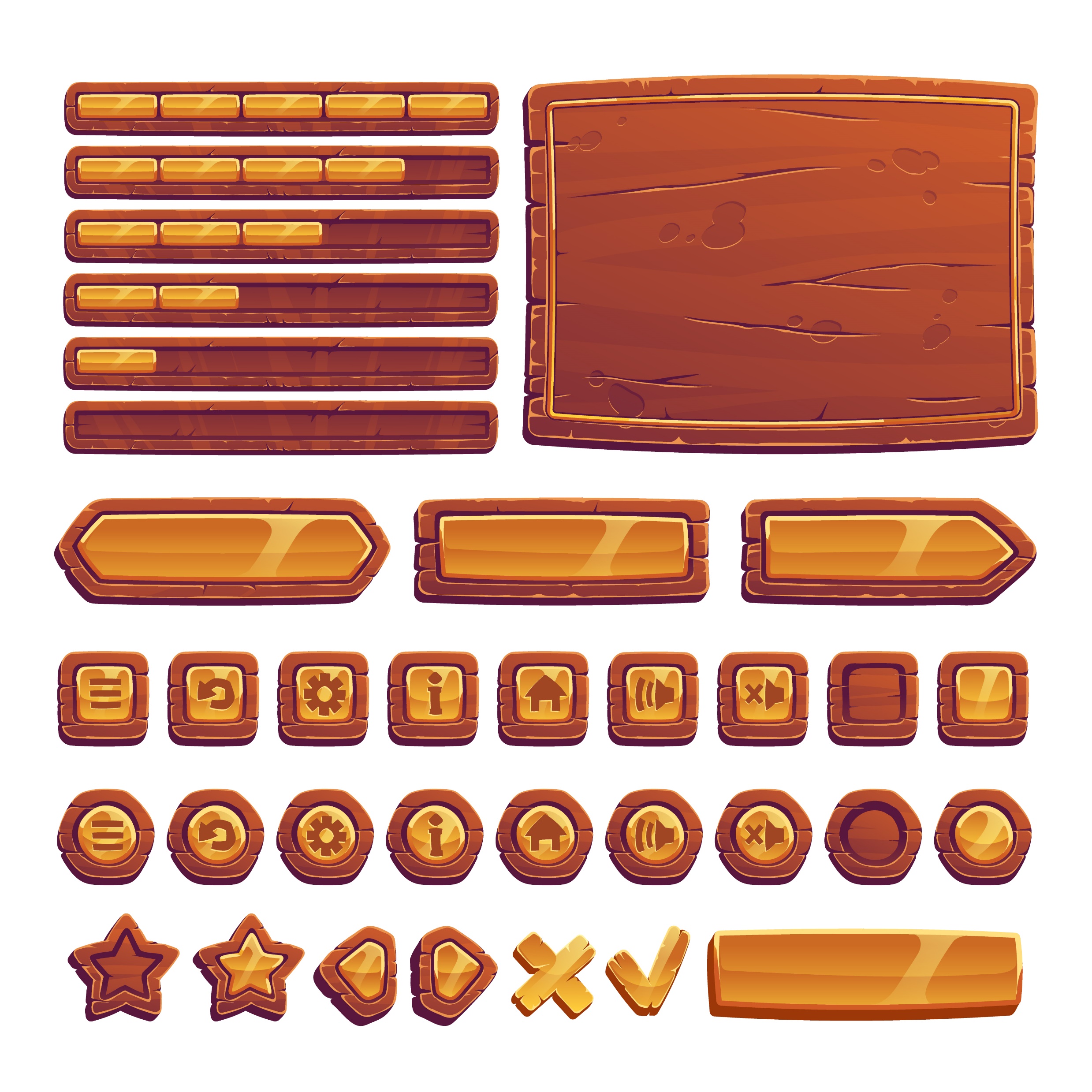 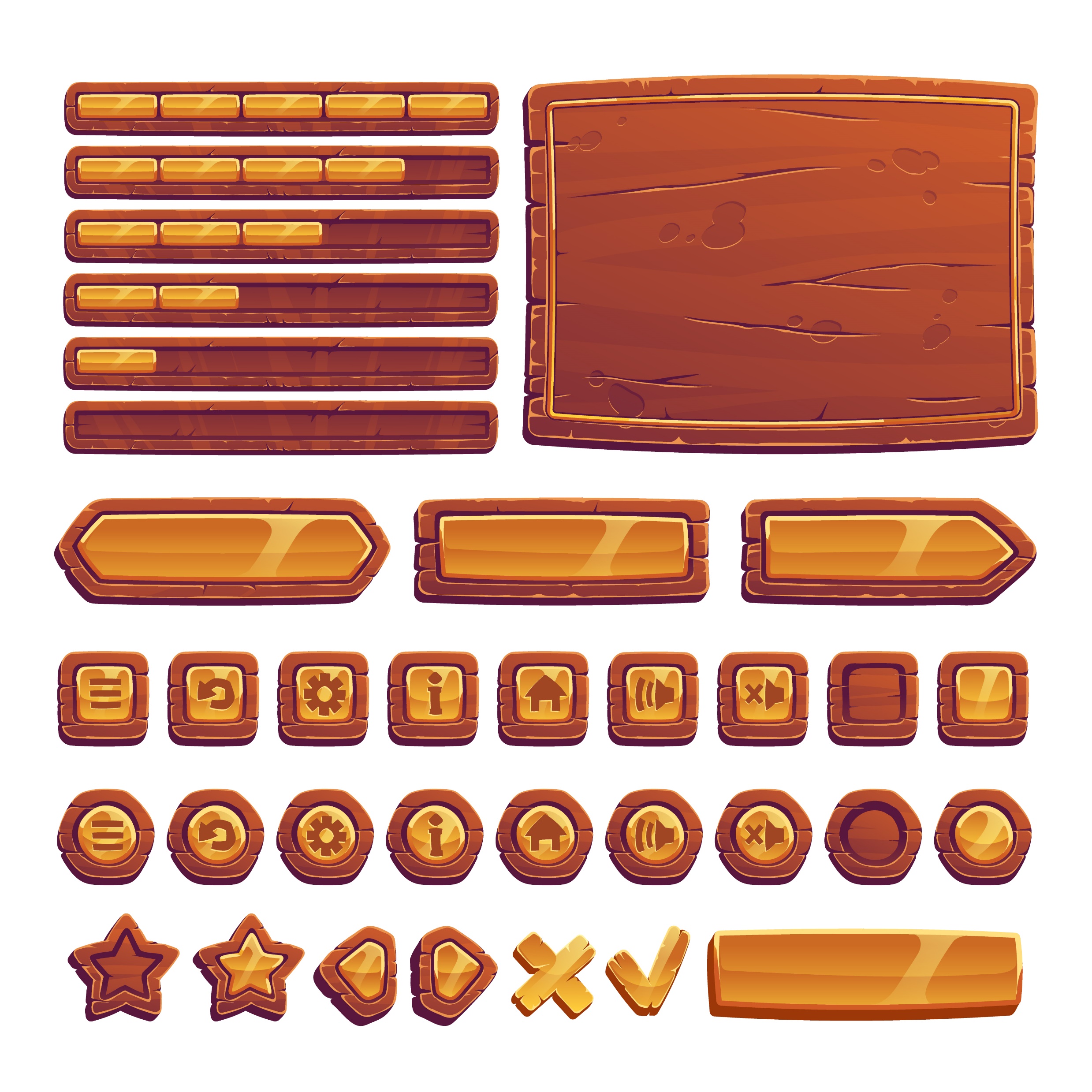 hair cap
Hair style
Hair dryer
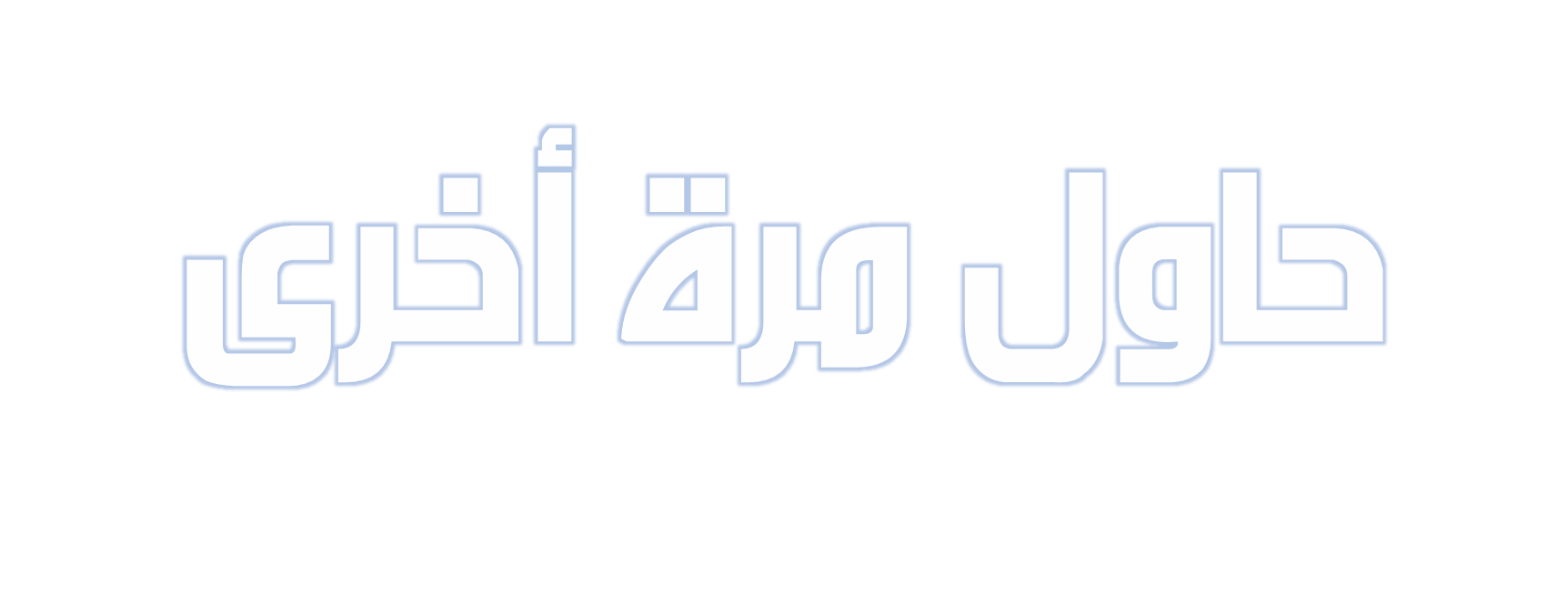 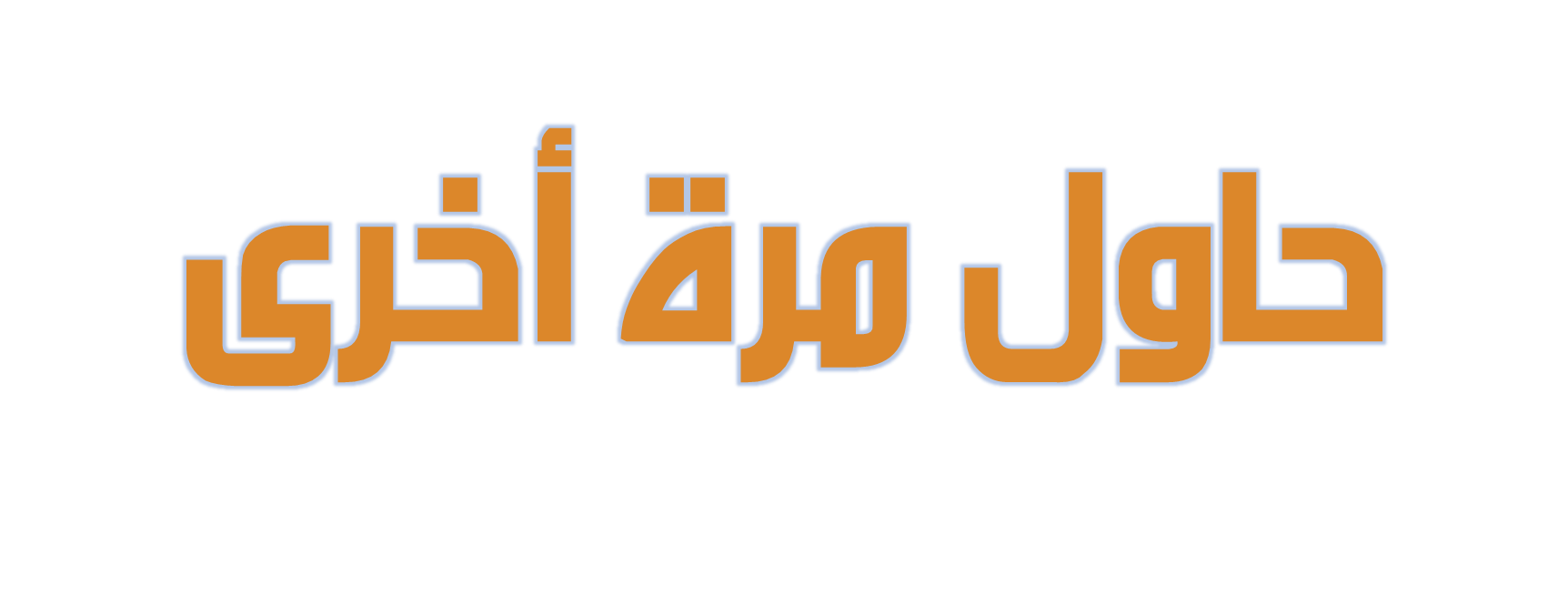 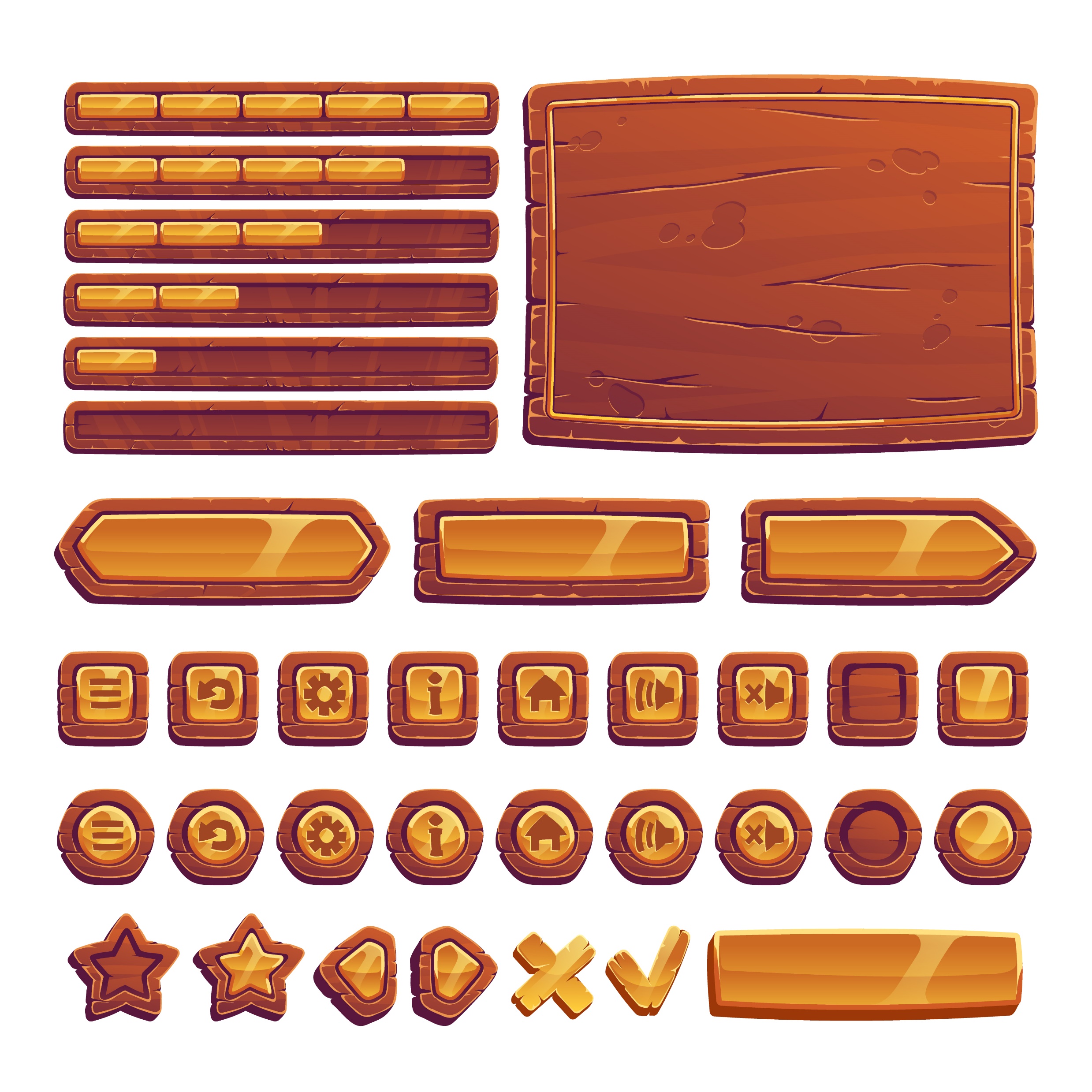 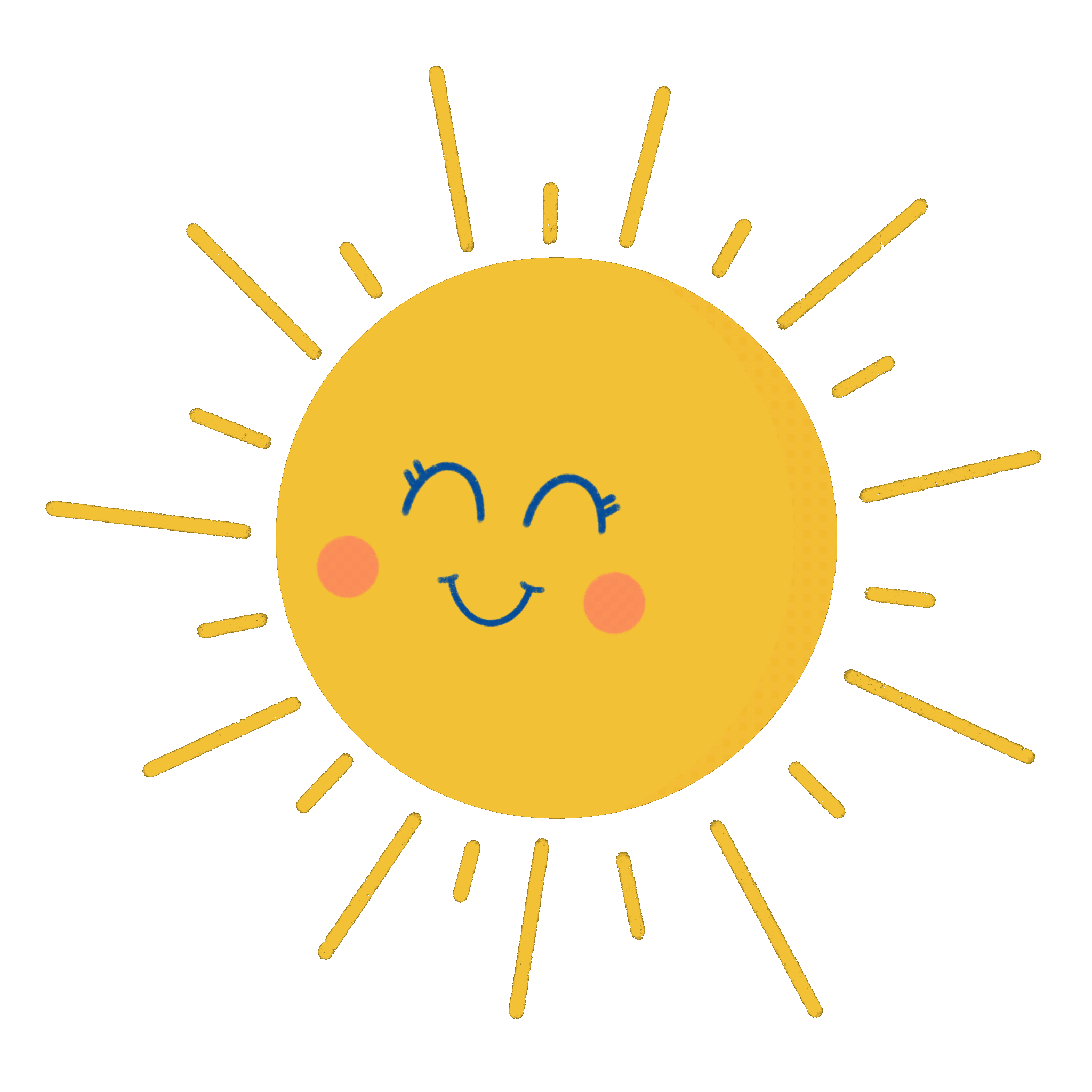 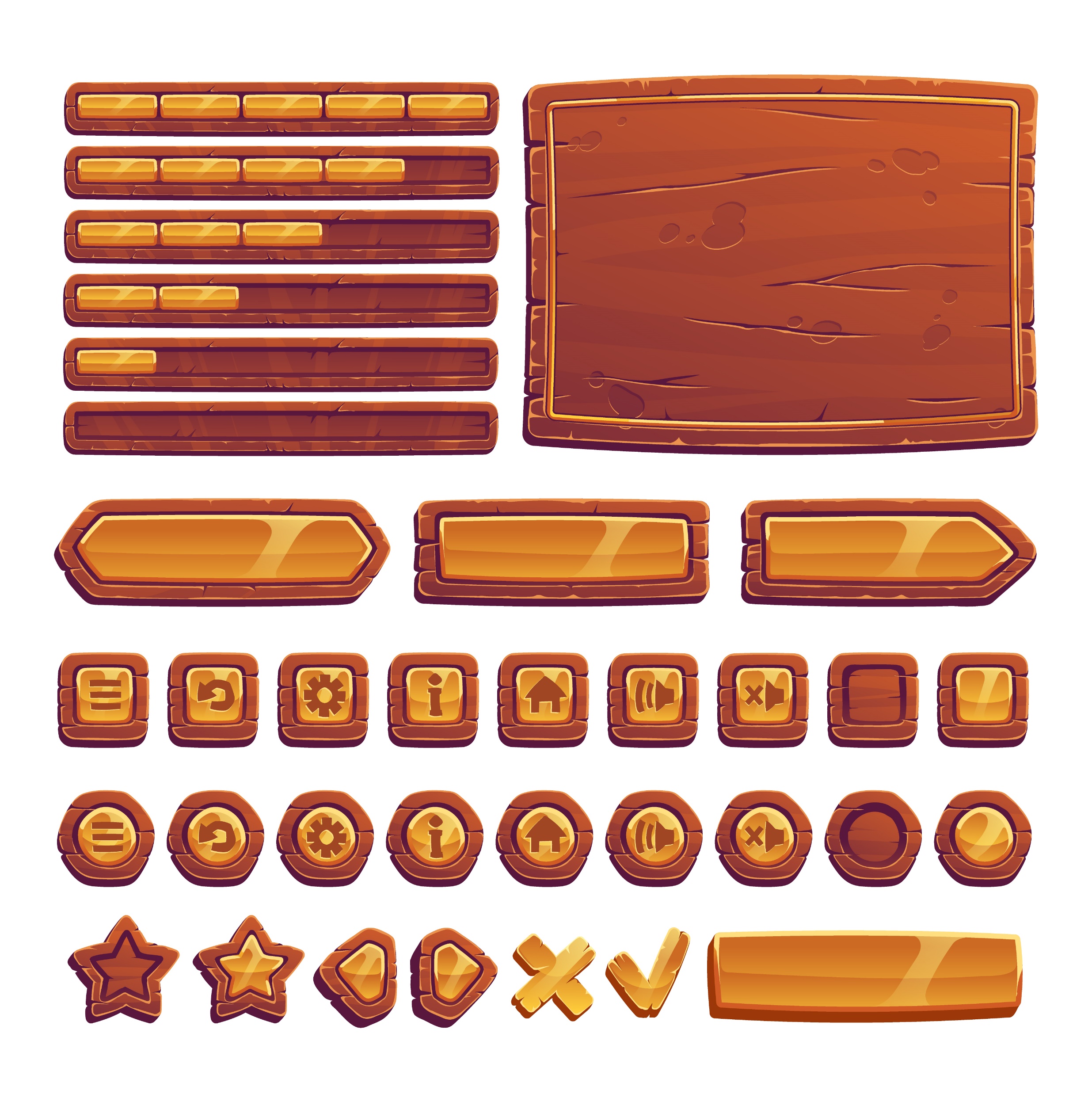 السؤال الخامس عشر
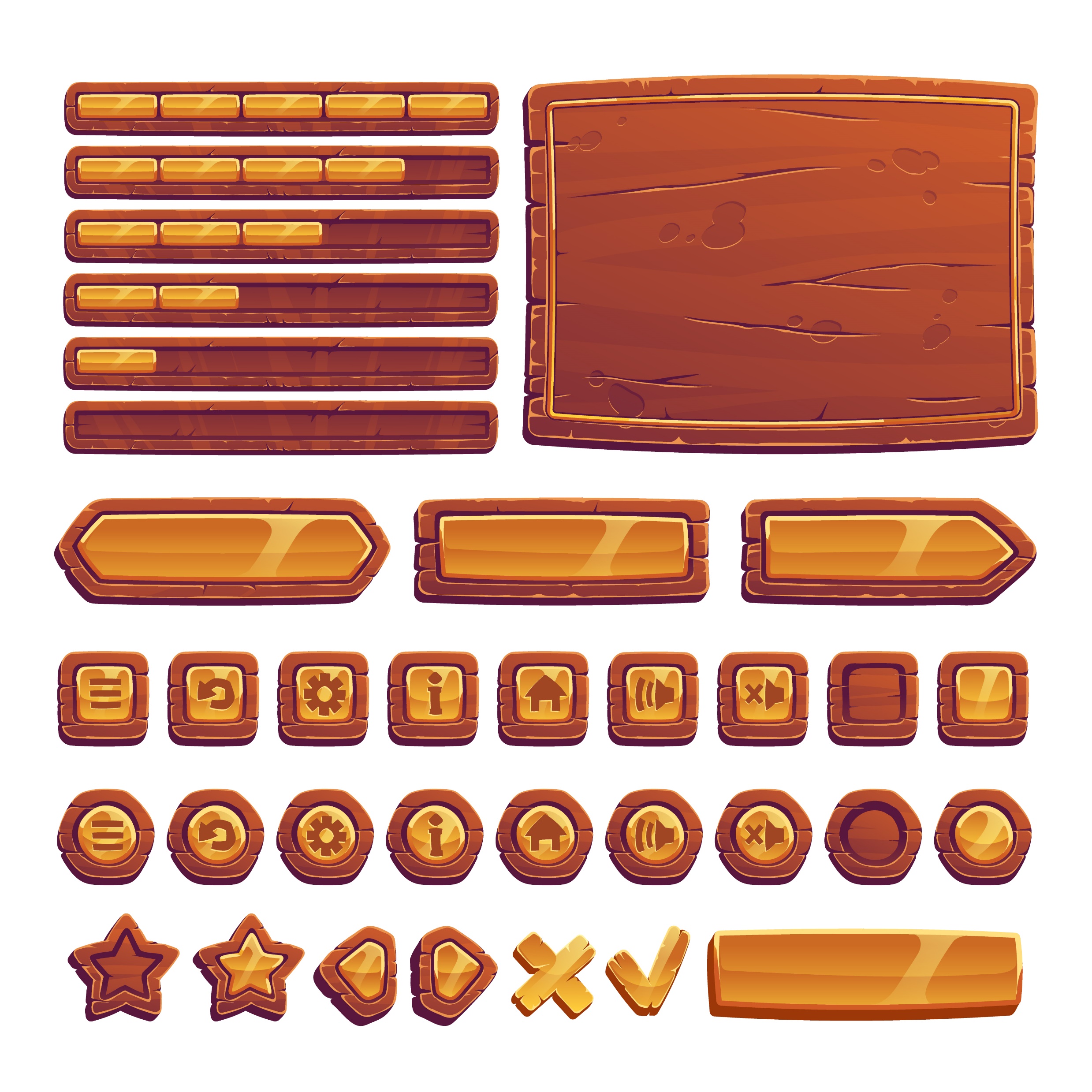 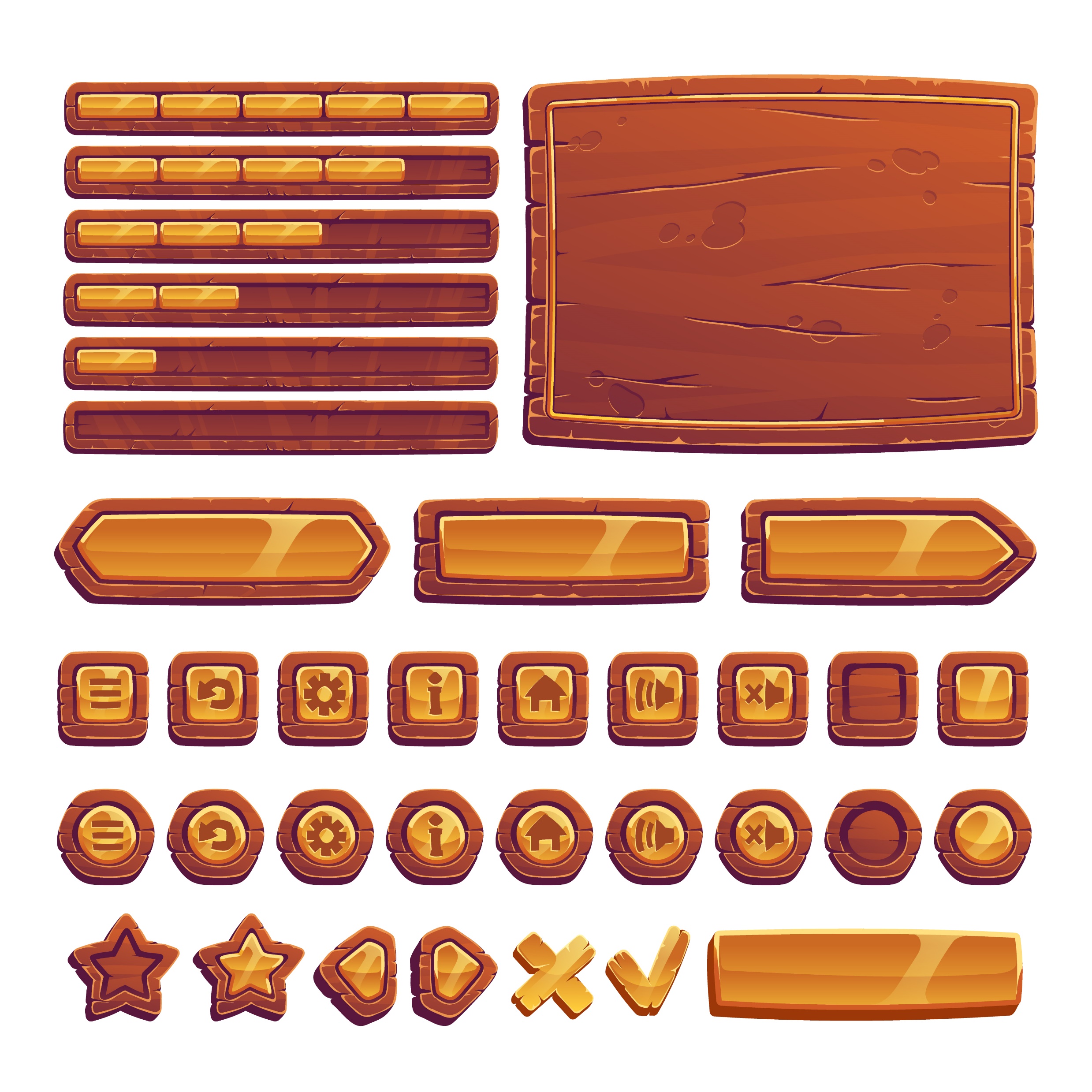 The word (remote) means:
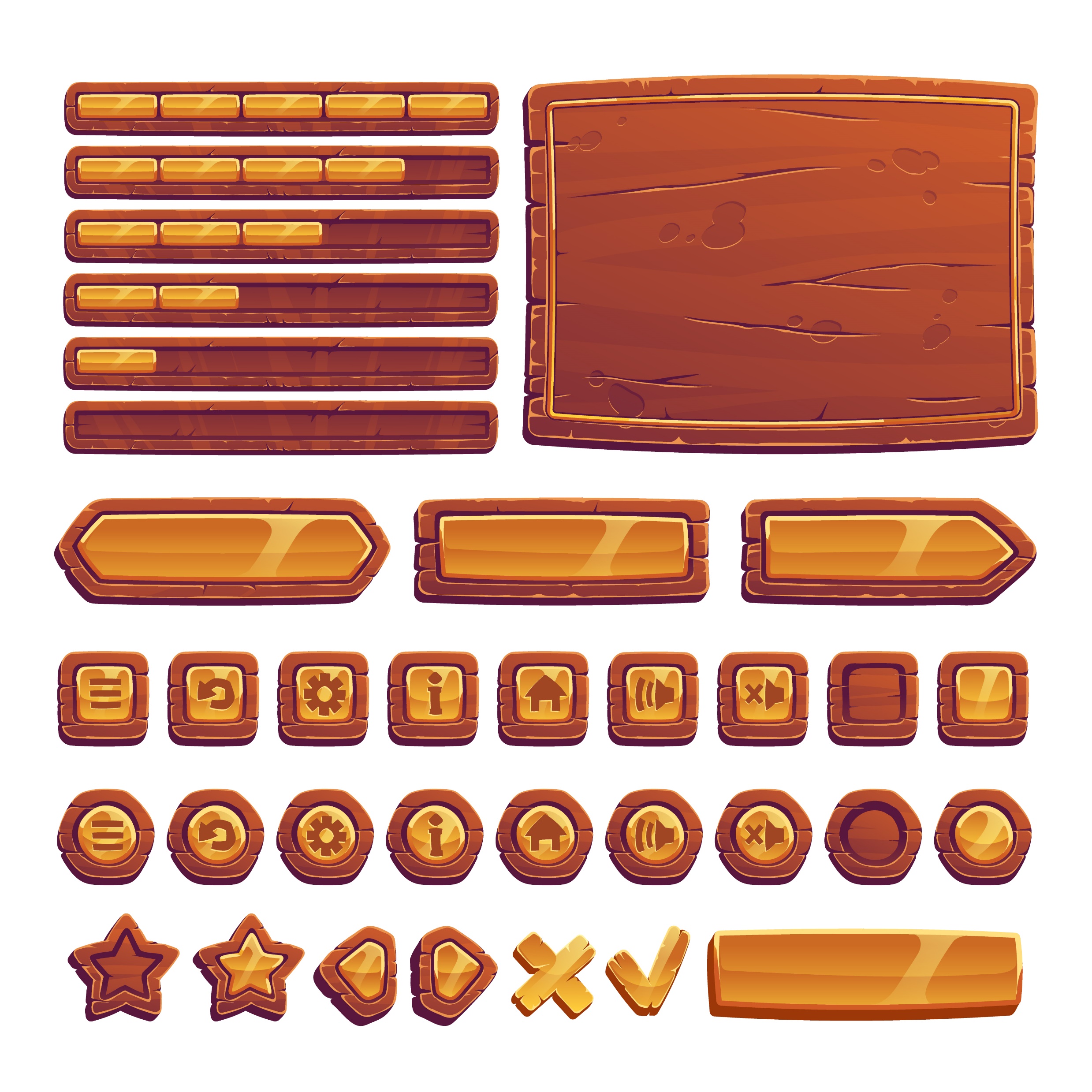 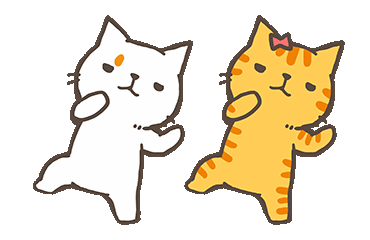 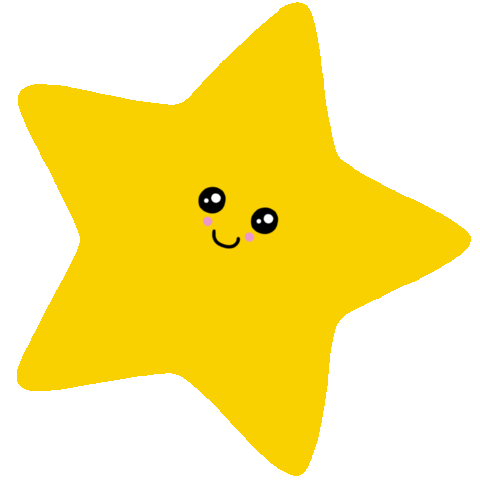 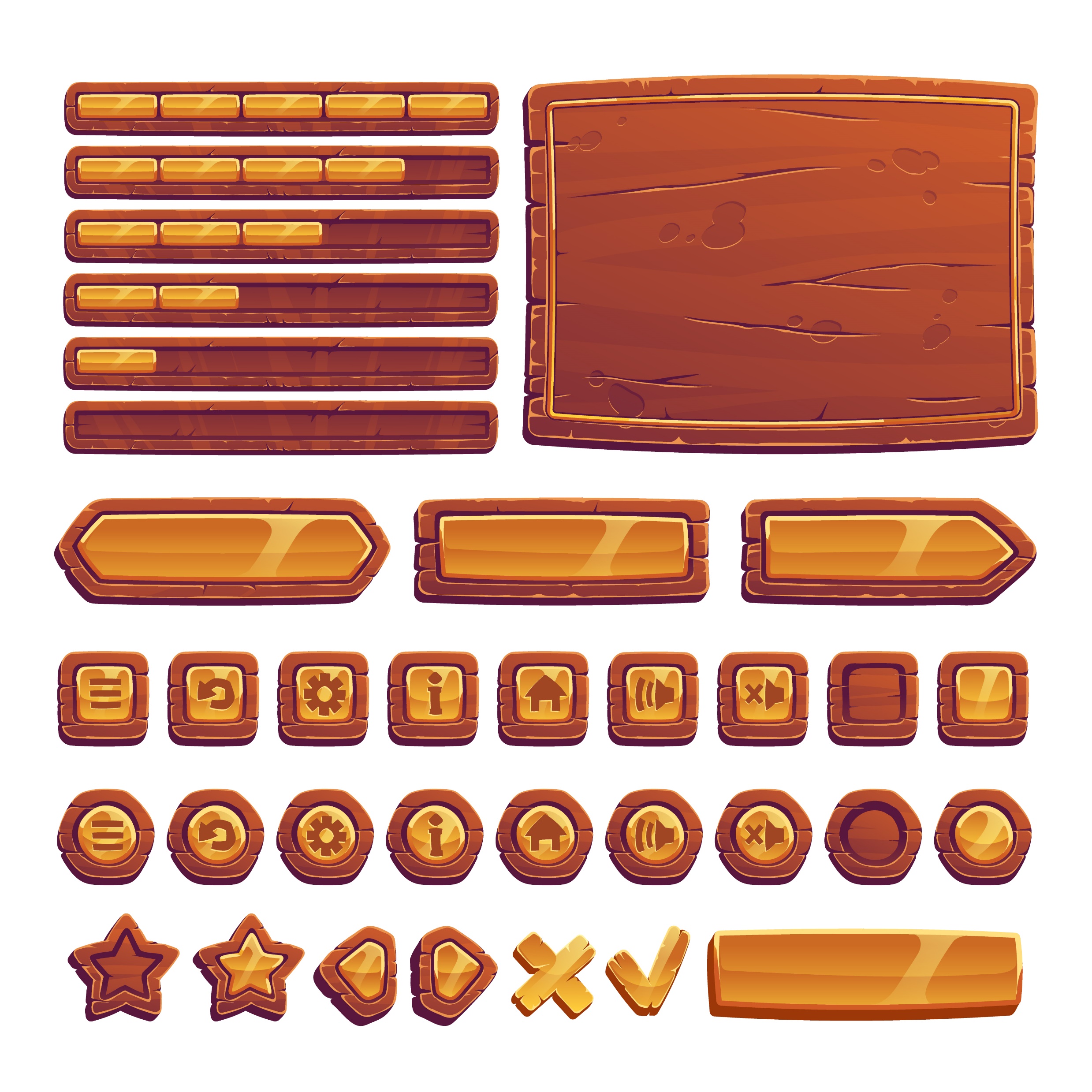 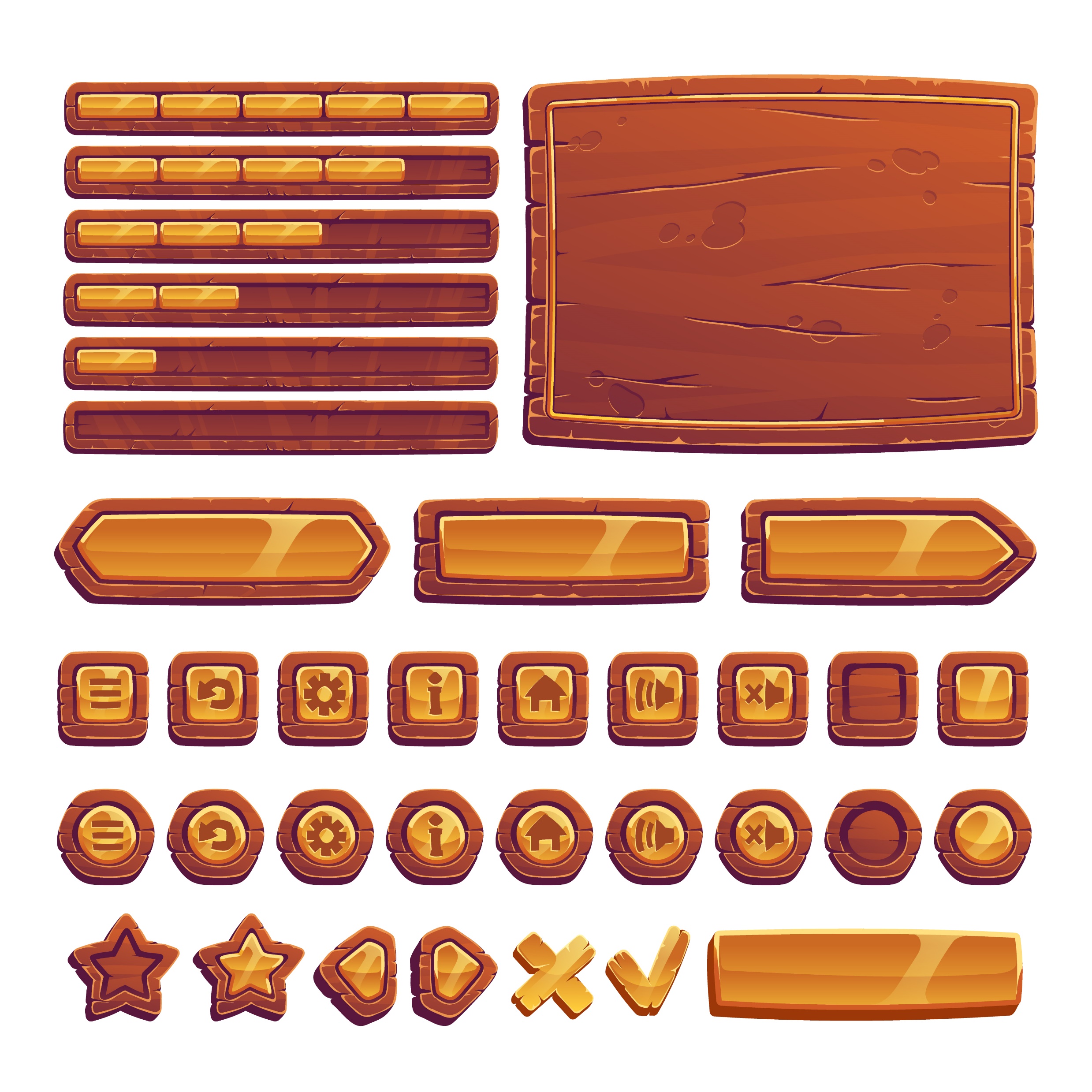 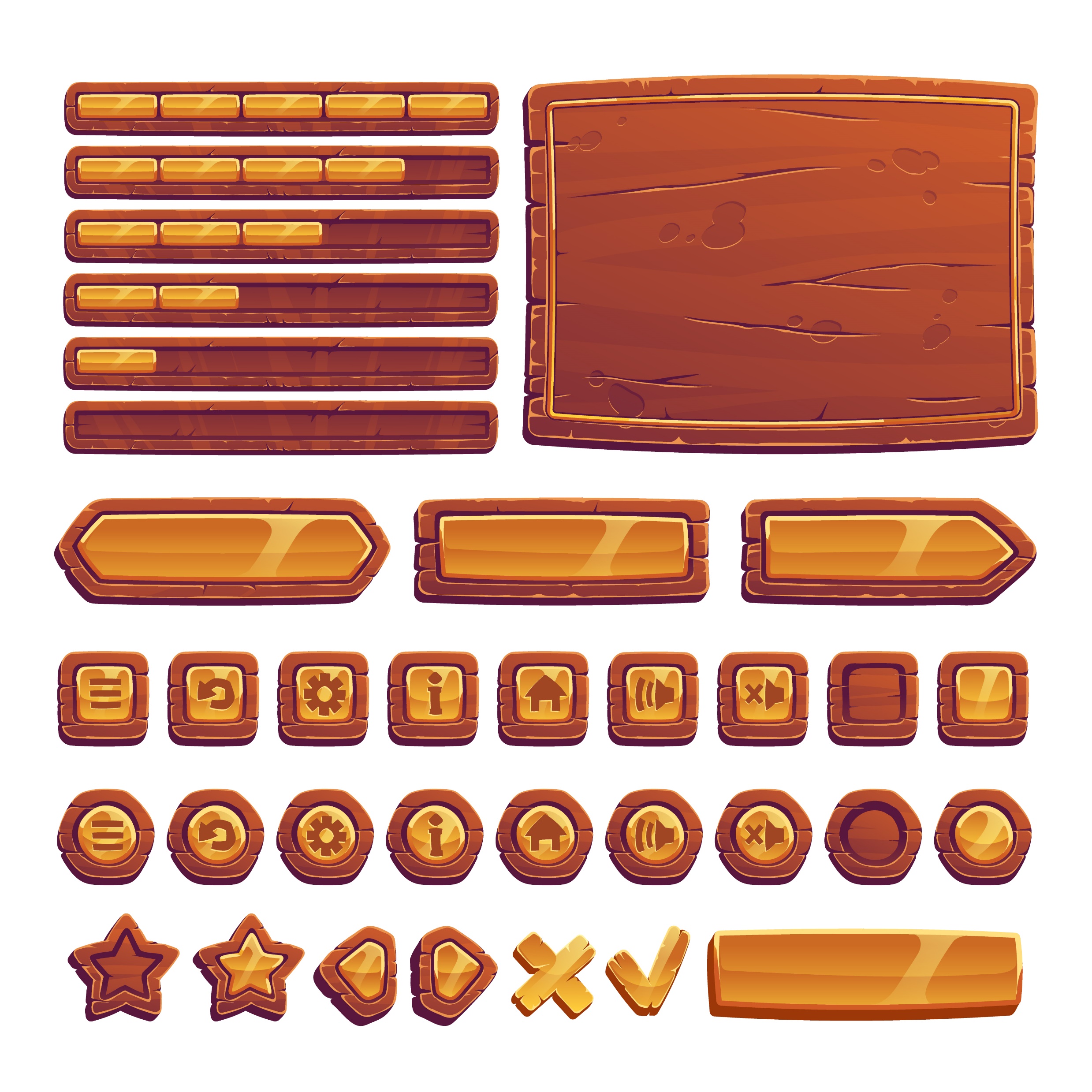 Long journey
Relating to city
Far away
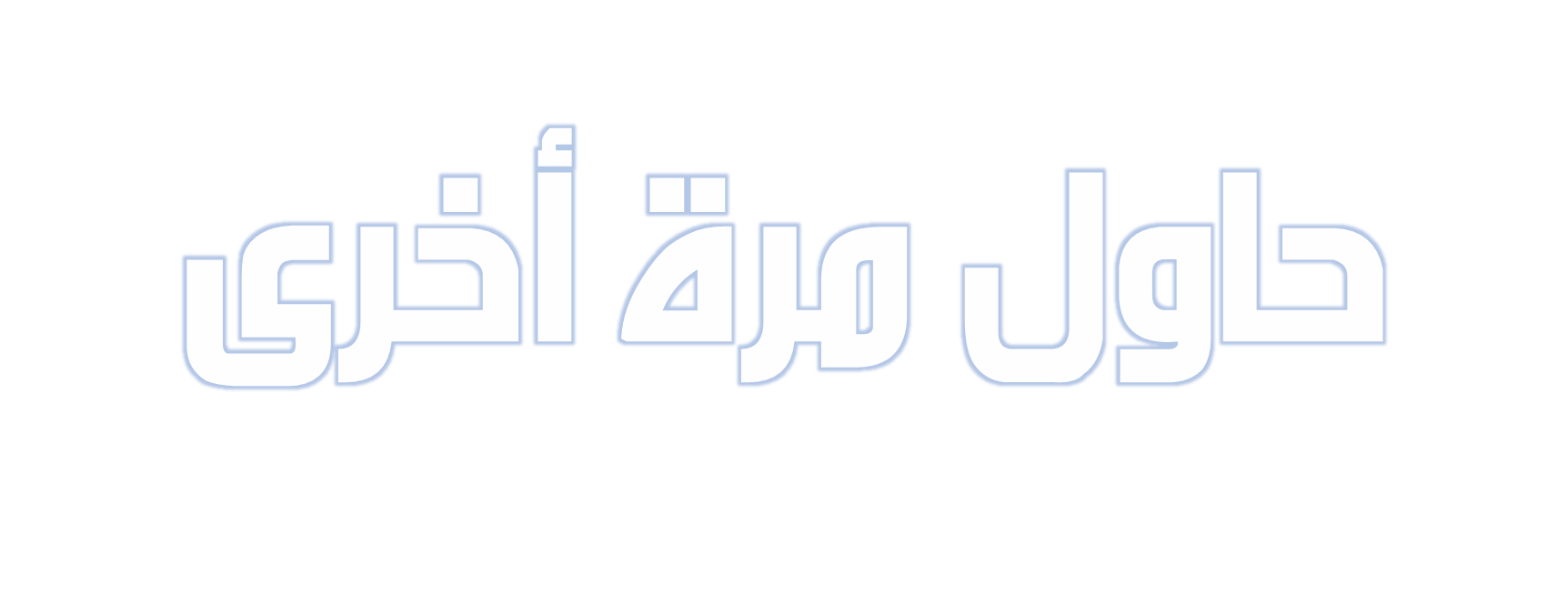 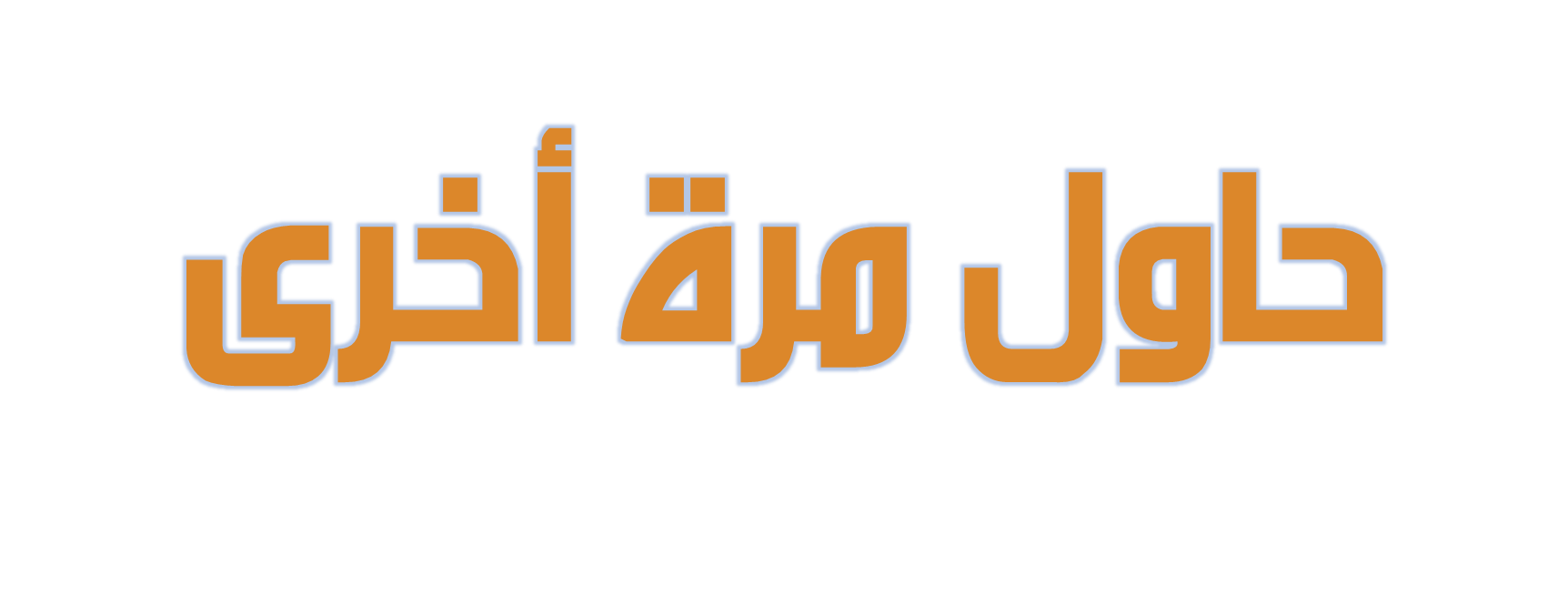 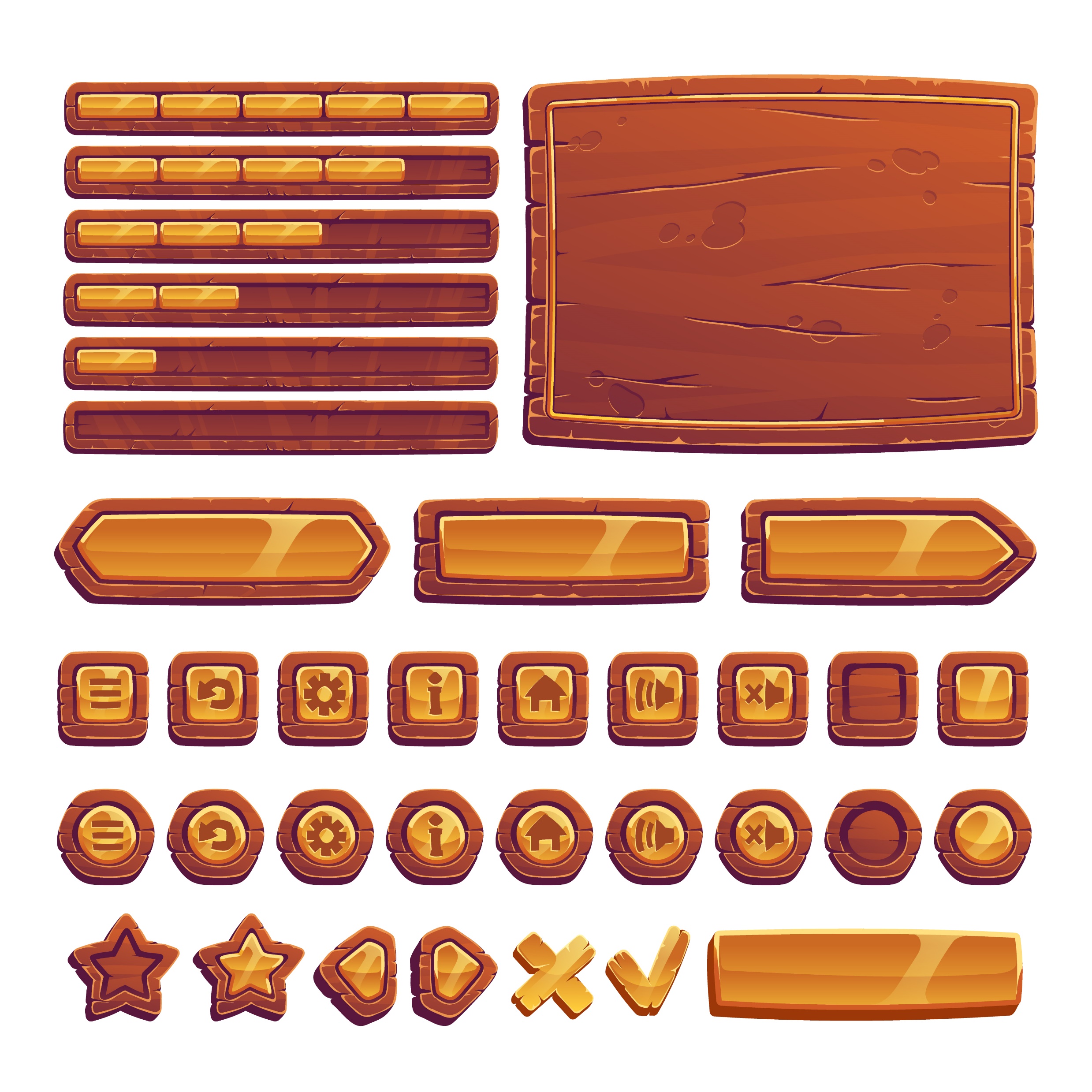